Dry Eye Syndrome
Before you begin: This is a big topic, and big topics beget big slide-sets. There are natural breaks at slides 166, 276, 427, 482, and 654; I placed a break time! slide at those points to mark them.
1
Dry Eye Syndrome
How common is DES?
Dry Eye Syndrome
How common is DES?
Very. It is estimated to affect  10%  of adults age 30-60, and  15%  of adults age 65 and older.
%
%
Dry Eye Syndrome
How common is DES?
Very. It is estimated to affect  10%  of adults age 30-60, and  15%  of adults age 65 and older.
Dry Eye Syndrome
How common is DES?
Very. It is estimated to affect  10%  of adults age 30-60, and  15%  of adults age 65 and older.

Is it a significant health problem?
Dry Eye Syndrome
How common is DES?
Very. It is estimated to affect  10%  of adults age 30-60, and  15%  of adults age 65 and older.

Is it a significant health problem?
It certainly can be. Studies indicate moderate-to-severe DES impacts quality-of-life to the same degree as moderate-to-severe angina.
Dry Eye Syndrome
How common is DES?
Very. It is estimated to affect  10%  of adults age 30-60, and  15%  of adults age 65 and older.

Is it a significant health problem?
It certainly can be. Studies indicate moderate-to-severe DES impacts quality-of-life to the same degree as moderate-to-severe angina.

Is there a gender predilection?
Dry Eye Syndrome
How common is DES?
Very. It is estimated to affect  10%  of adults age 30-60, and  15%  of adults age 65 and older.

Is it a significant health problem?
It certainly can be. Studies indicate moderate-to-severe DES impacts quality-of-life to the same degree as moderate-to-severe angina.

Is there a gender predilection?
Yes, women are more likely to suffer DES
Dry Eye Syndrome
How common is DES?
Very. It is estimated to affect  10%  of adults age 30-60, and  15%  of adults age 65 and older.

Is it a significant health problem?
It certainly can be. Studies indicate moderate-to-severe DES impacts quality-of-life to the same degree as moderate-to-severe angina.

Is there a gender predilection?
Yes, women are more likely to suffer DES
Why are women more likely to have DES?
Dry Eye Syndrome
How common is DES?
Very. It is estimated to affect  10%  of adults age 30-60, and  15%  of adults age 65 and older.

Is it a significant health problem?
It certainly can be. Studies indicate moderate-to-severe DES impacts quality-of-life to the same degree as moderate-to-severe angina.

Is there a gender predilection?
Yes, women are more likely to suffer DES
Why are women more likely to have DES?
There are a number of factors, but one of the most fundamental is  hormonal
Dry Eye Syndrome
How common is DES?
Very. It is estimated to affect  10%  of adults age 30-60, and  15%  of adults age 65 and older.

Is it a significant health problem?
It certainly can be. Studies indicate moderate-to-severe DES impacts quality-of-life to the same degree as moderate-to-severe angina.

Is there a gender predilection?
Yes, women are more likely to suffer DES
Why are women more likely to have DES?
There are a number of factors, but one of the most fundamental is  hormonal
Dry Eye Syndrome
How common is DES?
Very. It is estimated to affect  10%  of adults age 30-60, and  15%  of adults age 65 and older.

Is it a significant health problem?
It certainly can be. Studies indicate moderate-to-severe DES impacts quality-of-life to the same degree as moderate-to-severe angina.

Is there a gender predilection?
Yes, women are more likely to suffer DES
Why are women more likely to have DES?
There are a number of factors, but one of the most fundamental is  hormonal—androgens  are protective against DES, while  estrogens  tend to exacerbate it
hormone class
hormone class
Dry Eye Syndrome
How common is DES?
Very. It is estimated to affect  10%  of adults age 30-60, and  15%  of adults age 65 and older.

Is it a significant health problem?
It certainly can be. Studies indicate moderate-to-severe DES impacts quality-of-life to the same degree as moderate-to-severe angina.

Is there a gender predilection?
Yes, women are more likely to suffer DES
Why are women more likely to have DES?
There are a number of factors, but one of the most fundamental is  hormonal—androgens  are protective against DES, while  estrogens  tend to exacerbate it
Dry Eye Syndrome
How common is DES?
Very. It is estimated to affect  10%  of adults age 30-60, and  15%  of adults age 65 and older.

Is it a significant health problem?
It certainly can be. Studies indicate moderate-to-severe DES impacts quality-of-life to the same degree as moderate-to-severe angina.

Is there a gender predilection?
Yes, women are more likely to suffer DES
Why are women more likely to have DES?
There are a number of factors, but one of the most fundamental is  hormonal—androgens  are protective against DES, while  estrogens  tend to exacerbate it
Do androgens play a direct role in tear-film health?
Yes—they promote secretion of  IgA  from the  main lacrimal gland, and  meibum  from the  meibomian glands
Dry Eye Syndrome
How common is DES?
Very. It is estimated to affect  10%  of adults age 30-60, and  15%  of adults age 65 and older.

Is it a significant health problem?
It certainly can be. Studies indicate moderate-to-severe DES impacts quality-of-life to the same degree as moderate-to-severe angina.

Is there a gender predilection?
Yes, women are more likely to suffer DES
Why are women more likely to have DES?
There are a number of factors, but one of the most fundamental is  hormonal—androgens  are protective against DES, while  estrogens  tend to exacerbate it
Do androgens play a direct role in tear-film health?
Yes—they promote secretion of  IgA  from the  main lacrimal gland, and  meibum  from the  meibomian glands
Ig?
three words
Dry Eye Syndrome
How common is DES?
Very. It is estimated to affect  10%  of adults age 30-60, and  15%  of adults age 65 and older.

Is it a significant health problem?
It certainly can be. Studies indicate moderate-to-severe DES impacts quality-of-life to the same degree as moderate-to-severe angina.

Is there a gender predilection?
Yes, women are more likely to suffer DES
Why are women more likely to have DES?
There are a number of factors, but one of the most fundamental is  hormonal—androgens  are protective against DES, while  estrogens  tend to exacerbate it
Do androgens play a direct role in tear-film health?
Yes—they promote secretion of  IgA  from the  main lacrimal gland and  meibum  from the  meibomian glands
Dry Eye Syndrome
How common is DES?
Very. It is estimated to affect  10%  of adults age 30-60, and  15%  of adults age 65 and older.

Is it a significant health problem?
It certainly can be. Studies indicate moderate-to-severe DES impacts quality-of-life to the same degree as moderate-to-severe angina.

Is there a gender predilection?
Yes, women are more likely to suffer DES
Why are women more likely to have DES?
There are a number of factors, but one of the most fundamental is  hormonal—androgens  are protective against DES, while  estrogens  tend to exacerbate it
Do androgens play a direct role in tear-film health?
Yes—they promote secretion of  IgA  from the  main lacrimal gland, and  meibum  from the  meibomian glands
two words
Dry Eye Syndrome
How common is DES?
Very. It is estimated to affect  10%  of adults age 30-60, and  15%  of adults age 65 and older.

Is it a significant health problem?
It certainly can be. Studies indicate moderate-to-severe DES impacts quality-of-life to the same degree as moderate-to-severe angina.

Is there a gender predilection?
Yes, women are more likely to suffer DES
Why are women more likely to have DES?
There are a number of factors, but one of the most fundamental is  hormonal—androgens  are protective against DES, while  estrogens  tend to exacerbate it
Do androgens play a direct role in tear-film health?
Yes—they promote secretion of  IgA  from the  main lacrimal gland, and  meibum  from the  meibomian glands
Dry Eye Syndrome
How common is DES?
Very. It is estimated to affect  10%  of adults age 30-60, and  15%  of adults age 65 and older.

Is it a significant health problem?
It certainly can be. Studies indicate moderate-to-severe DES impacts quality-of-life to the same degree as moderate-to-severe angina.

Is there a gender predilection?
Yes, women are more likely to suffer DES
Why are women more likely to have DES?
There are a number of factors, but one of the most fundamental is  hormonal—androgens  are protective against DES, while  estrogens  tend to exacerbate it

Because of these hormonal effects…
…women are more likely to have DES if they are receiving  estrogen replacement  therapy
two words
Dry Eye Syndrome
How common is DES?
Very. It is estimated to affect  10%  of adults age 30-60, and  15%  of adults age 65 and older.

Is it a significant health problem?
It certainly can be. Studies indicate moderate-to-severe DES impacts quality-of-life to the same degree as moderate-to-severe angina.

Is there a gender predilection?
Yes, women are more likely to suffer DES
Why are women more likely to have DES?
There are a number of factors, but one of the most fundamental is  hormonal—androgens  are protective against DES, while  estrogens  tend to exacerbate it

Because of these hormonal effects…
…women are more likely to have DES if they are receiving  estrogen replacement  therapy
Dry Eye Syndrome
How common is DES?
Very. It is estimated to affect  10%  of adults age 30-60, and  15%  of adults age 65 and older.

Is it a significant health problem?
It certainly can be. Studies indicate moderate-to-severe DES impacts quality-of-life to the same degree as moderate-to-severe angina.

Is there a gender predilection?
Yes, women are more likely to suffer DES
Why are women more likely to have DES?
There are a number of factors, but one of the most fundamental is  hormonal—androgens  are protective against DES, while  estrogens  tend to exacerbate it

Because of these hormonal effects…
…women are more likely to have DES if they are receiving  estrogen replacement  therapy
…men are more likely to have DES if they are undergoing  androgen antagonist  therapy
two different words
Dry Eye Syndrome
How common is DES?
Very. It is estimated to affect  10%  of adults age 30-60, and  15%  of adults age 65 and older.

Is it a significant health problem?
It certainly can be. Studies indicate moderate-to-severe DES impacts quality-of-life to the same degree as moderate-to-severe angina.

Is there a gender predilection?
Yes, women are more likely to suffer DES
Why are women more likely to have DES?
There are a number of factors, but one of the most fundamental is  hormonal—androgens  are protective against DES, while  estrogens  tend to exacerbate it

Because of these hormonal effects…
…women are more likely to have DES if they are receiving  estrogen replacement  therapy
…men are more likely to have DES if they are undergoing  androgen antagonist  therapy
Dry Eye Syndrome
How common is DES?
Very. It is estimated to affect  10%  of adults age 30-60, and  15%  of adults age 65 and older.

Is it a significant health problem?
It certainly can be. Studies indicate moderate-to-severe DES impacts quality-of-life to the same degree as moderate-to-severe angina.

Is there a gender predilection?
Yes, women are more likely to suffer DES
Why are women more likely to have DES?
There are a number of factors, but one of the most fundamental is  hormonal—androgens  are protective against DES, while  estrogens  tend to exacerbate it

Because of these hormonal effects…
…women are more likely to have DES if they are receiving  estrogen replacement  therapy
…men are more likely to have DES if they are undergoing  androgen antagonist  therapy
What is the classic clinical scenario in which a man is undergoing androgen antagonist therapy?
Medical management of  prostate  cancer
Dry Eye Syndrome
How common is DES?
Very. It is estimated to affect  10%  of adults age 30-60, and  15%  of adults age 65 and older.

Is it a significant health problem?
It certainly can be. Studies indicate moderate-to-severe DES impacts quality-of-life to the same degree as moderate-to-severe angina.

Is there a gender predilection?
Yes, women are more likely to suffer DES
Why are women more likely to have DES?
There are a number of factors, but one of the most fundamental is  hormonal—androgens  are protective against DES, while  estrogens  tend to exacerbate it

Because of these hormonal effects…
…women are more likely to have DES if they are receiving  estrogen replacement  therapy
…men are more likely to have DES if they are undergoing  androgen antagonist  therapy
What is the classic clinical scenario in which a man is undergoing androgen antagonist therapy?
Medical management of  prostate  cancer
Dry Eye Syndrome
How common is DES?
Very. It is estimated to affect  10%  of adults age 30-60, and  15%  of adults age 65 and older.

Is it a significant health problem?
It certainly can be. Studies indicate moderate-to-severe DES impacts quality-of-life to the same degree as moderate-to-severe angina.

Is there a gender predilection?
Yes, women are more likely to suffer DES
Why are women more likely to have DES?
There are a number of factors, but one of the most fundamental is  hormonal—androgens  are protective against DES, while  estrogens  tend to exacerbate it

Because of these hormonal effects…
…women are more likely to have DES if they are receiving  estrogen replacement  therapy
…men are more likely to have DES if they are undergoing  androgen antagonist  therapy
What is the classic clinical scenario in which a man is undergoing androgen antagonist therapy?
Medical management of  prostate  cancer
Dry Eye Syndrome
How common is DES?
Very. It is estimated to affect  10%  of adults age 30-60, and  15%  of adults age 65 and older.

Is it a significant health problem?
It certainly can be. Studies indicate moderate-to-severe DES impacts quality-of-life to the same degree as moderate-to-severe angina.

Is there a gender predilection?
Yes, women are more likely to suffer DES

Is there a racial/ethnic predilection?
Dry Eye Syndrome
How common is DES?
Very. It is estimated to affect  10%  of adults age 30-60, and  15%  of adults age 65 and older.

Is it a significant health problem?
It certainly can be. Studies indicate moderate-to-severe DES impacts quality-of-life to the same degree as moderate-to-severe angina.

Is there a gender predilection?
Yes, women are more likely to suffer DES

Is there a racial/ethnic predilection?
The Cornea book is maddeningly inconsistent on this score. In text, it states there is “no racial or ethnic predisposition.”
Dry Eye Syndrome
How common is DES?
Very. It is estimated to affect  10%  of adults age 30-60, and  15%  of adults age 65 and older.

Is it a significant health problem?
It certainly can be. Studies indicate moderate-to-severe DES impacts quality-of-life to the same degree as moderate-to-severe angina.

Is there a gender predilection?
Yes, women are more likely to suffer DES

Is there a racial/ethnic predilection?
The Cornea book is maddeningly inconsistent on this score. In text, it states there is “no racial or ethnic predisposition.” But in a Table on the same page it states there is “consistent evidence” that  Asian  race is a risk factor, and “inconclusive evidence” that  Hispanic  ethnicity is as well.
Dry Eye Syndrome
How common is DES?
Very. It is estimated to affect  10%  of adults age 30-60, and  15%  of adults age 65 and older.

Is it a significant health problem?
It certainly can be. Studies indicate moderate-to-severe DES impacts quality-of-life to the same degree as moderate-to-severe angina.

Is there a gender predilection?
Yes, women are more likely to suffer DES

Is there a racial/ethnic predilection?
The Cornea book is maddeningly inconsistent on this score. In text, it states there is “no racial or ethnic predisposition.” But in a Table on the same page it states there is “consistent evidence” that  Asian  race is a risk factor, and “inconclusive evidence” that  Hispanic  ethnicity is as well.
Dry Eye Syndrome
How common is DES?
Very. It is estimated to affect  10%  of adults age 30-60, and  15%  of adults age 65 and older.

Is it a significant health problem?
It certainly can be. Studies indicate moderate-to-severe DES impacts quality-of-life to the same degree as moderate-to-severe angina.

Is there a gender predilection?
Yes, women are more likely to suffer DES

Is there a racial/ethnic predilection?
The Cornea book is maddeningly inconsistent on this score. In text, it states there is “no racial or ethnic predisposition.” But in a Table on the same page it states there is “consistent evidence” that  Asian  race is a risk factor, and “inconclusive evidence” that  Hispanic  ethnicity is as well. So what’s the correct answer to this question? Beats me. Caveat emptor.
Dry Eye Syndrome
What roles does the tear film play in ocular health and function?
31
Dry Eye Syndrome
What roles does the tear film play in ocular health and function?
There are three:
--?
--?
--?
32
Dry Eye Syndrome
What roles does the tear film play in ocular health and function?
There are three:
--Facilitates diffusion of  oxygen  to the  avascular  cornea
--?
--?
vascular status
33
Dry Eye Syndrome
What roles does the tear film play in ocular health and function?
There are three:
--Facilitates diffusion of  oxygen  to the  avascular  cornea
--?
--?
34
Dry Eye Syndrome
What roles does the tear film play in ocular health and function?
There are three:
--Facilitates diffusion of  oxygen  to the  avascular  cornea
--Assists in clearing debris from the corneal surface
--?
35
Dry Eye Syndrome
What roles does the tear film play in ocular health and function?
There are three:
--Facilitates diffusion of  oxygen  to the  avascular  cornea
--Assists in clearing debris from the corneal surface
--Provides a glassy-smooth refracting surface at the air-cornea interface (or more accurately, the air-tear film interface)
36
Dry Eye Syndrome
What roles does the tear film play in ocular health and function?
There are three:
--Facilitates diffusion of  oxygen  to the  avascular  cornea
--Assists in clearing debris from the corneal surface
--Provides a glassy-smooth refracting surface at the air-cornea interface (or more accurately, the air-tear film interface)

Where does the tear film reside? (The answer is not ‘on the surface of the eye.’)
37
Dry Eye Syndrome
What roles does the tear film play in ocular health and function?
There are three:
--Facilitates diffusion of  oxygen  to the  avascular  cornea
--Assists in clearing debris from the corneal surface
--Provides a glassy-smooth refracting surface at the air-cornea interface (or more accurately, the air-tear film interface)

Where does the tear film reside? (The answer is not ‘on the surface of the eye.’)
The bulk of tear volume is in the tear strip or lake (aka the tear  meniscus ) resting on the lower-lid margin
38
Dry Eye Syndrome
What roles does the tear film play in ocular health and function?
There are three:
--Facilitates diffusion of  oxygen  to the  avascular  cornea
--Assists in clearing debris from the corneal surface
--Provides a glassy-smooth refracting surface at the air-cornea interface (or more accurately, the air-tear film interface)

Where does the tear film reside? (The answer is not ‘on the surface of the eye.’)
The bulk of tear volume is in the tear strip or lake (aka the tear  meniscus ) resting on the lower-lid margin
39
Dry Eye Syndrome
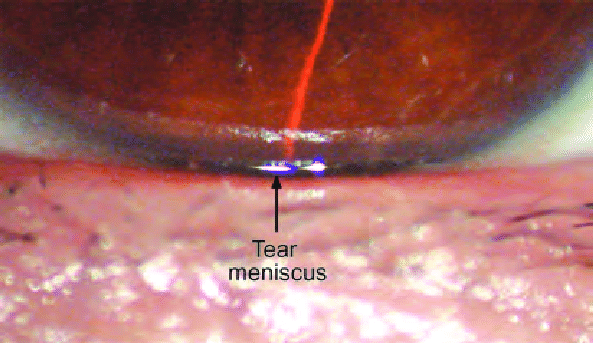 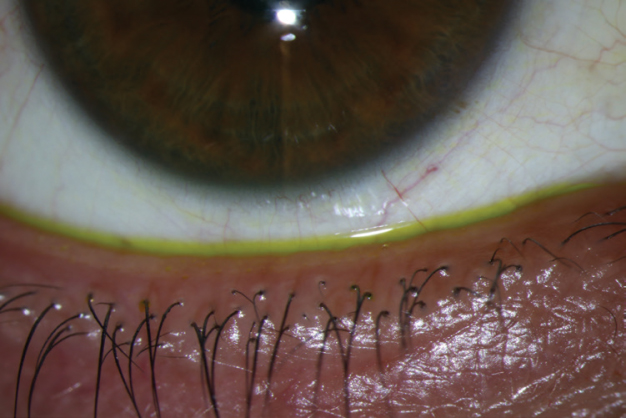 Tear lake (strip; meniscus)
Dry Eye Syndrome
What roles does the tear film play in ocular health and function?
There are three:
--Facilitates diffusion of  oxygen  to the  avascular  cornea
--Assists in clearing debris from the corneal surface
--Provides a glassy-smooth refracting surface at the air-cornea interface (or more accurately, the air-tear film interface)

Where does the tear film reside? (The answer is not ‘on the surface of the eye.’)
The bulk of tear volume is in the tear strip or lake (aka the tear  meniscus ) resting on the lower-lid margin

How does the tear volume get from the tear strip up onto the ocular surface where it’s needed?
41
Dry Eye Syndrome
What roles does the tear film play in ocular health and function?
There are three:
--Facilitates diffusion of  oxygen  to the  avascular  cornea
--Assists in clearing debris from the corneal surface
--Provides a glassy-smooth refracting surface at the air-cornea interface (or more accurately, the air-tear film interface)

Where does the tear film reside? (The answer is not ‘on the surface of the eye.’)
The bulk of tear volume is in the tear strip or lake (aka the tear  meniscus ) resting on the lower-lid margin

How does the tear volume get from the tear strip up onto the ocular surface where it’s needed?
Courtesy of the action of the  upper lid (UL) .
two words
42
Dry Eye Syndrome
What roles does the tear film play in ocular health and function?
There are three:
--Facilitates diffusion of  oxygen  to the  avascular  cornea
--Assists in clearing debris from the corneal surface
--Provides a glassy-smooth refracting surface at the air-cornea interface (or more accurately, the air-tear film interface)

Where does the tear film reside? (The answer is not ‘on the surface of the eye.’)
The bulk of tear volume is in the tear strip or lake (aka the tear  meniscus ) resting on the lower-lid margin

How does the tear volume get from the tear strip up onto the ocular surface where it’s needed?
Courtesy of the action of the  upper lid (UL) .
43
Dry Eye Syndrome
What roles does the tear film play in ocular health and function?
There are three:
--Facilitates diffusion of  oxygen  to the  avascular  cornea
--Assists in clearing debris from the corneal surface
--Provides a glassy-smooth refracting surface at the air-cornea interface (or more accurately, the air-tear film interface)

Where does the tear film reside? (The answer is not ‘on the surface of the eye.’)
The bulk of tear volume is in the tear strip or lake (aka the tear  meniscus ) resting on the lower-lid margin

How does the tear volume get from the tear strip up onto the ocular surface where it’s needed?
Courtesy of the action of the  upper lid (UL) . During a blink, the UL travels down across most of the extent of the  interpalpebral fissure  (the lower lid goes up a little, but not much).
two words (not ‘ocular surface’)-
44
Dry Eye Syndrome
What roles does the tear film play in ocular health and function?
There are three:
--Facilitates diffusion of  oxygen  to the  avascular  cornea
--Assists in clearing debris from the corneal surface
--Provides a glassy-smooth refracting surface at the air-cornea interface (or more accurately, the air-tear film interface)

Where does the tear film reside? (The answer is not ‘on the surface of the eye.’)
The bulk of tear volume is in the tear strip or lake (aka the tear  meniscus ) resting on the lower-lid margin

How does the tear volume get from the tear strip up onto the ocular surface where it’s needed?
Courtesy of the action of the  upper lid (UL) . During a blink, the UL travels down across most of the extent of the  interpalpebral fissure  (the lower lid goes up a little, but not much).
45
Dry Eye Syndrome
What roles does the tear film play in ocular health and function?
There are three:
--Facilitates diffusion of  oxygen  to the  avascular  cornea
--Assists in clearing debris from the corneal surface
--Provides a glassy-smooth refracting surface at the air-cornea interface (or more accurately, the air-tear film interface)

Where does the tear film reside? (The answer is not ‘on the surface of the eye.’)
The bulk of tear volume is in the tear strip or lake (aka the tear  meniscus ) resting on the lower-lid margin

How does the tear volume get from the tear strip up onto the ocular surface where it’s needed?
Courtesy of the action of the  upper lid (UL) . During a blink, the UL travels down across most of the extent of the  interpalpebral fissure  (the lower lid goes up a little, but not much). As it goes down the UL wipes debris off the surface and into the lake. As it goes back up, the UL exerts a capillary-attraction force on the aqueous in the tear lake, thereby pulling it up across the ocular surface. (The oil layer follows along.)
46
Dry Eye Syndrome
The tear film is comprised of  three  basic components.
#
47
Dry Eye Syndrome
The tear film is comprised of  three  basic components.
48
Dry Eye Syndrome
The tear film is comprised of  three  basic components. What are they?
--?
--?
--?
49
Dry Eye Syndrome
The tear film is comprised of  three  basic components. What are they?
--Lipid
--Aqueous
--Mucin
50
Dry Eye Syndrome
The tear film is comprised of  three  basic components. What are they?
--Lipid
--Aqueous
--Mucin

How are the three components physically related to one another?
51
Dry Eye Syndrome
The tear film is comprised of  three  basic components. What are they?
--Lipid
--Aqueous
--Mucin

How are the three components physically related to one another?
The aqueous and mucus components are intermixed into a single,  gel-like layer (the ‘ mucoaqueous  phase’), which in turn is covered by a lipid layer
52
Dry Eye Syndrome
The tear film is comprised of  three  basic components. What are they?
--Lipid
--Aqueous
--Mucin

How are the three components physically related to one another?
The aqueous and mucus components are intermixed into a single,  gel-like layer (the ‘ mucoaqueous  phase’), which in turn is covered by a lipid layer.
53
Dry Eye Syndrome
The tear film is comprised of  three  basic components. What are they?
--Lipid
--Aqueous
--Mucin

How are the three components physically related to one another?
The aqueous and mucus components are intermixed into a single,  gel-like layer (the ‘ mucoaqueous  phase’), which in turn is covered by a lipid layer. This is the two-phase model of the tear film.
54
Dry Eye Syndrome
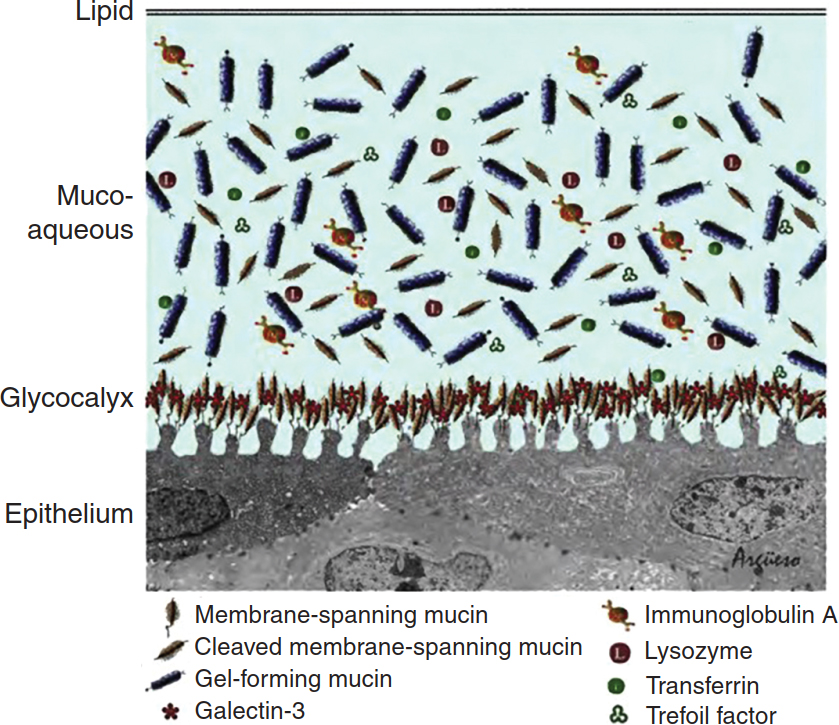 Two-phase model of the tear film. Schematic drawing of the structure of the tear film showing the outer lipid layer and the mucoaqueous layer.
Dry Eye Syndrome
The tear film is comprised of  three  basic components. What are they?
--Lipid
--Aqueous
--Mucin

How are the three components physically related to one another?
The aqueous and mucus components are intermixed into a single,  gel-like layer (the ‘ mucoaqueous  phase’), which in turn is covered by a lipid layer. This is the two-phase model of the tear film.

As an aside: Briefly, what is the tripartite model of the tear film?
56
Dry Eye Syndrome
The tear film is comprised of  three  basic components. What are they?
--Lipid
--Aqueous
--Mucin

How are the three components physically related to one another?
The aqueous and mucus components are intermixed into a single,  gel-like layer (the ‘ mucoaqueous  phase’), which in turn is covered by a lipid layer. This is the two-phase model of the tear film.

As an aside: Briefly, what is the tripartite model of the tear film?
The idea that the tear film is composed of three separate and distinct layers each comprised of one component, ie, separate mucus, aqueous, and lipid layers
57
Dry Eye Syndrome
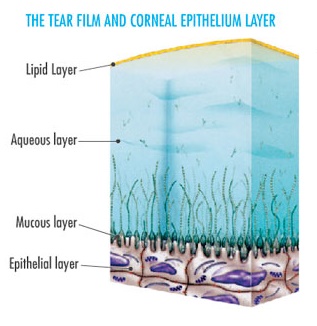 The tripartite model of the tear film
Dry Eye Syndrome
The tear film is comprised of  three  basic components. What are they?
--Lipid
--Aqueous
--Mucin

How are the three components physically related to one another?
The aqueous and mucus components are intermixed into a single,  gel-like layer (the ‘ mucoaqueous  phase’), which in turn is covered by a lipid layer. This is the two-phase model of the tear film.

As an aside: Briefly, what is the tripartite model of the tear film?
The idea that the tear film is composed of three separate and distinct layers each comprised of one component, ie, separate mucus, aqueous, and lipid layers

There is a problem with the tripartite model—what is it?
59
Dry Eye Syndrome
The tear film is comprised of  three  basic components. What are they?
--Lipid
--Aqueous
--Mucin

How are the three components physically related to one another?
The aqueous and mucus components are intermixed into a single,  gel-like layer (the ‘ mucoaqueous  phase’), which in turn is covered by a lipid layer. This is the two-phase model of the tear film.

As an aside: Briefly, what is the tripartite model of the tear film?
The idea that the tear film is composed of three separate and distinct layers each comprised of one component, ie, separate mucus, aqueous, and lipid layers

There is a problem with the tripartite model—what is it?
While once widely accepted, consensus now is it’s incorrect
60
Dry Eye Syndrome
The tear film is comprised of  three  basic components. What are they?
--Lipid
--Aqueous
--Mucin

How are the three components physically related to one another?
The aqueous and mucus components are intermixed into a single,  gel-like layer (the ‘ mucoaqueous  phase’), which in turn is covered by a lipid layer

As an aside: Briefly, what is the tripartite model of the tear film?
The idea that the tear film is composed of three separate and distinct layers each comprised of one component, ie, separate mucus, aqueous, and lipid layers

There is a problem with the tripartite model—what is it?
While once widely accepted, consensus now is it’s incorrect
The lipid component/layer makes key contributions to the stability and effectiveness of the tear film—what are they?
--?
--?
----Without a lipid layer, surface tension (along with gravity) would pull the tear film down the eye to the lake
--?

Which gland(s) produce the lipids constituting this layer?
The meibomian glands
61
Dry Eye Syndrome
The tear film is comprised of  three  basic components. What are they?
--Lipid
--Aqueous
--Mucin

How are the three components physically related to one another?
The aqueous and mucus components are intermixed into a single,  gel-like layer (the ‘ mucoaqueous  phase’), which in turn is covered by a lipid layer

As an aside: Briefly, what is the tripartite model of the tear film?
The idea that the tear film is composed of three separate and distinct layers each comprised of one component, ie, separate mucus, aqueous, and lipid layers

There is a problem with the tripartite model—what is it?
While once widely accepted, consensus now is it’s incorrect
The lipid component/layer makes key contributions to the stability and effectiveness of the tear film—what are they?
--Inhibit tear film  evaporation , thereby keeping it on the eye longer
--?
----Without a lipid layer, surface tension (along with gravity) would pull the tear film down the eye to the lake
--?

Which gland(s) produce the lipids constituting this layer?
The meibomian glands
62
Dry Eye Syndrome
The tear film is comprised of  three  basic components. What are they?
--Lipid
--Aqueous
--Mucin

How are the three components physically related to one another?
The aqueous and mucus components are intermixed into a single,  gel-like layer (the ‘ mucoaqueous  phase’), which in turn is covered by a lipid layer

As an aside: Briefly, what is the tripartite model of the tear film?
The idea that the tear film is composed of three separate and distinct layers each comprised of one component, ie, separate mucus, aqueous, and lipid layers

There is a problem with the tripartite model—what is it?
While once widely accepted, consensus now is it’s incorrect
The lipid component/layer makes key contributions to the stability and effectiveness of the tear film—what are they?
--Inhibit tear film  evaporation , thereby keeping it on the eye longer
--?
----Without a lipid layer, surface tension (along with gravity) would pull the tear film down the eye to the lake
--?

Which gland(s) produce the lipids constituting this layer?
The meibomian glands
63
Dry Eye Syndrome
The tear film is comprised of  three  basic components. What are they?
--Lipid
--Aqueous
--Mucin

How are the three components physically related to one another?
The aqueous and mucus components are intermixed into a single,  gel-like layer (the ‘ mucoaqueous  phase’), which in turn is covered by a lipid layer

As an aside: Briefly, what is the tripartite model of the tear film?
The idea that the tear film is composed of three separate and distinct layers each comprised of one component, ie, separate mucus, aqueous, and lipid layers

There is a problem with the tripartite model—what is it?
While once widely accepted, consensus now is it’s incorrect
The lipid component/layer makes key contributions to the stability and effectiveness of the tear film—what are they?
--Inhibit tear film  evaporation , thereby keeping it on the eye longer
--Reduce tear film  surface tension , thereby keeping it on the eye longer 
----Without a lipid layer, surface tension (along with gravity) would pull the tear film down the eye to the lake
--?

Which gland(s) produce the lipids constituting this layer?
The meibomian glands
two words
64
Dry Eye Syndrome
The tear film is comprised of  three  basic components. What are they?
--Lipid
--Aqueous
--Mucin

How are the three components physically related to one another?
The aqueous and mucus components are intermixed into a single,  gel-like layer (the ‘ mucoaqueous  phase’), which in turn is covered by a lipid layer

As an aside: Briefly, what is the tripartite model of the tear film?
The idea that the tear film is composed of three separate and distinct layers each comprised of one component, ie, separate mucus, aqueous, and lipid layers

There is a problem with the tripartite model—what is it?
While once widely accepted, consensus now is it’s incorrect
The lipid component/layer makes key contributions to the stability and effectiveness of the tear film—what are they?
--Inhibit tear film  evaporation , thereby keeping it on the eye longer
--Reduce tear film  surface tension , thereby keeping it on the eye longer 
----Without a lipid layer, surface tension (along with gravity) would pull the tear film down the eye to the lake
--?

Which gland(s) produce the lipids constituting this layer?
The meibomian glands
65
Dry Eye Syndrome
The tear film is comprised of  three  basic components. What are they?
--Lipid
--Aqueous
--Mucin

How are the three components physically related to one another?
The aqueous and mucus components are intermixed into a single,  gel-like layer (the ‘ mucoaqueous  phase’), which in turn is covered by a lipid layer

As an aside: Briefly, what is the tripartite model of the tear film?
The idea that the tear film is composed of three separate and distinct layers each comprised of one component, ie, separate mucus, aqueous, and lipid layers

There is a problem with the tripartite model—what is it?
While once widely accepted, consensus now is it’s incorrect
The lipid component/layer makes key contributions to the stability and effectiveness of the tear film—what are they?
--Inhibit tear film  evaporation , thereby keeping it on the eye longer
--Reduce tear film  surface tension , thereby keeping it on the eye longer 
----Without a lipid layer, surface tension (along with gravity) would pull the tear film down the eye to the lake
--?

Which gland(s) produce the lipids constituting this layer?
The meibomian glands
66
Dry Eye Syndrome
The tear film is comprised of  three  basic components. What are they?
--Lipid
--Aqueous
--Mucin

How are the three components physically related to one another?
The aqueous and mucus components are intermixed into a single,  gel-like layer (the ‘ mucoaqueous  phase’), which in turn is covered by a lipid layer

As an aside: Briefly, what is the tripartite model of the tear film?
The idea that the tear film is composed of three separate and distinct layers each comprised of one component, ie, separate mucus, aqueous, and lipid layers

There is a problem with the tripartite model—what is it?
While once widely accepted, consensus now is it’s incorrect
The lipid component/layer makes key contributions to the stability and effectiveness of the tear film—what are they?
--Inhibit tear film  evaporation , thereby keeping it on the eye longer
--Reduce tear film  surface tension , thereby keeping it on the eye longer 
----Without a lipid layer, surface tension (along with gravity) would pull the tear film down the eye to the lake
--Facilitate visual acuity by providing a smooth  refracting surface

Which gland(s) produce the lipids constituting this layer?
The meibomian glands
67
Dry Eye Syndrome
The tear film is comprised of  three  basic components. What are they?
--Lipid
--Aqueous
--Mucin

How are the three components physically related to one another?
The aqueous and mucus components are intermixed into a single,  gel-like layer (the ‘ mucoaqueous  phase’), which in turn is covered by a lipid layer

As an aside: Briefly, what is the tripartite model of the tear film?
The idea that the tear film is composed of three separate and distinct layers each comprised of one component, ie, separate mucus, aqueous, and lipid layers

There is a problem with the tripartite model—what is it?
While once widely accepted, consensus now is it’s incorrect
The lipid component/layer makes key contributions to the stability and effectiveness of the tear film—what are they?
--Inhibit tear film  evaporation , thereby keeping it on the eye longer
--Reduce tear film  surface tension , thereby keeping it on the eye longer 
----Without a lipid layer, surface tension (along with gravity) would pull the tear film down the eye to the lake
--Facilitate visual acuity by providing a smooth  refracting surface

Which gland(s) produce the lipids constituting this layer?
The meibomian glands
68
Dry Eye Syndrome
The tear film is comprised of  three  basic components. What are they?
--Lipid
--Aqueous
--Mucin

How are the three components physically related to one another?
The aqueous and mucus components are intermixed into a single,  gel-like layer (the ‘ mucoaqueous  phase’), which in turn is covered by a lipid layer

As an aside: Briefly, what is the tripartite model of the tear film?
The idea that the tear film is composed of three separate and distinct layers each comprised of one component, ie, separate mucus, aqueous, and lipid layers

There is a problem with the tripartite model—what is it?
While once widely accepted, consensus now is it’s incorrect
The lipid component/layer makes key contributions to the stability and effectiveness of the tear film—what are they?
--Inhibit tear film  evaporation , thereby keeping it on the eye longer
--Reduce tear film  surface tension , thereby keeping it on the eye longer 
----Without a lipid layer, surface tension (along with gravity) would pull the tear film down the eye to the lake
--Facilitate visual acuity by providing a smooth  refracting surface

Which gland(s) produce the lipids constituting this layer?
The meibomian glands
69
Dry Eye Syndrome
The tear film is comprised of  three  basic components. What are they?
--Lipid
--Aqueous
--Mucin

How are the three components physically related to one another?
The aqueous and mucus components are intermixed into a single,  gel-like layer (the ‘ mucoaqueous  phase’), which in turn is covered by a lipid layer

As an aside: Briefly, what is the tripartite model of the tear film?
The idea that the tear film is composed of three separate and distinct layers each comprised of one component, ie, separate mucus, aqueous, and lipid layers

There is a problem with the tripartite model—what is it?
While once widely accepted, consensus now is it’s incorrect
The lipid component/layer makes key contributions to the stability and effectiveness of the tear film—what are they?
--Inhibit tear film  evaporation , thereby keeping it on the eye longer
--Reduce tear film  surface tension , thereby keeping it on the eye longer 
----Without a lipid layer, surface tension (along with gravity) would pull the tear film down the eye to the lake
--Facilitate visual acuity by providing a smooth  refracting surface

Which gland(s) produce the lipids constituting this layer?
The meibomian glands
70
Dry Eye Syndrome
The tear film is comprised of  three  basic components. What are they?
--Lipid
--Aqueous
--Mucin

How are the three components physically related to one another?
The aqueous and mucus components are intermixed into a single,  gel-like layer (the ‘ mucoaqueous  phase’), which in turn is covered by a lipid layer

As an aside: Briefly, what is the tripartite model of the tear film?
The idea that the tear film is composed of three separate and distinct layers each comprised of one component, ie, separate mucus, aqueous, and lipid layers

There is a problem with the tripartite model—what is it?
While once widely accepted, consensus now is it’s incorrect
The lipid component/layer makes key contributions to the stability and effectiveness of the tear film—what are they?
--Inhibit tear film  evaporation , thereby keeping it on the eye longer
--Reduce tear film  surface tension , thereby keeping it on the eye longer 
----Without a lipid layer, surface tension (along with gravity) would pull the tear film down the eye to the lake
--Facilitate visual acuity by providing a smooth  refracting surface

Which gland(s) produce the lipids constituting this layer?
The meibomian glands
The meibomian glands are embedded within the  tarsal plates
The product of a meibomian gland is called  meibum
There are up to twice as many meibomian glands in the  upper  lids
The meibomian glands are innervated primarily by the  parasympathetic  system
specific structure
71
Dry Eye Syndrome
The tear film is comprised of  three  basic components. What are they?
--Lipid
--Aqueous
--Mucin

How are the three components physically related to one another?
The aqueous and mucus components are intermixed into a single,  gel-like layer (the ‘ mucoaqueous  phase’), which in turn is covered by a lipid layer

As an aside: Briefly, what is the tripartite model of the tear film?
The idea that the tear film is composed of three separate and distinct layers each comprised of one component, ie, separate mucus, aqueous, and lipid layers

There is a problem with the tripartite model—what is it?
While once widely accepted, consensus now is it’s incorrect
The lipid component/layer makes key contributions to the stability and effectiveness of the tear film—what are they?
--Inhibit tear film  evaporation , thereby keeping it on the eye longer
--Reduce tear film  surface tension , thereby keeping it on the eye longer 
----Without a lipid layer, surface tension (along with gravity) would pull the tear film down the eye to the lake
--Facilitate visual acuity by providing a smooth  refracting surface

Which gland(s) produce the lipids constituting this layer?
The meibomian glands
The meibomian glands are embedded within the  tarsal plates
The product of a meibomian gland is called  meibum
There are up to twice as many meibomian glands in the  upper  lids
The meibomian glands are innervated primarily by the  parasympathetic  system
72
Dry Eye Syndrome
The tear film is comprised of  three  basic components. What are they?
--Lipid
--Aqueous
--Mucin

How are the three components physically related to one another?
The aqueous and mucus components are intermixed into a single,  gel-like layer (the ‘ mucoaqueous  phase’), which in turn is covered by a lipid layer

As an aside: Briefly, what is the tripartite model of the tear film?
The idea that the tear film is composed of three separate and distinct layers each comprised of one component, ie, separate mucus, aqueous, and lipid layers

There is a problem with the tripartite model—what is it?
While once widely accepted, consensus now is it’s incorrect
The lipid component/layer makes key contributions to the stability and effectiveness of the tear film—what are they?
--Inhibit tear film  evaporation , thereby keeping it on the eye longer
--Reduce tear film  surface tension , thereby keeping it on the eye longer 
----Without a lipid layer, surface tension (along with gravity) would pull the tear film down the eye to the lake
--Facilitate visual acuity by providing a smooth  refracting surface

Which gland(s) produce the lipids constituting this layer?
The meibomian glands
Upper lid, lower lid, or both?
Both
The meibomian glands are embedded within the  tarsal plates
The product of a meibomian gland is called  meibum
There are up to twice as many meibomian glands in the  upper  lids
The meibomian glands are innervated primarily by the  parasympathetic  system
73
Dry Eye Syndrome
The tear film is comprised of  three  basic components. What are they?
--Lipid
--Aqueous
--Mucin

How are the three components physically related to one another?
The aqueous and mucus components are intermixed into a single,  gel-like layer (the ‘ mucoaqueous  phase’), which in turn is covered by a lipid layer

As an aside: Briefly, what is the tripartite model of the tear film?
The idea that the tear film is composed of three separate and distinct layers each comprised of one component, ie, separate mucus, aqueous, and lipid layers

There is a problem with the tripartite model—what is it?
While once widely accepted, consensus now is it’s incorrect
The lipid component/layer makes key contributions to the stability and effectiveness of the tear film—what are they?
--Inhibit tear film  evaporation , thereby keeping it on the eye longer
--Reduce tear film  surface tension , thereby keeping it on the eye longer 
----Without a lipid layer, surface tension (along with gravity) would pull the tear film down the eye to the lake
--Facilitate visual acuity by providing a smooth  refracting surface

Which gland(s) produce the lipids constituting this layer?
The meibomian glands
Upper lid, lower lid, or both?
Both
The meibomian glands are embedded within the  tarsal plates
The product of a meibomian gland is called  meibum
There are up to twice as many meibomian glands in the  upper  lids
The meibomian glands are innervated primarily by the  parasympathetic  system
74
Dry Eye Syndrome
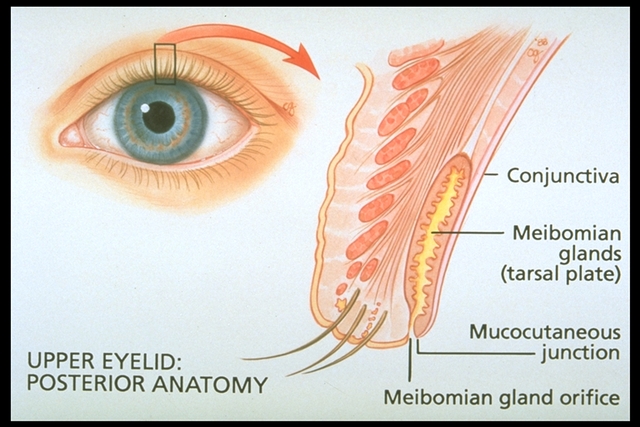 Meibomian glands
75
Dry Eye Syndrome
The tear film is comprised of  three  basic components. What are they?
--Lipid
--Aqueous
--Mucin

How are the three components physically related to one another?
The aqueous and mucus components are intermixed into a single,  gel-like layer (the ‘ mucoaqueous  phase’), which in turn is covered by a lipid layer

As an aside: Briefly, what is the tripartite model of the tear film?
The idea that the tear film is composed of three separate and distinct layers each comprised of one component, ie, separate mucus, aqueous, and lipid layers

There is a problem with the tripartite model—what is it?
While once widely accepted, consensus now is it’s incorrect
The lipid component/layer makes key contributions to the stability and effectiveness of the tear film—what are they?
--Inhibit tear film  evaporation , thereby keeping it on the eye longer
--Reduce tear film  surface tension , thereby keeping it on the eye longer 
----Without a lipid layer, surface tension (along with gravity) would pull the tear film down the eye to the lake
--Facilitate visual acuity by providing a smooth  refracting surface

Which gland(s) produce the lipids constituting this layer?
The meibomian glands
The meibomian glands are embedded within the  tarsal plates
The product of a meibomian gland is called  meibum
There are up to twice as many meibomian glands in the  upper  lids
The meibomian glands are innervated primarily by the  parasympathetic  system
duh
76
Dry Eye Syndrome
The tear film is comprised of  three  basic components. What are they?
--Lipid
--Aqueous
--Mucin

How are the three components physically related to one another?
The aqueous and mucus components are intermixed into a single,  gel-like layer (the ‘ mucoaqueous  phase’), which in turn is covered by a lipid layer

As an aside: Briefly, what is the tripartite model of the tear film?
The idea that the tear film is composed of three separate and distinct layers each comprised of one component, ie, separate mucus, aqueous, and lipid layers

There is a problem with the tripartite model—what is it?
While once widely accepted, consensus now is it’s incorrect
The lipid component/layer makes key contributions to the stability and effectiveness of the tear film—what are they?
--Inhibit tear film  evaporation , thereby keeping it on the eye longer
--Reduce tear film  surface tension , thereby keeping it on the eye longer 
----Without a lipid layer, surface tension (along with gravity) would pull the tear film down the eye to the lake
--Facilitate visual acuity by providing a smooth  refracting surface

Which gland(s) produce the lipids constituting this layer?
The meibomian glands
The meibomian glands are embedded within the  tarsal plates
The product of a meibomian gland is called  meibum
There are up to twice as many meibomian glands in the  upper  lids
The meibomian glands are innervated primarily by the  parasympathetic  system
77
Dry Eye Syndrome
The tear film is comprised of  three  basic components. What are they?
--Lipid
--Aqueous
--Mucin

How are the three components physically related to one another?
The aqueous and mucus components are intermixed into a single,  gel-like layer (the ‘ mucoaqueous  phase’), which in turn is covered by a lipid layer

As an aside: Briefly, what is the tripartite model of the tear film?
The idea that the tear film is composed of three separate and distinct layers each comprised of one component, ie, separate mucus, aqueous, and lipid layers

There is a problem with the tripartite model—what is it?
While once widely accepted, consensus now is it’s incorrect
The lipid component/layer makes key contributions to the stability and effectiveness of the tear film—what are they?
--Inhibit tear film  evaporation , thereby keeping it on the eye longer
--Reduce tear film  surface tension , thereby keeping it on the eye longer 
----Without a lipid layer, surface tension (along with gravity) would pull the tear film down the eye to the lake
--Facilitate visual acuity by providing a smooth  refracting surface

Which gland(s) produce the lipids constituting this layer?
The meibomian glands
The meibomian glands are embedded within the  tarsal plates
The product of a meibomian gland is called  meibum
There are up to twice as many meibomian glands in the  upper  lids
The meibomian glands are innervated primarily by the  parasympathetic  system
upper vs lower
78
Dry Eye Syndrome
The tear film is comprised of  three  basic components. What are they?
--Lipid
--Aqueous
--Mucin

How are the three components physically related to one another?
The aqueous and mucus components are intermixed into a single,  gel-like layer (the ‘ mucoaqueous  phase’), which in turn is covered by a lipid layer

As an aside: Briefly, what is the tripartite model of the tear film?
The idea that the tear film is composed of three separate and distinct layers each comprised of one component, ie, separate mucus, aqueous, and lipid layers

There is a problem with the tripartite model—what is it?
While once widely accepted, consensus now is it’s incorrect
The lipid component/layer makes key contributions to the stability and effectiveness of the tear film—what are they?
--Inhibit tear film  evaporation , thereby keeping it on the eye longer
--Reduce tear film  surface tension , thereby keeping it on the eye longer 
----Without a lipid layer, surface tension (along with gravity) would pull the tear film down the eye to the lake
--Facilitate visual acuity by providing a smooth  refracting surface

Which gland(s) produce the lipids constituting this layer?
The meibomian glands
The meibomian glands are embedded within the  tarsal plates
The product of a meibomian gland is called  meibum
There are up to twice as many meibomian glands in the  upper  lids
The meibomian glands are innervated primarily by the  parasympathetic  system
79
Dry Eye Syndrome
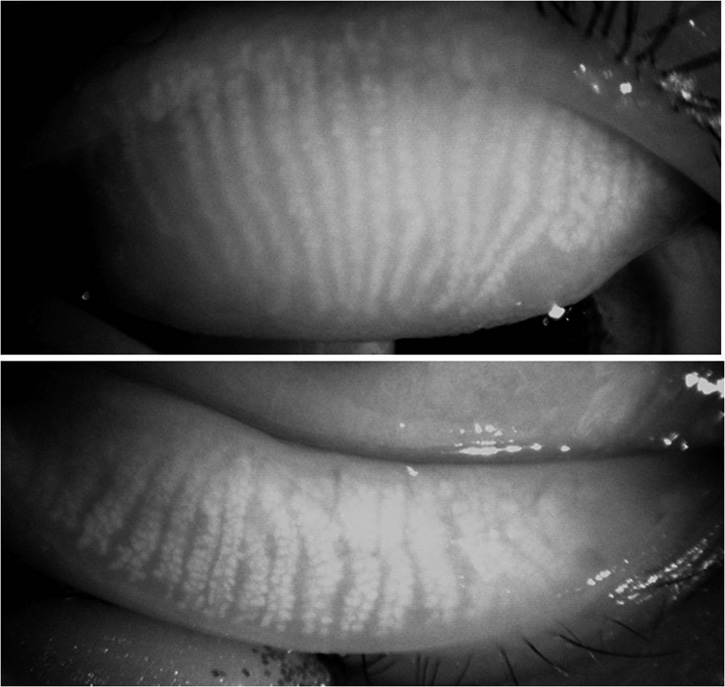 Upper lid
Lower lid
Meibomian glands
80
Dry Eye Syndrome
The tear film is comprised of  three  basic components. What are they?
--Lipid
--Aqueous
--Mucin

How are the three components physically related to one another?
The aqueous and mucus components are intermixed into a single,  gel-like layer (the ‘ mucoaqueous  phase’), which in turn is covered by a lipid layer

As an aside: Briefly, what is the tripartite model of the tear film?
The idea that the tear film is composed of three separate and distinct layers each comprised of one component, ie, separate mucus, aqueous, and lipid layers

There is a problem with the tripartite model—what is it?
While once widely accepted, consensus now is it’s incorrect
The lipid component/layer makes key contributions to the stability and effectiveness of the tear film—what are they?
--Inhibit tear film  evaporation , thereby keeping it on the eye longer
--Reduce tear film  surface tension , thereby keeping it on the eye longer 
----Without a lipid layer, surface tension (along with gravity) would pull the tear film down the eye to the lake
--Facilitate visual acuity by providing a smooth  refracting surface

Which gland(s) produce the lipids constituting this layer?
The meibomian glands
The meibomian glands are embedded within the  tarsal plates
The product of a meibomian gland is called  meibum
There are up to twice as many meibomian glands in the  upper  lids
The meibomian glands are innervated primarily by the  parasympathetic  system
sympathetic?
parasympathetic?
somatic?
81
Dry Eye Syndrome
The tear film is comprised of  three  basic components. What are they?
--Lipid
--Aqueous
--Mucin

How are the three components physically related to one another?
The aqueous and mucus components are intermixed into a single,  gel-like layer (the ‘ mucoaqueous  phase’), which in turn is covered by a lipid layer

As an aside: Briefly, what is the tripartite model of the tear film?
The idea that the tear film is composed of three separate and distinct layers each comprised of one component, ie, separate mucus, aqueous, and lipid layers

There is a problem with the tripartite model—what is it?
While once widely accepted, consensus now is it’s incorrect
The lipid component/layer makes key contributions to the stability and effectiveness of the tear film—what are they?
--Inhibit tear film  evaporation , thereby keeping it on the eye longer
--Reduce tear film  surface tension , thereby keeping it on the eye longer 
----Without a lipid layer, surface tension (along with gravity) would pull the tear film down the eye to the lake
--Facilitate visual acuity by providing a smooth  refracting surface

Which gland(s) produce the lipids constituting this layer?
The meibomian glands
The meibomian glands are embedded within the  tarsal plates
The product of a meibomian gland is called  meibum
There are up to twice as many meibomian glands in the  upper  lids
The meibomian glands are innervated primarily by the  parasympathetic  system
82
Dry Eye Syndrome
The tear film is comprised of  three  basic components. What are they?
--Lipid
--Aqueous
--Mucin

How are the three components physically related to one another?
The aqueous and mucus components are intermixed into a single,  gel-like layer (the ‘ mucoaqueous  phase’), which in turn is covered by a lipid layer

As an aside: Briefly, what is the tripartite model of the tear film?
The idea that the tear film is composed of three separate and distinct layers each comprised of one component, ie, separate mucus, aqueous, and lipid layers

There is a problem with the tripartite model—what is it?
While once widely accepted, consensus now is it’s incorrect
What gland-type secretes the aqueous portion of the tear film?
Lacrimal gland

How many lacrimal glands are there (in each orbit)?
Lots! But we think of them as being in one of two groups:
--The  main  lacrimal gland
--The  accessory  lacrimal glands

Are they innervated?
Yes, primarily by nerves of the  parasympathetic  system
83
Dry Eye Syndrome
The tear film is comprised of  three  basic components. What are they?
--Lipid
--Aqueous
--Mucin

How are the three components physically related to one another?
The aqueous and mucus components are intermixed into a single,  gel-like layer (the ‘ mucoaqueous  phase’), which in turn is covered by a lipid layer

As an aside: Briefly, what is the tripartite model of the tear film?
The idea that the tear film is composed of three separate and distinct layers each comprised of one component, ie, separate mucus, aqueous, and lipid layers

There is a problem with the tripartite model—what is it?
While once widely accepted, consensus now is it’s incorrect
What gland-type secretes the aqueous portion of the tear film?
Lacrimal gland

How many lacrimal glands are there (in each orbit)?
Lots! But we think of them as being in one of two groups:
--The  main  lacrimal gland
--The  accessory  lacrimal glands

Are they innervated?
Yes, primarily by nerves of the  parasympathetic  system
84
Dry Eye Syndrome
The tear film is comprised of  three  basic components. What are they?
--Lipid
--Aqueous
--Mucin

How are the three components physically related to one another?
The aqueous and mucus components are intermixed into a single,  gel-like layer (the ‘ mucoaqueous  phase’), which in turn is covered by a lipid layer

As an aside: Briefly, what is the tripartite model of the tear film?
The idea that the tear film is composed of three separate and distinct layers each comprised of one component, ie, separate mucus, aqueous, and lipid layers

There is a problem with the tripartite model—what is it?
While once widely accepted, consensus now is it’s incorrect
What gland-type secretes the aqueous portion of the tear film?
Lacrimal gland

How many lacrimal glands are there (in each orbit)?
Lots! But we think of them as being in one of two groups:
--The  main  lacrimal gland
--The  accessory  lacrimal glands

Are they innervated?
Yes, primarily by nerves of the  parasympathetic  system
85
Dry Eye Syndrome
The tear film is comprised of  three  basic components. What are they?
--Lipid
--Aqueous
--Mucin

How are the three components physically related to one another?
The aqueous and mucus components are intermixed into a single,  gel-like layer (the ‘ mucoaqueous  phase’), which in turn is covered by a lipid layer

As an aside: Briefly, what is the tripartite model of the tear film?
The idea that the tear film is composed of three separate and distinct layers each comprised of one component, ie, separate mucus, aqueous, and lipid layers

There is a problem with the tripartite model—what is it?
While once widely accepted, consensus now is it’s incorrect
What gland-type secretes the aqueous portion of the tear film?
Lacrimal gland

How many lacrimal glands are there (in each orbit)?
Lots! But we think of them as being in one of two groups:
--?
--?

Are they innervated?
Yes, primarily by nerves of the  parasympathetic  system
86
Dry Eye Syndrome
The tear film is comprised of  three  basic components. What are they?
--Lipid
--Aqueous
--Mucin

How are the three components physically related to one another?
The aqueous and mucus components are intermixed into a single,  gel-like layer (the ‘ mucoaqueous  phase’), which in turn is covered by a lipid layer

As an aside: Briefly, what is the tripartite model of the tear film?
The idea that the tear film is composed of three separate and distinct layers each comprised of one component, ie, separate mucus, aqueous, and lipid layers

There is a problem with the tripartite model—what is it?
While once widely accepted, consensus now is it’s incorrect
What gland-type secretes the aqueous portion of the tear film?
Lacrimal gland

How many lacrimal glands are there (in each orbit)?
Lots! But we think of them as being in one of two groups:
--The  main  lacrimal gland
--The  accessory  lacrimal glands

Are they innervated?
Yes, primarily by nerves of the  parasympathetic  system
87
Dry Eye Syndrome
The tear film is comprised of  three  basic components. What are they?
--Lipid
--Aqueous
--Mucin

How are the three components physically related to one another?
The aqueous and mucus components are intermixed into a single,  gel-like layer (the ‘ mucoaqueous  phase’), which in turn is covered by a lipid layer

As an aside: Briefly, what is the tripartite model of the tear film?
The idea that the tear film is composed of three separate and distinct layers each comprised of one component, ie, separate mucus, aqueous, and lipid layers

There is a problem with the tripartite model—what is it?
While once widely accepted, consensus now is it’s incorrect
What gland-type secretes the aqueous portion of the tear film?
Lacrimal gland

How many lacrimal glands are there (in each orbit)?
Lots! But we think of them as being in one of two groups:
--The  main  lacrimal gland
--The  accessory  lacrimal glands

Are they innervated?
Yes, primarily by nerves of the  parasympathetic  system
88
Dry Eye Syndrome
The tear film is comprised of  three  basic components. What are they?
--Lipid
--Aqueous
--Mucin

How are the three components physically related to one another?
The aqueous and mucus components are intermixed into a single,  gel-like layer (the ‘ mucoaqueous  phase’), which in turn is covered by a lipid layer

As an aside: Briefly, what is the tripartite model of the tear film?
The idea that the tear film is composed of three separate and distinct layers each comprised of one component, ie, separate mucus, aqueous, and lipid layers

There is a problem with the tripartite model—what is it?
While once widely accepted, consensus now is it’s incorrect
What gland-type secretes the aqueous portion of the tear film?
Lacrimal gland

How many lacrimal glands are there (in each orbit)?
Lots! But we think of them as being in one of two groups:
--The  main  lacrimal gland
--The  accessory  lacrimal glands

Are they innervated?
Yes, primarily by nerves of the  parasympathetic  system
89
Dry Eye Syndrome
The tear film is comprised of  three  basic components. What are they?
--Lipid
--Aqueous
--Mucin

How are the three components physically related to one another?
The aqueous and mucus components are intermixed into a single,  gel-like layer (the ‘ mucoaqueous  phase’), which in turn is covered by a lipid layer

As an aside: Briefly, what is the tripartite model of the tear film?
The idea that the tear film is composed of three separate and distinct layers each comprised of one component, ie, separate mucus, aqueous, and lipid layers

There is a problem with the tripartite model—what is it?
While once widely accepted, consensus now is it’s incorrect
What gland-type secretes the aqueous portion of the tear film?
Lacrimal gland

How many lacrimal glands are there (in each orbit)?
Lots! But we think of them as being in one of two groups:
--The  main  lacrimal gland
--The  accessory  lacrimal glands

Are they innervated?
Yes, primarily by nerves of the  parasympathetic  system
sympathetic?
parasympathetic?
somatic?
90
Dry Eye Syndrome
The tear film is comprised of  three  basic components. What are they?
--Lipid
--Aqueous
--Mucin

How are the three components physically related to one another?
The aqueous and mucus components are intermixed into a single,  gel-like layer (the ‘ mucoaqueous  phase’), which in turn is covered by a lipid layer

As an aside: Briefly, what is the tripartite model of the tear film?
The idea that the tear film is composed of three separate and distinct layers each comprised of one component, ie, separate mucus, aqueous, and lipid layers

There is a problem with the tripartite model—what is it?
While once widely accepted, consensus now is it’s incorrect
What gland-type secretes the aqueous portion of the tear film?
Lacrimal gland

How many lacrimal glands are there (in each orbit)?
Lots! But we think of them as being in one of two groups:
--The  main  lacrimal gland
--The  accessory  lacrimal glands

Are they innervated?
Yes, primarily by nerves of the  parasympathetic  system
91
Dry Eye Syndrome
The tear film is comprised of  three  basic components. What are they?
--Lipid
--Aqueous
--Mucin

How are the three components physically related to one another?
The aqueous and mucus components are intermixed into a single,  gel-like layer (the ‘ mucoaqueous  phase’), which in turn is covered by a lipid layer

As an aside: Briefly, what is the tripartite model of the tear film?
The idea that the tear film is composed of three separate and distinct layers each comprised of one component, ie, separate mucus, aqueous, and lipid layers

There is a problem with the tripartite model—what is it?
While once widely accepted, consensus now is it’s incorrect
What gland-type secretes the aqueous portion of the tear film?
Lacrimal gland

How many lacrimal glands are there (in each orbit)?
Lots! But we think of them as being in one of two groups:
--The  main  lacrimal gland
--The  accessory  lacrimal glands

Are they innervated?
Yes, primarily by nerves of the  parasympathetic  system
Where is the main lacrimal gland located?
The superotemporal orbit

It’s divided into two lobes—what are they called?
The orbital and palpebral lobes
92
Dry Eye Syndrome
The tear film is comprised of  three  basic components. What are they?
--Lipid
--Aqueous
--Mucin

How are the three components physically related to one another?
The aqueous and mucus components are intermixed into a single,  gel-like layer (the ‘ mucoaqueous  phase’), which in turn is covered by a lipid layer

As an aside: Briefly, what is the tripartite model of the tear film?
The idea that the tear film is composed of three separate and distinct layers each comprised of one component, ie, separate mucus, aqueous, and lipid layers

There is a problem with the tripartite model—what is it?
While once widely accepted, consensus now is it’s incorrect
What gland-type secretes the aqueous portion of the tear film?
Lacrimal gland

How many lacrimal glands are there (in each orbit)?
Lots! But we think of them as being in one of two groups:
--The  main  lacrimal gland
--The  accessory  lacrimal glands

Are they innervated?
Yes, primarily by nerves of the  parasympathetic  system
Where is the main lacrimal gland located?
The superotemporal orbit

It’s divided into two lobes—what are they called?
The orbital and palpebral lobes
93
Dry Eye Syndrome
The tear film is comprised of  three  basic components. What are they?
--Lipid
--Aqueous
--Mucin

How are the three components physically related to one another?
The aqueous and mucus components are intermixed into a single,  gel-like layer (the ‘ mucoaqueous  phase’), which in turn is covered by a lipid layer

As an aside: Briefly, what is the tripartite model of the tear film?
The idea that the tear film is composed of three separate and distinct layers each comprised of one component, ie, separate mucus, aqueous, and lipid layers

There is a problem with the tripartite model—what is it?
While once widely accepted, consensus now is it’s incorrect
What gland-type secretes the aqueous portion of the tear film?
Lacrimal gland

How many lacrimal glands are there (in each orbit)?
Lots! But we think of them as being in one of two groups:
--The  main  lacrimal gland
--The  accessory  lacrimal glands

Are they innervated?
Yes, primarily by nerves of the  parasympathetic  system
Where is the main lacrimal gland located?
The superotemporal orbit

It’s divided into two lobes—what are they called?
The orbital and palpebral lobes
94
Dry Eye Syndrome
The tear film is comprised of  three  basic components. What are they?
--Lipid
--Aqueous
--Mucin

How are the three components physically related to one another?
The aqueous and mucus components are intermixed into a single,  gel-like layer (the ‘ mucoaqueous  phase’), which in turn is covered by a lipid layer

As an aside: Briefly, what is the tripartite model of the tear film?
The idea that the tear film is composed of three separate and distinct layers each comprised of one component, ie, separate mucus, aqueous, and lipid layers

There is a problem with the tripartite model—what is it?
While once widely accepted, consensus now is it’s incorrect
What gland-type secretes the aqueous portion of the tear film?
Lacrimal gland

How many lacrimal glands are there (in each orbit)?
Lots! But we think of them as being in one of two groups:
--The  main  lacrimal gland
--The  accessory  lacrimal glands

Are they innervated?
Yes, primarily by nerves of the  parasympathetic  system
Where is the main lacrimal gland located?
The superotemporal orbit

It’s divided into two lobes—what are they called?
The orbital and palpebral lobes
95
Dry Eye Syndrome
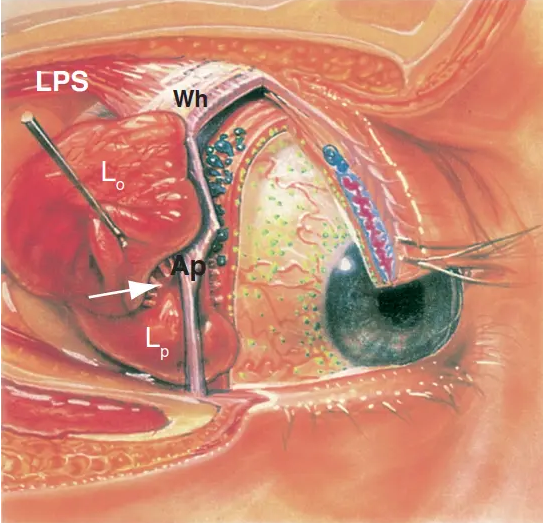 The orbital lobe of the lacrimal gland (Lo) and the palpebral lobe of the lacrimal gland (Lp) are separated by the lateral horn of the levator aponeurosis (Ap)
(FYI: LPS = levator palpebralis superioris; Wh =  Whitnall’s ligament)
Dry Eye Syndrome
The tear film is comprised of  three  basic components. What are they?
--Lipid
--Aqueous
--Mucin

How are the three components physically related to one another?
The aqueous and mucus components are intermixed into a single,  gel-like layer (the ‘ mucoaqueous  phase’), which in turn is covered by a lipid layer

As an aside: Briefly, what is the tripartite model of the tear film?
The idea that the tear film is composed of three separate and distinct layers each comprised of one component, ie, separate mucus, aqueous, and lipid layers

There is a problem with the tripartite model—what is it?
While once widely accepted, consensus now is it’s incorrect
What gland-type secretes the aqueous portion of the tear film?
Lacrimal gland

How many lacrimal glands are there (in each orbit)?
Lots! But we think of them as being in one of two groups:
--The  main  lacrimal gland
--The  accessory  lacrimal glands

Are they innervated?
Yes, primarily by nerves of the  parasympathetic  system
There are two eponymous accessory glands—what are they? What is the primary location for each?
--Glands of  Krauss, found  in the fornices
--Glands of  Wolfring, found  near the tarsal plates

Are these large, singular structures a la the main lac gland?
No, they are two sets of (much smaller) glands distributed throughout the
97
Dry Eye Syndrome
The tear film is comprised of  three  basic components. What are they?
--Lipid
--Aqueous
--Mucin

How are the three components physically related to one another?
The aqueous and mucus components are intermixed into a single,  gel-like layer (the ‘ mucoaqueous  phase’), which in turn is covered by a lipid layer

As an aside: Briefly, what is the tripartite model of the tear film?
The idea that the tear film is composed of three separate and distinct layers each comprised of one component, ie, separate mucus, aqueous, and lipid layers

There is a problem with the tripartite model—what is it?
While once widely accepted, consensus now is it’s incorrect
What gland-type secretes the aqueous portion of the tear film?
Lacrimal gland

How many lacrimal glands are there (in each orbit)?
Lots! But we think of them as being in one of two groups:
--The  main  lacrimal gland
--The  accessory  lacrimal glands

Are they innervated?
Yes, primarily by nerves of the  parasympathetic  system
There are two eponymous accessory glands—what are they? What is the primary location for each?
--Glands of  Krauss, found  in the fornices
--Glands of  Wolfring, found  near the tarsal plates

Are these large, singular structures a la the main lac gland?
No, they are two sets of (much smaller) glands distributed throughout the
98
Dry Eye Syndrome
The tear film is comprised of  three  basic components. What are they?
--Lipid
--Aqueous
--Mucin

How are the three components physically related to one another?
The aqueous and mucus components are intermixed into a single,  gel-like layer (the ‘ mucoaqueous  phase’), which in turn is covered by a lipid layer

As an aside: Briefly, what is the tripartite model of the tear film?
The idea that the tear film is composed of three separate and distinct layers each comprised of one component, ie, separate mucus, aqueous, and lipid layers

There is a problem with the tripartite model—what is it?
While once widely accepted, consensus now is it’s incorrect
What gland-type secretes the aqueous portion of the tear film?
Lacrimal gland

How many lacrimal glands are there (in each orbit)?
Lots! But we think of them as being in one of two groups:
--The  main  lacrimal gland
--The  accessory  lacrimal glands

Are they innervated?
Yes, primarily by nerves of the  parasympathetic  system
There are two eponymous accessory glands—what are they? What is the primary location for each?
--Glands of  Krauss, found  in the fornices
--Glands of  Wolfring

Are these large, singular structures a la the main lac gland?
No, they are two sets of (much smaller) glands distributed throughout the
99
Dry Eye Syndrome
The tear film is comprised of  three  basic components. What are they?
--Lipid
--Aqueous
--Mucin

How are the three components physically related to one another?
The aqueous and mucus components are intermixed into a single,  gel-like layer (the ‘ mucoaqueous  phase’), which in turn is covered by a lipid layer

As an aside: Briefly, what is the tripartite model of the tear film?
The idea that the tear film is composed of three separate and distinct layers each comprised of one component, ie, separate mucus, aqueous, and lipid layers

There is a problem with the tripartite model—what is it?
While once widely accepted, consensus now is it’s incorrect
What gland-type secretes the aqueous portion of the tear film?
Lacrimal gland

How many lacrimal glands are there (in each orbit)?
Lots! But we think of them as being in one of two groups:
--The  main  lacrimal gland
--The  accessory  lacrimal glands

Are they innervated?
Yes, primarily by nerves of the  parasympathetic  system
There are two eponymous accessory glands—what are they? What is the primary location for each?
--Glands of  Krauss, found  in the fornices
--Glands of  Wolfring

Are these large, singular structures a la the main lac gland?
No, they are two sets of (much smaller) glands distributed throughout the
100
Dry Eye Syndrome
The tear film is comprised of  three  basic components. What are they?
--Lipid
--Aqueous
--Mucin

How are the three components physically related to one another?
The aqueous and mucus components are intermixed into a single,  gel-like layer (the ‘ mucoaqueous  phase’), which in turn is covered by a lipid layer

As an aside: Briefly, what is the tripartite model of the tear film?
The idea that the tear film is composed of three separate and distinct layers each comprised of one component, ie, separate mucus, aqueous, and lipid layers

There is a problem with the tripartite model—what is it?
While once widely accepted, consensus now is it’s incorrect
What gland-type secretes the aqueous portion of the tear film?
Lacrimal gland

How many lacrimal glands are there (in each orbit)?
Lots! But we think of them as being in one of two groups:
--The  main  lacrimal gland
--The  accessory  lacrimal glands

Are they innervated?
Yes, primarily by nerves of the  parasympathetic  system
There are two eponymous accessory glands—what are they? What is the primary location for each?
--Glands of  Krauss, found  in the fornices
--Glands of  Wolfring, found near  the tarsal plates

Are these large, singular structures a la the main lac gland?
No, they are two sets of (much smaller) glands distributed throughout the
101
Dry Eye Syndrome
The tear film is comprised of  three  basic components. What are they?
--Lipid
--Aqueous
--Mucin

How are the three components physically related to one another?
The aqueous and mucus components are intermixed into a single,  gel-like layer (the ‘ mucoaqueous  phase’), which in turn is covered by a lipid layer

As an aside: Briefly, what is the tripartite model of the tear film?
The idea that the tear film is composed of three separate and distinct layers each comprised of one component, ie, separate mucus, aqueous, and lipid layers

There is a problem with the tripartite model—what is it?
While once widely accepted, consensus now is it’s incorrect
What gland-type secretes the aqueous portion of the tear film?
Lacrimal gland

How many lacrimal glands are there (in each orbit)?
Lots! But we think of them as being in one of two groups:
--The  main  lacrimal gland
--The  accessory  lacrimal glands

Are they innervated?
Yes, primarily by nerves of the  parasympathetic  system
There are two eponymous accessory glands—what are they? What is the primary location for each?
--Glands of  Krauss, found  in the fornices
--Glands of  Wolfring, found near  the tarsal plates

Are these large, singular structures a la the main lac gland?
No, they are two sets of (much smaller) glands distributed throughout the
102
Dry Eye Syndrome
The tear film is comprised of  three  basic components. What are they?
--Lipid
--Aqueous
--Mucin

How are the three components physically related to one another?
The aqueous and mucus components are intermixed into a single,  gel-like layer (the ‘ mucoaqueous  phase’), which in turn is covered by a lipid layer

As an aside: Briefly, what is the tripartite model of the tear film?
The idea that the tear film is composed of three separate and distinct layers each comprised of one component, ie, separate mucus, aqueous, and lipid layers

There is a problem with the tripartite model—what is it?
While once widely accepted, consensus now is it’s incorrect
What gland-type secretes the aqueous portion of the tear film?
Lacrimal gland

How many lacrimal glands are there (in each orbit)?
Lots! But we think of them as being in one of two groups:
--The  main  lacrimal gland
--The  accessory  lacrimal glands

Are they innervated?
Yes, primarily by nerves of the  parasympathetic  system
There are two eponymous accessory glands—what are they? What is the primary location for each?
--Glands of  Krauss, found  in the fornices
--Glands of  Wolfring, found near  the tarsal plates

Are these large, singular structures a la the main lac gland?
No, they are two sets of (much smaller) glands distributed throughout the orbit
103
Dry Eye Syndrome
The tear film is comprised of  three  basic components. What are they?
--Lipid
--Aqueous
--Mucin

How are the three components physically related to one another?
The aqueous and mucus components are intermixed into a single,  gel-like layer (the ‘ mucoaqueous  phase’), which in turn is covered by a lipid layer

As an aside: Briefly, what is the tripartite model of the tear film?
The idea that the tear film is composed of three separate and distinct layers each comprised of one component, ie, separate mucus, aqueous, and lipid layers

There is a problem with the tripartite model—what is it?
While once widely accepted, consensus now is it’s incorrect
What gland-type secretes the aqueous portion of the tear film?
Lacrimal gland

How many lacrimal glands are there (in each orbit)?
Lots! But we think of them as being in one of two groups:
--The  main  lacrimal gland
--The  accessory  lacrimal glands

Are they innervated?
Yes, primarily by nerves of the  parasympathetic  system
There are two eponymous accessory glands—what are they? What is the primary location for each?
--Glands of  Krauss, found  in the fornices
--Glands of  Wolfring, found near  the tarsal plates

Are these large, singular structures a la the main lac gland?
No, they are two sets of (much smaller) glands distributed throughout the orbit
104
Dry Eye Syndrome
The tear film is comprised of  three  basic components. What are they?
--Lipid
--Aqueous
--Mucin

How are the three components physically related to one another?
The aqueous and mucus components are intermixed into a single,  gel-like layer (the ‘ mucoaqueous  phase’), which in turn is covered by a lipid layer

As an aside: Briefly, what is the tripartite model of the tear film?
The idea that the tear film is composed of three separate and distinct layers each comprised of one component, ie, separate mucus, aqueous, and lipid layers

There is a problem with the tripartite model—what is it?
While once widely accepted, consensus now is it’s incorrect
What gland-type secretes the aqueous portion of the tear film?
Lacrimal gland

How many lacrimal glands are there (in each orbit)?
Lots! But we think of them as being in one of two groups:
--The  main  lacrimal gland
--The  accessory  lacrimal glands

Are they innervated?
Yes, primarily by nerves of the  parasympathetic  system
In addition to secreting its aqueous component, the lacrimal glands contribute important ‘microconstituents’ of the tear film. What are these?
--?
--?
--?
There are two eponymous accessory glands—what are they? What is the primary location for each?
--Glands of  Krauss, found  in the fornices
--Glands of  Wolfring, found near  the tarsal plates

Are these large, singular structures a la the main lac gland?
No, they are two sets of (much smaller) glands distributed throughout the orbit
105
Dry Eye Syndrome
The tear film is comprised of  three  basic components. What are they?
--Lipid
--Aqueous
--Mucin

How are the three components physically related to one another?
The aqueous and mucus components are intermixed into a single,  gel-like layer (the ‘ mucoaqueous  phase’), which in turn is covered by a lipid layer

As an aside: Briefly, what is the tripartite model of the tear film?
The idea that the tear film is composed of three separate and distinct layers each comprised of one component, ie, separate mucus, aqueous, and lipid layers

There is a problem with the tripartite model—what is it?
While once widely accepted, consensus now is it’s incorrect
What gland-type secretes the aqueous portion of the tear film?
Lacrimal gland

How many lacrimal glands are there (in each orbit)?
Lots! But we think of them as being in one of two groups:
--The  main  lacrimal gland
--The  accessory  lacrimal glands

Are they innervated?
Yes, primarily by nerves of the  parasympathetic  system
In addition to secreting its aqueous component, the lacrimal glands contribute important ‘microconstituents’ of the tear film. What are these?
--Electrolytes
--Solutes
--Proteins
There are two eponymous accessory glands—what are they? What is the primary location for each?
--Glands of  Krauss, found  in the fornices
--Glands of  Wolfring, found near  the tarsal plates

Are these large, singular structures a la the main lac gland?
No, they are two sets of (much smaller) glands distributed throughout the orbit
106
Dry Eye Syndrome
The tear film is comprised of  three  basic components. What are they?
--Lipid
--Aqueous
--Mucin

How are the three components physically related to one another?
The aqueous and mucus components are intermixed into a single,  gel-like layer (the ‘ mucoaqueous  phase’), which in turn is covered by a lipid layer

As an aside: Briefly, what is the tripartite model of the tear film?
The idea that the tear film is composed of three separate and distinct layers each comprised of one component, ie, separate mucus, aqueous, and lipid layers

There is a problem with the tripartite model—what is it?
While once widely accepted, consensus now is it’s incorrect
What gland-type secretes the aqueous portion of the tear film?
Lacrimal gland

How many lacrimal glands are there (in each orbit)?
Lots! But we think of them as being in one of two groups:
--The  main  lacrimal gland
--The  accessory  lacrimal glands

Are they innervated?
Yes, primarily by nerves of the  parasympathetic  system
In addition to secreting its aqueous component, the lacrimal glands contribute important ‘microconstituents’ of the tear film. What are these?
--Electrolytes
--Solutes
--Proteins
What is the primary role of electrolytes in the tear film?
To regulate tear-film  osmolarity

Why is tear-film osmolarity important?
Because of its associated  osmotic-pressure  gradient. The corneal epi cell membranes are freely permeable to water but not solutes; ie, they are semi-permeable. Recall the rule regarding semi-permeable membranes: Solvent follows solute . What this means is, if tear-film osmolarity gets too high, water within the epi cells will be pulled out of them via the resulting osmotic gradient. (This is a really important concept, peeps!)
There are two eponymous accessory glands—what are they? What is the primary location for each?
--Glands of  Krauss, found  in the fornices
--Glands of  Wolfring, found  near the tarsal plates

Are these large, singular structures a la the main lac gland?
No, they are two sets of (much smaller) glands distributed throughout the orbit
107
Dry Eye Syndrome
The tear film is comprised of  three  basic components. What are they?
--Lipid
--Aqueous
--Mucin

How are the three components physically related to one another?
The aqueous and mucus components are intermixed into a single,  gel-like layer (the ‘ mucoaqueous  phase’), which in turn is covered by a lipid layer

As an aside: Briefly, what is the tripartite model of the tear film?
The idea that the tear film is composed of three separate and distinct layers each comprised of one component, ie, separate mucus, aqueous, and lipid layers

There is a problem with the tripartite model—what is it?
While once widely accepted, consensus now is it’s incorrect
What gland-type secretes the aqueous portion of the tear film?
Lacrimal gland

How many lacrimal glands are there (in each orbit)?
Lots! But we think of them as being in one of two groups:
--The  main  lacrimal gland
--The  accessory  lacrimal glands

Are they innervated?
Yes, primarily by nerves of the  parasympathetic  system
In addition to secreting its aqueous component, the lacrimal glands contribute important ‘microconstituents’ of the tear film. What are these?
--Electrolytes
--Solutes
--Proteins
What is the primary role of electrolytes in the tear film?
To regulate tear-film  osmolarity

Why is tear-film osmolarity important?
Because of its associated  osmotic-pressure  gradient. The corneal epi cell membranes are freely permeable to water but not solutes; ie, they are semi-permeable. Recall the rule regarding semi-permeable membranes: Solvent follows solute . What this means is, if tear-film osmolarity gets too high, water within the epi cells will be pulled out of them via the resulting osmotic gradient. (This is a really important concept, peeps!)
There are two eponymous accessory glands—what are they? What is the primary location for each?
--Glands of  Krauss, found  in the fornices
--Glands of  Wolfring, found  near the tarsal plates

Are these large, singular structures a la the main lac gland?
No, they are two sets of (much smaller) glands distributed throughout the orbit
108
Dry Eye Syndrome
The tear film is comprised of  three  basic components. What are they?
--Lipid
--Aqueous
--Mucin

How are the three components physically related to one another?
The aqueous and mucus components are intermixed into a single,  gel-like layer (the ‘ mucoaqueous  phase’), which in turn is covered by a lipid layer

As an aside: Briefly, what is the tripartite model of the tear film?
The idea that the tear film is composed of three separate and distinct layers each comprised of one component, ie, separate mucus, aqueous, and lipid layers

There is a problem with the tripartite model—what is it?
While once widely accepted, consensus now is it’s incorrect
What gland-type secretes the aqueous portion of the tear film?
Lacrimal gland

How many lacrimal glands are there (in each orbit)?
Lots! But we think of them as being in one of two groups:
--The  main  lacrimal gland
--The  accessory  lacrimal glands

Are they innervated?
Yes, primarily by nerves of the  parasympathetic  system
In addition to secreting its aqueous component, the lacrimal glands contribute important ‘microconstituents’ of the tear film. What are these?
--Electrolytes
--Solutes
--Proteins
What is the primary role of electrolytes in the tear film?
To regulate tear-film  osmolarity

Why is tear-film osmolarity important?
Because of its associated  osmotic-pressure  gradient. The corneal epi cell membranes are freely permeable to water but not solutes; ie, they are semi-permeable. Recall the rule regarding semi-permeable membranes: Solvent follows solute . What this means is, if tear-film osmolarity gets too high, water within the epi cells will be pulled out of them via the resulting osmotic gradient. (This is a really important concept, peeps!)
There are two eponymous accessory glands—what are they? What is the primary location for each?
--Glands of  Krauss, found  in the fornices
--Glands of  Wolfring, found  near the tarsal plates

Are these large, singular structures a la the main lac gland?
No, they are two sets of (much smaller) glands distributed throughout the orbit
109
Dry Eye Syndrome
The tear film is comprised of  three  basic components. What are they?
--Lipid
--Aqueous
--Mucin

How are the three components physically related to one another?
The aqueous and mucus components are intermixed into a single,  gel-like layer (the ‘ mucoaqueous  phase’), which in turn is covered by a lipid layer

As an aside: Briefly, what is the tripartite model of the tear film?
The idea that the tear film is composed of three separate and distinct layers each comprised of one component, ie, separate mucus, aqueous, and lipid layers

There is a problem with the tripartite model—what is it?
While once widely accepted, consensus now is it’s incorrect
What gland-type secretes the aqueous portion of the tear film?
Lacrimal gland

How many lacrimal glands are there (in each orbit)?
Lots! But we think of them as being in one of two groups:
--The  main  lacrimal gland
--The  accessory  lacrimal glands

Are they innervated?
Yes, primarily by nerves of the  parasympathetic  system
In addition to secreting its aqueous component, the lacrimal glands contribute important ‘microconstituents’ of the tear film. What are these?
--Electrolytes
--Solutes
--Proteins
What is the primary role of electrolytes in the tear film?
To regulate tear-film  osmolarity

Why is tear-film osmolarity important?
Because of its associated  osmotic-pressure  gradient. The corneal epi cell membranes are freely permeable to water but not solutes; ie, they are semi-permeable. Recall the rule regarding semi-permeable membranes: Solvent follows solute . What this means is, if tear-film osmolarity gets too high, water within the epi cells will be pulled out of them via the resulting osmotic gradient. (This is a really important concept, peeps!)
There are two eponymous accessory glands—what are they? What is the primary location for each?
--Glands of  Krauss, found  in the fornices
--Glands of  Wolfring, found  near the tarsal plates

Are these large, singular structures a la the main lac gland?
No, they are two sets of (much smaller) glands distributed throughout the orbit
In a sentence or two, what is osmolarity?
The concentration of solutes in a fluid—literally, the number of solute-particles in a given amount of solvent (fluid). With regard to the tear film, it is expressed in milliosmoles per liter (mOsm/L).

In DES, do you expect tear osmolarity to be higher, or lower than normal?
Higher. Think of it this way: If the tear film is inadequate—if there’s not enough fluid there—it means the solute-particles are dissolved in a smaller amount of fluid, which in turn means the concentration of the particles will be higher.
110
Dry Eye Syndrome
The tear film is comprised of  three  basic components. What are they?
--Lipid
--Aqueous
--Mucin

How are the three components physically related to one another?
The aqueous and mucus components are intermixed into a single,  gel-like layer (the ‘ mucoaqueous  phase’), which in turn is covered by a lipid layer

As an aside: Briefly, what is the tripartite model of the tear film?
The idea that the tear film is composed of three separate and distinct layers each comprised of one component, ie, separate mucus, aqueous, and lipid layers

There is a problem with the tripartite model—what is it?
While once widely accepted, consensus now is it’s incorrect
What gland-type secretes the aqueous portion of the tear film?
Lacrimal gland

How many lacrimal glands are there (in each orbit)?
Lots! But we think of them as being in one of two groups:
--The  main  lacrimal gland
--The  accessory  lacrimal glands

Are they innervated?
Yes, primarily by nerves of the  parasympathetic  system
In addition to secreting its aqueous component, the lacrimal glands contribute important ‘microconstituents’ of the tear film. What are these?
--Electrolytes
--Solutes
--Proteins
What is the primary role of electrolytes in the tear film?
To regulate tear-film  osmolarity

Why is tear-film osmolarity important?
Because of its associated  osmotic-pressure  gradient. The corneal epi cell membranes are freely permeable to water but not solutes; ie, they are semi-permeable. Recall the rule regarding semi-permeable membranes: Solvent follows solute . What this means is, if tear-film osmolarity gets too high, water within the epi cells will be pulled out of them via the resulting osmotic gradient. (This is a really important concept, peeps!)
There are two eponymous accessory glands—what are they? What is the primary location for each?
--Glands of  Krauss, found  in the fornices
--Glands of  Wolfring, found  near the tarsal plates

Are these large, singular structures a la the main lac gland?
No, they are two sets of (much smaller) glands distributed throughout the orbit
In a sentence or two, what is osmolarity?
The concentration of solutes in a fluid—literally, the number of solute-particles in a given amount of solvent (fluid). With regard to the tear film, it is expressed in milliosmoles per liter (mOsm/L).

In DES, do you expect tear osmolarity to be higher, or lower than normal?
Higher. Think of it this way: If the tear film is inadequate—if there’s not enough fluid there—it means the solute-particles are dissolved in a smaller amount of fluid, which in turn means the concentration of the particles will be higher.
111
Dry Eye Syndrome
The tear film is comprised of  three  basic components. What are they?
--Lipid
--Aqueous
--Mucin

How are the three components physically related to one another?
The aqueous and mucus components are intermixed into a single,  gel-like layer (the ‘ mucoaqueous  phase’), which in turn is covered by a lipid layer

As an aside: Briefly, what is the tripartite model of the tear film?
The idea that the tear film is composed of three separate and distinct layers each comprised of one component, ie, separate mucus, aqueous, and lipid layers

There is a problem with the tripartite model—what is it?
While once widely accepted, consensus now is it’s incorrect
What gland-type secretes the aqueous portion of the tear film?
Lacrimal gland

How many lacrimal glands are there (in each orbit)?
Lots! But we think of them as being in one of two groups:
--The  main  lacrimal gland
--The  accessory  lacrimal glands

Are they innervated?
Yes, primarily by nerves of the  parasympathetic  system
In addition to secreting its aqueous component, the lacrimal glands contribute important ‘microconstituents’ of the tear film. What are these?
--Electrolytes
--Solutes
--Proteins
What is the primary role of electrolytes in the tear film?
To regulate tear-film  osmolarity

Why is tear-film osmolarity important?
Because of its associated  osmotic-pressure  gradient. The corneal epi cell membranes are freely permeable to water but not solutes; ie, they are semi-permeable. Recall the rule regarding semi-permeable membranes: Solvent follows solute . What this means is, if tear-film osmolarity gets too high, water within the epi cells will be pulled out of them via the resulting osmotic gradient. (This is a really important concept, peeps!)
There are two eponymous accessory glands—what are they? What is the primary location for each?
--Glands of  Krauss, found  in the fornices
--Glands of  Wolfring, found  near the tarsal plates

Are these large, singular structures a la the main lac gland?
No, they are two sets of (much smaller) glands distributed throughout the orbit
In a sentence or two, what is osmolarity?
The concentration of solutes in a fluid—literally, the number of solute-particles in a given amount of solvent (fluid). With regard to the tear film, it is expressed in milliosmoles per liter (mOsm/L).

In DES, do you expect tear osmolarity to be higher, or lower than normal?
Higher. Think of it this way: If the tear film is inadequate—if there’s not enough fluid there—it means the solute-particles are dissolved in a smaller amount of fluid, which in turn means the concentration of the particles will be higher.
units
112
Dry Eye Syndrome
The tear film is comprised of  three  basic components. What are they?
--Lipid
--Aqueous
--Mucin

How are the three components physically related to one another?
The aqueous and mucus components are intermixed into a single,  gel-like layer (the ‘ mucoaqueous  phase’), which in turn is covered by a lipid layer

As an aside: Briefly, what is the tripartite model of the tear film?
The idea that the tear film is composed of three separate and distinct layers each comprised of one component, ie, separate mucus, aqueous, and lipid layers

There is a problem with the tripartite model—what is it?
While once widely accepted, consensus now is it’s incorrect
What gland-type secretes the aqueous portion of the tear film?
Lacrimal gland

How many lacrimal glands are there (in each orbit)?
Lots! But we think of them as being in one of two groups:
--The  main  lacrimal gland
--The  accessory  lacrimal glands

Are they innervated?
Yes, primarily by nerves of the  parasympathetic  system
In addition to secreting its aqueous component, the lacrimal glands contribute important ‘microconstituents’ of the tear film. What are these?
--Electrolytes
--Solutes
--Proteins
What is the primary role of electrolytes in the tear film?
To regulate tear-film  osmolarity

Why is tear-film osmolarity important?
Because of its associated  osmotic-pressure  gradient. The corneal epi cell membranes are freely permeable to water but not solutes; ie, they are semi-permeable. Recall the rule regarding semi-permeable membranes: Solvent follows solute . What this means is, if tear-film osmolarity gets too high, water within the epi cells will be pulled out of them via the resulting osmotic gradient. (This is a really important concept, peeps!)
There are two eponymous accessory glands—what are they? What is the primary location for each?
--Glands of  Krauss, found  in the fornices
--Glands of  Wolfring, found  near the tarsal plates

Are these large, singular structures a la the main lac gland?
No, they are two sets of (much smaller) glands distributed throughout the orbit
In a sentence or two, what is osmolarity?
The concentration of solutes in a fluid—literally, the number of solute-particles in a given amount of solvent (fluid). With regard to the tear film, it is expressed in milliosmoles per liter (mOsm/L).

In DES, do you expect tear osmolarity to be higher, or lower than normal?
Higher. Think of it this way: If the tear film is inadequate—if there’s not enough fluid there—it means the solute-particles are dissolved in a smaller amount of fluid, which in turn means the concentration of the particles will be higher.
113
Dry Eye Syndrome
The tear film is comprised of  three  basic components. What are they?
--Lipid
--Aqueous
--Mucin

How are the three components physically related to one another?
The aqueous and mucus components are intermixed into a single,  gel-like layer (the ‘ mucoaqueous  phase’), which in turn is covered by a lipid layer

As an aside: Briefly, what is the tripartite model of the tear film?
The idea that the tear film is composed of three separate and distinct layers each comprised of one component, ie, separate mucus, aqueous, and lipid layers

There is a problem with the tripartite model—what is it?
While once widely accepted, consensus now is it’s incorrect
What gland-type secretes the aqueous portion of the tear film?
Lacrimal gland

How many lacrimal glands are there (in each orbit)?
Lots! But we think of them as being in one of two groups:
--The  main  lacrimal gland
--The  accessory  lacrimal glands

Are they innervated?
Yes, primarily by nerves of the  parasympathetic  system
In addition to secreting its aqueous component, the lacrimal glands contribute important ‘microconstituents’ of the tear film. What are these?
--Electrolytes
--Solutes
--Proteins
What is the primary role of electrolytes in the tear film?
To regulate tear-film  osmolarity

Why is tear-film osmolarity important?
Because of its associated  osmotic-pressure  gradient. The corneal epi cell membranes are freely permeable to water but not solutes; ie, they are semi-permeable. Recall the rule regarding semi-permeable membranes: Solvent follows solute . What this means is, if tear-film osmolarity gets too high, water within the epi cells will be pulled out of them via the resulting osmotic gradient. (This is a really important concept, peeps!)
There are two eponymous accessory glands—what are they? What is the primary location for each?
--Glands of  Krauss, found  in the fornices
--Glands of  Wolfring, found  near the tarsal plates

Are these large, singular structures a la the main lac gland?
No, they are two sets of (much smaller) glands distributed throughout the orbit
In a sentence or two, what is osmolarity?
The concentration of solutes in a fluid—literally, the number of solute-particles in a given amount of solvent (fluid). With regard to the tear film, it is expressed in milliosmoles per liter (mOsm/L).

In DES, do you expect tear osmolarity to be higher, or lower than normal?
Higher. Think of it this way: If the tear film is inadequate—if there’s not enough fluid there—it means the solute-particles are dissolved in a smaller amount of fluid, which in turn means the concentration of the particles will be higher.
114
Dry Eye Syndrome
The tear film is comprised of  three  basic components. What are they?
--Lipid
--Aqueous
--Mucin

How are the three components physically related to one another?
The aqueous and mucus components are intermixed into a single,  gel-like layer (the ‘ mucoaqueous  phase’), which in turn is covered by a lipid layer

As an aside: Briefly, what is the tripartite model of the tear film?
The idea that the tear film is composed of three separate and distinct layers each comprised of one component, ie, separate mucus, aqueous, and lipid layers

There is a problem with the tripartite model—what is it?
While once widely accepted, consensus now is it’s incorrect
What gland-type secretes the aqueous portion of the tear film?
Lacrimal gland

How many lacrimal glands are there (in each orbit)?
Lots! But we think of them as being in one of two groups:
--The  main  lacrimal gland
--The  accessory  lacrimal glands

Are they innervated?
Yes, primarily by nerves of the  parasympathetic  system
In addition to secreting its aqueous component, the lacrimal glands contribute important ‘microconstituents’ of the tear film. What are these?
--Electrolytes
--Solutes
--Proteins
What is the primary role of electrolytes in the tear film?
To regulate tear-film  osmolarity

Why is tear-film osmolarity important?
Because of its associated  osmotic-pressure  gradient. The corneal epi cell membranes are freely permeable to water but not solutes; ie, they are semi-permeable. Recall the rule regarding semi-permeable membranes: Solvent follows solute . What this means is, if tear-film osmolarity gets too high, water within the epi cells will be pulled out of them via the resulting osmotic gradient. (This is a really important concept, peeps!)
There are two eponymous accessory glands—what are they? What is the primary location for each?
--Glands of  Krauss, found  in the fornices
--Glands of  Wolfring, found  near the tarsal plates

Are these large, singular structures a la the main lac gland?
No, they are two sets of (much smaller) glands distributed throughout the orbit
In a sentence or two, what is osmolarity?
The concentration of solutes in a fluid—literally, the number of solute-particles in a given amount of solvent (fluid). With regard to the tear film, it is expressed in milliosmoles per liter (mOsm/L).

In DES, do you expect tear osmolarity to be higher, or lower than normal?
Higher. Think of it this way: If the tear film is inadequate—if there’s not enough fluid there—it means the solute-particles are dissolved in a smaller amount of fluid, which in turn means the concentration of the particles will be higher.
115
Dry Eye Syndrome
The tear film is comprised of  three  basic components. What are they?
--Lipid
--Aqueous
--Mucin

How are the three components physically related to one another?
The aqueous and mucus components are intermixed into a single,  gel-like layer (the ‘ mucoaqueous  phase’), which in turn is covered by a lipid layer

As an aside: Briefly, what is the tripartite model of the tear film?
The idea that the tear film is composed of three separate and distinct layers each comprised of one component, ie, separate mucus, aqueous, and lipid layers

There is a problem with the tripartite model—what is it?
While once widely accepted, consensus now is it’s incorrect
What gland-type secretes the aqueous portion of the tear film?
Lacrimal gland

How many lacrimal glands are there (in each orbit)?
Lots! But we think of them as being in one of two groups:
--The  main  lacrimal gland
--The  accessory  lacrimal glands

Are they innervated?
Yes, primarily by nerves of the  parasympathetic  system
In addition to secreting its aqueous component, the lacrimal glands contribute important ‘microconstituents’ of the tear film. What are these?
--Electrolytes
--Solutes
--Proteins
What is the primary role of electrolytes in the tear film?
To regulate tear-film  osmolarity

Why is tear-film osmolarity important?
Because of its associated  osmotic-pressure  gradient. The corneal epi cell membranes are freely permeable to water but not solutes; ie, they are semi-permeable. Recall the rule regarding semi-permeable membranes: Solvent follows solute . What this means is, if tear-film osmolarity gets too high, water within the epi cells will be pulled out of them via the resulting osmotic gradient. (This is a really important concept, peeps!)
There are two eponymous accessory glands—what are they? What is the primary location for each?
--Glands of  Krauss, found  in the fornices
--Glands of  Wolfring, found  near the tarsal plates

Are these large, singular structures a la the main lac gland?
No, they are two sets of (much smaller) glands distributed throughout the orbit
In a sentence or two, what is osmolarity?
The concentration of solutes in a fluid—literally, the number of solute-particles in a given amount of solvent (fluid). With regard to the tear film, it is expressed in milliosmoles per liter (mOsm/L).

In DES, do you expect tear osmolarity to be higher, or lower than normal?
Higher. Think of it this way: If the tear film is inadequate—if there’s not enough fluid there—it means the solute-particles are dissolved in a smaller amount of fluid, which in turn means the concentration of the particles will be higher.
116
Dry Eye Syndrome
The tear film is comprised of  three  basic components. What are they?
--Lipid
--Aqueous
--Mucin

How are the three components physically related to one another?
The aqueous and mucus components are intermixed into a single,  gel-like layer (the ‘ mucoaqueous  phase’), which in turn is covered by a lipid layer

As an aside: Briefly, what is the tripartite model of the tear film?
The idea that the tear film is composed of three separate and distinct layers each comprised of one component, ie, separate mucus, aqueous, and lipid layers

There is a problem with the tripartite model—what is it?
While once widely accepted, consensus now is it’s incorrect
What gland-type secretes the aqueous portion of the tear film?
Lacrimal gland

How many lacrimal glands are there (in each orbit)?
Lots! But we think of them as being in one of two groups:
--The  main  lacrimal gland
--The  accessory  lacrimal glands

Are they innervated?
Yes, primarily by nerves of the  parasympathetic  system
In addition to secreting its aqueous component, the lacrimal glands contribute important ‘microconstituents’ of the tear film. What are these?
--Electrolytes
--Solutes
--Proteins
What is the primary role of electrolytes in the tear film?
To regulate tear-film  osmolarity

Why is tear-film osmolarity important?
Because of its associated  osmotic-pressure  gradient. The corneal epi cell membranes are freely permeable to water but not solutes; ie, they are semi-permeable. Recall the rule regarding semi-permeable membranes: Solvent follows solute . What this means is, if tear-film osmolarity gets too high, water within the epi cells will be pulled out of them via the resulting osmotic gradient. (This is a really important concept, peeps!)
There are two eponymous accessory glands—what are they? What is the primary location for each?
--Glands of  Krauss, found  in the fornices
--Glands of  Wolfring, found  near the tarsal plates

Are these large, singular structures a la the main lac gland?
No, they are two sets of (much smaller) glands distributed throughout the orbit
In a sentence or two, what is osmolarity?
The concentration of solutes in a fluid—literally, the number of solute-particles in a given amount of solvent (fluid). With regard to the tear film, it is expressed in milliosmoles per liter (mOsm/L) .

In DES, do you expect tear osmolarity to be higher, or lower than normal?
Higher. Think of it this way: If the tear film is inadequate—if there’s not enough fluid there—it means the solute-particles are dissolved in a smaller amount of fluid, which in turn means the concentration of the particles will be higher.
What is normal tear osmolarity value? (It’s a range.)
296 ± 10


What tear-osmolarity value is widely acknowledged as indicative of at least mild DES?
308
(mOsm/L)
117
Dry Eye Syndrome
The tear film is comprised of  three  basic components. What are they?
--Lipid
--Aqueous
--Mucin

How are the three components physically related to one another?
The aqueous and mucus components are intermixed into a single,  gel-like layer (the ‘ mucoaqueous  phase’), which in turn is covered by a lipid layer

As an aside: Briefly, what is the tripartite model of the tear film?
The idea that the tear film is composed of three separate and distinct layers each comprised of one component, ie, separate mucus, aqueous, and lipid layers

There is a problem with the tripartite model—what is it?
While once widely accepted, consensus now is it’s incorrect
What gland-type secretes the aqueous portion of the tear film?
Lacrimal gland

How many lacrimal glands are there (in each orbit)?
Lots! But we think of them as being in one of two groups:
--The  main  lacrimal gland
--The  accessory  lacrimal glands

Are they innervated?
Yes, primarily by nerves of the  parasympathetic  system
In addition to secreting its aqueous component, the lacrimal glands contribute important ‘microconstituents’ of the tear film. What are these?
--Electrolytes
--Solutes
--Proteins
What is the primary role of electrolytes in the tear film?
To regulate tear-film  osmolarity

Why is tear-film osmolarity important?
Because of its associated  osmotic-pressure  gradient. The corneal epi cell membranes are freely permeable to water but not solutes; ie, they are semi-permeable. Recall the rule regarding semi-permeable membranes: Solvent follows solute . What this means is, if tear-film osmolarity gets too high, water within the epi cells will be pulled out of them via the resulting osmotic gradient. (This is a really important concept, peeps!)
There are two eponymous accessory glands—what are they? What is the primary location for each?
--Glands of  Krauss, found  in the fornices
--Glands of  Wolfring, found  near the tarsal plates

Are these large, singular structures a la the main lac gland?
No, they are two sets of (much smaller) glands distributed throughout the orbit
In a sentence or two, what is osmolarity?
The concentration of solutes in a fluid—literally, the number of solute-particles in a given amount of solvent (fluid). With regard to the tear film, it is expressed in milliosmoles per liter (mOsm/L) .

In DES, do you expect tear osmolarity to be higher, or lower than normal?
Higher. Think of it this way: If the tear film is inadequate—if there’s not enough fluid there—it means the solute-particles are dissolved in a smaller amount of fluid, which in turn means the concentration of the particles will be higher.
What is normal tear osmolarity value? (It’s a range.)
296 ± 10


What tear-osmolarity value is widely acknowledged as indicative of at least mild DES?
308
#
(mOsm/L)
118
Dry Eye Syndrome
The tear film is comprised of  three  basic components. What are they?
--Lipid
--Aqueous
--Mucin

How are the three components physically related to one another?
The aqueous and mucus components are intermixed into a single,  gel-like layer (the ‘ mucoaqueous  phase’), which in turn is covered by a lipid layer

As an aside: Briefly, what is the tripartite model of the tear film?
The idea that the tear film is composed of three separate and distinct layers each comprised of one component, ie, separate mucus, aqueous, and lipid layers

There is a problem with the tripartite model—what is it?
While once widely accepted, consensus now is it’s incorrect
What gland-type secretes the aqueous portion of the tear film?
Lacrimal gland

How many lacrimal glands are there (in each orbit)?
Lots! But we think of them as being in one of two groups:
--The  main  lacrimal gland
--The  accessory  lacrimal glands

Are they innervated?
Yes, primarily by nerves of the  parasympathetic  system
In addition to secreting its aqueous component, the lacrimal glands contribute important ‘microconstituents’ of the tear film. What are these?
--Electrolytes
--Solutes
--Proteins
What is the primary role of electrolytes in the tear film?
To regulate tear-film  osmolarity

Why is tear-film osmolarity important?
Because of its associated  osmotic-pressure  gradient. The corneal epi cell membranes are freely permeable to water but not solutes; ie, they are semi-permeable. Recall the rule regarding semi-permeable membranes: Solvent follows solute . What this means is, if tear-film osmolarity gets too high, water within the epi cells will be pulled out of them via the resulting osmotic gradient. (This is a really important concept, peeps!)
There are two eponymous accessory glands—what are they? What is the primary location for each?
--Glands of  Krauss, found  in the fornices
--Glands of  Wolfring, found  near the tarsal plates

Are these large, singular structures a la the main lac gland?
No, they are two sets of (much smaller) glands distributed throughout the orbit
In a sentence or two, what is osmolarity?
The concentration of solutes in a fluid—literally, the number of solute-particles in a given amount of solvent (fluid). With regard to the tear film, it is expressed in milliosmoles per liter (mOsm/L) .

In DES, do you expect tear osmolarity to be higher, or lower than normal?
Higher. Think of it this way: If the tear film is inadequate—if there’s not enough fluid there—it means the solute-particles are dissolved in a smaller amount of fluid, which in turn means the concentration of the particles will be higher.
What is normal tear osmolarity value? (It’s a range.)
296 ± 10


What tear-osmolarity value is widely acknowledged as indicative of at least mild DES?
308
(mOsm/L)
119
Dry Eye Syndrome
The tear film is comprised of  three  basic components. What are they?
--Lipid
--Aqueous
--Mucin

How are the three components physically related to one another?
The aqueous and mucus components are intermixed into a single,  gel-like layer (the ‘ mucoaqueous  phase’), which in turn is covered by a lipid layer

As an aside: Briefly, what is the tripartite model of the tear film?
The idea that the tear film is composed of three separate and distinct layers each comprised of one component, ie, separate mucus, aqueous, and lipid layers

There is a problem with the tripartite model—what is it?
While once widely accepted, consensus now is it’s incorrect
What gland-type secretes the aqueous portion of the tear film?
Lacrimal gland

How many lacrimal glands are there (in each orbit)?
Lots! But we think of them as being in one of two groups:
--The  main  lacrimal gland
--The  accessory  lacrimal glands

Are they innervated?
Yes, primarily by nerves of the  parasympathetic  system
In addition to secreting its aqueous component, the lacrimal glands contribute important ‘microconstituents’ of the tear film. What are these?
--Electrolytes
--Solutes
--Proteins
What is the primary role of electrolytes in the tear film?
To regulate tear-film  osmolarity

Why is tear-film osmolarity important?
Because of its associated  osmotic-pressure  gradient. The corneal epi cell membranes are freely permeable to water but not solutes; ie, they are semi-permeable. Recall the rule regarding semi-permeable membranes: Solvent follows solute . What this means is, if tear-film osmolarity gets too high, water within the epi cells will be pulled out of them via the resulting osmotic gradient. (This is a really important concept, peeps!)
There are two eponymous accessory glands—what are they? What is the primary location for each?
--Glands of  Krauss, found  in the fornices
--Glands of  Wolfring, found  near the tarsal plates

Are these large, singular structures a la the main lac gland?
No, they are two sets of (much smaller) glands distributed throughout the orbit
In a sentence or two, what is osmolarity?
The concentration of solutes in a fluid—literally, the number of solute-particles in a given amount of solvent (fluid). With regard to the tear film, it is expressed in milliosmoles per liter (mOsm/L) .

In DES, do you expect tear osmolarity to be higher, or lower than normal?
Higher. Think of it this way: If the tear film is inadequate—if there’s not enough fluid there—it means the solute-particles are dissolved in a smaller amount of fluid, which in turn means the concentration of the particles will be higher.
What is normal tear osmolarity value? (It’s a range.)
296 ± 10


What tear-osmolarity value is widely acknowledged as indicative of at least mild DES?
308
(mOsm/L)
120
Dry Eye Syndrome
The tear film is comprised of  three  basic components. What are they?
--Lipid
--Aqueous
--Mucin

How are the three components physically related to one another?
The aqueous and mucus components are intermixed into a single,  gel-like layer (the ‘ mucoaqueous  phase’), which in turn is covered by a lipid layer

As an aside: Briefly, what is the tripartite model of the tear film?
The idea that the tear film is composed of three separate and distinct layers each comprised of one component, ie, separate mucus, aqueous, and lipid layers

There is a problem with the tripartite model—what is it?
While once widely accepted, consensus now is it’s incorrect
What gland-type secretes the aqueous portion of the tear film?
Lacrimal gland

How many lacrimal glands are there (in each orbit)?
Lots! But we think of them as being in one of two groups:
--The  main  lacrimal gland
--The  accessory  lacrimal glands

Are they innervated?
Yes, primarily by nerves of the  parasympathetic  system
In addition to secreting its aqueous component, the lacrimal glands contribute important ‘microconstituents’ of the tear film. What are these?
--Electrolytes
--Solutes
--Proteins
What is the primary role of electrolytes in the tear film?
To regulate tear-film  osmolarity

Why is tear-film osmolarity important?
Because of its associated  osmotic-pressure  gradient. The corneal epi cell membranes are freely permeable to water but not solutes; ie, they are semi-permeable. Recall the rule regarding semi-permeable membranes: Solvent follows solute . What this means is, if tear-film osmolarity gets too high, water within the epi cells will be pulled out of them via the resulting osmotic gradient. (This is a really important concept, peeps!)
There are two eponymous accessory glands—what are they? What is the primary location for each?
--Glands of  Krauss, found  in the fornices
--Glands of  Wolfring, found  near the tarsal plates

Are these large, singular structures a la the main lac gland?
No, they are two sets of (much smaller) glands distributed throughout the orbit
In a sentence or two, what is osmolarity?
The concentration of solutes in a fluid—literally, the number of solute-particles in a given amount of solvent (fluid). With regard to the tear film, it is expressed in milliosmoles per liter (mOsm/L) .

In DES, do you expect tear osmolarity to be higher, or lower than normal?
Higher. Think of it this way: If the tear film is inadequate—if there’s not enough fluid there—it means the solute-particles are dissolved in a smaller amount of fluid, which in turn means the concentration of the particles will be higher.
What is normal tear osmolarity value? (It’s a range.)
296 ± 10


What tear-osmolarity value is widely acknowledged as indicative of at least mild DES?
308*
(mOsm/L)
121
*This is from EyeWiki, not the BCSC. Caveat emptor.
Dry Eye Syndrome
The tear film is comprised of  three  basic components. What are they?
--Lipid
--Aqueous
--Mucin

How are the three components physically related to one another?
The aqueous and mucus components are intermixed into a single,  gel-like layer (the ‘ mucoaqueous  phase’), which in turn is covered by a lipid layer

As an aside: Briefly, what is the tripartite model of the tear film?
The idea that the tear film is composed of three separate and distinct layers each comprised of one component, ie, separate mucus, aqueous, and lipid layers

There is a problem with the tripartite model—what is it?
While once widely accepted, consensus now is it’s incorrect
What gland-type secretes the aqueous portion of the tear film?
Lacrimal gland

How many lacrimal glands are there (in each orbit)?
Lots! But we think of them as being in one of two groups:
--The  main  lacrimal gland
--The  accessory  lacrimal glands

Are they innervated?
Yes, primarily by nerves of the  parasympathetic  system
In addition to secreting its aqueous component, the lacrimal glands contribute important ‘microconstituents’ of the tear film. What are these?
--Electrolytes
--Solutes
--Proteins
What is the primary role of electrolytes in the tear film?
To regulate tear-film  osmolarity

Why is tear-film osmolarity important?
Because of its associated  osmotic-pressure  gradient. The corneal epi cell membranes are freely permeable to water but not solutes; ie, they are semi-permeable. Recall the rule regarding semi-permeable membranes: Solvent follows solute . What this means is, if tear-film osmolarity gets too high, water within the epi cells will be pulled out of them via the resulting osmotic gradient. (This is a really important concept, peeps!)
There are two eponymous accessory glands—what are they? What is the primary location for each?
--Glands of  Krauss, found  in the fornices
--Glands of  Wolfring, found  near the tarsal plates

Are these large, singular structures a la the main lac gland?
No, they are two sets of (much smaller) glands distributed throughout the orbit
122
Dry Eye Syndrome
The tear film is comprised of  three  basic components. What are they?
--Lipid
--Aqueous
--Mucin

How are the three components physically related to one another?
The aqueous and mucus components are intermixed into a single,  gel-like layer (the ‘ mucoaqueous  phase’), which in turn is covered by a lipid layer

As an aside: Briefly, what is the tripartite model of the tear film?
The idea that the tear film is composed of three separate and distinct layers each comprised of one component, ie, separate mucus, aqueous, and lipid layers

There is a problem with the tripartite model—what is it?
While once widely accepted, consensus now is it’s incorrect
What gland-type secretes the aqueous portion of the tear film?
Lacrimal gland

How many lacrimal glands are there (in each orbit)?
Lots! But we think of them as being in one of two groups:
--The  main  lacrimal gland
--The  accessory  lacrimal glands

Are they innervated?
Yes, primarily by nerves of the  parasympathetic  system
In addition to secreting its aqueous component, the lacrimal glands contribute important ‘microconstituents’ of the tear film. What are these?
--Electrolytes
--Solutes
--Proteins
What is the primary role of electrolytes in the tear film?
To regulate tear-film  osmolarity

Why is tear-film osmolarity important?
Because of its associated  osmotic-pressure  gradient. The corneal epi cell membranes are freely permeable to water but not solutes; ie, they are semi-permeable. Recall the rule regarding semi-permeable membranes: Solvent follows solute . What this means is, if tear-film osmolarity gets too high, water within the epi cells will be pulled out of them via the resulting osmotic gradient. (This is a really important concept, peeps!)
There are two eponymous accessory glands—what are they? What is the primary location for each?
--Glands of  Krauss, found  in the fornices
--Glands of  Wolfring, found  near the tarsal plates

Are these large, singular structures a la the main lac gland?
No, they are two sets of (much smaller) glands distributed throughout the orbit
two-words
123
Dry Eye Syndrome
The tear film is comprised of  three  basic components. What are they?
--Lipid
--Aqueous
--Mucin

How are the three components physically related to one another?
The aqueous and mucus components are intermixed into a single,  gel-like layer (the ‘ mucoaqueous  phase’), which in turn is covered by a lipid layer

As an aside: Briefly, what is the tripartite model of the tear film?
The idea that the tear film is composed of three separate and distinct layers each comprised of one component, ie, separate mucus, aqueous, and lipid layers

There is a problem with the tripartite model—what is it?
While once widely accepted, consensus now is it’s incorrect
What gland-type secretes the aqueous portion of the tear film?
Lacrimal gland

How many lacrimal glands are there (in each orbit)?
Lots! But we think of them as being in one of two groups:
--The  main  lacrimal gland
--The  accessory  lacrimal glands

Are they innervated?
Yes, primarily by nerves of the  parasympathetic  system
In addition to secreting its aqueous component, the lacrimal glands contribute important ‘microconstituents’ of the tear film. What are these?
--Electrolytes
--Solutes
--Proteins
What is the primary role of electrolytes in the tear film?
To regulate tear-film  osmolarity

Why is tear-film osmolarity important?
Because of its associated  osmotic-pressure  gradient. The corneal epi cell membranes are freely permeable to water but not solutes; ie, they are semi-permeable. Recall the rule regarding semi-permeable membranes: Solvent follows solute . What this means is, if tear-film osmolarity gets too high, water within the epi cells will be pulled out of them via the resulting osmotic gradient. (This is a really important concept, peeps!)
There are two eponymous accessory glands—what are they? What is the primary location for each?
--Glands of  Krauss, found  in the fornices
--Glands of  Wolfring, found  near the tarsal plates

Are these large, singular structures a la the main lac gland?
No, they are two sets of (much smaller) glands distributed throughout the orbit
124
Dry Eye Syndrome
The tear film is comprised of  three  basic components. What are they?
--Lipid
--Aqueous
--Mucin

How are the three components physically related to one another?
The aqueous and mucus components are intermixed into a single,  gel-like layer (the ‘ mucoaqueous  phase’), which in turn is covered by a lipid layer

As an aside: Briefly, what is the tripartite model of the tear film?
The idea that the tear film is composed of three separate and distinct layers each comprised of one component, ie, separate mucus, aqueous, and lipid layers

There is a problem with the tripartite model—what is it?
While once widely accepted, consensus now is it’s incorrect
What gland-type secretes the aqueous portion of the tear film?
Lacrimal gland

How many lacrimal glands are there (in each orbit)?
Lots! But we think of them as being in one of two groups:
--The  main  lacrimal gland
--The  accessory  lacrimal glands

Are they innervated?
Yes, primarily by nerves of the  parasympathetic  system
In addition to secreting its aqueous component, the lacrimal glands contribute important ‘microconstituents’ of the tear film. What are these?
--Electrolytes
--Solutes
--Proteins
What is the primary role of electrolytes in the tear film?
To regulate tear-film  osmolarity

Why is tear-film osmolarity important?
Because of its associated  osmotic-pressure  gradient. The corneal epi cell membranes are freely permeable to water but not solutes; ie, they are semi-permeable. Recall the rule regarding semi-permeable membranes: Solvent follows solute . What this means is, if tear-film osmolarity gets too high, water within the epi cells will be pulled out of them via the resulting osmotic gradient. (This is a really important concept, peeps!)
There are two eponymous accessory glands—what are they? What is the primary location for each?
--Glands of  Krauss, found  in the fornices
--Glands of  Wolfring, found  near the tarsal plates

Are these large, singular structures a la the main lac gland?
No, they are two sets of (much smaller) glands distributed throughout the orbit
three words
125
Dry Eye Syndrome
The tear film is comprised of  three  basic components. What are they?
--Lipid
--Aqueous
--Mucin

How are the three components physically related to one another?
The aqueous and mucus components are intermixed into a single,  gel-like layer (the ‘ mucoaqueous  phase’), which in turn is covered by a lipid layer

As an aside: Briefly, what is the tripartite model of the tear film?
The idea that the tear film is composed of three separate and distinct layers each comprised of one component, ie, separate mucus, aqueous, and lipid layers

There is a problem with the tripartite model—what is it?
While once widely accepted, consensus now is it’s incorrect
What gland-type secretes the aqueous portion of the tear film?
Lacrimal gland

How many lacrimal glands are there (in each orbit)?
Lots! But we think of them as being in one of two groups:
--The  main  lacrimal gland
--The  accessory  lacrimal glands

Are they innervated?
Yes, primarily by nerves of the  parasympathetic  system
In addition to secreting its aqueous component, the lacrimal glands contribute important ‘microconstituents’ of the tear film. What are these?
--Electrolytes
--Solutes
--Proteins
What is the primary role of electrolytes in the tear film?
To regulate tear-film  osmolarity

Why is tear-film osmolarity important?
Because of its associated  osmotic-pressure  gradient. The corneal epi cell membranes are freely permeable to water but not solutes; ie, they are semi-permeable. Recall the rule regarding semi-permeable membranes: Solvent follows solute . What this means is, if tear-film osmolarity gets too high, water within the epi cells will be pulled out of them via the resulting osmotic gradient. (This is a really important concept, peeps!)
There are two eponymous accessory glands—what are they? What is the primary location for each?
--Glands of  Krauss, found  in the fornices
--Glands of  Wolfring, found  near the tarsal plates

Are these large, singular structures a la the main lac gland?
No, they are two sets of (much smaller) glands distributed throughout the orbit
126
Dry Eye Syndrome
The tear film is comprised of  three  basic components. What are they?
--Lipid
--Aqueous
--Mucin

How are the three components physically related to one another?
The aqueous and mucus components are intermixed into a single,  gel-like layer (the ‘ mucoaqueous  phase’), which in turn is covered by a lipid layer

As an aside: Briefly, what is the tripartite model of the tear film?
The idea that the tear film is composed of three separate and distinct layers each comprised of one component, ie, separate mucus, aqueous, and lipid layers

There is a problem with the tripartite model—what is it?
While once widely accepted, consensus now is it’s incorrect
What gland-type secretes the aqueous portion of the tear film?
Lacrimal gland

How many lacrimal glands are there (in each orbit)?
Lots! But we think of them as being in one of two groups:
--The  main  lacrimal gland
--The  accessory  lacrimal glands

Are they innervated?
Yes, primarily by nerves of the  parasympathetic  system
In addition to secreting its aqueous component, the lacrimal glands contribute important ‘microconstituents’ of the tear film. What are these?
--Electrolytes
--Solutes
--Proteins
What is the primary role of electrolytes in the tear film?
To regulate tear-film  osmolarity

Why is tear-film osmolarity important?
Because of its associated  osmotic-pressure  gradient. The corneal epi cell membranes are freely permeable to water but not solutes; ie, they are semi-permeable. Recall the rule regarding semi-permeable membranes: Solvent follows solute . What this means is, if tear-film osmolarity gets too high, water within the epi cells will be pulled out of them via the resulting osmotic gradient. (This is a really important concept, peeps!)
There are two eponymous accessory glands—what are they? What is the primary location for each?
--Glands of  Krauss, found  in the fornices
--Glands of  Wolfring, found  near the tarsal plates

Are these large, singular structures a la the main lac gland?
No, they are two sets of (much smaller) glands distributed throughout the orbit
127
Dry Eye Syndrome
The tear film is comprised of  three  basic components. What are they?
--Lipid
--Aqueous
--Mucin

How are the three components physically related to one another?
The aqueous and mucus components are intermixed into a single,  gel-like layer (the ‘ mucoaqueous  phase’), which in turn is covered by a lipid layer

As an aside: Briefly, what is the tripartite model of the tear film?
The idea that the tear film is composed of three separate and distinct layers each comprised of one component, ie, separate mucus, aqueous, and lipid layers

There is a problem with the tripartite model—what is it?
While once widely accepted, consensus now is it’s incorrect
What gland-type secretes the aqueous portion of the tear film?
Lacrimal gland

How many lacrimal glands are there (in each orbit)?
Lots! But we think of them as being in one of two groups:
--The  main  lacrimal gland
--The  accessory  lacrimal glands

Are they innervated?
Yes, primarily by nerves of the  parasympathetic  system
In addition to secreting its aqueous component, the lacrimal glands contribute important ‘microconstituents’ of the tear film. What are these?
--Electrolytes
--Solutes
--Proteins
What is the primary protein on the tear film?
Immunoglobulin, specifically  IgA

Is it just hanging out in the tear film, or does it contribute to local host-defenses?
It is an important defense component
128
Dry Eye Syndrome
The tear film is comprised of  three  basic components. What are they?
--Lipid
--Aqueous
--Mucin

How are the three components physically related to one another?
The aqueous and mucus components are intermixed into a single,  gel-like layer (the ‘ mucoaqueous  phase’), which in turn is covered by a lipid layer

As an aside: Briefly, what is the tripartite model of the tear film?
The idea that the tear film is composed of three separate and distinct layers each comprised of one component, ie, separate mucus, aqueous, and lipid layers

There is a problem with the tripartite model—what is it?
While once widely accepted, consensus now is it’s incorrect
What gland-type secretes the aqueous portion of the tear film?
Lacrimal gland

How many lacrimal glands are there (in each orbit)?
Lots! But we think of them as being in one of two groups:
--The  main  lacrimal gland
--The  accessory  lacrimal glands

Are they innervated?
Yes, primarily by nerves of the  parasympathetic  system
In addition to secreting its aqueous component, the lacrimal glands contribute important ‘microconstituents’ of the tear film. What are these?
--Electrolytes
--Solutes
--Proteins
What is the primary protein on the tear film?
Immunoglobulin, specifically  IgA

Is it just hanging out in the tear film, or does it contribute to local host-defenses?
It is an important defense component
129
Dry Eye Syndrome
The tear film is comprised of  three  basic components. What are they?
--Lipid
--Aqueous
--Mucin

How are the three components physically related to one another?
The aqueous and mucus components are intermixed into a single,  gel-like layer (the ‘ mucoaqueous  phase’), which in turn is covered by a lipid layer

As an aside: Briefly, what is the tripartite model of the tear film?
The idea that the tear film is composed of three separate and distinct layers each comprised of one component, ie, separate mucus, aqueous, and lipid layers

There is a problem with the tripartite model—what is it?
While once widely accepted, consensus now is it’s incorrect
What gland-type secretes the aqueous portion of the tear film?
Lacrimal gland

How many lacrimal glands are there (in each orbit)?
Lots! But we think of them as being in one of two groups:
--The  main  lacrimal gland
--The  accessory  lacrimal glands

Are they innervated?
Yes, primarily by nerves of the  parasympathetic  system
In addition to secreting its aqueous component, the lacrimal glands contribute important ‘microconstituents’ of the tear film. What are these?
--Electrolytes
--Solutes
--Proteins
What is the primary protein on the tear film?
Immunoglobulin, specifically  IgA

Is it just hanging out in the tear film, or does it contribute to local host-defenses?
It is an important defense component
130
Dry Eye Syndrome
The tear film is comprised of  three  basic components. What are they?
--Lipid
--Aqueous
--Mucin

How are the three components physically related to one another?
The aqueous and mucus components are intermixed into a single,  gel-like layer (the ‘ mucoaqueous  phase’), which in turn is covered by a lipid layer

As an aside: Briefly, what is the tripartite model of the tear film?
The idea that the tear film is composed of three separate and distinct layers each comprised of one component, ie, separate mucus, aqueous, and lipid layers

There is a problem with the tripartite model—what is it?
While once widely accepted, consensus now is it’s incorrect
What gland-type secretes the aqueous portion of the tear film?
Lacrimal gland

How many lacrimal glands are there (in each orbit)?
Lots! But we think of them as being in one of two groups:
--The  main  lacrimal gland
--The  accessory  lacrimal glands

Are they innervated?
Yes, primarily by nerves of the  parasympathetic  system
In addition to secreting its aqueous component, the lacrimal glands contribute important ‘microconstituents’ of the tear film. What are these?
--Electrolytes
--Solutes
--Proteins
What is the primary protein on the tear film?
Immunoglobulin, specifically  IgA

Is it just hanging out in the tear film, or does it contribute to local host-defenses?
It is an important defense component
131
Dry Eye Syndrome
The tear film is comprised of  three  basic components. What are they?
--Lipid
--Aqueous
--Mucin

How are the three components physically related to one another?
The aqueous and mucus components are intermixed into a single,  gel-like layer (the ‘ mucoaqueous  phase’), which in turn is covered by a lipid layer

As an aside: Briefly, what is the tripartite model of the tear film?
The idea that the tear film is composed of three separate and distinct layers each comprised of one component, ie, separate mucus, aqueous, and lipid layers

There is a problem with the tripartite model—what is it?
While once widely accepted, consensus now is it’s incorrect
What gland-type secretes the aqueous portion of the tear film?
Lacrimal gland

How many lacrimal glands are there (in each orbit)?
Lots! But we think of them as being in one of two groups:
--The  main  lacrimal gland
--The  accessory  lacrimal glands

Are they innervated?
Yes, primarily by nerves of the  parasympathetic  system
In addition to secreting its aqueous component, the lacrimal glands contribute important ‘microconstituents’ of the tear film. What are these?
--Electrolytes
--Solutes
--Proteins
What is the primary protein on the tear film?
Immunoglobulin, specifically  IgA

Is it just hanging out in the tear film, or does it contribute to local host-defenses?
It is an important defense component
132
Dry Eye Syndrome
The tear film is comprised of  three  basic components. What are they?
--Lipid
--Aqueous
--Mucin

How are the three components physically related to one another?
The aqueous and mucus components are intermixed into a single,  gel-like layer (the ‘ mucoaqueous  phase’), which in turn is covered by a lipid layer

As an aside: Briefly, what is the tripartite model of the tear film?
The idea that the tear film is composed of three separate and distinct layers each comprised of one component, ie, separate mucus, aqueous, and lipid layers

There is a problem with the tripartite model—what is it?
While once widely accepted, consensus now is it’s incorrect
What gland-type secretes the aqueous portion of the tear film?
Lacrimal gland

How many lacrimal glands are there (in each orbit)?
Lots! But we think of them as being in one of two groups:
--The  main  lacrimal gland
--The  accessory  lacrimal glands

Are they innervated?
Yes, primarily by nerves of the  parasympathetic  system
In addition to secreting its aqueous component, the lacrimal glands contribute important ‘microconstituents’ of the tear film. What are these?
--Electrolytes
--Solutes
--Proteins
What is the primary protein on the tear film?
Immunoglobulin, specifically  IgA

Is it just hanging out in the tear film, or does it contribute to local host-defenses?
It is an important defense component
133
Dry Eye Syndrome
The tear film is comprised of  three  basic components. What are they?
--Lipid
--Aqueous
--Mucin

How are the three components physically related to one another?
The aqueous and mucus components are intermixed into a single,  gel-like layer (the ‘ mucoaqueous  phase’), which in turn is covered by a lipid layer

As an aside: Briefly, what is the tripartite model of the tear film?
The idea that the tear film is composed of three separate and distinct layers each comprised of one component, ie, separate mucus, aqueous, and lipid layers

There is a problem with the tripartite model—what is it?
While once widely accepted, consensus now is it’s incorrect
What is the chief function of the mucin component of the mucoaqueous layer?
Facilitating surface wetting by transforming the epithelial surface from a hydrophobic  to a  hydrophilic  state

Which cells are the chief producers of mucins?
Goblet cells located in the  conjunctival  epithelium
134
Dry Eye Syndrome
The tear film is comprised of  three  basic components. What are they?
--Lipid
--Aqueous
--Mucin

How are the three components physically related to one another?
The aqueous and mucus components are intermixed into a single,  gel-like layer (the ‘ mucoaqueous  phase’), which in turn is covered by a lipid layer

As an aside: Briefly, what is the tripartite model of the tear film?
The idea that the tear film is composed of three separate and distinct layers each comprised of one component, ie, separate mucus, aqueous, and lipid layers

There is a problem with the tripartite model—what is it?
While once widely accepted, consensus now is it’s incorrect
What is the chief function of the mucin component of the mucoaqueous layer?
Facilitating  surface wetting  by transforming the epithelial surface from a hydrophobic  to a  hydrophilic  state

Which cells are the chief producers of mucins?
Goblet cells located in the  conjunctival  epithelium
two words
135
Dry Eye Syndrome
The tear film is comprised of  three  basic components. What are they?
--Lipid
--Aqueous
--Mucin

How are the three components physically related to one another?
The aqueous and mucus components are intermixed into a single,  gel-like layer (the ‘ mucoaqueous  phase’), which in turn is covered by a lipid layer

As an aside: Briefly, what is the tripartite model of the tear film?
The idea that the tear film is composed of three separate and distinct layers each comprised of one component, ie, separate mucus, aqueous, and lipid layers

There is a problem with the tripartite model—what is it?
While once widely accepted, consensus now is it’s incorrect
What is the chief function of the mucin component of the mucoaqueous layer?
Facilitating  surface wetting  by transforming the epithelial surface from a hydrophobic  to a  hydrophilic  state

Which cells are the chief producers of mucins?
Goblet cells located in the  conjunctival  epithelium
136
Dry Eye Syndrome
The tear film is comprised of  three  basic components. What are they?
--Lipid
--Aqueous
--Mucin

How are the three components physically related to one another?
The aqueous and mucus components are intermixed into a single,  gel-like layer (the ‘ mucoaqueous  phase’), which in turn is covered by a lipid layer

As an aside: Briefly, what is the tripartite model of the tear film?
The idea that the tear film is composed of three separate and distinct layers each comprised of one component, ie, separate mucus, aqueous, and lipid layers

There is a problem with the tripartite model—what is it?
While once widely accepted, consensus now is it’s incorrect
What is the chief function of the mucin component of the mucoaqueous layer?
Facilitating  surface wetting  by transforming the epithelial surface from a hydrophobic  to a  hydrophilic  state

Which cells are the chief producers of mucins?
Goblet cells located in the  conjunctival  epithelium
the other one
hydrophobic vs hydrophilic
137
Dry Eye Syndrome
The tear film is comprised of  three  basic components. What are they?
--Lipid
--Aqueous
--Mucin

How are the three components physically related to one another?
The aqueous and mucus components are intermixed into a single,  gel-like layer (the ‘ mucoaqueous  phase’), which in turn is covered by a lipid layer

As an aside: Briefly, what is the tripartite model of the tear film?
The idea that the tear film is composed of three separate and distinct layers each comprised of one component, ie, separate mucus, aqueous, and lipid layers

There is a problem with the tripartite model—what is it?
While once widely accepted, consensus now is it’s incorrect
What is the chief function of the mucin component of the mucoaqueous layer?
Facilitating  surface wetting  by transforming the epithelial surface from a hydrophobic  to a  hydrophilic  state

Which cells are the chief producers of mucins?
Goblet cells located in the  conjunctival  epithelium
138
Dry Eye Syndrome
The tear film is comprised of  three  basic components. What are they?
--Lipid
--Aqueous
--Mucin

How are the three components physically related to one another?
The aqueous and mucus components are intermixed into a single,  gel-like layer (the ‘ mucoaqueous  phase’), which in turn is covered by a lipid layer

As an aside: Briefly, what is the tripartite model of the tear film?
The idea that the tear film is composed of three separate and distinct layers each comprised of one component, ie, separate mucus, aqueous, and lipid layers

There is a problem with the tripartite model—what is it?
While once widely accepted, consensus now is it’s incorrect
What is the chief function of the mucin component of the mucoaqueous layer?
Facilitating  surface wetting  by transforming the epithelial surface from a hydrophobic  to a  hydrophilic  state

Which cells are the chief producers of mucins?
Goblet cells located in the  conjunctival  epithelium
139
Dry Eye Syndrome
The tear film is comprised of  three  basic components. What are they?
--Lipid
--Aqueous
--Mucin

How are the three components physically related to one another?
The aqueous and mucus components are intermixed into a single,  gel-like layer (the ‘ mucoaqueous  phase’), which in turn is covered by a lipid layer

As an aside: Briefly, what is the tripartite model of the tear film?
The idea that the tear film is composed of three separate and distinct layers each comprised of one component, ie, separate mucus, aqueous, and lipid layers

There is a problem with the tripartite model—what is it?
While once widely accepted, consensus now is it’s incorrect
What is the chief function of the mucin component of the mucoaqueous layer?
Facilitating  surface wetting  by transforming the epithelial surface from a hydrophobic  to a  hydrophilic  state

Which cells are the chief producers of mucins?
Goblet cells
140
Dry Eye Syndrome
The tear film is comprised of  three  basic components. What are they?
--Lipid
--Aqueous
--Mucin

How are the three components physically related to one another?
The aqueous and mucus components are intermixed into a single,  gel-like layer (the ‘ mucoaqueous  phase’), which in turn is covered by a lipid layer

As an aside: Briefly, what is the tripartite model of the tear film?
The idea that the tear film is composed of three separate and distinct layers each comprised of one component, ie, separate mucus, aqueous, and lipid layers

There is a problem with the tripartite model—what is it?
While once widely accepted, consensus now is it’s incorrect
What is the chief function of the mucin component of the mucoaqueous layer?
Facilitating  surface wetting  by transforming the epithelial surface from a hydrophobic  to a  hydrophilic  state

Which cells are the chief producers of mucins?
Goblet cells, which are found  in the  conjunctival  epithelium
141
Dry Eye Syndrome
The tear film is comprised of  three  basic components. What are they?
--Lipid
--Aqueous
--Mucin

How are the three components physically related to one another?
The aqueous and mucus components are intermixed into a single,  gel-like layer (the ‘ mucoaqueous  phase’), which in turn is covered by a lipid layer

As an aside: Briefly, what is the tripartite model of the tear film?
The idea that the tear film is composed of three separate and distinct layers each comprised of one component, ie, separate mucus, aqueous, and lipid layers

There is a problem with the tripartite model—what is it?
While once widely accepted, consensus now is it’s incorrect
What is the chief function of the mucin component of the mucoaqueous layer?
Facilitating  surface wetting  by transforming the epithelial surface from a hydrophobic  to a  hydrophilic  state

Which cells are the chief producers of mucins?
Goblet cells, which are found  in the  conjunctival  epithelium
142
Dry Eye Syndrome
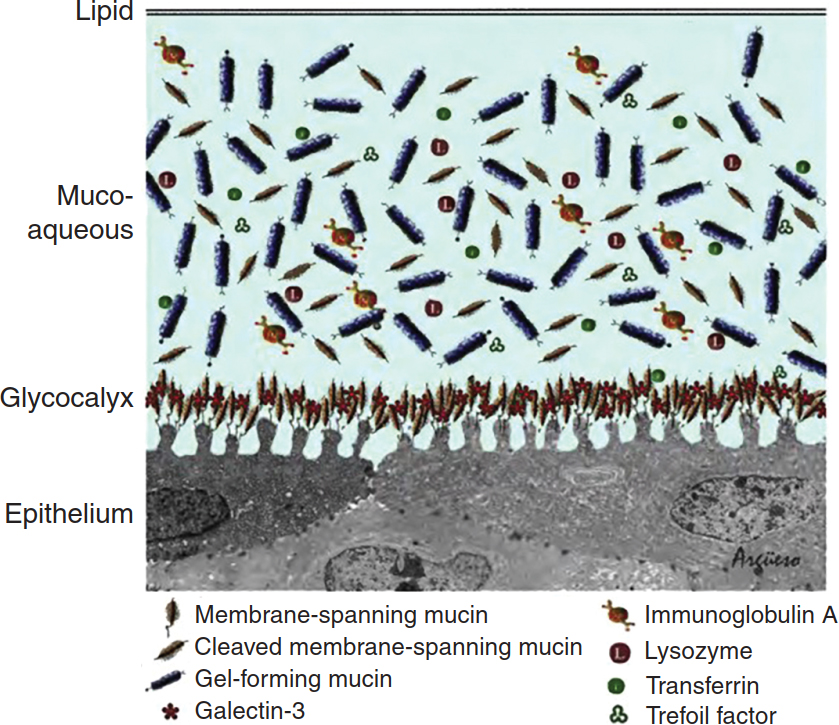 Soluble mucin
Membrane-bound mucin
We saw this depiction of the two-phase model of the tear film earlier in the set… But are now ready to note the presence and location of mucin.
Dry Eye Syndrome
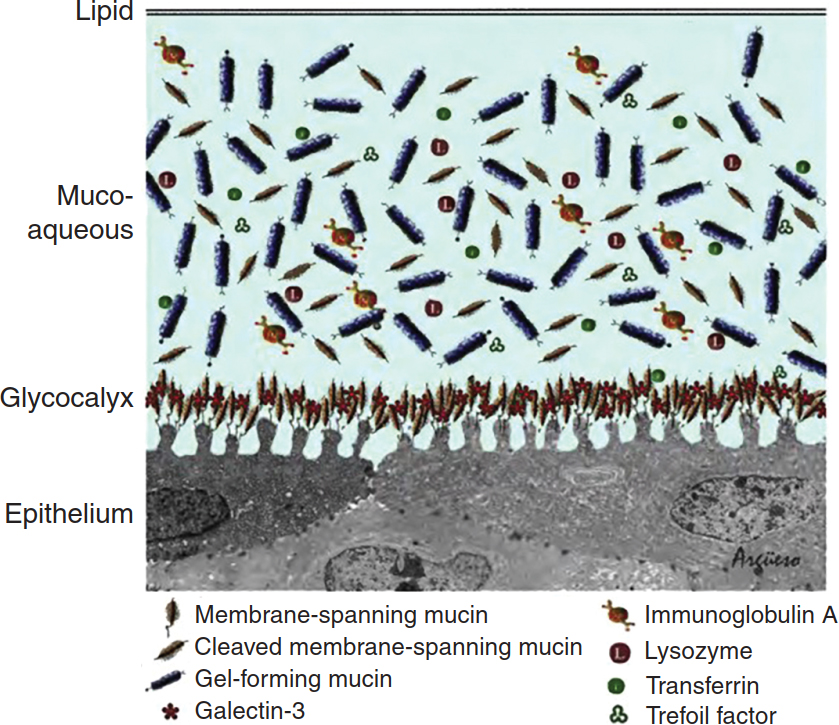 Soluble mucin
Membrane-bound mucin
We saw this depiction of the two-phase model of the tear film earlier in the set… But are now ready to note the presence and location of mucin. Note that in addition to the ‘soluble’ mucins of the mucoaqueous layer, there are ‘membrane-bound’ mucins contributing to the  glycocalyx  of the corneal epithelium.
structure
Dry Eye Syndrome
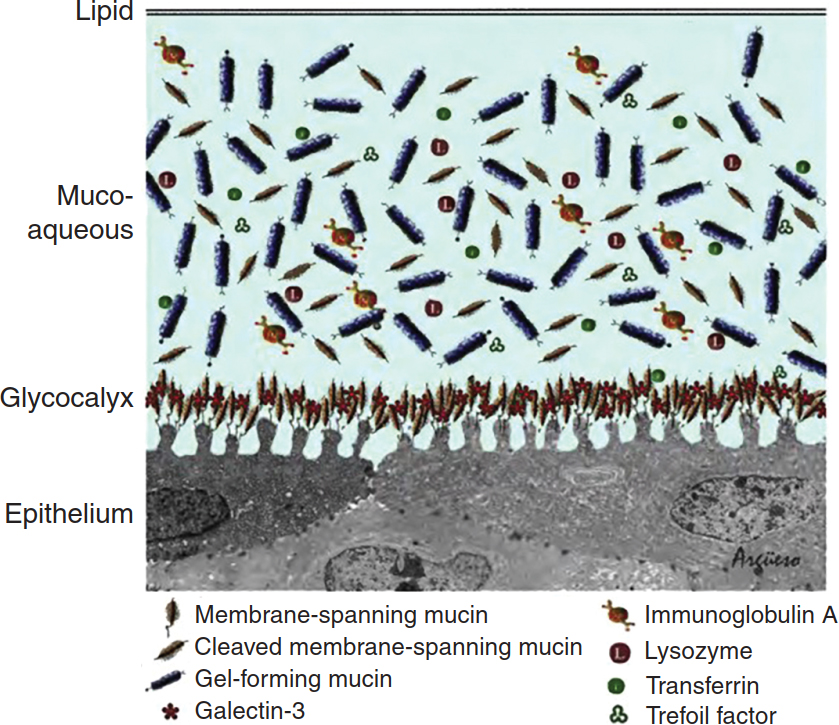 Soluble mucin
Membrane-bound mucin
We saw this depiction of the two-phase model of the tear film earlier in the set… But are now ready to note the presence and location of mucin. Note that in addition to the ‘soluble’ mucins of the mucoaqueous layer, there are ‘membrane-bound’ mucins contributing to the  glycocalyx  of the corneal epithelium.
Dry Eye Syndrome
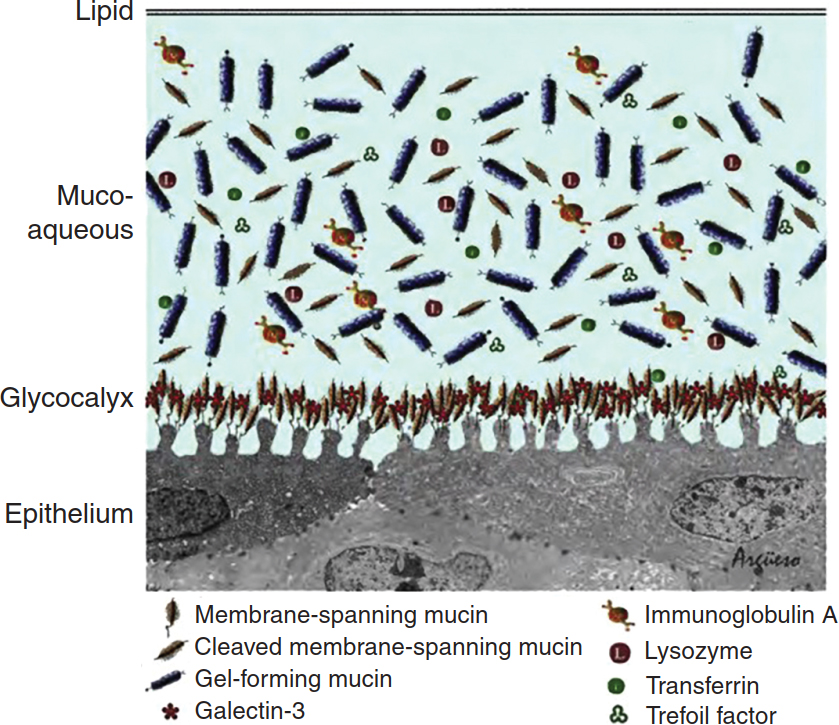 For more on the tear film, see slide-set K47
Soluble mucin
Membrane-bound mucin
We saw this depiction of the two-phase model of the tear film earlier in the set… But are now ready to note the presence and location of mucin. Note that in addition to the ‘soluble’ mucins of the mucoaqueous layer, there are ‘membrane-bound’ mucins contributing to the  glycocalyx  of the corneal epithelium.
Dry Eye Syndrome
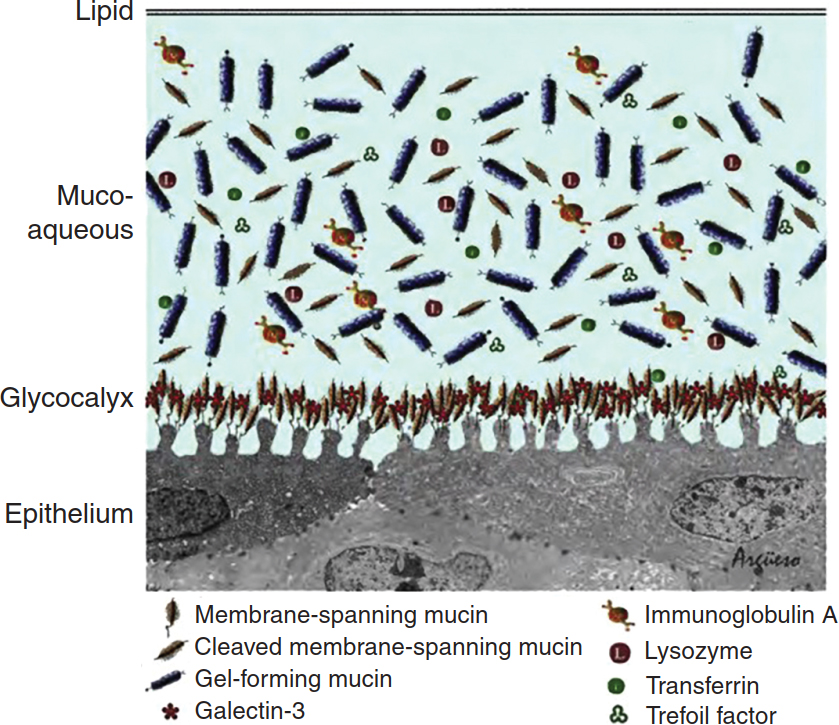 Next we will look at the Lacrimal Functional Unit (LFU) and its role in tear production and maintenance
Soluble mucin
Membrane-bound mucin
We saw this depiction of the two-phase model of the tear film earlier in the set… But are now ready to note the presence and location of mucin. Note that in addition to the ‘soluble’ mucins of the mucoaqueous layer, there are ‘membrane-bound’ mucins contributing to the  glycocalyx  of the corneal epithelium.
Dry Eye Syndrome
The LFU
What is the lacrimal functional unit (LFU)?
The LFU is the complex, integrated system responsible for the regulation, production, and health of the tear film. Think of it as the reflex arc responsible for the production of the components of the tear film.
148
Dry Eye Syndrome
The LFU
What is the lacrimal functional unit (LFU)?
The LFU is the complex, integrated system responsible for the regulation, production, and health of the tear film. Think of it as the reflex arc responsible for the production of the components of the tear film.
149
Dry Eye Syndrome
The LFU
What is the lacrimal functional unit (LFU)?
The LFU is the complex, integrated system responsible for the regulation, production, and health of the tear film. Think of it as the reflex arc responsible for the production of the components of the tear film.
150
Dry Eye Syndrome
The LFU
Sensory limb
two words
Sensory receptors
Afferent nerves
Recall that a reflex arc has three components: A  sensory limb  consisting of sensory receptors and afferent nerves
two words
What is the lacrimal functional unit (LFU)?
The LFU is the complex, integrated system responsible for the regulation, production, and health of the tear film. Think of it  the reflex arc responsible for the production of the components of the tear film.
151
Dry Eye Syndrome
The LFU
Sensory limb
Sensory receptors
Afferent nerves
Recall that a reflex arc has three components: A  sensory limb  consisting of sensory receptors and afferent nerves
What is the lacrimal functional unit (LFU)?
The LFU is the complex, integrated system responsible for the regulation, production, and health of the tear film. Think of it  the reflex arc responsible for the production of the components of the tear film.
152
Dry Eye Syndrome
The LFU
Sensory limb
Motor limb
two words
Sensory receptors
Afferent nerves
Efferent nerves
Effectors
Recall that a reflex arc has three components: A  sensory limb  consisting of sensory receptors and afferent nerves, a motor limb  consisting of efferent nerves and the effector end-organ
two words
What is the lacrimal functional unit (LFU)?
The LFU is the complex, integrated system responsible for the regulation, production, and health of the tear film. Think of it  the reflex arc responsible for the production of the components of the tear film.
153
Dry Eye Syndrome
The LFU
Sensory limb
Motor limb
Sensory receptors
Afferent nerves
Efferent nerves
Effectors
Recall that a reflex arc has three components: A  sensory limb  consisting of sensory receptors and afferent nerves, a motor limb  consisting of efferent nerves and the effector end-organ
What is the lacrimal functional unit (LFU)?
The LFU is the complex, integrated system responsible for the regulation, production, and health of the tear film. Think of it  the reflex arc responsible for the production of the components of the tear film.
154
Dry Eye Syndrome
The LFU
CNS integration center
abb. + two words
Sensory limb
Motor limb
Sensory receptors
Afferent nerves
Efferent nerves
Effectors
Recall that a reflex arc has three components: A  sensory limb  consisting of sensory receptors and afferent nerves, a motor limb  consisting of efferent nerves and the effector end-organ, and a  CNS integration center   that connects the afferent and efferent limbs.
abb. + two words
What is the lacrimal functional unit (LFU)?
The LFU is the complex, integrated system responsible for the regulation, production, and health of the tear film. Think of it  the reflex arc responsible for the production of the components of the tear film.
155
Dry Eye Syndrome
The LFU
CNS integration center
Sensory limb
Motor limb
Sensory receptors
Afferent nerves
Efferent nerves
Effectors
Recall that a reflex arc has three components: A  sensory limb  consisting of sensory receptors and afferent nerves, a motor limb  consisting of efferent nerves and the effector end-organ, and a  CNS integration center   that connects the afferent and efferent limbs.
What is the lacrimal functional unit (LFU)?
The LFU is the complex, integrated system responsible for the regulation, production, and health of the tear film. Think of it  the reflex arc responsible for the production of the components of the tear film.
156
Dry Eye Syndrome
The LFU
CNS integration center
Sensory limb
Motor limb
Sensory receptors
Afferent nerves
Efferent nerves
Effectors
Branches of
V1 and V2
Ocular-surface nociceptors
two nerves
Recall that a reflex arc has three components: A  sensory limb  consisting of sensory receptors and afferent nerves, a motor limb  consisting of efferent nerves and the effector end-organ, and a  CNS integration center   that connects the afferent and efferent limbs.
In the LFU, the sensory limb consists of ocular-surface nociceptors connected to branches of  V1 and V2.
two nerves
What is the lacrimal functional unit (LFU)?
The LFU is the complex, integrated system responsible for the regulation, production, and health of the tear film. Think of it  the reflex arc responsible for the production of the components of the tear film.
157
Dry Eye Syndrome
The LFU
CNS integration center
Sensory limb
Motor limb
Sensory receptors
Afferent nerves
Efferent nerves
Effectors
Branches of
V1 and V2
Ocular-surface nociceptors
Recall that a reflex arc has three components: A  sensory limb  consisting of sensory receptors and afferent nerves, a motor limb  consisting of efferent nerves and the effector end-organ, and a  CNS integration center   that connects the afferent and efferent limbs.
In the LFU, the sensory limb consists of ocular-surface nociceptors connected to branches of  V1 and V2.
What is the lacrimal functional unit (LFU)?
The LFU is the complex, integrated system responsible for the regulation, production, and health of the tear film. Think of it  the reflex arc responsible for the production of the components of the tear film.
158
Dry Eye Syndrome
The LFU
CNS integration center
Sensory limb
Motor limb
Sensory receptors
Afferent nerves
Efferent nerves
Effectors
--Glands
----Lacrimal
----M’bomian
----Goblet
Branches of
V1 and V2
Ocular-surface nociceptors
--P’sympathetics
Recall that a reflex arc has three components: A  sensory limb  consisting of sensory receptors and afferent nerves, a motor limb  consisting of efferent nerves and the effector end-organ, and a  CNS integration center   that connects the afferent and efferent limbs.
In the LFU, the sensory limb consists of ocular-surface nociceptors connected to branches of  V1 and V2.  The motor limb consisting of the lacrimal, meibomian, and goblet glands/cells (innervated by parasympathetics)
What is the lacrimal functional unit (LFU)?
The LFU is the complex, integrated system responsible for the regulation, production, and health of the tear film. Think of it  the reflex arc responsible for the production of the components of the tear film.
159
Dry Eye Syndrome
The LFU
CNS integration center
Sensory limb
Motor limb
Sensory receptors
Afferent nerves
Efferent nerves
Effectors
--Glands
----Lacrimal
----M’bomian
----Goblet
Branches of
V1 and V2
Ocular-surface nociceptors
--P’sympathetics
Recall that a reflex arc has three components: A  sensory limb  consisting of sensory receptors and afferent nerves, a motor limb  consisting of efferent nerves and the effector end-organ, and a  CNS integration center   that connects the afferent and efferent limbs.
In the LFU, the sensory limb consists of ocular-surface nociceptors connected to branches of  V1 and V2.  The motor limb consisting of the lacrimal, meibomian, and goblet glands/cells (innervated by parasympathetics)
What is the lacrimal functional unit (LFU)?
The LFU is the complex, integrated system responsible for the regulation, production, and health of the tear film. Think of it  the reflex arc responsible for the production of the components of the tear film.
160
Dry Eye Syndrome
The LFU
CNS integration center
Sensory limb
Motor limb
Sensory receptors
Afferent nerves
Efferent nerves
Effectors
--Glands
----Lacrimal
----M’bomian
----Goblet
--Orbicularis
Branches of
V1 and V2
Ocular-surface nociceptors
--P’sympathetics
--CN7
Recall that a reflex arc has three components: A  sensory limb  consisting of sensory receptors and afferent nerves, a motor limb  consisting of efferent nerves and the effector end-organ, and a  CNS integration center   that connects the afferent and efferent limbs.
In the LFU, the sensory limb consists of ocular-surface nociceptors connected to branches of  V1 and V2.  The motor limb consisting of the lacrimal, meibomian, and goblet glands/cells (innervated by parasympathetics) as well as the  orbicularis oculi  muscle (innervated by  CN7 ).
CN#
What is the lacrimal functional unit (LFU)?
The LFU is the complex, integrated system responsible for the regulation, production, and health of the tear film. Think of it  the reflex arc responsible for the production of the components of the tear film.
161
Dry Eye Syndrome
The LFU
CNS integration center
Sensory limb
Motor limb
Sensory receptors
Afferent nerves
Efferent nerves
Effectors
--Glands
----Lacrimal
----M’bomian
----Goblet
--Orbicularis
Branches of
V1 and V2
Ocular-surface nociceptors
--P’sympathetics
--CN7
Recall that a reflex arc has three components: A  sensory limb  consisting of sensory receptors and afferent nerves, a motor limb  consisting of efferent nerves and the effector end-organ, and a  CNS integration center   that connects the afferent and efferent limbs.
In the LFU, the sensory limb consists of ocular-surface nociceptors connected to branches of  V1 and V2.  The motor limb consisting of the lacrimal, meibomian, and goblet glands/cells (innervated by parasympathetics) as well as the  orbicularis oculi  muscle (innervated by  CN7 ).
What is the lacrimal functional unit (LFU)?
The LFU is the complex, integrated system responsible for the regulation, production, and health of the tear film. Think of it  the reflex arc responsible for the production of the components of the tear film.
162
Dry Eye Syndrome
The LFU
CNS integration center
Sensory limb
Motor limb
Brainstem
Sensory receptors
Afferent nerves
Efferent nerves
Effectors
--Glands
----Lacrimal
----M’bomian
----Goblet
--Orbicularis
Branches of
V1 and V2
Ocular-surface nociceptors
--P’sympathetics
--CN7
Recall that a reflex arc has three components: A  sensory limb  consisting of sensory receptors and afferent nerves, a motor limb  consisting of efferent nerves and the effector end-organ, and a  CNS integration center   that connects the afferent and efferent limbs.
In the LFU, the sensory limb consists of ocular-surface nociceptors connected to branches of  V1 and V2.  The motor limb consisting of the lacrimal, meibomian, and goblet glands/cells (innervated by parasympathetics) as well as the  orbicularis oculi  muscle (innervated by  CN7 ). CNS integration takes place in the  brainstem .
general CNS location
What is the lacrimal functional unit (LFU)?
The LFU is the complex, integrated system responsible for the regulation, production, and health of the tear film. Think of it  the reflex arc responsible for the production of the components of the tear film.
163
Dry Eye Syndrome
The LFU
CNS integration center
Sensory limb
Motor limb
Brainstem
Sensory receptors
Afferent nerves
Efferent nerves
Effectors
--Glands
----Lacrimal
----M’bomian
----Goblet
--Orbicularis
Branches of
V1 and V2
Ocular-surface nociceptors
--P’sympathetics
--CN7
Recall that a reflex arc has three components: A  sensory limb  consisting of sensory receptors and afferent nerves, a motor limb  consisting of efferent nerves and the effector end-organ, and a  CNS integration center   that connects the afferent and efferent limbs.
In the LFU, the sensory limb consists of ocular-surface nociceptors connected to branches of  V1 and V2.  The motor limb consisting of the lacrimal, meibomian, and goblet glands/cells (innervated by parasympathetics) as well as the  orbicularis oculi  muscle (innervated by  CN7 ). CNS integration takes place in the  brainstem .
What is the lacrimal functional unit (LFU)?
The LFU is the complex, integrated system responsible for the regulation, production, and health of the tear film. Think of it  the reflex arc responsible for the production of the components of the tear film.
164
Dry Eye Syndrome
The LFU
CNS integration center
Sensory limb
Motor limb
Brainstem
Sensory receptors
Afferent nerves
Efferent nerves
Effectors
--Glands
----Lacrimal
----M’bomian
----Goblet
--Orbicularis
Branches of
V1 and V2
Ocular-surface nociceptors
--P’sympathetics
--CN7
For more on the LFU, see slide-set K46
Recall that a reflex arc has three components: A  sensory limb  consisting of sensory receptors and afferent nerves, a motor limb  consisting of efferent nerves and the effector end-organ, and a  CNS integration center   that connects the afferent and efferent limbs.
In the LFU, the sensory limb consists of ocular-surface nociceptors connected to branches of  V1 and V2.  The motor limb consisting of the lacrimal, meibomian, and goblet glands/cells (innervated by parasympathetics) as well as the  orbicularis oculi  muscle (innervated by  CN7 ). CNS integration takes place in the  brainstem .
What is the lacrimal functional unit (LFU)?
The LFU is the complex, integrated system responsible for the regulation, production, and health of the tear film. Think of it  the reflex arc responsible for the production of the components of the tear film.
165
Dry Eye Syndrome
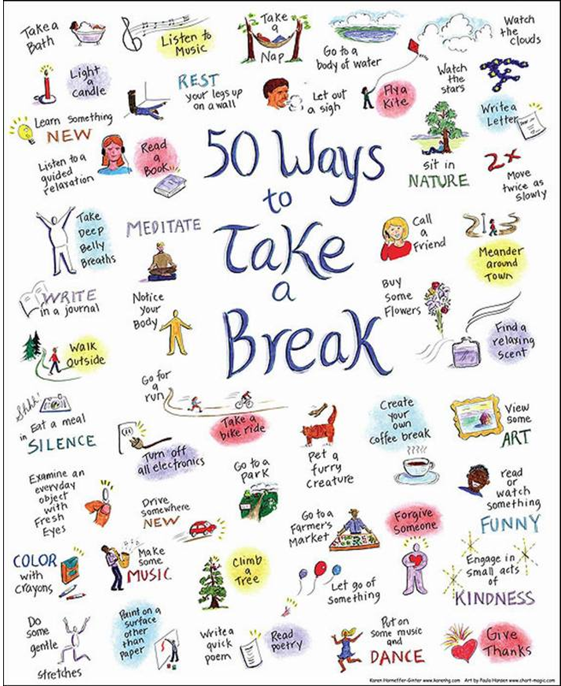 (This is a good point in the set to take a break)
166
Dry Eye Syndrome
We are ready (finally!) to tackle the pathophysiology of DES…
Which commences with something the importance of which was stressed earlier in the slide-set
Dry Eye Syndrome
The pathophysiology for DES damage starts with derangement of the tear film in the form of Tear Hyperosmolarity.
word
We are ready (finally!) to tackle the pathophysiology of DES…
Which commences with something the importance of which was stressed earlier in the slide-set
Tear
hyperosmolarity
same word
Dry Eye Syndrome
The pathophysiology for DES damage starts with derangement of the tear film in the form of Tear Hyperosmolarity.
We are ready (finally!) to tackle the pathophysiology of DES…
Which commences with something the importance of which was stressed earlier in the slide-set
Tear
hyperosmolarity
Dry Eye Syndrome
The pathophysiology for DES damage starts with derangement of the tear film in the form of Tear Hyperosmolarity.
(Reiterating for emphasis)
What are the units of measurement for tear-film osmolarity?
Tear
hyperosmolarity
Dry Eye Syndrome
The pathophysiology for DES damage starts with derangement of the tear film in the form of Tear Hyperosmolarity.
(Reiterating for emphasis)
What are the units of measurement for tear-film osmolarity?
milli-osmols per liter (mOsm/L)
Tear
hyperosmolarity
Dry Eye Syndrome
The pathophysiology for DES damage starts with derangement of the tear film in the form of Tear Hyperosmolarity.
(Reiterating for emphasis)
What are the units of measurement for tear-film osmolarity?
milli-osmols per liter (mOsm/L)

What is the osmolarity of the normal tear film?
Tear
hyperosmolarity
Dry Eye Syndrome
The pathophysiology for DES damage starts with derangement of the tear film in the form of Tear Hyperosmolarity.
(Reiterating for emphasis)
What are the units of measurement for tear-film osmolarity?
milli-osmols per liter (mOsm/L)

What is the osmolarity of the normal tear film?
Around 290-300 mOsm/L
Tear
hyperosmolarity
Dry Eye Syndrome
The pathophysiology for DES damage starts with derangement of the tear film in the form of Tear Hyperosmolarity.
(Reiterating for emphasis)
What are the units of measurement for tear-film osmolarity?
milli-osmols per liter (mOsm/L)

What is the osmolarity of the normal tear film?
Around 290-300 mOsm/L

How high does tear osmolarity have to get to be clinically significant?
Tear
hyperosmolarity
Dry Eye Syndrome
The pathophysiology for DES damage starts with derangement of the tear film in the form of Tear Hyperosmolarity.
(Reiterating for emphasis)
What are the units of measurement for tear-film osmolarity?
milli-osmols per liter (mOsm/L)

What is the osmolarity of the normal tear film?
Around 290-300 mOsm/L

How high does tear osmolarity have to get to be clinically significant?
308 (per EyeWiki)
Tear
hyperosmolarity
Dry Eye Syndrome
The pathophysiology for DES damage starts with derangement of the tear film in the form of Tear Hyperosmolarity.
In what two fundamental ways could the status of the aqueous component of the tear film lead to tear hyperosmolarity?
1) ?
2) ?
or…
Tear
hyperosmolarity
Dry Eye Syndrome
The pathophysiology for DES damage starts with derangement of the tear film in the form of Tear Hyperosmolarity.
In what two fundamental ways could the status of the aqueous component of the tear film lead to tear hyperosmolarity?
1) The amount of aqueous produced can be inadequate to maintain normal osmolarity.
2) The amount of aqueous lost can be too high to maintain normal osmolarity.
or…
Tear
hyperosmolarity
Dry Eye Syndrome
The pathophysiology for DES damage starts with derangement of the tear film in the form of Tear Hyperosmolarity.
In what two fundamental ways could the status of the aqueous component of the tear film lead to tear hyperosmolarity?
1) The amount of aqueous produced can be inadequate to maintain normal osmolarity.
2) The amount of aqueous lost can be too high to maintain normal osmolarity.
or…
Tear
hyperosmolarity
Dry Eye Syndrome
The pathophysiology for DES damage starts with derangement of the tear film in the form of Tear Hyperosmolarity.
In what two fundamental ways could the status of the aqueous component of the tear film lead to tear hyperosmolarity?
1) The amount of aqueous produced can be inadequate to maintain normal osmolarity. This state is known as…
2) The amount of aqueous lost can be too high to maintain normal osmolarity.
?
Tear
hyperosmolarity
Dry Eye Syndrome
The pathophysiology for DES damage starts with derangement of the tear film in the form of Tear Hyperosmolarity.
In what two fundamental ways could the status of the aqueous component of the tear film lead to tear hyperosmolarity?
1) The amount of aqueous produced can be inadequate to maintain normal osmolarity. This state is known as…
2) The amount of aqueous lost can be too high to maintain normal osmolarity.
Aqueous Tear Deficiency
Tear
hyperosmolarity
Dry Eye Syndrome
The pathophysiology for DES damage starts with derangement of the tear film in the form of Tear Hyperosmolarity.
In what two fundamental ways could the status of the aqueous component of the tear film lead to tear hyperosmolarity?
1) The amount of aqueous produced can be inadequate to maintain normal osmolarity. This state is known as…
2) The amount of aqueous lost can be too high to maintain normal osmolarity. This state is known as…
Aqueous Tear Deficiency
?
Tear
hyperosmolarity
Dry Eye Syndrome
The pathophysiology for DES damage starts with derangement of the tear film in the form of Tear Hyperosmolarity.
In what two fundamental ways could the status of the aqueous component of the tear film lead to tear hyperosmolarity?
1) The amount of aqueous produced can be inadequate to maintain normal osmolarity. This state is known as…
2) The amount of aqueous lost can be too high to maintain normal osmolarity. This state is known as…
Aqueous Tear Deficiency
Evaporative Dry Eye
Tear
hyperosmolarity
Dry Eye Syndrome
The pathophysiology for DES damage starts with derangement of the tear film in the form of Tear Hyperosmolarity.
Head’s up: Later in the set we’re gonna add a third mechanism leading to tear hyperosmolarity
three
In what two fundamental ways could the status of the aqueous component of the tear film lead to tear hyperosmolarity?
?
Aqueous Tear Deficiency
Evaporative Dry Eye
Tear
hyperosmolarity
Dry Eye Syndrome
The pathophysiology for DES damage starts with derangement of the tear film in the form of Tear Hyperosmolarity.
While it’s a bit of an oversimplification, we can associate the components of the tear film with the pathologic states underlying DES:
Problem with the aqueous component
Aqueous Tear Deficiency
Evaporative Dry Eye
Tear
hyperosmolarity
Dry Eye Syndrome
The pathophysiology for DES damage starts with derangement of the tear film in the form of Tear Hyperosmolarity.
While it’s a bit of an oversimplification, we can associate the components of the tear film with the pathologic states underlying DES:
Problem with the aqueous component
Aqueous Tear Deficiency
Evaporative Dry Eye
Tear
hyperosmolarity
Dry Eye Syndrome
The pathophysiology for DES damage starts with derangement of the tear film in the form of Tear Hyperosmolarity.
While it’s a bit of an oversimplification, we can associate the components of the tear film with the pathologic states underlying DES:
Problem with the aqueous component
Problem with the lipid component
Aqueous Tear Deficiency
Evaporative Dry Eye
Tear
hyperosmolarity
Dry Eye Syndrome
The pathophysiology for DES damage starts with derangement of the tear film in the form of Tear Hyperosmolarity.
While it’s a bit of an oversimplification, we can associate the components of the tear film with the pathologic states underlying DES:
Problem with the aqueous component
Problem with the lipid component
Aqueous Tear Deficiency
Evaporative Dry Eye
Tear
hyperosmolarity
Dry Eye Syndrome
The pathophysiology for DES damage starts with derangement of the tear film in the form of Tear Hyperosmolarity.
Let’s drill down on both, starting with ATD.
Problem with the aqueous component
Problem with the lipid component
Aqueous Tear Deficiency
Evaporative Dry Eye
Tear
hyperosmolarity
Dry Eye Syndrome
The pathophysiology for DES damage starts with derangement of the tear film in the form of Tear Hyperosmolarity.
What are the three classic tests of aqueous tear production?
Wait for it…
Let’s drill down on both, starting with ATD.
Problem with the aqueous component
Problem with the lipid component
Aqueous Tear Deficiency
Evaporative Dry Eye
Tear
hyperosmolarity
Dry Eye Syndrome
What are the three classic tests of aqueous tear production?
Wait for it…OK, now answer
?
?
?
Dry Eye Syndrome
What are the three classic tests of aqueous tear production?
Dry Eye Syndrome
What are the three classic tests of aqueous tear production?
What does each assess? How is each performed? How is each interpreted?
?
Dry Eye Syndrome
What are the three classic tests of aqueous tear production?
What does each assess? How is each performed? How is each interpreted?
?
Dry Eye Syndrome
What are the three classic tests of aqueous tear production?
What does each assess? How is each performed? How is each interpreted?
?
Dry Eye Syndrome
What are the three classic tests of aqueous tear production?
What does each assess? How is each performed? How is each interpreted?
Dry Eye Syndrome
What are the three classic tests of aqueous tear production?
What does each assess? How is each performed? How is each interpreted?
?
Dry Eye Syndrome
What are the three classic tests of aqueous tear production?
What does each assess? How is each performed? How is each interpreted?
elapsed time
Dry Eye Syndrome
What are the three classic tests of aqueous tear production?
What does each assess? How is each performed? How is each interpreted?
Dry Eye Syndrome
What are the three classic tests of aqueous tear production?
What does each assess? How is each performed? How is each interpreted?
?
Dry Eye Syndrome
What are the three classic tests of aqueous tear production?
What does each assess? How is each performed? How is each interpreted?
Dry Eye Syndrome
What are the three classic tests of aqueous tear production?
What does each assess? How is each performed? How is each interpreted?
?
Dry Eye Syndrome
What are the three classic tests of aqueous tear production?
What does each assess? How is each performed? How is each interpreted?
word 1/2
word 2/2
Dry Eye Syndrome
What are the three classic tests of aqueous tear production?
What does each assess? How is each performed? How is each interpreted?
Dry Eye Syndrome
What are the three classic tests of aqueous tear production?
What does each assess? How is each performed? How is each interpreted?
?
Dry Eye Syndrome
What are the three classic tests of aqueous tear production?
What does each assess? How is each performed? How is each interpreted?
amount
Dry Eye Syndrome
What are the three classic tests of aqueous tear production?
What does each assess? How is each performed? How is each interpreted?
Dry Eye Syndrome
What are the three classic tests of aqueous tear production?
What does each assess? How is each performed? How is each interpreted?
?
Dry Eye Syndrome
What are the three classic tests of aqueous tear production?
What does each assess? How is each performed? How is each interpreted?
amount
Dry Eye Syndrome
What are the three classic tests of aqueous tear production?
What does each assess? How is each performed? How is each interpreted?
Dry Eye Syndrome
What are the three classic tests of aqueous tear production?
What does each assess? How is each performed? How is each interpreted?
?
Dry Eye Syndrome
What are the three classic tests of aqueous tear production?
What does each assess? How is each performed? How is each interpreted?
amount
elapse time
Dry Eye Syndrome
What are the three classic tests of aqueous tear production?
What does each assess? How is each performed? How is each interpreted?
Dry Eye Syndrome
What are the three classic tests of aqueous tear production?
What does each assess? How is each performed? How is each interpreted?
(No question—summary slide)
Dry Eye Syndrome
What are the three classic tests of aqueous tear production?
What does each assess? How is each performed? How is each interpreted?
What are the dimensions of the test strips used?
30 x 5 mm

How are the strips placed?
With  5 mm  hooked over the lid margin and the other  25 mm  hanging over the front of the lid

Where along the lid margin should the strip be placed?
At the junction of the  outer third and middle third  of the lid

We talking upper lid, or lower?Seriously?
(No question—summary slide for review)
Dry Eye Syndrome
What are the three classic tests of aqueous tear production?
What does each assess? How is each performed? How is each interpreted?
What are the dimensions of the test strips used?
30 x 5 mm

How are the strips placed?
With  5 mm  hooked over the lid margin and the other  25 mm  hanging over the front of the lid

Where along the lid margin should the strip be placed?
At the junction of the  outer third and middle third  of the lid

We talking upper lid, or lower?Seriously?
(No question—summary slide for review)
Dry Eye Syndrome
What are the three classic tests of aqueous tear production?
What does each assess? How is each performed? How is each interpreted?
What are the dimensions of the test strips used?
30 x 5 mm

How are the strips placed?
With  5 mm  hooked over the lid margin and the other  25 mm  hanging over the front of the lid

Where along the lid margin should the strip be placed?
At the junction of the  outer third and middle third  of the lid

We talking upper lid, or lower?Seriously?
(No question—summary slide for review)
Dry Eye Syndrome
What are the three classic tests of aqueous tear production?
What does each assess? How is each performed? How is each interpreted?
What are the dimensions of the test strips used?
30 x 5 mm

How are the strips placed?
With  5 mm  hooked over the lid margin and the other  25 mm  hanging over the front of the lid

Where along the lid margin should the strip be placed?
At the junction of the  outer third and middle third  of the lid

We talking upper lid, or lower?Seriously?
length
length
(No question—summary slide for review)
Dry Eye Syndrome
What are the three classic tests of aqueous tear production?
What does each assess? How is each performed? How is each interpreted?
What are the dimensions of the test strips used?
30 x 5 mm

How are the strips placed?
With  5 mm  hooked over the lid margin and the other  25 mm  hanging over the front of the lid

Where along the lid margin should the strip be placed?
At the junction of the  outer third and middle third  of the lid

We talking upper lid, or lower?Seriously?
(No question—summary slide for review)
Dry Eye Syndrome
What are the three classic tests of aqueous tear production?
What does each assess? How is each performed? How is each interpreted?
What are the dimensions of the test strips used?
30 x 5 mm

How are the strips placed?
With  5 mm  hooked over the lid margin and the other  25 mm  hanging over the front of the lid

Where along the lid margin should the strip be placed?
At the junction of the  outer third and middle third  of the lid

We talking upper lid, or lower?Seriously?
(No question—summary slide for review)
Dry Eye Syndrome
What are the three classic tests of aqueous tear production?
What does each assess? How is each performed? How is each interpreted?
What are the dimensions of the test strips used?
30 x 5 mm

How are the strips placed?
With  5 mm  hooked over the lid margin and the other  25 mm  hanging over the front of the lid

Where along the lid margin should the strip be placed?
At the junction of the  outer third  and  middle third  of the lid

We talking upper lid, or lower?Seriously?
proportion
proportion
(No question—summary slide for review)
Dry Eye Syndrome
What are the three classic tests of aqueous tear production?
What does each assess? How is each performed? How is each interpreted?
What are the dimensions of the test strips used?
30 x 5 mm

How are the strips placed?
With  5 mm  hooked over the lid margin and the other  25 mm  hanging over the front of the lid

Where along the lid margin should the strip be placed?
At the junction of the  outer third  and  middle third  of the lid

We talking upper lid, or lower?Seriously?
(No question—summary slide for review)
Dry Eye Syndrome
What are the three classic tests of aqueous tear production?
What does each assess? How is each performed? How is each interpreted?
What are the dimensions of the test strips used?
30 x 5 mm

How are the strips placed?
With  5 mm  hooked over the lid margin and the other  25 mm  hanging over the front of the lid

Where along the lid margin should the strip be placed?
At the junction of the  outer third  and  middle third  of the lid

We talking upper lid, or lower?Seriously?
(No question—summary slide for review)
Dry Eye Syndrome
What are the three classic tests of aqueous tear production?
What does each assess? How is each performed? How is each interpreted?
What are the dimensions of the test strips used?
30 x 5 mm

How are the strips placed?
With  5 mm  hooked over the lid margin and the other  25 mm  hanging over the front of the lid

Where along the lid margin should the strip be placed?
At the junction of the  outer third  and  middle third  of the lid

We talking upper lid, or lower?Seriously?
(No question—summary slide for review)
Dry Eye Syndrome
ATD is subdivided into two
categories--what are they?
eponym
Sjögren’s
Non-Sjögren’s
non-eponym
Aqueous Tear Deficiency
Evaporative Dry Eye
Tear
hyperosmolarity
Dry Eye Syndrome
ATD is subdivided into two
categories--what are they?
Sjögren’s
Non-Sjögren’s
Aqueous Tear Deficiency
Evaporative Dry Eye
Tear
hyperosmolarity
Dry Eye Syndrome
What is Sjögren’s syndrome (SS)?
Sjögren’s
Non-Sjögren’s
Aqueous Tear Deficiency
Evaporative Dry Eye
Tear
hyperosmolarity
Dry Eye Syndrome
What is Sjögren’s syndrome (SS)?
A  chronic  autoimmune disorder characterized by  lymphocytic  infiltration of  exocrine  glands
cell class
acute vs chronic
general type of gland
Sjögren’s
Non-Sjögren’s
Aqueous Tear Deficiency
Evaporative Dry Eye
Tear
hyperosmolarity
Dry Eye Syndrome
What is Sjögren’s syndrome (SS)?
A  chronic  autoimmune disorder characterized by  lymphocytic  infiltration of  exocrine  glands
Sjögren’s
Non-Sjögren’s
Aqueous Tear Deficiency
Evaporative Dry Eye
Tear
hyperosmolarity
Dry Eye Syndrome
Are the infiltrating lymphocytes T-cells, or B-cells?
T-cells
What is Sjögren’s syndrome (SS)?
A  chronic  autoimmune disorder characterized by  lymphocytic  infiltration of  exocrine  glands
Sjögren’s
Non-Sjögren’s
Aqueous Tear Deficiency
Evaporative Dry Eye
Tear
hyperosmolarity
Dry Eye Syndrome
Are the infiltrating lymphocytes T-cells, or B-cells?
T-cells
What is Sjögren’s syndrome (SS)?
A  chronic  autoimmune disorder characterized by  lymphocytic  infiltration of  exocrine  glands
Sjögren’s
Non-Sjögren’s
Aqueous Tear Deficiency
Evaporative Dry Eye
Tear
hyperosmolarity
Dry Eye Syndrome
What is Sjögren’s syndrome (SS)?
A  chronic  autoimmune disorder characterized by  lymphocytic  infiltration of  exocrine  glands

Does SS have a gender predilection?
Sjögren’s
Non-Sjögren’s
Aqueous Tear Deficiency
Evaporative Dry Eye
Tear
hyperosmolarity
Dry Eye Syndrome
What is Sjögren’s syndrome (SS)?
A  chronic  autoimmune disorder characterized by  lymphocytic  infiltration of  exocrine  glands

Does SS have a gender predilection?
Yes, the vast majority of pts are  female
Sjögren’s
Non-Sjögren’s
Aqueous Tear Deficiency
Evaporative Dry Eye
Tear
hyperosmolarity
Dry Eye Syndrome
What is Sjögren’s syndrome (SS)?
A  chronic  autoimmune disorder characterized by  lymphocytic  infiltration of  exocrine  glands

Does SS have a gender predilection?
Yes, the vast majority of pts are  female
Sjögren’s
Non-Sjögren’s
Aqueous Tear Deficiency
Evaporative Dry Eye
Tear
hyperosmolarity
Dry Eye Syndrome
What is Sjögren’s syndrome (SS)?
A  chronic  autoimmune disorder characterized by  lymphocytic  infiltration of  exocrine  glands

Does SS have a gender predilection?
Yes, the vast majority of pts are  female

SS is divided into  primary  and  secondary  SS.
Sjögren’s
Non-Sjögren’s
Aqueous Tear Deficiency
Evaporative Dry Eye
Tear
hyperosmolarity
Dry Eye Syndrome
What is Sjögren’s syndrome (SS)?
A  chronic  autoimmune disorder characterized by  lymphocytic  infiltration of  exocrine  glands

Does SS have a gender predilection?
Yes, the vast majority of pts are  female

SS is divided into  primary  and  secondary  SS.
Sjögren’s
Non-Sjögren’s
Aqueous Tear Deficiency
Evaporative Dry Eye
Tear
hyperosmolarity
Dry Eye Syndrome
What is Sjögren’s syndrome (SS)?
A  chronic  autoimmune disorder characterized by  lymphocytic  infiltration of  exocrine  glands

Does SS have a gender predilection?
Yes, the vast majority of pts are  female

SS is divided into  primary  and  secondary  SS. What’s the key difference between the two?
Sjögren’s
Non-Sjögren’s
Aqueous Tear Deficiency
Evaporative Dry Eye
Tear
hyperosmolarity
Dry Eye Syndrome
What is Sjögren’s syndrome (SS)?
A  chronic  autoimmune disorder characterized by  lymphocytic  infiltration of  exocrine  glands

Does SS have a gender predilection?
Yes, the vast majority of pts are  female

SS is divided into  primary  and  secondary  SS. What’s the key difference between the two?
In primary SS, the pt does not have a systemic connective-tissue disease, whereas such a condition is present in pts with secondary SS
Sjögren’s
Non-Sjögren’s
Aqueous Tear Deficiency
Evaporative Dry Eye
Tear
hyperosmolarity
Dry Eye Syndrome
Speaking of lymphocytes: Pts with primary SS are at increased risk of what form of malignancy?
Non-Hodgkins lymphoma
What is Sjögren’s syndrome (SS)?
A  chronic  autoimmune disorder characterized by  lymphocytic  infiltration of  exocrine  glands

Does SS have a gender predilection?
Yes, the vast majority of pts are  female

SS is divided into  primary  and  secondary  SS. What’s the key difference between the two?
In primary SS, the pt does not have a systemic connective-tissue disease, whereas such a condition is present in pts with secondary SS
Sjögren’s
Non-Sjögren’s
Aqueous Tear Deficiency
Evaporative Dry Eye
Tear
hyperosmolarity
Dry Eye Syndrome
Speaking of lymphocytes: Pts with primary SS are at increased risk of what form of malignancy?
Non-Hodgkins lymphoma
Hodgkins vs non-
What is Sjögren’s syndrome (SS)?
A  chronic  autoimmune disorder characterized by  lymphocytic  infiltration of  exocrine  glands

Does SS have a gender predilection?
Yes, the vast majority of pts are  female

SS is divided into  primary  and  secondary  SS. What’s the key difference between the two?
In primary SS, the pt does not have a systemic connective-tissue disease, whereas such a condition is present in pts with secondary SS
Sjögren’s
Non-Sjögren’s
Aqueous Tear Deficiency
Evaporative Dry Eye
Tear
hyperosmolarity
Dry Eye Syndrome
Speaking of lymphocytes: Pts with primary SS are at increased risk of what form of malignancy?
Non-Hodgkins lymphoma
What is Sjögren’s syndrome (SS)?
A  chronic  autoimmune disorder characterized by  lymphocytic  infiltration of  exocrine  glands

Does SS have a gender predilection?
Yes, the vast majority of pts are  female

SS is divided into  primary  and  secondary  SS. What’s the key difference between the two?
In primary SS, the pt does not have a systemic connective-tissue disease, whereas such a condition is present in pts with secondary SS
Sjögren’s
Non-Sjögren’s
Aqueous Tear Deficiency
Evaporative Dry Eye
Tear
hyperosmolarity
Dry Eye Syndrome
What is Sjögren’s syndrome (SS)?
A  chronic  autoimmune disorder characterized by  lymphocytic  infiltration of  exocrine  glands

Does SS have a gender predilection?
Yes, the vast majority of pts are  female

SS is divided into  primary  and  secondary  SS. What’s the key difference between the two?
In primary SS, the pt does not have a systemic connective-tissue disease, whereas such a condition is present in pts with secondary SS.
With what CTDs is SS associated?
The list is long, but the main culprits are:
--RA
--SLE
--Scleroderma (aka systemic sclerosis, SSc)
Sjögren’s
Non-Sjögren’s
Aqueous Tear Deficiency
Evaporative Dry Eye
Tear
hyperosmolarity
Dry Eye Syndrome
What is Sjögren’s syndrome (SS)?
A  chronic  autoimmune disorder characterized by  lymphocytic  infiltration of  exocrine  glands

Does SS have a gender predilection?
Yes, the vast majority of pts are  female

SS is divided into  primary  and  secondary  SS. What’s the key difference between the two?
In primary SS, the pt does not have a systemic connective-tissue disease, whereas such a condition is present in pts with secondary SS.
With what CTDs is SS associated?
The list is long, but the main culprits are:
--?
--?
--?
Sjögren’s
Non-Sjögren’s
Aqueous Tear Deficiency
Evaporative Dry Eye
Tear
hyperosmolarity
Dry Eye Syndrome
What is Sjögren’s syndrome (SS)?
A  chronic  autoimmune disorder characterized by  lymphocytic  infiltration of  exocrine  glands

Does SS have a gender predilection?
Yes, the vast majority of pts are  female

SS is divided into  primary  and  secondary  SS. What’s the key difference between the two?
In primary SS, the pt does not have a systemic connective-tissue disease, whereas such a condition is present in pts with secondary SS.
With what CTDs is SS associated?
The list is long, but the main culprits are:
--RA
--SLE
--Scleroderma (aka systemic sclerosis, SSc)
Sjögren’s
Non-Sjögren’s
Aqueous Tear Deficiency
Evaporative Dry Eye
Tear
hyperosmolarity
Dry Eye Syndrome
What is Sjögren’s syndrome (SS)?
A  chronic  autoimmune disorder characterized by  lymphocytic  infiltration of  exocrine  glands

Does SS have a gender predilection?
Yes, the vast majority of pts are  female

SS is divided into  primary  and  secondary  SS. What’s the key difference between the two?
In primary SS, the pt does not have a systemic connective-tissue disease, whereas such a condition is present in pts with secondary SS.
With what CTDs is SS associated?
The list is long, but the main culprits are:
--RA
--SLE
--Scleroderma (aka systemic sclerosis, SSc)
Some pts with severe Sjögren’s develop enlargement of the lacrimal and parotid glands. What is the eponymous name for this condition?
Mikulicz syndrome
Sjögren’s
Non-Sjögren’s
Aqueous Tear Deficiency
Evaporative Dry Eye
Tear
hyperosmolarity
Dry Eye Syndrome
What is Sjögren’s syndrome (SS)?
A  chronic  autoimmune disorder characterized by  lymphocytic  infiltration of  exocrine  glands

Does SS have a gender predilection?
Yes, the vast majority of pts are  female

SS is divided into  primary  and  secondary  SS. What’s the key difference between the two?
In primary SS, the pt does not have a systemic connective-tissue disease, whereas such a condition is present in pts with secondary SS.
With what CTDs is SS associated?
The list is long, but the main culprits are:
--RA
--SLE
--Scleroderma (aka systemic sclerosis, SSc)
Some pts with severe Sjögren’s develop enlargement of the lacrimal and parotid glands. What is the eponymous name for this condition?
Mikulicz syndrome
Sjögren’s
Non-Sjögren’s
Aqueous Tear Deficiency
Evaporative Dry Eye
Tear
hyperosmolarity
Dry Eye Syndrome
In SS, aqueous hyposecretion (and therefore ATD) results from autoimmune-mediated lymphocytic infiltration of the lacrimal glands.
(Statement of fact—not a question. Keep going.)
Sjögren’s
Non-Sjögren’s
Aqueous Tear Deficiency
Evaporative Dry Eye
Tear
hyperosmolarity
Dry Eye Syndrome
In SS, aqueous hyposecretion (and therefore ATD) results from autoimmune-mediated lymphocytic infiltration of the lacrimal glands. In non-Sjögren’s ATD, four broad categories of conditions leading to lacrimal gland hyposecretion have been identified. What are they?
?
?
?
?
Sjögren’s
Non-Sjögren’s
Aqueous Tear Deficiency
Evaporative Dry Eye
Tear
hyperosmolarity
Dry Eye Syndrome
In SS, aqueous hyposecretion (and therefore ATD) results from autoimmune-mediated lymphocytic infiltration of the lacrimal glands. In non-Sjögren’s ATD, four broad categories of conditions leading to lacrimal gland hyposecretion have been identified. What are they?
Lacrimal
deficiency
Lacrimal duct
obstruction
Reflex
block
Systemic
drug effect
Sjögren’s
Non-Sjögren’s
Aqueous Tear Deficiency
Evaporative Dry Eye
Tear
hyperosmolarity
What does reflex block mean?
Recall that tear production is considered largely reflexive. Thus, any break in the LFU reflex circuit will lead to ATD.

What are some of the common mechanisms producing afferent limb block?
--The most common culprits are conditions leading to corneal hypoesthesia,  including:
----Neurotrophic cornea
----Corneal surgery
----Post-herpetic neuropathy
----Contact-lens wear

What are some of the common mechanisms producing efferent limb block?
--Anything that compromises CN7
Dry Eye Syndrome
In SS, aqueous hyposecretion (and therefore ATD) results from autoimmune-mediated lymphocytic infiltration of the lacrimal glands. In non-Sjögren’s ATD, four broad categories of conditions leading to lacrimal gland hyposecretion have been identified. What are they?
Lacrimal
deficiency
Lacrimal duct
obstruction
Reflex
block
Systemic
drug effect
Sjögren’s
Non-Sjögren’s
Aqueous Tear Deficiency
Evaporative Dry Eye
Tear
hyperosmolarity
What does reflex block mean?
Recall that tear production is considered largely reflexive. Thus, any break in the LFU reflex circuit will lead to ATD.

What are some of the common mechanisms producing afferent limb block?
--The most common culprits are conditions leading to corneal hypoesthesia,  including:
----Neurotrophic cornea
----Corneal surgery
----Post-herpetic neuropathy
----Contact-lens wear

What are some of the common mechanisms producing efferent limb block?
--Anything that compromises CN7
Dry Eye Syndrome
In SS, aqueous hyposecretion (and therefore ATD) results from autoimmune-mediated lymphocytic infiltration of the lacrimal glands. In non-Sjögren’s ATD, four broad categories of conditions leading to lacrimal gland hyposecretion have been identified. What are they?
Lacrimal
deficiency
Lacrimal duct
obstruction
Reflex
block
Systemic
drug effect
Sjögren’s
Non-Sjögren’s
Aqueous Tear Deficiency
Evaporative Dry Eye
Tear
hyperosmolarity
What does reflex block mean?
Recall that tear production is considered largely reflexive. Thus, any break in the LFU reflex circuit will lead to ATD.

What are some of the common mechanisms producing afferent limb block?
--The most common culprits are conditions leading to corneal hypoesthesia,  including:
----Neurotrophic cornea
----Corneal surgery
----Post-herpetic neuropathy
----Contact-lens wear

What are some of the common mechanisms producing efferent limb block?
--Anything that compromises CN7
Dry Eye Syndrome
In SS, aqueous hyposecretion (and therefore ATD) results from autoimmune-mediated lymphocytic infiltration of the lacrimal glands. In non-Sjögren’s ATD, four broad categories of conditions leading to lacrimal gland hyposecretion have been identified. What are they?
Lacrimal
deficiency
Lacrimal duct
obstruction
Reflex
block
Systemic
drug effect
Sjögren’s
Non-Sjögren’s
Receptors
Ocular surface nociceptors
Afferent limb
Cranial nerve 5
Aqueous Tear Deficiency
Evaporative Dry Eye
Here’s a no-frills version of the LFU for reference
Nucleus
Brainstem integration
Tear
hyperosmolarity
Efferent limb
Cranial nerve 7
Lacrimal apparatus
Effector
What does reflex block mean?
Recall that tear production is considered largely reflexive. Thus, any break in the LFU reflex circuit will lead to ATD.

What are some of the common mechanisms producing afferent limb block?
--The most common culprits are conditions leading to corneal hypoesthesia,  including:
----Neurotrophic cornea
----Corneal surgery
----Post-herpetic neuropathy
----Contact-lens wear

What are some of the common mechanisms producing efferent limb block?
--Anything that compromises CN7
Dry Eye Syndrome
In SS, aqueous hyposecretion (and therefore ATD) results from autoimmune-mediated lymphocytic infiltration of the lacrimal glands. In non-Sjögren’s ATD, four broad categories of conditions leading to lacrimal gland hyposecretion have been identified. What are they?
Lacrimal
deficiency
Lacrimal duct
obstruction
Reflex
block
Systemic
drug effect
Sjögren’s
Non-Sjögren’s
Receptors
Ocular surface nociceptors
Afferent limb
Cranial nerve 5
Aqueous Tear Deficiency
Evaporative Dry Eye
Here’s a no-frills version of the LFU for reference
Nucleus
Brainstem integration
Tear
hyperosmolarity
Efferent limb
Cranial nerve 7
Lacrimal apparatus
Effector
What does reflex block mean?
Recall that tear production is considered largely reflexive. Thus, any break in the LFU reflex circuit will lead to ATD.

What are some of the common mechanisms producing afferent limb block?
--The most common culprits are conditions leading to corneal hypoesthesia,  including:
----Neurotrophic cornea
----Corneal surgery
----Post-herpetic neuropathy
----Contact-lens wear

What are some of the common mechanisms producing efferent limb block?
--Anything that compromises CN7
Dry Eye Syndrome
In SS, aqueous hyposecretion (and therefore ATD) results from autoimmune-mediated lymphocytic infiltration of the lacrimal glands. In non-Sjögren’s ATD, four broad categories of conditions leading to lacrimal gland hyposecretion have been identified. What are they?
two words
Lacrimal
deficiency
Lacrimal duct
obstruction
Reflex
block
Systemic
drug effect
Sjögren’s
Non-Sjögren’s
Receptors
Ocular surface nociceptors
Afferent limb
Cranial nerve 5
Aqueous Tear Deficiency
Evaporative Dry Eye
Here’s a no-frills version of the LFU for reference
Nucleus
Brainstem integration
Tear
hyperosmolarity
Efferent limb
Cranial nerve 7
Lacrimal apparatus
Effector
What does reflex block mean?
Recall that tear production is considered largely reflexive. Thus, any break in the LFU reflex circuit will lead to ATD.

What are some of the common mechanisms producing afferent limb block?
--The most common culprits are conditions leading to corneal hypoesthesia  including:
----Neurotrophic cornea
----Corneal surgery
----Post-herpetic neuropathy
----Contact-lens wear

What are some of the common mechanisms producing efferent limb block?
--Anything that compromises CN7
Dry Eye Syndrome
In SS, aqueous hyposecretion (and therefore ATD) results from autoimmune-mediated lymphocytic infiltration of the lacrimal glands. In non-Sjögren’s ATD, four broad categories of conditions leading to lacrimal gland hyposecretion have been identified. What are they?
Lacrimal
deficiency
Lacrimal duct
obstruction
Reflex
block
Systemic
drug effect
Sjögren’s
Non-Sjögren’s
Receptors
Ocular surface nociceptors
Afferent limb
Cranial nerve 5
Aqueous Tear Deficiency
Evaporative Dry Eye
Here’s a no-frills version of the LFU for reference
Nucleus
Brainstem integration
Tear
hyperosmolarity
Efferent limb
Cranial nerve 7
Lacrimal apparatus
Effector
What does reflex block mean?
Recall that tear production is considered largely reflexive. Thus, any break in the LFU reflex circuit will lead to ATD.

What are some of the common mechanisms producing afferent limb block?
--The most common culprits are conditions leading to corneal hypoesthesia, including:
----?
----?
----?
----?

What are some of the common mechanisms producing efferent limb block?
--Anything that compromises CN7
Dry Eye Syndrome
In SS, aqueous hyposecretion (and therefore ATD) results from autoimmune-mediated lymphocytic infiltration of the lacrimal glands. In non-Sjögren’s ATD, four broad categories of conditions leading to lacrimal gland hyposecretion have been identified. What are they?
Lacrimal
deficiency
Lacrimal duct
obstruction
Reflex
block
Systemic
drug effect
Sjögren’s
Non-Sjögren’s
Receptors
Ocular surface nociceptors
Afferent limb
Cranial nerve 5
Aqueous Tear Deficiency
Evaporative Dry Eye
Here’s a no-frills version of the LFU for reference
Nucleus
Brainstem integration
Tear
hyperosmolarity
Efferent limb
Cranial nerve 7
Lacrimal apparatus
Effector
What does reflex block mean?
Recall that tear production is considered largely reflexive. Thus, any break in the LFU reflex circuit will lead to ATD.

What are some of the common mechanisms producing afferent limb block?
--The most common culprits are conditions leading to corneal hypoesthesia, including:
----Neurotrophic  cornea
----?
----?
----?

What are some of the common mechanisms producing efferent limb block?
--Anything that compromises CN7
Dry Eye Syndrome
In SS, aqueous hyposecretion (and therefore ATD) results from autoimmune-mediated lymphocytic infiltration of the lacrimal glands. In non-Sjögren’s ATD, four broad categories of conditions leading to lacrimal gland hyposecretion have been identified. What are they?
Lacrimal
deficiency
Lacrimal duct
obstruction
Reflex
block
Systemic
drug effect
Sjögren’s
Non-Sjögren’s
Receptors
Ocular surface nociceptors
Afferent limb
Cranial nerve 5
Aqueous Tear Deficiency
Evaporative Dry Eye
Here’s a no-frills version of the LFU for reference
Nucleus
Brainstem integration
Tear
hyperosmolarity
Efferent limb
Cranial nerve 7
Lacrimal apparatus
Effector
What does reflex block mean?
Recall that tear production is considered largely reflexive. Thus, any break in the LFU reflex circuit will lead to ATD.

What are some of the common mechanisms producing afferent limb block?
--The most common culprits are conditions leading to corneal hypoesthesia, including:
----Neurotrophic  cornea
----?
----?
----?

What are some of the common mechanisms producing efferent limb block?
--Anything that compromises CN7
Dry Eye Syndrome
In SS, aqueous hyposecretion (and therefore ATD) results from autoimmune-mediated lymphocytic infiltration of the lacrimal glands. In non-Sjögren’s ATD, four broad categories of conditions leading to lacrimal gland hyposecretion have been identified. What are they?
Lacrimal
deficiency
Lacrimal duct
obstruction
Reflex
block
Systemic
drug effect
Sjögren’s
Non-Sjögren’s
Receptors
Ocular surface nociceptors
Afferent limb
Cranial nerve 5
Aqueous Tear Deficiency
Evaporative Dry Eye
Here’s a no-frills version of the LFU for reference
Nucleus
Brainstem integration
Tear
hyperosmolarity
Efferent limb
Cranial nerve 7
Lacrimal apparatus
Effector
What does reflex block mean?
Recall that tear production is considered largely reflexive. Thus, any break in the LFU reflex circuit will lead to ATD.

What are some of the common mechanisms producing afferent limb block?
--The most common culprits are conditions leading to corneal hypoesthesia, including:
----Neurotrophic  cornea
----Corneal  surgery
----?
----?

What are some of the common mechanisms producing efferent limb block?
--Anything that compromises CN7
Dry Eye Syndrome
In SS, aqueous hyposecretion (and therefore ATD) results from autoimmune-mediated lymphocytic infiltration of the lacrimal glands. In non-Sjögren’s ATD, four broad categories of conditions leading to lacrimal gland hyposecretion have been identified. What are they?
Lacrimal
deficiency
Lacrimal duct
obstruction
Reflex
block
Systemic
drug effect
Sjögren’s
Non-Sjögren’s
Receptors
Ocular surface nociceptors
Afferent limb
Cranial nerve 5
Aqueous Tear Deficiency
Evaporative Dry Eye
Here’s a no-frills version of the LFU for reference
Nucleus
Brainstem integration
Tear
hyperosmolarity
Efferent limb
Cranial nerve 7
Lacrimal apparatus
Effector
What does reflex block mean?
Recall that tear production is considered largely reflexive. Thus, any break in the LFU reflex circuit will lead to ATD.

What are some of the common mechanisms producing afferent limb block?
--The most common culprits are conditions leading to corneal hypoesthesia, including:
----Neurotrophic  cornea
----Corneal  surgery
----?
----?

What are some of the common mechanisms producing efferent limb block?
--Anything that compromises CN7
Dry Eye Syndrome
In SS, aqueous hyposecretion (and therefore ATD) results from autoimmune-mediated lymphocytic infiltration of the lacrimal glands. In non-Sjögren’s ATD, four broad categories of conditions leading to lacrimal gland hyposecretion have been identified. What are they?
Lacrimal
deficiency
Lacrimal duct
obstruction
Reflex
block
Systemic
drug effect
Sjögren’s
Non-Sjögren’s
Receptors
Ocular surface nociceptors
Afferent limb
Cranial nerve 5
Aqueous Tear Deficiency
Evaporative Dry Eye
Here’s a no-frills version of the LFU for reference
Nucleus
Brainstem integration
Tear
hyperosmolarity
Efferent limb
Cranial nerve 7
Lacrimal apparatus
Effector
What does reflex block mean?
Recall that tear production is considered largely reflexive. Thus, any break in the LFU reflex circuit will lead to ATD.

What are some of the common mechanisms producing afferent limb block?
--The most common culprits are conditions leading to corneal hypoesthesia, including:
----Neurotrophic  cornea
----Corneal  surgery
----Post-herpetic  neuropathy
----?

What are some of the common mechanisms producing efferent limb block?
--Anything that compromises CN7
Dry Eye Syndrome
In SS, aqueous hyposecretion (and therefore ATD) results from autoimmune-mediated lymphocytic infiltration of the lacrimal glands. In non-Sjögren’s ATD, four broad categories of conditions leading to lacrimal gland hyposecretion have been identified. What are they?
two-words
Lacrimal
deficiency
Lacrimal duct
obstruction
Reflex
block
Systemic
drug effect
Sjögren’s
Non-Sjögren’s
Receptors
Ocular surface nociceptors
Afferent limb
Cranial nerve 5
Aqueous Tear Deficiency
Evaporative Dry Eye
Here’s a no-frills version of the LFU for reference
Nucleus
Brainstem integration
Tear
hyperosmolarity
Efferent limb
Cranial nerve 7
Lacrimal apparatus
Effector
What does reflex block mean?
Recall that tear production is considered largely reflexive. Thus, any break in the LFU reflex circuit will lead to ATD.

What are some of the common mechanisms producing afferent limb block?
--The most common culprits are conditions leading to corneal hypoesthesia, including:
----Neurotrophic  cornea
----Corneal  surgery
----Post-herpetic  neuropathy
----?

What are some of the common mechanisms producing efferent limb block?
--Anything that compromises CN7
Dry Eye Syndrome
In SS, aqueous hyposecretion (and therefore ATD) results from autoimmune-mediated lymphocytic infiltration of the lacrimal glands. In non-Sjögren’s ATD, four broad categories of conditions leading to lacrimal gland hyposecretion have been identified. What are they?
Lacrimal
deficiency
Lacrimal duct
obstruction
Reflex
block
Systemic
drug effect
Sjögren’s
Non-Sjögren’s
Receptors
Ocular surface nociceptors
Afferent limb
Cranial nerve 5
Aqueous Tear Deficiency
Evaporative Dry Eye
Here’s a no-frills version of the LFU for reference
Nucleus
Brainstem integration
Tear
hyperosmolarity
Efferent limb
Cranial nerve 7
Lacrimal apparatus
Effector
What does reflex block mean?
Recall that tear production is considered largely reflexive. Thus, any break in the LFU reflex circuit will lead to ATD.

What are some of the common mechanisms producing afferent limb block?
--The most common culprits are conditions leading to corneal hypoesthesia, including:
----Neurotrophic  cornea
----Corneal  surgery
----Post-herpetic  neuropathy
----Contact-lens  wear

What are some of the common mechanisms producing efferent limb block?
--Anything that compromises CN7
Dry Eye Syndrome
In SS, aqueous hyposecretion (and therefore ATD) results from autoimmune-mediated lymphocytic infiltration of the lacrimal glands. In non-Sjögren’s ATD, four broad categories of conditions leading to lacrimal gland hyposecretion have been identified. What are they?
two-words
Lacrimal
deficiency
Lacrimal duct
obstruction
Reflex
block
Systemic
drug effect
Sjögren’s
Non-Sjögren’s
Receptors
Ocular surface nociceptors
Afferent limb
Cranial nerve 5
Aqueous Tear Deficiency
Evaporative Dry Eye
Here’s a no-frills version of the LFU for reference
Nucleus
Brainstem integration
Tear
hyperosmolarity
Efferent limb
Cranial nerve 7
Lacrimal apparatus
Effector
What does reflex block mean?
Recall that tear production is considered largely reflexive. Thus, any break in the LFU reflex circuit will lead to ATD.

What are some of the common mechanisms producing afferent limb block?
--The most common culprits are conditions leading to corneal hypoesthesia, including:
----Neurotrophic  cornea
----Corneal  surgery
----Post-herpetic  neuropathy
----Contact-lens  wear

What are some of the common mechanisms producing efferent limb block?
--Anything that compromises CN7
Dry Eye Syndrome
In SS, aqueous hyposecretion (and therefore ATD) results from autoimmune-mediated lymphocytic infiltration of the lacrimal glands. In non-Sjögren’s ATD, four broad categories of conditions leading to lacrimal gland hyposecretion have been identified. What are they?
Lacrimal
deficiency
Lacrimal duct
obstruction
Reflex
block
Systemic
drug effect
Sjögren’s
Non-Sjögren’s
Receptors
Ocular surface nociceptors
Afferent limb
Cranial nerve 5
Aqueous Tear Deficiency
Evaporative Dry Eye
Here’s a no-frills version of the LFU for reference
Nucleus
Brainstem integration
Tear
hyperosmolarity
Efferent limb
Cranial nerve 7
Lacrimal apparatus
Effector
What does reflex block mean?
Recall that tear production is considered largely reflexive. Thus, any break in the LFU reflex circuit will lead to ATD.

What are some of the common mechanisms producing afferent limb block?
--The most common culprits are conditions leading to corneal hypoesthesia, including:
----Neurotrophic  cornea
----Corneal  surgery
----Post-herpetic  neuropathy
----Contact-lens  wear

What are some of the common mechanisms producing efferent limb block?
--Anything that compromises CN7
Dry Eye Syndrome
In SS, aqueous hyposecretion (and therefore ATD) results from autoimmune-mediated lymphocytic infiltration of the lacrimal glands. In non-Sjögren’s ATD, four broad categories of conditions leading to lacrimal gland hyposecretion have been identified. What are they?
Lacrimal
deficiency
Lacrimal duct
obstruction
Reflex
block
Systemic
drug effect
Sjögren’s
Non-Sjögren’s
Receptors
Ocular surface nociceptors
Afferent limb
Cranial nerve 5
Aqueous Tear Deficiency
Evaporative Dry Eye
Here’s a no-frills version of the LFU for reference
Nucleus
Brainstem integration
Tear
hyperosmolarity
Efferent limb
Cranial nerve 7
Lacrimal apparatus
Effector
What does reflex block mean?
Recall that tear production is considered largely reflexive. Thus, any break in the LFU reflex circuit will lead to ATD.

What are some of the common mechanisms producing afferent limb block?
--The most common culprits are conditions leading to corneal hypoesthesia, including:
----Neurotrophic  cornea
----Corneal  surgery
----Post-herpetic  neuropathy
----Contact-lens  wear

What are some of the common mechanisms producing efferent limb block?
--Anything that compromises CN7
Dry Eye Syndrome
In SS, aqueous hyposecretion (and therefore ATD) results from autoimmune-mediated lymphocytic infiltration of the lacrimal glands. In non-Sjögren’s ATD, four broad categories of conditions leading to lacrimal gland hyposecretion have been identified. What are they?
Lacrimal
deficiency
Lacrimal duct
obstruction
Reflex
block
Systemic
drug effect
Sjögren’s
Non-Sjögren’s
Receptors
Ocular surface nociceptors
Afferent limb
Cranial nerve 5
Aqueous Tear Deficiency
Evaporative Dry Eye
Here’s a no-frills version of the LFU for reference
Nucleus
Brainstem integration
Tear
hyperosmolarity
Efferent limb
Cranial nerve 7
Lacrimal apparatus
Effector
Dry Eye Syndrome
Of the 100 best-selling drugs in the US, how many list dry eye as a side effect?
Twenty-two!
Lacrimal
deficiency
Lacrimal duct
obstruction
Reflex
block
Systemic
drug effect
Sjögren’s
Non-Sjögren’s
Aqueous Tear Deficiency
Evaporative Dry Eye
Tear
hyperosmolarity
Dry Eye Syndrome
Of the 100 best-selling drugs in the US, how many list dry eye as a side effect?
Twenty-two!
Lacrimal
deficiency
Lacrimal duct
obstruction
Reflex
block
Systemic
drug effect
Sjögren’s
Non-Sjögren’s
Aqueous Tear Deficiency
Evaporative Dry Eye
Tear
hyperosmolarity
Dry Eye Syndrome
Three very general classes of pharmacologic effect are implicated in inducing DES—what are they? What classes of meds are found within each of these effect-groupings?
--Anti-histamines
--Anti-depressants
--Anti-hypertensives
--Anti-emetics
--Anti-Parkinson’s
--Anti-psychotics
--Anti-adrenergics
--Oral contraceptive pills
Dry Eye Syndrome
Anti- histamine  effect
The pathophysiology for DES damage starts with derangement of the tear film in the form of Tear Hyperosmolarity.
Anti- cholinergic  effect
Hormonal  effect
Lacrimal
deficiency
Lacrimal duct
obstruction
Reflex
block
Systemic
drug effect
Sjögren’s
Non-Sjögren’s
Aqueous Tear Deficiency
Evaporative Dry Eye
Tear
hyperosmolarity
Dry Eye Syndrome
Three very general classes of pharmacologic effect are implicated in inducing DES—what are they? What classes of meds are found within each of these effect-groupings?
--Anti-histamines
--Anti-depressants
--Anti-hypertensives
--Anti-emetics
--Anti-Parkinson’s
--Anti-psychotics
--Anti-adrenergics
--Oral contraceptive pills
Dry Eye Syndrome
Anti- histamine  effect
The pathophysiology for DES damage starts with derangement of the tear film in the form of Tear Hyperosmolarity.
Anti- cholinergic  effect
Hormonal  effect
Lacrimal
deficiency
Lacrimal duct
obstruction
Reflex
block
Systemic
drug effect
Sjögren’s
Non-Sjögren’s
Aqueous Tear Deficiency
Evaporative Dry Eye
Tear
hyperosmolarity
Dry Eye Syndrome
Three very general classes of pharmacologic effect are implicated in inducing DES—what are they? What classes of meds are found within each of these effect-groupings?
--?
--?
--Anti-hypertensives
--Anti-emetics
--Anti-Parkinson’s
--Anti-psychotics
--Anti-adrenergics
--Oral contraceptive pills
Dry Eye Syndrome
Anti- histamine  effect
The pathophysiology for DES damage starts with derangement of the tear film in the form of Tear Hyperosmolarity.
Anti- cholinergic  effect
Hormonal  effect
Lacrimal
deficiency
Lacrimal duct
obstruction
Reflex
block
Systemic
drug effect
Sjögren’s
Non-Sjögren’s
Aqueous Tear Deficiency
Evaporative Dry Eye
Tear
hyperosmolarity
Dry Eye Syndrome
Three very general classes of pharmacologic effect are implicated in inducing DES—what are they? What classes of meds are found within each of these effect-groupings?
--Anti-histamines (duh)
--Anti-depressants
--Anti-hypertensives
--Anti-emetics
--Anti-Parkinson’s
--Anti-psychotics
--Anti-adrenergics
--Oral contraceptive pills
Dry Eye Syndrome
Anti- histamine  effect
The pathophysiology for DES damage starts with derangement of the tear film in the form of Tear Hyperosmolarity.
Anti- cholinergic  effect
Hormonal  effect
Lacrimal
deficiency
Lacrimal duct
obstruction
Reflex
block
Systemic
drug effect
Sjögren’s
Non-Sjögren’s
Aqueous Tear Deficiency
Evaporative Dry Eye
Tear
hyperosmolarity
Dry Eye Syndrome
Three very general classes of pharmacologic effect are implicated in inducing DES—what are they? What classes of meds are found within each of these effect-groupings?
--Anti-histamines (duh)
--Anti-depressants
--?
--?
--?
--?
--Anti-adrenergics
--Oral contraceptive pills
Dry Eye Syndrome
Anti- histamine  effect
The pathophysiology for DES damage starts with derangement of the tear film in the form of Tear Hyperosmolarity.
Anti- cholinergic  effect
Hormonal  effect
Lacrimal
deficiency
Lacrimal duct
obstruction
Reflex
block
Systemic
drug effect
Sjögren’s
Non-Sjögren’s
Aqueous Tear Deficiency
Evaporative Dry Eye
Tear
hyperosmolarity
Dry Eye Syndrome
Three very general classes of pharmacologic effect are implicated in inducing DES—what are they? What classes of meds are found within each of these effect-groupings?
--Anti-histamines (duh)
--Anti-depressants
--Anti-hypertensives
--Anti-emetics
--Anti-Parkinson’s
--Anti-psychotics
--Anti-adrenergics
--Oral contraceptive pills
Dry Eye Syndrome
Anti- histamine  effect
The pathophysiology for DES damage starts with derangement of the tear film in the form of Tear Hyperosmolarity.
Anti- cholinergic  effect
Hormonal  effect
Lacrimal
deficiency
Lacrimal duct
obstruction
Reflex
block
Systemic
drug effect
Sjögren’s
Non-Sjögren’s
Aqueous Tear Deficiency
Evaporative Dry Eye
Tear
hyperosmolarity
Dry Eye Syndrome
Three very general classes of pharmacologic effect are implicated in inducing DES—what are they? What classes of meds are found within each of these effect-groupings?
--Anti-histamines (duh)
--Anti-depressants
--Anti-hypertensives
--Anti-emetics
--Anti-Parkinson’s
--Anti-psychotics
--?
--?
Dry Eye Syndrome
Anti- histamine  effect
The pathophysiology for DES damage starts with derangement of the tear film in the form of Tear Hyperosmolarity.
Anti- cholinergic  effect
Hormonal  effect
Lacrimal
deficiency
Lacrimal duct
obstruction
Reflex
block
Systemic
drug effect
Sjögren’s
Non-Sjögren’s
Aqueous Tear Deficiency
Evaporative Dry Eye
Tear
hyperosmolarity
Dry Eye Syndrome
Three very general classes of pharmacologic effect are implicated in inducing DES—what are they? What classes of meds are found within each of these effect-groupings?
--Anti-histamines (duh)
--Anti-depressants
--Anti-hypertensives
--Anti-emetics
--Anti-Parkinson’s
--Anti-psychotics
--Anti-adrenergics
--Oral contraceptive pills
Dry Eye Syndrome
Anti- histamine  effect
The pathophysiology for DES damage starts with derangement of the tear film in the form of Tear Hyperosmolarity.
Anti- cholinergic  effect
Hormonal  effect
Lacrimal
deficiency
Lacrimal duct
obstruction
Reflex
block
Systemic
drug effect
Sjögren’s
Non-Sjögren’s
Aqueous Tear Deficiency
Evaporative Dry Eye
Tear
hyperosmolarity
Dry Eye Syndrome
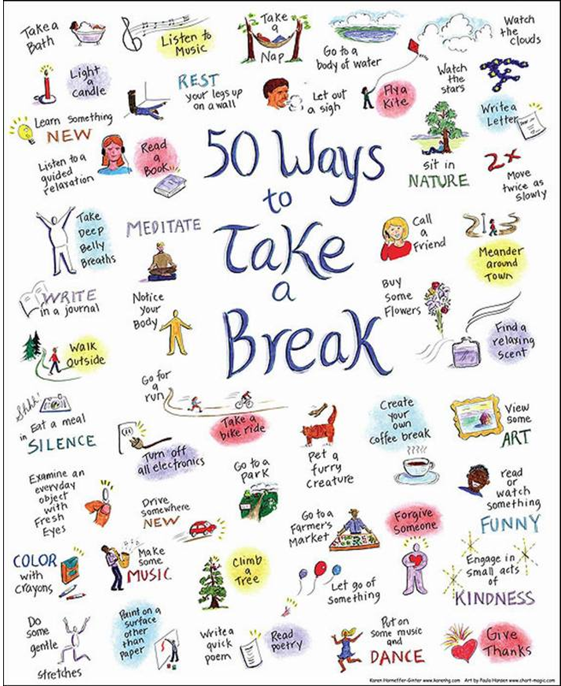 (This is a good point in the set to take a break)
276
Dry Eye Syndrome
Evaporative dry eye is subdivided into two categories—what are they?
word
Sjögren’s
Non-Sjögren’s
Intrinsic
that word’s antonym
Extrinsic
Aqueous Tear Deficiency
Evaporative Dry Eye
Tear
hyperosmolarity
Dry Eye Syndrome
Evaporative dry eye is subdivided into two categories—what are they?
Sjögren’s
Non-Sjögren’s
Intrinsic
Extrinsic
Aqueous Tear Deficiency
Evaporative Dry Eye
Tear
hyperosmolarity
Dry Eye Syndrome
In this context, to what do the terms intrinsic and extrinsic refer?
Sjögren’s
Non-Sjögren’s
Intrinsic
Extrinsic
Aqueous Tear Deficiency
Evaporative Dry Eye
Tear
hyperosmolarity
Dry Eye Syndrome
In this context, to what do the terms intrinsic and extrinsic refer?
Intrinsic evaporative dry eye refers to any cause related to the eyelids. Extrinsic refers to any non-eyelid factor that promoted evaporation.
Sjögren’s
Non-Sjögren’s
Intrinsic
Extrinsic
Aqueous Tear Deficiency
Evaporative Dry Eye
Tear
hyperosmolarity
Dry Eye Syndrome
In this context, to what do the terms intrinsic and extrinsic refer?
Intrinsic evaporative dry eye refers to any cause related to the eyelids. Extrinsic refers to any non-eyelid factor that promoted evaporation.

What are the three main etiologies of intrinsic evaporative dry eye?
?
?
?
Sjögren’s
Non-Sjögren’s
Intrinsic
Extrinsic
Aqueous Tear Deficiency
Evaporative Dry Eye
Tear
hyperosmolarity
Dry Eye Syndrome
In this context, to what do the terms intrinsic and extrinsic refer?
Intrinsic evaporative dry eye refers to any cause related to the eyelids. Extrinsic refers to any non-eyelid factor that promoted evaporation.

What are the three main etiologies of intrinsic evaporative dry eye?
Meibomian gland
dysfunction (MGD)
Widened
lid fissure
Reduced 
blink rate
Sjögren’s
Non-Sjögren’s
Intrinsic
Extrinsic
Aqueous Tear Deficiency
Evaporative Dry Eye
Tear
hyperosmolarity
Dry Eye Syndrome
MGD demonstrates a racial predilection—what group has a notably higher prevalence?
Meibomian gland
dysfunction (MGD)
Widened
lid fissure
Reduced 
blink rate
Sjögren’s
Non-Sjögren’s
Intrinsic
Extrinsic
Aqueous Tear Deficiency
Evaporative Dry Eye
Tear
hyperosmolarity
Dry Eye Syndrome
MGD demonstrates a racial predilection—what group has a notably higher prevalence?
Asians
Meibomian gland
dysfunction (MGD)
Widened
lid fissure
Reduced 
blink rate
Sjögren’s
Non-Sjögren’s
Intrinsic
Extrinsic
Aqueous Tear Deficiency
Evaporative Dry Eye
Tear
hyperosmolarity
Dry Eye Syndrome
MGD demonstrates a racial predilection—what group has a notably higher prevalence?
Asians
In one simple word, what is the underlying issue in most cases of MGD?
Meibomian gland
dysfunction (MGD)
Widened
lid fissure
Reduced 
blink rate
Sjögren’s
Non-Sjögren’s
Intrinsic
Extrinsic
Aqueous Tear Deficiency
Evaporative Dry Eye
Tear
hyperosmolarity
Dry Eye Syndrome
MGD demonstrates a racial predilection—what group has a notably higher prevalence?
Asians
In one simple word, what is the underlying issue in most cases of MGD?
Obstruction  of gland output leading to inadequate volume of tear-film meibum
Meibomian gland
dysfunction (MGD)
Widened
lid fissure
Reduced 
blink rate
Sjögren’s
Non-Sjögren’s
Intrinsic
Extrinsic
Aqueous Tear Deficiency
Evaporative Dry Eye
Tear
hyperosmolarity
Dry Eye Syndrome
MGD demonstrates a racial predilection—what group has a notably higher prevalence?
Asians
In one simple word, what is the underlying issue in most cases of MGD?
Obstruction  of gland output leading to inadequate volume of tear-film meibum
Meibomian gland
dysfunction (MGD)
Widened
lid fissure
Reduced 
blink rate
Sjögren’s
Non-Sjögren’s
Intrinsic
Extrinsic
Aqueous Tear Deficiency
Evaporative Dry Eye
Tear
hyperosmolarity
Dry Eye Syndrome
MGD demonstrates a racial predilection—what group has a notably higher prevalence?
Asians
In one simple word, what is the underlying issue in most cases of MGD?
Obstruction  of gland output leading to inadequate volume of tear-film meibum

Obstructive MGD is divided into two subtypes—what are they?
Meibomian gland
dysfunction (MGD)
Widened
lid fissure
Reduced 
blink rate
Sjögren’s
Non-Sjögren’s
Intrinsic
Extrinsic
Aqueous Tear Deficiency
Evaporative Dry Eye
Tear
hyperosmolarity
Dry Eye Syndrome
MGD demonstrates a racial predilection—what group has a notably higher prevalence?
Asians
In one simple word, what is the underlying issue in most cases of MGD?
Obstruction  of gland output leading to inadequate volume of tear-film meibum

Obstructive MGD is divided into two subtypes—what are they?
Cicatrizing and noncicatrizing
Meibomian gland
dysfunction (MGD)
Widened
lid fissure
Reduced 
blink rate
Sjögren’s
Non-Sjögren’s
Intrinsic
Extrinsic
Aqueous Tear Deficiency
Evaporative Dry Eye
Tear
hyperosmolarity
Dry Eye Syndrome
MGD demonstrates a racial predilection—what group has a notably higher prevalence?
Asians
In one simple word, what is the underlying issue in most cases of MGD?
Obstruction  of gland output leading to inadequate volume of tear-film meibum

Obstructive MGD is divided into two subtypes—what are they?
Cicatrizing and noncicatrizing
Meibomian gland
dysfunction (MGD)
Widened
lid fissure
Reduced 
blink rate
The Cornea book highlights three causes of cicatrizing obstructive MGD—what are they?
--?
--?
--?

The book highlights three causes of noncicatrizing obstructive MGD—  what are they?
--Rosacea
--Seborrheic dermatitis
--Atopy (I know—weird that it appears on both lists)
Sjögren’s
Non-Sjögren’s
Intrinsic
Extrinsic
Aqueous Tear Deficiency
Evaporative Dry Eye
Tear
hyperosmolarity
Dry Eye Syndrome
MGD demonstrates a racial predilection—what group has a notably higher prevalence?
Asians
In one simple word, what is the underlying issue in most cases of MGD?
Obstruction  of gland output leading to inadequate volume of tear-film meibum

Obstructive MGD is divided into two subtypes—what are they?
Cicatrizing and noncicatrizing
Meibomian gland
dysfunction (MGD)
Widened
lid fissure
Reduced 
blink rate
The Cornea book highlights three causes of cicatrizing obstructive MGD—what are they?
--Trachoma
--Mucous-membrane pemphigoid (aka  ocular cicatricial pemphigoid)
--Atopy

The book highlights three causes of noncicatrizing obstructive MGD—  what are they?
--Rosacea
--Seborrheic dermatitis
--Atopy (I know—weird that it appears on both lists)
Sjögren’s
Non-Sjögren’s
Intrinsic
Extrinsic
Aqueous Tear Deficiency
Evaporative Dry Eye
Tear
hyperosmolarity
Dry Eye Syndrome
MGD demonstrates a racial predilection—what group has a notably higher prevalence?
Asians
In one simple word, what is the underlying issue in most cases of MGD?
Obstruction  of gland output leading to inadequate volume of tear-film meibum

Obstructive MGD is divided into two subtypes—what are they?
Cicatrizing and noncicatrizing
Meibomian gland
dysfunction (MGD)
Widened
lid fissure
Reduced 
blink rate
The Cornea book highlights three causes of cicatrizing obstructive MGD—what are they?
--Trachoma
--Mucous-membrane pemphigoid (aka  ocular cicatricial pemphigoid )
--Atopy

The book highlights three causes of noncicatrizing obstructive MGD—  what are they?
--Rosacea
--Seborrheic dermatitis
--Atopy (I know—weird that it appears on both lists)
Sjögren’s
Non-Sjögren’s
Intrinsic
Extrinsic
three words
Aqueous Tear Deficiency
Evaporative Dry Eye
Tear
hyperosmolarity
Dry Eye Syndrome
MGD demonstrates a racial predilection—what group has a notably higher prevalence?
Asians
In one simple word, what is the underlying issue in most cases of MGD?
Obstruction  of gland output leading to inadequate volume of tear-film meibum

Obstructive MGD is divided into two subtypes—what are they?
Cicatrizing and noncicatrizing
Meibomian gland
dysfunction (MGD)
Widened
lid fissure
Reduced 
blink rate
The Cornea book highlights three causes of cicatrizing obstructive MGD—what are they?
--Trachoma
--Mucous-membrane pemphigoid (aka  ocular cicatricial pemphigoid )
--Atopy

The book highlights three causes of noncicatrizing obstructive MGD—  what are they?
--Rosacea
--Seborrheic dermatitis
--Atopy (I know—weird that it appears on both lists)
Sjögren’s
Non-Sjögren’s
Intrinsic
Extrinsic
Aqueous Tear Deficiency
Evaporative Dry Eye
Tear
hyperosmolarity
Dry Eye Syndrome
MGD demonstrates a racial predilection—what group has a notably higher prevalence?
Asians
In one simple word, what is the underlying issue in most cases of MGD?
Obstruction  of gland output leading to inadequate volume of tear-film meibum

Obstructive MGD is divided into two subtypes—what are they?
Cicatrizing and noncicatrizing
Meibomian gland
dysfunction (MGD)
Widened
lid fissure
Reduced 
blink rate
The Cornea book highlights three causes of cicatrizing obstructive MGD—what are they?
--Trachoma
--Mucous-membrane pemphigoid (aka  ocular cicatricial pemphigoid )
--Atopy

The book highlights three causes of noncicatrizing obstructive MGD—  what are they?
--?
--?
--?
Sjögren’s
Non-Sjögren’s
Intrinsic
Extrinsic
Aqueous Tear Deficiency
Evaporative Dry Eye
Tear
hyperosmolarity
Dry Eye Syndrome
MGD demonstrates a racial predilection—what group has a notably higher prevalence?
Asians
In one simple word, what is the underlying issue in most cases of MGD?
Obstruction  of gland output leading to inadequate volume of tear-film meibum

Obstructive MGD is divided into two subtypes—what are they?
Cicatrizing and noncicatrizing
Meibomian gland
dysfunction (MGD)
Widened
lid fissure
Reduced 
blink rate
The Cornea book highlights three causes of cicatrizing obstructive MGD—what are they?
--Trachoma
--Mucous-membrane pemphigoid (aka  ocular cicatricial pemphigoid )
--Atopy

The book highlights three causes of noncicatrizing obstructive MGD—  what are they?
--Rosacea
--Seborrheic dermatitis
--Atopy
Sjögren’s
Non-Sjögren’s
Intrinsic
Extrinsic
Aqueous Tear Deficiency
Evaporative Dry Eye
Tear
hyperosmolarity
Dry Eye Syndrome
MGD demonstrates a racial predilection—what group has a notably higher prevalence?
Asians
In one simple word, what is the underlying issue in most cases of MGD?
Obstruction  of gland output leading to inadequate volume of tear-film meibum

Obstructive MGD is divided into two subtypes—what are they?
Cicatrizing and noncicatrizing
Meibomian gland
dysfunction (MGD)
Widened
lid fissure
Reduced 
blink rate
The Cornea book highlights three causes of cicatrizing obstructive MGD—what are they?
--Trachoma
--Mucous-membrane pemphigoid (aka  ocular cicatricial pemphigoid )
--Atopy

The book highlights three causes of noncicatrizing obstructive MGD—  what are they?
--Rosacea
--Seborrheic dermatitis
--Atopy
Sjögren’s
Non-Sjögren’s
Intrinsic
Extrinsic
Aqueous Tear Deficiency
Evaporative Dry Eye
Not a typo (on my part)—the Cornea book lists atopy under both causes
Tear
hyperosmolarity
Dry Eye Syndrome
MGD demonstrates a racial predilection—what group has a notably higher prevalence?
Asians
In one simple word, what is the underlying issue in most cases of MGD?
Obstruction  of gland output leading to inadequate volume of tear-film meibum

Obstructive MGD is divided into two subtypes—what are they?
Cicatrizing and noncicatrizing
Meibomian gland
dysfunction (MGD)
Widened
lid fissure
Reduced 
blink rate
In a nutshell, what is rosacea?
A  chronic  skin condition often involving the eyelids

What is the cause?
It is unknown at this time

Is there a gender predilection? A racial predilection? Age predilection?
Yes,  ♀  are more likely to be affected. No. Middle-aged.


What are the classic nonocular findings on exam?
--Midface  erythema
--Pustules/papules
--Thickening of nasal skin (called  rhinophyma )

What does the Cornea book call “the mainstay of therapy” for rosacea?
Oral  tetracyclines
The Cornea book highlights three causes of cicatrizing obstructive MGD—what are they?
--Trachoma
--Mucous-membrane pemphigoid (aka  ocular cicatricial pemphigoid )
--Atopy

The book highlights three causes of noncicatrizing obstructive MGD—  what are they?
--Rosacea
--Seborrheic dermatitis
--Atopy
Sjögren’s
Non-Sjögren’s
Intrinsic
Extrinsic
Aqueous Tear Deficiency
Evaporative Dry Eye
Rosacea
Tear
hyperosmolarity
Dry Eye Syndrome
MGD demonstrates a racial predilection—what group has a notably higher prevalence?
Asians
In one simple word, what is the underlying issue in most cases of MGD?
Obstruction  of gland output leading to inadequate volume of tear-film meibum

Obstructive MGD is divided into two subtypes—what are they?
Cicatrizing and noncicatrizing
Meibomian gland
dysfunction (MGD)
Widened
lid fissure
Reduced 
blink rate
In a nutshell, what is rosacea?
A  chronic  skin condition often involving the eyelids

What is the cause?
It is unknown at this time

Is there a gender predilection? A racial predilection? Age predilection?
Yes,  ♀  are more likely to be affected. No. Middle-aged.


What are the classic nonocular findings on exam?
--Midface  erythema
--Pustules/papules
--Thickening of nasal skin (called  rhinophyma )

What does the Cornea book call “the mainstay of therapy” for rosacea?
Oral  tetracyclines
The Cornea book highlights three causes of cicatrizing obstructive MGD—what are they?
--Trachoma
--Mucous-membrane pemphigoid (aka  ocular cicatricial pemphigoid )
--Atopy

The book highlights three causes of noncicatrizing obstructive MGD—  what are they?
--Rosacea
--Seborrheic dermatitis
--Atopy
acute vs chronic
Sjögren’s
Non-Sjögren’s
Intrinsic
Extrinsic
Aqueous Tear Deficiency
Evaporative Dry Eye
Rosacea
Tear
hyperosmolarity
Dry Eye Syndrome
MGD demonstrates a racial predilection—what group has a notably higher prevalence?
Asians
In one simple word, what is the underlying issue in most cases of MGD?
Obstruction  of gland output leading to inadequate volume of tear-film meibum

Obstructive MGD is divided into two subtypes—what are they?
Cicatrizing and noncicatrizing
Meibomian gland
dysfunction (MGD)
Widened
lid fissure
Reduced 
blink rate
In a nutshell, what is rosacea?
A  chronic  skin condition often involving the eyelids

What is the cause?
It is unknown at this time

Is there a gender predilection? A racial predilection? Age predilection?
Yes,  ♀  are more likely to be affected. No. Middle-aged.


What are the classic nonocular findings on exam?
--Midface  erythema
--Pustules/papules
--Thickening of nasal skin (called  rhinophyma )

What does the Cornea book call “the mainstay of therapy” for rosacea?
Oral  tetracyclines
The Cornea book highlights three causes of cicatrizing obstructive MGD—what are they?
--Trachoma
--Mucous-membrane pemphigoid (aka  ocular cicatricial pemphigoid )
--Atopy

The book highlights three causes of noncicatrizing obstructive MGD—  what are they?
--Rosacea
--Seborrheic dermatitis
--Atopy
Sjögren’s
Non-Sjögren’s
Intrinsic
Extrinsic
Aqueous Tear Deficiency
Evaporative Dry Eye
Rosacea
Tear
hyperosmolarity
Dry Eye Syndrome
MGD demonstrates a racial predilection—what group has a notably higher prevalence?
Asians
In one simple word, what is the underlying issue in most cases of MGD?
Obstruction  of gland output leading to inadequate volume of tear-film meibum

Obstructive MGD is divided into two subtypes—what are they?
Cicatrizing and noncicatrizing
Meibomian gland
dysfunction (MGD)
Widened
lid fissure
Reduced 
blink rate
In a nutshell, what is rosacea?
A  chronic  skin condition often involving the eyelids

What is the cause?
It is unknown at this time

Is there a gender predilection? A racial predilection? Age predilection?
Yes,  ♀  are more likely to be affected. No. Middle-aged.


What are the classic nonocular findings on exam?
--Midface  erythema
--Pustules/papules
--Thickening of nasal skin (called  rhinophyma )

What does the Cornea book call “the mainstay of therapy” for rosacea?
Oral  tetracyclines
The Cornea book highlights three causes of cicatrizing obstructive MGD—what are they?
--Trachoma
--Mucous-membrane pemphigoid (aka  ocular cicatricial pemphigoid )
--Atopy

The book highlights three causes of noncicatrizing obstructive MGD—  what are they?
--Rosacea
--Seborrheic dermatitis
--Atopy
Sjögren’s
Non-Sjögren’s
Intrinsic
Extrinsic
Aqueous Tear Deficiency
Evaporative Dry Eye
Rosacea
Tear
hyperosmolarity
Dry Eye Syndrome
MGD demonstrates a racial predilection—what group has a notably higher prevalence?
Asians
In one simple word, what is the underlying issue in most cases of MGD?
Obstruction  of gland output leading to inadequate volume of tear-film meibum

Obstructive MGD is divided into two subtypes—what are they?
Cicatrizing and noncicatrizing
Meibomian gland
dysfunction (MGD)
Widened
lid fissure
Reduced 
blink rate
In a nutshell, what is rosacea?
A  chronic  skin condition often involving the eyelids

What is the cause?
It is unknown at this time

Is there a gender predilection? A racial predilection? Age predilection?
Yes,  ♀  are more likely to be affected. No. Middle-aged.


What are the classic nonocular findings on exam?
--Midface  erythema
--Pustules/papules
--Thickening of nasal skin (called  rhinophyma )

What does the Cornea book call “the mainstay of therapy” for rosacea?
Oral  tetracyclines
The Cornea book highlights three causes of cicatrizing obstructive MGD—what are they?
--Trachoma
--Mucous-membrane pemphigoid (aka  ocular cicatricial pemphigoid )
--Atopy

The book highlights three causes of noncicatrizing obstructive MGD—  what are they?
--Rosacea
--Seborrheic dermatitis
--Atopy
Sjögren’s
Non-Sjögren’s
Intrinsic
Extrinsic
Aqueous Tear Deficiency
Evaporative Dry Eye
Rosacea
Tear
hyperosmolarity
Dry Eye Syndrome
MGD demonstrates a racial predilection—what group has a notably higher prevalence?
Asians
In one simple word, what is the underlying issue in most cases of MGD?
Obstruction  of gland output leading to inadequate volume of tear-film meibum

Obstructive MGD is divided into two subtypes—what are they?
Cicatrizing and noncicatrizing
Meibomian gland
dysfunction (MGD)
Widened
lid fissure
Reduced 
blink rate
In a nutshell, what is rosacea?
A  chronic  skin condition often involving the eyelids

What is the cause?
It is unknown at this time

Is there a gender predilection? A racial predilection? Age predilection?
Yes,  ♀  are more likely to be affected. No. Middle-aged.


What are the classic nonocular findings on exam?
--Midface  erythema
--Pustules/papules
--Thickening of nasal skin (called  rhinophyma )

What does the Cornea book call “the mainstay of therapy” for rosacea?
Oral  tetracyclines
The Cornea book highlights three causes of cicatrizing obstructive MGD—what are they?
--Trachoma
--Mucous-membrane pemphigoid (aka  ocular cicatricial pemphigoid )
--Atopy

The book highlights three causes of noncicatrizing obstructive MGD—  what are they?
--Rosacea
--Seborrheic dermatitis
--Atopy
Sjögren’s
Non-Sjögren’s
Intrinsic
Extrinsic
Aqueous Tear Deficiency
Evaporative Dry Eye
Rosacea
Tear
hyperosmolarity
Dry Eye Syndrome
MGD demonstrates a racial predilection—what group has a notably higher prevalence?
Asians
In one simple word, what is the underlying issue in most cases of MGD?
Obstruction  of gland output leading to inadequate volume of tear-film meibum

Obstructive MGD is divided into two subtypes—what are they?
Cicatrizing and noncicatrizing
Meibomian gland
dysfunction (MGD)
Widened
lid fissure
Reduced 
blink rate
In a nutshell, what is rosacea?
A  chronic  skin condition often involving the eyelids

What is the cause?
It is unknown at this time

Is there a gender predilection? A racial predilection? Age predilection?
Yes,  ♀  are more likely to be affected. No. Middle-aged.


What are the classic nonocular findings on exam?
--Midface  erythema
--Pustules/papules
--Thickening of nasal skin (called  rhinophyma )

What does the Cornea book call “the mainstay of therapy” for rosacea?
Oral  tetracyclines
The Cornea book highlights three causes of cicatrizing obstructive MGD—what are they?
--Trachoma
--Mucous-membrane pemphigoid (aka  ocular cicatricial pemphigoid )
--Atopy

The book highlights three causes of noncicatrizing obstructive MGD—  what are they?
--Rosacea
--Seborrheic dermatitis
--Atopy
Sjögren’s
Non-Sjögren’s
Intrinsic
Extrinsic
M vs F
Aqueous Tear Deficiency
Evaporative Dry Eye
Rosacea
Tear
hyperosmolarity
Dry Eye Syndrome
MGD demonstrates a racial predilection—what group has a notably higher prevalence?
Asians
In one simple word, what is the underlying issue in most cases of MGD?
Obstruction  of gland output leading to inadequate volume of tear-film meibum

Obstructive MGD is divided into two subtypes—what are they?
Cicatrizing and noncicatrizing
Meibomian gland
dysfunction (MGD)
Widened
lid fissure
Reduced 
blink rate
In a nutshell, what is rosacea?
A  chronic  skin condition often involving the eyelids

What is the cause?
It is unknown at this time

Is there a gender predilection? A racial predilection? Age predilection?
Yes,  ♀  are more likely to be affected. No. Middle-aged.


What are the classic nonocular findings on exam?
--Midface  erythema
--Pustules/papules
--Thickening of nasal skin (called  rhinophyma )

What does the Cornea book call “the mainstay of therapy” for rosacea?
Oral  tetracyclines
The Cornea book highlights three causes of cicatrizing obstructive MGD—what are they?
--Trachoma
--Mucous-membrane pemphigoid (aka  ocular cicatricial pemphigoid )
--Atopy

The book highlights three causes of noncicatrizing obstructive MGD—  what are they?
--Rosacea
--Seborrheic dermatitis
--Atopy
Sjögren’s
Non-Sjögren’s
Intrinsic
Extrinsic
Aqueous Tear Deficiency
Evaporative Dry Eye
Rosacea
Tear
hyperosmolarity
Dry Eye Syndrome
MGD demonstrates a racial predilection—what group has a notably higher prevalence?
Asians
In one simple word, what is the underlying issue in most cases of MGD?
Obstruction  of gland output leading to inadequate volume of tear-film meibum

Obstructive MGD is divided into two subtypes—what are they?
Cicatrizing and noncicatrizing
Meibomian gland
dysfunction (MGD)
Widened
lid fissure
Reduced 
blink rate
In a nutshell, what is rosacea?
A  chronic  skin condition often involving the eyelids

What is the cause?
It is unknown at this time

Is there a gender predilection? A racial predilection? Age predilection?
Yes,  ♀  are more likely to be affected. No. Middle-aged.


What are the classic nonocular findings on exam?
--Midface  erythema
--Pustules/papules
--Thickening of nasal skin (called  rhinophyma )

What does the Cornea book call “the mainstay of therapy” for rosacea?
Oral  tetracyclines
The Cornea book highlights three causes of cicatrizing obstructive MGD—what are they?
--Trachoma
--Mucous-membrane pemphigoid (aka  ocular cicatricial pemphigoid )
--Atopy

The book highlights three causes of noncicatrizing obstructive MGD—  what are they?
--Rosacea
--Seborrheic dermatitis
--Atopy
Sjögren’s
Non-Sjögren’s
Intrinsic
Extrinsic
Aqueous Tear Deficiency
Evaporative Dry Eye
Rosacea
Tear
hyperosmolarity
Dry Eye Syndrome
MGD demonstrates a racial predilection—what group has a notably higher prevalence?
Asians
In one simple word, what is the underlying issue in most cases of MGD?
Obstruction  of gland output leading to inadequate volume of tear-film meibum

Obstructive MGD is divided into two subtypes—what are they?
Cicatrizing and noncicatrizing
Meibomian gland
dysfunction (MGD)
Widened
lid fissure
Reduced 
blink rate
In a nutshell, what is rosacea?
A  chronic  skin condition often involving the eyelids

What is the cause?
It is unknown at this time

Is there a gender predilection? A racial predilection? Age predilection?
Yes,  ♀  are more likely to be affected. No. Middle-aged.


What are the classic nonocular findings on exam?
--Midface  erythema
--Pustules/papules
--Thickening of nasal skin (called  rhinophyma )

What does the Cornea book call “the mainstay of therapy” for rosacea?
Oral  tetracyclines
The Cornea book highlights three causes of cicatrizing obstructive MGD—what are they?
--Trachoma
--Mucous-membrane pemphigoid (aka  ocular cicatricial pemphigoid )
--Atopy

The book highlights three causes of noncicatrizing obstructive MGD—  what are they?
--Rosacea
--Seborrheic dermatitis
--Atopy
Sjögren’s
Non-Sjögren’s
Intrinsic
Extrinsic
Aqueous Tear Deficiency
Evaporative Dry Eye
Rosacea
Tear
hyperosmolarity
Dry Eye Syndrome
MGD demonstrates a racial predilection—what group has a notably higher prevalence?
Asians
In one simple word, what is the underlying issue in most cases of MGD?
Obstruction  of gland output leading to inadequate volume of tear-film meibum

Obstructive MGD is divided into two subtypes—what are they?
Cicatrizing and noncicatrizing
Meibomian gland
dysfunction (MGD)
Widened
lid fissure
Reduced 
blink rate
In a nutshell, what is rosacea?
A  chronic  skin condition often involving the eyelids

What is the cause?
It is unknown at this time

Is there a gender predilection? A racial predilection? Age predilection?
Yes,  ♀  are more likely to be affected. No. Middle-aged.


What are the classic nonocular findings on exam?
--Midface  erythema
--Pustules/papules
--Thickening of nasal skin (called  rhinophyma )

What does the Cornea book call “the mainstay of therapy” for rosacea?
Oral  tetracyclines
The Cornea book highlights three causes of cicatrizing obstructive MGD—what are they?
--Trachoma
--Mucous-membrane pemphigoid (aka  ocular cicatricial pemphigoid )
--Atopy

The book highlights three causes of noncicatrizing obstructive MGD—  what are they?
--Rosacea
--Seborrheic dermatitis
--Atopy
Sjögren’s
Non-Sjögren’s
Intrinsic
Extrinsic
Aqueous Tear Deficiency
Evaporative Dry Eye
Rosacea
Tear
hyperosmolarity
Dry Eye Syndrome
MGD demonstrates a racial predilection—what group has a notably higher prevalence?
Asians
In one simple word, what is the underlying issue in most cases of MGD?
Obstruction  of gland output leading to inadequate volume of tear-film meibum

Obstructive MGD is divided into two subtypes—what are they?
Cicatrizing and noncicatrizing
Meibomian gland
dysfunction (MGD)
Widened
lid fissure
Reduced 
blink rate
In a nutshell, what is rosacea?
A  chronic  skin condition often involving the eyelids

What is the cause?
It is unknown at this time

Is there a gender predilection? A racial predilection? Age predilection?
Yes,  ♀  are more likely to be affected. No. Middle-aged.


What are the classic nonocular findings on exam?
--Midface  erythema
--Pustules/papules
--Thickening of nasal skin (called  rhinophyma )

What does the Cornea book call “the mainstay of therapy” for rosacea?
Oral  tetracyclines
The Cornea book highlights three causes of cicatrizing obstructive MGD—what are they?
--Trachoma
--Mucous-membrane pemphigoid (aka  ocular cicatricial pemphigoid )
--Atopy

The book highlights three causes of noncicatrizing obstructive MGD—  what are they?
--Rosacea
--Seborrheic dermatitis
--Atopy
Sjögren’s
Non-Sjögren’s
Intrinsic
Extrinsic
Aqueous Tear Deficiency
Evaporative Dry Eye
Rosacea
Tear
hyperosmolarity
Dry Eye Syndrome
MGD demonstrates a racial predilection—what group has a notably higher prevalence?
Asians
In one simple word, what is the underlying issue in most cases of MGD?
Obstruction  of gland output leading to inadequate volume of tear-film meibum

Obstructive MGD is divided into two subtypes—what are they?
Cicatrizing and noncicatrizing
Meibomian gland
dysfunction (MGD)
Widened
lid fissure
Reduced 
blink rate
In a nutshell, what is rosacea?
A  chronic  skin condition often involving the eyelids

What is the cause?
It is unknown at this time

Is there a gender predilection? A racial predilection? Age predilection?
Yes,  ♀  are more likely to be affected. No. Middle-aged.


What are the classic nonocular findings on exam?
--Midface  erythema
--Pustules/papules
--Thickening of nasal skin (called  rhinophyma )

What does the Cornea book call “the mainstay of therapy” for rosacea?
Oral  tetracyclines
The Cornea book highlights three causes of cicatrizing obstructive MGD—what are they?
--Trachoma
--Mucous-membrane pemphigoid (aka  ocular cicatricial pemphigoid )
--Atopy

The book highlights three causes of noncicatrizing obstructive MGD—  what are they?
--Rosacea
--Seborrheic dermatitis
--Atopy
Sjögren’s
Non-Sjögren’s
Intrinsic
Extrinsic
Tender-      ?
Aqueous Tear Deficiency
Evaporative Dry Eye
Rosacea
Can young individuals get rosacea?
They can indeed

What is the classic tipoff that a young person has rosacea?
A hx of recurrent  chalazia
Tear
hyperosmolarity
Dry Eye Syndrome
MGD demonstrates a racial predilection—what group has a notably higher prevalence?
Asians
In one simple word, what is the underlying issue in most cases of MGD?
Obstruction  of gland output leading to inadequate volume of tear-film meibum

Obstructive MGD is divided into two subtypes—what are they?
Cicatrizing and noncicatrizing
Meibomian gland
dysfunction (MGD)
Widened
lid fissure
Reduced 
blink rate
In a nutshell, what is rosacea?
A  chronic  skin condition often involving the eyelids

What is the cause?
It is unknown at this time

Is there a gender predilection? A racial predilection? Age predilection?
Yes,  ♀  are more likely to be affected. No. Middle-aged.


What are the classic nonocular findings on exam?
--Midface  erythema
--Pustules/papules
--Thickening of nasal skin (called  rhinophyma )

What does the Cornea book call “the mainstay of therapy” for rosacea?
Oral  tetracyclines
The Cornea book highlights three causes of cicatrizing obstructive MGD—what are they?
--Trachoma
--Mucous-membrane pemphigoid (aka  ocular cicatricial pemphigoid )
--Atopy

The book highlights three causes of noncicatrizing obstructive MGD—  what are they?
--Rosacea
--Seborrheic dermatitis
--Atopy
Sjögren’s
Non-Sjögren’s
Intrinsic
Extrinsic
Tender-      ?
Aqueous Tear Deficiency
Evaporative Dry Eye
Rosacea
Can young individuals get rosacea?
They can indeed

What is the classic tipoff that a young person has rosacea?
A hx of recurrent  chalazia
Tear
hyperosmolarity
Dry Eye Syndrome
MGD demonstrates a racial predilection—what group has a notably higher prevalence?
Asians
In one simple word, what is the underlying issue in most cases of MGD?
Obstruction  of gland output leading to inadequate volume of tear-film meibum

Obstructive MGD is divided into two subtypes—what are they?
Cicatrizing and noncicatrizing
Meibomian gland
dysfunction (MGD)
Widened
lid fissure
Reduced 
blink rate
In a nutshell, what is rosacea?
A  chronic  skin condition often involving the eyelids

What is the cause?
It is unknown at this time

Is there a gender predilection? A racial predilection? Age predilection?
Yes,  ♀  are more likely to be affected. No. Middle-aged.


What are the classic nonocular findings on exam?
--Midface  erythema
--Pustules/papules
--Thickening of nasal skin (called  rhinophyma )

What does the Cornea book call “the mainstay of therapy” for rosacea?
Oral  tetracyclines
The Cornea book highlights three causes of cicatrizing obstructive MGD—what are they?
--Trachoma
--Mucous-membrane pemphigoid (aka  ocular cicatricial pemphigoid )
--Atopy

The book highlights three causes of noncicatrizing obstructive MGD—  what are they?
--Rosacea
--Seborrheic dermatitis
--Atopy
Sjögren’s
Non-Sjögren’s
Intrinsic
Extrinsic
Tender-      ?
Aqueous Tear Deficiency
Evaporative Dry Eye
Rosacea
Can young individuals get rosacea?
They can indeed

What is the classic tipoff that a young person has rosacea?
A hx of recurrent  chalazia
Tear
hyperosmolarity
Dry Eye Syndrome
MGD demonstrates a racial predilection—what group has a notably higher prevalence?
Asians
In one simple word, what is the underlying issue in most cases of MGD?
Obstruction  of gland output leading to inadequate volume of tear-film meibum

Obstructive MGD is divided into two subtypes—what are they?
Cicatrizing and noncicatrizing
Meibomian gland
dysfunction (MGD)
Widened
lid fissure
Reduced 
blink rate
In a nutshell, what is rosacea?
A  chronic  skin condition often involving the eyelids

What is the cause?
It is unknown at this time

Is there a gender predilection? A racial predilection? Age predilection?
Yes,  ♀  are more likely to be affected. No. Middle-aged.


What are the classic nonocular findings on exam?
--Midface  erythema
--Pustules/papules
--Thickening of nasal skin (called  rhinophyma )

What does the Cornea book call “the mainstay of therapy” for rosacea?
Oral  tetracyclines
The Cornea book highlights three causes of cicatrizing obstructive MGD—what are they?
--Trachoma
--Mucous-membrane pemphigoid (aka  ocular cicatricial pemphigoid )
--Atopy

The book highlights three causes of noncicatrizing obstructive MGD—  what are they?
--Rosacea
--Seborrheic dermatitis
--Atopy
Sjögren’s
Non-Sjögren’s
Intrinsic
Extrinsic
Tender-      ?
Aqueous Tear Deficiency
Evaporative Dry Eye
Rosacea
Can young individuals get rosacea?
They can indeed

What is the classic tipoff that a young person has rosacea?
A hx of recurrent  chalazia
Tear
hyperosmolarity
Dry Eye Syndrome
MGD demonstrates a racial predilection—what group has a notably higher prevalence?
Asians
In one simple word, what is the underlying issue in most cases of MGD?
Obstruction  of gland output leading to inadequate volume of tear-film meibum

Obstructive MGD is divided into two subtypes—what are they?
Cicatrizing and noncicatrizing
Meibomian gland
dysfunction (MGD)
Widened
lid fissure
Reduced 
blink rate
In a nutshell, what is rosacea?
A  chronic  skin condition often involving the eyelids

What is the cause?
It is unknown at this time

Is there a gender predilection? A racial predilection? Age predilection?
Yes,  ♀  are more likely to be affected. No. Middle-aged.


What are the classic nonocular findings on exam?
--Midface  erythema
--Pustules/papules
--Thickening of nasal skin (called  rhinophyma )

What does the Cornea book call “the mainstay of therapy” for rosacea?
Oral  tetracyclines
The Cornea book highlights three causes of cicatrizing obstructive MGD—what are they?
--Trachoma
--Mucous-membrane pemphigoid (aka  ocular cicatricial pemphigoid )
--Atopy

The book highlights three causes of noncicatrizing obstructive MGD—  what are they?
--Rosacea
--Seborrheic dermatitis
--Atopy
Sjögren’s
Non-Sjögren’s
Intrinsic
Extrinsic
Tender-      ?
Aqueous Tear Deficiency
Evaporative Dry Eye
Rosacea
Can young individuals get rosacea?
They can indeed

What is the classic tipoff that a young person has rosacea?
A hx of recurrent  chalazia
Tear
hyperosmolarity
Dry Eye Syndrome
MGD demonstrates a racial predilection—what group has a notably higher prevalence?
Asians
In one simple word, what is the underlying issue in most cases of MGD?
Obstruction  of gland output leading to inadequate volume of tear-film meibum

Obstructive MGD is divided into two subtypes—what are they?
Cicatrizing and noncicatrizing
Meibomian gland
dysfunction (MGD)
Widened
lid fissure
Reduced 
blink rate
In a nutshell, what is rosacea?
A  chronic  skin condition often involving the eyelids

What is the cause?
It is unknown at this time

Is there a gender predilection? A racial predilection? Age predilection?
Yes,  ♀  are more likely to be affected. No. Middle-aged.


What are the classic nonocular findings on exam?
--?
--?
--?

What does the Cornea book call “the mainstay of therapy” for rosacea?
Oral  tetracyclines
The Cornea book highlights three causes of cicatrizing obstructive MGD—what are they?
--Trachoma
--Mucous-membrane pemphigoid (aka  ocular cicatricial pemphigoid )
--Atopy

The book highlights three causes of noncicatrizing obstructive MGD—  what are they?
--Rosacea
--Seborrheic dermatitis
--Atopy
Sjögren’s
Non-Sjögren’s
Intrinsic
Extrinsic
Aqueous Tear Deficiency
Evaporative Dry Eye
Rosacea
Tear
hyperosmolarity
Dry Eye Syndrome
MGD demonstrates a racial predilection—what group has a notably higher prevalence?
Asians
In one simple word, what is the underlying issue in most cases of MGD?
Obstruction  of gland output leading to inadequate volume of tear-film meibum

Obstructive MGD is divided into two subtypes—what are they?
Cicatrizing and noncicatrizing
Meibomian gland
dysfunction (MGD)
Widened
lid fissure
Reduced 
blink rate
In a nutshell, what is rosacea?
A  chronic  skin condition often involving the eyelids

What is the cause?
It is unknown at this time

Is there a gender predilection? A racial predilection? Age predilection?
Yes,  ♀  are more likely to be affected. No. Middle-aged.


What are the classic nonocular findings on exam?
--Midface  erythema
--?
--?

What does the Cornea book call “the mainstay of therapy” for rosacea?
Oral  tetracyclines
The Cornea book highlights three causes of cicatrizing obstructive MGD—what are they?
--Trachoma
--Mucous-membrane pemphigoid (aka  ocular cicatricial pemphigoid )
--Atopy

The book highlights three causes of noncicatrizing obstructive MGD—  what are they?
--Rosacea
--Seborrheic dermatitis
--Atopy
Sjögren’s
Non-Sjögren’s
Intrinsic
Extrinsic
Aqueous Tear Deficiency
Evaporative Dry Eye
Rosacea
Tear
hyperosmolarity
Dry Eye Syndrome
MGD demonstrates a racial predilection—what group has a notably higher prevalence?
Asians
In one simple word, what is the underlying issue in most cases of MGD?
Obstruction  of gland output leading to inadequate volume of tear-film meibum

Obstructive MGD is divided into two subtypes—what are they?
Cicatrizing and noncicatrizing
Meibomian gland
dysfunction (MGD)
Widened
lid fissure
Reduced 
blink rate
In a nutshell, what is rosacea?
A  chronic  skin condition often involving the eyelids

What is the cause?
It is unknown at this time

Is there a gender predilection? A racial predilection? Age predilection?
Yes,  ♀  are more likely to be affected. No. Middle-aged.


What are the classic nonocular findings on exam?
--Midface  erythema
--?
--?

What does the Cornea book call “the mainstay of therapy” for rosacea?
Oral  tetracyclines
The Cornea book highlights three causes of cicatrizing obstructive MGD—what are they?
--Trachoma
--Mucous-membrane pemphigoid (aka  ocular cicatricial pemphigoid )
--Atopy

The book highlights three causes of noncicatrizing obstructive MGD—  what are they?
--Rosacea
--Seborrheic dermatitis
--Atopy
Sjögren’s
Non-Sjögren’s
Intrinsic
Extrinsic
Aqueous Tear Deficiency
Evaporative Dry Eye
Rosacea
Tear
hyperosmolarity
Dry Eye Syndrome
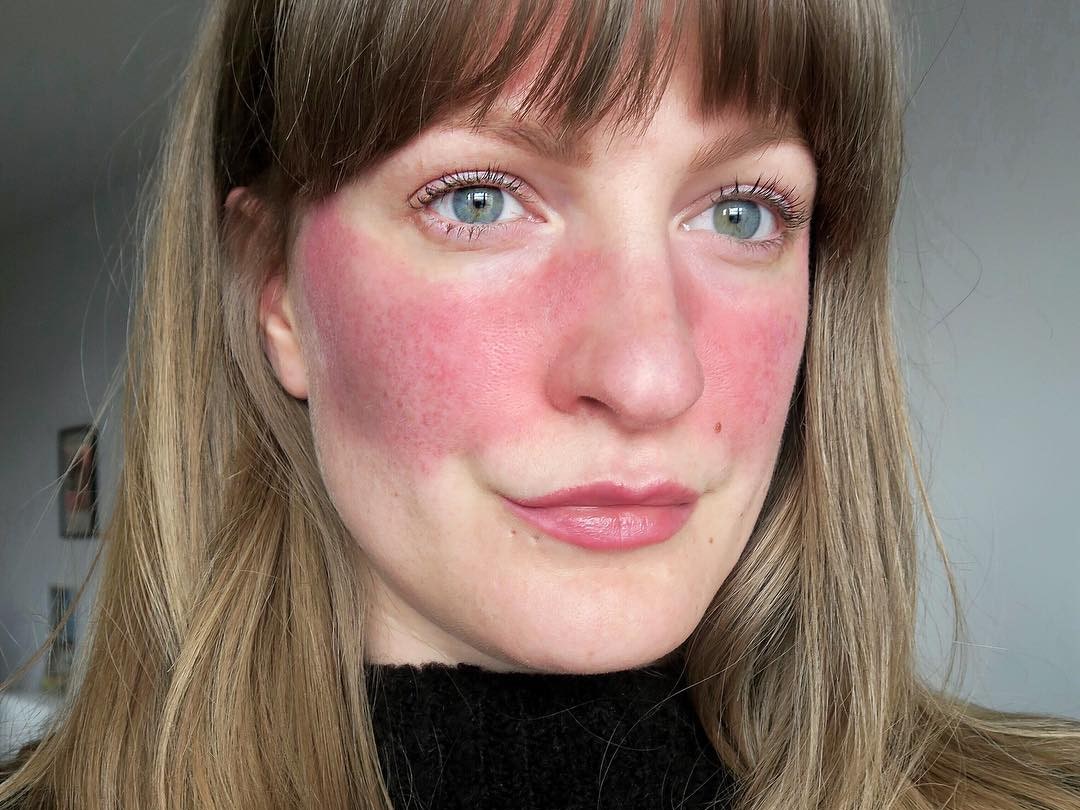 Rosacea: Midface erythema
Dry Eye Syndrome
MGD demonstrates a racial predilection—what group has a notably higher prevalence?
Asians
In one simple word, what is the underlying issue in most cases of MGD?
Obstruction  of gland output leading to inadequate volume of tear-film meibum

Obstructive MGD is divided into two subtypes—what are they?
Cicatrizing and noncicatrizing
Meibomian gland
dysfunction (MGD)
Widened
lid fissure
Reduced 
blink rate
In a nutshell, what is rosacea?
A  chronic  skin condition often involving the eyelids

What is the cause?
It is unknown at this time

Is there a gender predilection? A racial predilection? Age predilection?
Yes,  ♀  are more likely to be affected. No. Middle-aged.


What are the classic nonocular findings on exam?
--Midface  erythema
--?
--?

What does the Cornea book call “the mainstay of therapy” for rosacea?
Oral  tetracyclines
The Cornea book highlights three causes of cicatrizing obstructive MGD—what are they?
--Trachoma
--Mucous-membrane pemphigoid (aka  ocular cicatricial pemphigoid )
--Atopy

The book highlights three causes of noncicatrizing obstructive MGD—  what are they?
--Rosacea
--Seborrheic dermatitis
--Atopy
Sjögren’s
Non-Sjögren’s
Intrinsic
Extrinsic
Aqueous Tear Deficiency
Evaporative Dry Eye
Rosacea
What is the classic trigger for worsening facial erythema in rosacea?
Consumption of  alcohol  (honorable mention if you said consumption of  spicy food
Tear
hyperosmolarity
Dry Eye Syndrome
MGD demonstrates a racial predilection—what group has a notably higher prevalence?
Asians
In one simple word, what is the underlying issue in most cases of MGD?
Obstruction  of gland output leading to inadequate volume of tear-film meibum

Obstructive MGD is divided into two subtypes—what are they?
Cicatrizing and noncicatrizing
Meibomian gland
dysfunction (MGD)
Widened
lid fissure
Reduced 
blink rate
In a nutshell, what is rosacea?
A  chronic  skin condition often involving the eyelids

What is the cause?
It is unknown at this time

Is there a gender predilection? A racial predilection? Age predilection?
Yes,  ♀  are more likely to be affected. No. Middle-aged.


What are the classic nonocular findings on exam?
--Midface  erythema
--?
--?

What does the Cornea book call “the mainstay of therapy” for rosacea?
Oral  tetracyclines
The Cornea book highlights three causes of cicatrizing obstructive MGD—what are they?
--Trachoma
--Mucous-membrane pemphigoid (aka  ocular cicatricial pemphigoid )
--Atopy

The book highlights three causes of noncicatrizing obstructive MGD—  what are they?
--Rosacea
--Seborrheic dermatitis
--Atopy
Sjögren’s
Non-Sjögren’s
Intrinsic
Extrinsic
Aqueous Tear Deficiency
Evaporative Dry Eye
Rosacea
What is the classic trigger for worsening facial erythema in rosacea?
Consumption of  alcohol  (honorable mention if you said consumption of  spicy food
Tear
hyperosmolarity
Dry Eye Syndrome
MGD demonstrates a racial predilection—what group has a notably higher prevalence?
Asians
In one simple word, what is the underlying issue in most cases of MGD?
Obstruction  of gland output leading to inadequate volume of tear-film meibum

Obstructive MGD is divided into two subtypes—what are they?
Cicatrizing and noncicatrizing
Meibomian gland
dysfunction (MGD)
Widened
lid fissure
Reduced 
blink rate
In a nutshell, what is rosacea?
A  chronic  skin condition often involving the eyelids

What is the cause?
It is unknown at this time

Is there a gender predilection? A racial predilection? Age predilection?
Yes,  ♀  are more likely to be affected. No. Middle-aged.


What are the classic nonocular findings on exam?
--Midface  erythema
--?
--?

What does the Cornea book call “the mainstay of therapy” for rosacea?
Oral  tetracyclines
The Cornea book highlights three causes of cicatrizing obstructive MGD—what are they?
--Trachoma
--Mucous-membrane pemphigoid (aka  ocular cicatricial pemphigoid )
--Atopy

The book highlights three causes of noncicatrizing obstructive MGD—  what are they?
--Rosacea
--Seborrheic dermatitis
--Atopy
Sjögren’s
Non-Sjögren’s
Intrinsic
Extrinsic
Aqueous Tear Deficiency
Evaporative Dry Eye
Rosacea
What is the classic trigger for worsening facial erythema in rosacea?
Consumption of  alcohol  (honorable mention if you said consumption of  spicy food
Tear
hyperosmolarity
Dry Eye Syndrome
MGD demonstrates a racial predilection—what group has a notably higher prevalence?
Asians
In one simple word, what is the underlying issue in most cases of MGD?
Obstruction  of gland output leading to inadequate volume of tear-film meibum

Obstructive MGD is divided into two subtypes—what are they?
Cicatrizing and noncicatrizing
Meibomian gland
dysfunction (MGD)
Widened
lid fissure
Reduced 
blink rate
In a nutshell, what is rosacea?
A  chronic  skin condition often involving the eyelids

What is the cause?
It is unknown at this time

Is there a gender predilection? A racial predilection? Age predilection?
Yes,  ♀  are more likely to be affected. No. Middle-aged.


What are the classic nonocular findings on exam?
--Midface  erythema
--?
--?

What does the Cornea book call “the mainstay of therapy” for rosacea?
Oral  tetracyclines
The Cornea book highlights three causes of cicatrizing obstructive MGD—what are they?
--Trachoma
--Mucous-membrane pemphigoid (aka  ocular cicatricial pemphigoid )
--Atopy

The book highlights three causes of noncicatrizing obstructive MGD—  what are they?
--Rosacea
--Seborrheic dermatitis
--Atopy
Sjögren’s
Non-Sjögren’s
Intrinsic
Extrinsic
Aqueous Tear Deficiency
Evaporative Dry Eye
Rosacea
What is the classic trigger for worsening facial erythema in rosacea?
Consumption of  alcohol  (honorable mention if you said consumption of  spicy food )
Tear
hyperosmolarity
two words
Dry Eye Syndrome
MGD demonstrates a racial predilection—what group has a notably higher prevalence?
Asians
In one simple word, what is the underlying issue in most cases of MGD?
Obstruction  of gland output leading to inadequate volume of tear-film meibum

Obstructive MGD is divided into two subtypes—what are they?
Cicatrizing and noncicatrizing
Meibomian gland
dysfunction (MGD)
Widened
lid fissure
Reduced 
blink rate
In a nutshell, what is rosacea?
A  chronic  skin condition often involving the eyelids

What is the cause?
It is unknown at this time

Is there a gender predilection? A racial predilection? Age predilection?
Yes,  ♀  are more likely to be affected. No. Middle-aged.


What are the classic nonocular findings on exam?
--Midface  erythema
--?
--?

What does the Cornea book call “the mainstay of therapy” for rosacea?
Oral  tetracyclines
The Cornea book highlights three causes of cicatrizing obstructive MGD—what are they?
--Trachoma
--Mucous-membrane pemphigoid (aka  ocular cicatricial pemphigoid )
--Atopy

The book highlights three causes of noncicatrizing obstructive MGD—  what are they?
--Rosacea
--Seborrheic dermatitis
--Atopy
Sjögren’s
Non-Sjögren’s
Intrinsic
Extrinsic
Aqueous Tear Deficiency
Evaporative Dry Eye
Rosacea
What is the classic trigger for worsening facial erythema in rosacea?
Consumption of  alcohol  (honorable mention if you said consumption of  spicy food )
Tear
hyperosmolarity
Dry Eye Syndrome
MGD demonstrates a racial predilection—what group has a notably higher prevalence?
Asians
In one simple word, what is the underlying issue in most cases of MGD?
Obstruction  of gland output leading to inadequate volume of tear-film meibum

Obstructive MGD is divided into two subtypes—what are they?
Cicatrizing and noncicatrizing
Meibomian gland
dysfunction (MGD)
Widened
lid fissure
Reduced 
blink rate
In a nutshell, what is rosacea?
A  chronic  skin condition often involving the eyelids

What is the cause?
It is unknown at this time

Is there a gender predilection? A racial predilection? Age predilection?
Yes,  ♀  are more likely to be affected. No. Middle-aged.


What are the classic nonocular findings on exam?
--Midface  erythema
--?
--?

What does the Cornea book call “the mainstay of therapy” for rosacea?
Oral  tetracyclines
The Cornea book highlights three causes of cicatrizing obstructive MGD—what are they?
--Trachoma
--Mucous-membrane pemphigoid (aka  ocular cicatricial pemphigoid )
--Atopy

The book highlights three causes of noncicatrizing obstructive MGD—  what are they?
--Rosacea
--Seborrheic dermatitis
--Atopy
Sjögren’s
Non-Sjögren’s
Intrinsic
Extrinsic
Aqueous Tear Deficiency
Evaporative Dry Eye
Rosacea
Next finding
Tear
hyperosmolarity
Dry Eye Syndrome
MGD demonstrates a racial predilection—what group has a notably higher prevalence?
Asians
In one simple word, what is the underlying issue in most cases of MGD?
Obstruction  of gland output leading to inadequate volume of tear-film meibum

Obstructive MGD is divided into two subtypes—what are they?
Cicatrizing and noncicatrizing
Meibomian gland
dysfunction (MGD)
Widened
lid fissure
Reduced 
blink rate
In a nutshell, what is rosacea?
A  chronic  skin condition often involving the eyelids

What is the cause?
It is unknown at this time

Is there a gender predilection? A racial predilection? Age predilection?
Yes,  ♀  are more likely to be affected. No. Middle-aged.


What are the classic nonocular findings on exam?
--Midface  erythema
--Pustules/papules
--?

What does the Cornea book call “the mainstay of therapy” for rosacea?
Oral  tetracyclines
The Cornea book highlights three causes of cicatrizing obstructive MGD—what are they?
--Trachoma
--Mucous-membrane pemphigoid (aka  ocular cicatricial pemphigoid )
--Atopy

The book highlights three causes of noncicatrizing obstructive MGD—  what are they?
--Rosacea
--Seborrheic dermatitis
--Atopy
Sjögren’s
Non-Sjögren’s
Intrinsic
Extrinsic
Aqueous Tear Deficiency
Evaporative Dry Eye
Rosacea
Next finding
Tear
hyperosmolarity
Dry Eye Syndrome
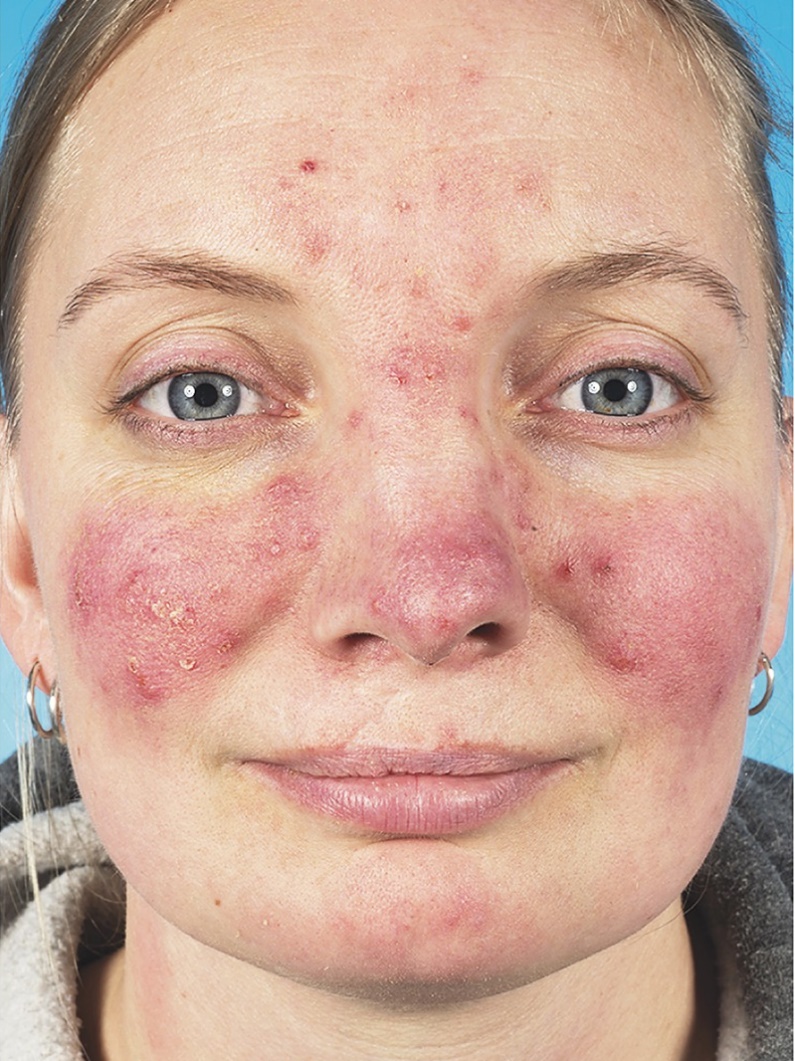 Rosacea: Papules/pustules
Dry Eye Syndrome
MGD demonstrates a racial predilection—what group has a notably higher prevalence?
Asians
In one simple word, what is the underlying issue in most cases of MGD?
Obstruction  of gland output leading to inadequate volume of tear-film meibum

Obstructive MGD is divided into two subtypes—what are they?
Cicatrizing and noncicatrizing
Meibomian gland
dysfunction (MGD)
Widened
lid fissure
Reduced 
blink rate
In a nutshell, what is rosacea?
A  chronic  skin condition often involving the eyelids

What is the cause?
It is unknown at this time

Is there a gender predilection? A racial predilection? Age predilection?
Yes,  ♀  are more likely to be affected. No. Middle-aged.


What are the classic nonocular findings on exam?
--Midface  erythema
--Pustules/papules
--Thickening of nasal skin (called  rhinophyma )

What does the Cornea book call “the mainstay of therapy” for rosacea?
Oral  tetracyclines
The Cornea book highlights three causes of cicatrizing obstructive MGD—what are they?
--Trachoma
--Mucous-membrane pemphigoid (aka  ocular cicatricial pemphigoid )
--Atopy

The book highlights three causes of noncicatrizing obstructive MGD—  what are they?
--Rosacea
--Seborrheic dermatitis
--Atopy
Sjögren’s
Non-Sjögren’s
Intrinsic
Extrinsic
Aqueous Tear Deficiency
Evaporative Dry Eye
Rosacea
Tear
hyperosmolarity
Dry Eye Syndrome
MGD demonstrates a racial predilection—what group has a notably higher prevalence?
Asians
In one simple word, what is the underlying issue in most cases of MGD?
Obstruction  of gland output leading to inadequate volume of tear-film meibum

Obstructive MGD is divided into two subtypes—what are they?
Cicatrizing and noncicatrizing
Meibomian gland
dysfunction (MGD)
Widened
lid fissure
Reduced 
blink rate
In a nutshell, what is rosacea?
A  chronic  skin condition often involving the eyelids

What is the cause?
It is unknown at this time

Is there a gender predilection? A racial predilection? Age predilection?
Yes,  ♀  are more likely to be affected. No. Middle-aged.


What are the classic nonocular findings on exam?
--Midface  erythema
--Pustules/papules
--Thickening of nasal skin (called  rhinophyma )

What does the Cornea book call “the mainstay of therapy” for rosacea?
Oral  tetracyclines
The Cornea book highlights three causes of cicatrizing obstructive MGD—what are they?
--Trachoma
--Mucous-membrane pemphigoid (aka  ocular cicatricial pemphigoid )
--Atopy

The book highlights three causes of noncicatrizing obstructive MGD—  what are they?
--Rosacea
--Seborrheic dermatitis
--Atopy
Sjögren’s
Non-Sjögren’s
Intrinsic
Extrinsic
Aqueous Tear Deficiency
Evaporative Dry Eye
Rosacea
Tear
hyperosmolarity
Dry Eye Syndrome
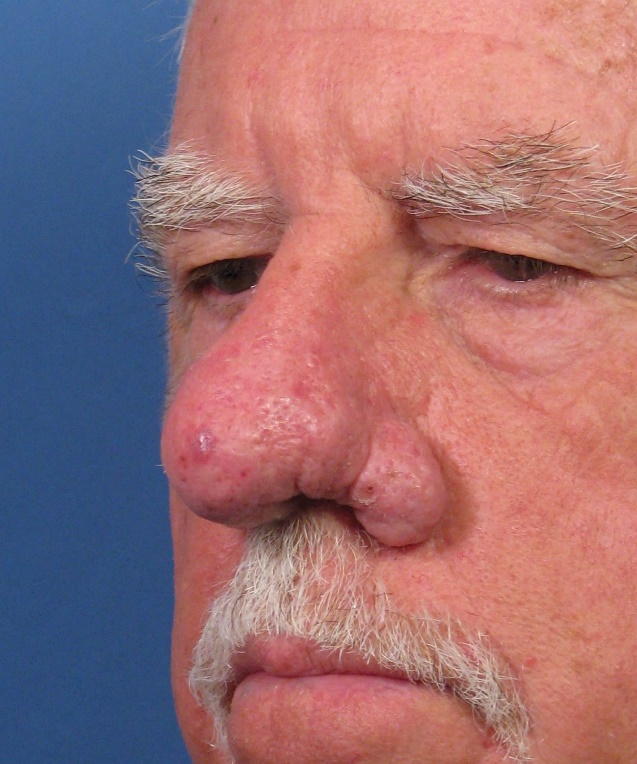 Rosacea: Rhinophyma
Dry Eye Syndrome
MGD demonstrates a racial predilection—what group has a notably higher prevalence?
Asians
In one simple word, what is the underlying issue in most cases of MGD?
Obstruction  of gland output leading to inadequate volume of tear-film meibum

Obstructive MGD is divided into two subtypes—what are they?
Cicatrizing and noncicatrizing
Meibomian gland
dysfunction (MGD)
Widened
lid fissure
Reduced 
blink rate
In a nutshell, what is rosacea?
A  chronic  skin condition often involving the eyelids

What is the cause?
It is unknown at this time

Is there a gender predilection? A racial predilection? Age predilection?
Yes,  ♀  are more likely to be affected. No. Middle-aged.


What are the classic nonocular findings on exam?
--Midface  erythema
--Pustules/papules
--Thickening of nasal skin (called  rhinophyma )

What does the Cornea book call “the mainstay of therapy” for rosacea?
Oral  tetracyclines
The Cornea book highlights three causes of cicatrizing obstructive MGD—what are they?
--Trachoma
--Mucous-membrane pemphigoid (aka  ocular cicatricial pemphigoid )
--Atopy

The book highlights three causes of noncicatrizing obstructive MGD—  what are they?
--Rosacea
--Seborrheic dermatitis
--Atopy
Sjögren’s
Non-Sjögren’s
Intrinsic
Extrinsic
Aqueous Tear Deficiency
Evaporative Dry Eye
Rosacea
Tear
hyperosmolarity
Dry Eye Syndrome
MGD demonstrates a racial predilection—what group has a notably higher prevalence?
Asians
In one simple word, what is the underlying issue in most cases of MGD?
Obstruction  of gland output leading to inadequate volume of tear-film meibum

Obstructive MGD is divided into two subtypes—what are they?
Cicatrizing and noncicatrizing
Meibomian gland
dysfunction (MGD)
Widened
lid fissure
Reduced 
blink rate
In a nutshell, what is rosacea?
A  chronic  skin condition often involving the eyelids

What is the cause?
It is unknown at this time

Is there a gender predilection? A racial predilection? Age predilection?
Yes,  ♀  are more likely to be affected. No. Middle-aged.


What are the classic nonocular findings on exam?
--Midface  erythema
--Pustules/papules
--Thickening of nasal skin (called  rhinophyma )

What does the Cornea book call “the mainstay of therapy” for rosacea?
Oral  tetracyclines
The Cornea book highlights three causes of cicatrizing obstructive MGD—what are they?
--Trachoma
--Mucous-membrane pemphigoid (aka  ocular cicatricial pemphigoid )
--Atopy

The book highlights three causes of noncicatrizing obstructive MGD—  what are they?
--Rosacea
--Seborrheic dermatitis
--Atopy
Sjögren’s
Non-Sjögren’s
Intrinsic
Extrinsic
Aqueous Tear Deficiency
Evaporative Dry Eye
Rosacea
Tear
hyperosmolarity
Dry Eye Syndrome
MGD demonstrates a racial predilection—what group has a notably higher prevalence?
Asians
In one simple word, what is the underlying issue in most cases of MGD?
Obstruction  of gland output leading to inadequate volume of tear-film meibum

Obstructive MGD is divided into two subtypes—what are they?
Cicatrizing and noncicatrizing
Meibomian gland
dysfunction (MGD)
Widened
lid fissure
Reduced 
blink rate
In a nutshell, what is rosacea?
A  chronic  skin condition often involving the eyelids

What is the cause?
It is unknown at this time

Is there a gender predilection? A racial predilection? Age predilection?
Yes,  ♀  are more likely to be affected. No. Middle-aged.


What are the classic nonocular findings on exam?
--Midface  erythema
--Pustules/papules
--Thickening of nasal skin (called  rhinophyma )

What does the Cornea book call “the mainstay of therapy” for rosacea?
Oral  tetracyclines
The Cornea book highlights three causes of cicatrizing obstructive MGD—what are they?
--Trachoma
--Mucous-membrane pemphigoid (aka  ocular cicatricial pemphigoid )
--Atopy

The book highlights three causes of noncicatrizing obstructive MGD—  what are they?
--Rosacea
--Seborrheic dermatitis
--Atopy
Sjögren’s
Non-Sjögren’s
Intrinsic
Extrinsic
Aqueous Tear Deficiency
Evaporative Dry Eye
Rosacea
Tear
hyperosmolarity
Dry Eye Syndrome
What are the causes of a widened lid fissure?
--?
--?
--?
Meibomian gland
dysfunction (MGD)
Widened
lid fissure
Reduced 
blink rate
Sjögren’s
Non-Sjögren’s
Intrinsic
Extrinsic
Aqueous Tear Deficiency
Evaporative Dry Eye
Tear
hyperosmolarity
Dry Eye Syndrome
What are the causes of a widened lid fissure?
--Forward displacement of the globe (ie, proptosis/exophthalmos)
--?
--?
Meibomian gland
dysfunction (MGD)
Widened
lid fissure
Reduced 
blink rate
Sjögren’s
Non-Sjögren’s
Intrinsic
Extrinsic
Aqueous Tear Deficiency
Evaporative Dry Eye
Tear
hyperosmolarity
Dry Eye Syndrome
What are the causes of a widened lid fissure?
--Forward displacement of the globe (ie, proptosis/exophthalmos)
--Increased innervation to the lid retractors such as occurs in  thyroid eye disease
--?
three words
Meibomian gland
dysfunction (MGD)
Widened
lid fissure
Reduced 
blink rate
Sjögren’s
Non-Sjögren’s
Intrinsic
Extrinsic
Aqueous Tear Deficiency
Evaporative Dry Eye
Tear
hyperosmolarity
Dry Eye Syndrome
What are the causes of a widened lid fissure?
--Forward displacement of the globe (ie, proptosis/exophthalmos)
--Increased innervation to the lid retractors such as occurs in  thyroid eye disease
--?
Meibomian gland
dysfunction (MGD)
Widened
lid fissure
Reduced 
blink rate
Sjögren’s
Non-Sjögren’s
Intrinsic
Extrinsic
Aqueous Tear Deficiency
Evaporative Dry Eye
Tear
hyperosmolarity
Dry Eye Syndrome
What are the causes of a widened lid fissure?
--Forward displacement of the globe (ie, proptosis/exophthalmos)
--Increased innervation to the lid retractors such as occurs in  thyroid eye disease
--Congenital craniofacial malformations resulting in  shallow  orbits
Meibomian gland
dysfunction (MGD)
Widened
lid fissure
Reduced 
blink rate
Sjögren’s
Non-Sjögren’s
Intrinsic
Extrinsic
Aqueous Tear Deficiency
Evaporative Dry Eye
Tear
hyperosmolarity
Dry Eye Syndrome
What are the causes of a widened lid fissure?
--Forward displacement of the globe (ie, proptosis/exophthalmos)
--Increased innervation to the lid retractors such as occurs in  thyroid eye disease
--Congenital craniofacial malformations resulting in  shallow  orbits
Meibomian gland
dysfunction (MGD)
Widened
lid fissure
Reduced 
blink rate
Sjögren’s
Non-Sjögren’s
Intrinsic
Extrinsic
Aqueous Tear Deficiency
Evaporative Dry Eye
Tear
hyperosmolarity
Dry Eye Syndrome
What group of congenital craniofacial malformations are strongly associated with shallow orbits?
The craniosynostoses
What are the causes of a widened lid fissure?
--Forward displacement of the globe (ie, proptosis/exophthalmos)
--Increased innervation to the lid retractors such as occurs in  thyroid eye disease
--Congenital craniofacial malformations resulting in  shallow  orbits
Meibomian gland
dysfunction (MGD)
Widened
lid fissure
Reduced 
blink rate
Sjögren’s
Non-Sjögren’s
Intrinsic
Extrinsic
Aqueous Tear Deficiency
Evaporative Dry Eye
Tear
hyperosmolarity
Dry Eye Syndrome
What group of congenital craniofacial malformations are strongly associated with shallow orbits?
The craniosynostoses
What are the causes of a widened lid fissure?
--Forward displacement of the globe (ie, proptosis/exophthalmos)
--Increased innervation to the lid retractors such as occurs in  thyroid eye disease
--Congenital craniofacial malformations resulting in  shallow  orbits
Meibomian gland
dysfunction (MGD)
Widened
lid fissure
Reduced 
blink rate
Sjögren’s
Non-Sjögren’s
Intrinsic
Extrinsic
Aqueous Tear Deficiency
Evaporative Dry Eye
Tear
hyperosmolarity
Dry Eye Syndrome
What group of congenital craniofacial malformations are strongly associated with shallow orbits?
The craniosynostoses
What are the causes of a widened lid fissure?
--Forward displacement of the globe (ie, proptosis/exophthalmos)
--Increased innervation to the lid retractors such as occurs in  thyroid eye disease
--Congenital craniofacial malformations resulting in  shallow  orbits
In a nutshell, what is the causal mechanism of the craniosynostoses?
Premature closure of one or more  cranial sutures

What are the four craniosynostoses discussed in detail in the BCSC?
Meibomian gland
dysfunction (MGD)
Widened
lid fissure
Reduced 
blink rate
Sjögren’s
Non-Sjögren’s
Intrinsic
Extrinsic
Aqueous Tear Deficiency
Evaporative Dry Eye
Tear
hyperosmolarity
Dry Eye Syndrome
What group of congenital craniofacial malformations are strongly associated with shallow orbits?
The craniosynostoses
What are the causes of a widened lid fissure?
--Forward displacement of the globe (ie, proptosis/exophthalmos)
--Increased innervation to the lid retractors such as occurs in  thyroid eye disease
--Congenital craniofacial malformations resulting in  shallow  orbits
In a nutshell, what is the causal mechanism of the craniosynostoses?
Premature closure of one or more  cranial sutures

What are the four craniosynostoses discussed in detail in the BCSC?
two words
Meibomian gland
dysfunction (MGD)
Widened
lid fissure
Reduced 
blink rate
Sjögren’s
Non-Sjögren’s
Intrinsic
Extrinsic
Aqueous Tear Deficiency
Evaporative Dry Eye
Tear
hyperosmolarity
Dry Eye Syndrome
What group of congenital craniofacial malformations are strongly associated with shallow orbits?
The craniosynostoses
What are the causes of a widened lid fissure?
--Forward displacement of the globe (ie, proptosis/exophthalmos)
--Increased innervation to the lid retractors such as occurs in  thyroid eye disease
--Congenital craniofacial malformations resulting in  shallow  orbits
In a nutshell, what is the causal mechanism of the craniosynostoses?
Premature closure of one or more  cranial sutures

What are the four craniosynostoses discussed in detail in the BCSC?
Meibomian gland
dysfunction (MGD)
Widened
lid fissure
Reduced 
blink rate
Sjögren’s
Non-Sjögren’s
Intrinsic
Extrinsic
Aqueous Tear Deficiency
Evaporative Dry Eye
Tear
hyperosmolarity
Dry Eye Syndrome
What group of congenital craniofacial malformations are strongly associated with shallow orbits?
The craniosynostoses
What are the causes of a widened lid fissure?
--Forward displacement of the globe (ie, proptosis/exophthalmos)
--Increased innervation to the lid retractors such as occurs in  thyroid eye disease
--Congenital craniofacial malformations resulting in  shallow  orbits
In a nutshell, what is the causal mechanism of the craniosynostoses?
Premature closure of one or more  cranial sutures

What are the four craniosynostoses discussed in detail in the BCSC?
--?  
--?
--?
--?
Meibomian gland
dysfunction (MGD)
Widened
lid fissure
Reduced 
blink rate
Sjögren’s
Non-Sjögren’s
Intrinsic
Extrinsic
Aqueous Tear Deficiency
Evaporative Dry Eye
Tear
hyperosmolarity
Dry Eye Syndrome
What group of congenital craniofacial malformations are strongly associated with shallow orbits?
The craniosynostoses
What are the causes of a widened lid fissure?
--Forward displacement of the globe (ie, proptosis/exophthalmos)
--Increased innervation to the lid retractors such as occurs in  thyroid eye disease
--Congenital craniofacial malformations resulting in  shallow  orbits
In a nutshell, what is the causal mechanism of the craniosynostoses?
Premature closure of one or more  cranial sutures

What are the four craniosynostoses discussed in detail in the BCSC?
--Crouzon  
--Apert
--Pfeiffer
--Saethre-Chotzen
Meibomian gland
dysfunction (MGD)
Widened
lid fissure
Reduced 
blink rate
Sjögren’s
Non-Sjögren’s
Intrinsic
Extrinsic
Aqueous Tear Deficiency
Evaporative Dry Eye
Tear
hyperosmolarity
Dry Eye Syndrome
What group of congenital craniofacial malformations are strongly associated with shallow orbits?
The craniosynostoses
What are the causes of a widened lid fissure?
--Forward displacement of the globe (ie, proptosis/exophthalmos)
--Increased innervation to the lid retractors such as occurs in  thyroid eye disease
--Congenital craniofacial malformations resulting in  shallow  orbits
In a nutshell, what is the causal mechanism of the craniosynostoses?
Premature closure of one or more  cranial sutures

What are the four craniosynostoses discussed in detail in the BCSC?
--Crouzon
--Apert
--Pfeiffer
--Saethre-Chotzen
Of these,  three  is/are associated with shallow orbits and the other isn’t. Which one?
#
Meibomian gland
dysfunction (MGD)
Widened
lid fissure
Reduced 
blink rate
Sjögren’s
Non-Sjögren’s
Intrinsic
Extrinsic
Aqueous Tear Deficiency
Evaporative Dry Eye
Tear
hyperosmolarity
Dry Eye Syndrome
What group of congenital craniofacial malformations are strongly associated with shallow orbits?
The craniosynostoses
What are the causes of a widened lid fissure?
--Forward displacement of the globe (ie, proptosis/exophthalmos)
--Increased innervation to the lid retractors such as occurs in  thyroid eye disease
--Congenital craniofacial malformations resulting in  shallow  orbits
In a nutshell, what is the causal mechanism of the craniosynostoses?
Premature closure of one or more  cranial sutures

What are the four craniosynostoses discussed in detail in the BCSC?
--Crouzon
--Apert
--Pfeiffer
--Saethre-Chotzen
Of these,  three  is/are associated with shallow orbits and the other isn’t. Which one?
Meibomian gland
dysfunction (MGD)
Widened
lid fissure
Reduced 
blink rate
Sjögren’s
Non-Sjögren’s
Intrinsic
Extrinsic
Aqueous Tear Deficiency
Evaporative Dry Eye
Tear
hyperosmolarity
Dry Eye Syndrome
What group of congenital craniofacial malformations are strongly associated with shallow orbits?
The craniosynostoses
What are the causes of a widened lid fissure?
--Forward displacement of the globe (ie, proptosis/exophthalmos)
--Increased innervation to the lid retractors such as occurs in  thyroid eye disease
--Congenital craniofacial malformations resulting in  shallow  orbits
In a nutshell, what is the causal mechanism of the craniosynostoses?
Premature closure of one or more  cranial sutures

What are the four craniosynostoses discussed in detail in the BCSC?
--Crouzon?  
--Apert?
--Pfeiffer?
--Saethre-Chotzen?
Of these,  three  is/are associated with shallow orbits and the other isn’t. Which one?
Meibomian gland
dysfunction (MGD)
Widened
lid fissure
Reduced 
blink rate
Sjögren’s
Non-Sjögren’s
Intrinsic
Extrinsic
Aqueous Tear Deficiency
Evaporative Dry Eye
Tear
hyperosmolarity
Dry Eye Syndrome
What group of congenital craniofacial malformations are strongly associated with shallow orbits?
The craniosynostoses
What are the causes of a widened lid fissure?
--Forward displacement of the globe (ie, proptosis/exophthalmos)
--Increased innervation to the lid retractors such as occurs in  thyroid eye disease
--Congenital craniofacial malformations resulting in  shallow  orbits
In a nutshell, what is the causal mechanism of the craniosynostoses?
Premature closure of one or more  cranial sutures

What are the four craniosynostoses discussed in detail in the BCSC?
--Crouzon
--Apert
--Pfeiffer
--Saethre-Chotzen!
Of these,  three  is/are associated with shallow orbits and the other isn’t. Which one?
Meibomian gland
dysfunction (MGD)
Widened
lid fissure
Reduced 
blink rate
Sjögren’s
Non-Sjögren’s
Intrinsic
Extrinsic
Aqueous Tear Deficiency
Evaporative Dry Eye
Tear
hyperosmolarity
Dry Eye Syndrome
What group of congenital craniofacial malformations are strongly associated with shallow orbits?
The craniosynostoses
What are the causes of a widened lid fissure?
--Forward displacement of the globe (ie, proptosis/exophthalmos)
--Increased innervation to the lid retractors such as occurs in  thyroid eye disease
--Congenital craniofacial malformations resulting in  shallow  orbits
In a nutshell, what is the causal mechanism of the craniosynostoses?
Premature closure of one or more  cranial sutures

What are the four craniosynostoses discussed in detail in the BCSC?
--Crouzon
--Apert
--Pfeiffer
--Saethre-Chotzen!
Of these,  three  is/are associated with shallow orbits and the other isn’t. Which one?
Meibomian gland
dysfunction (MGD)
Widened
lid fissure
Reduced 
blink rate
For more on the craniosynostoses, see slide-set P22
Sjögren’s
Non-Sjögren’s
Intrinsic
Extrinsic
Aqueous Tear Deficiency
Evaporative Dry Eye
Tear
hyperosmolarity
Dry Eye Syndrome
Causes of reduced blink rate can be divided into two categories--what are they?
Meibomian gland
dysfunction (MGD)
Widened
lid fissure
Reduced 
blink rate
Sjögren’s
Non-Sjögren’s
Intrinsic
Extrinsic
Aqueous Tear Deficiency
Evaporative Dry Eye
Tear
hyperosmolarity
Dry Eye Syndrome
Causes of reduced blink rate can be divided into two categories--what are they?
Physiological (ie, a normal phenomenon), and pathological
Meibomian gland
dysfunction (MGD)
Widened
lid fissure
Reduced 
blink rate
Sjögren’s
Non-Sjögren’s
Intrinsic
Extrinsic
Aqueous Tear Deficiency
Evaporative Dry Eye
Tear
hyperosmolarity
Dry Eye Syndrome
Causes of reduced blink rate can be divided into two categories--what are they?
Physiological (ie, a normal phenomenon), and pathological

What is the most common physiological cause of reduced blink rate?
Meibomian gland
dysfunction (MGD)
Widened
lid fissure
Reduced 
blink rate
Sjögren’s
Non-Sjögren’s
Intrinsic
Extrinsic
Aqueous Tear Deficiency
Evaporative Dry Eye
Tear
hyperosmolarity
Dry Eye Syndrome
Causes of reduced blink rate can be divided into two categories--what are they?
Physiological (ie, a normal phenomenon), and pathological

What is the most common physiological cause of reduced blink rate?
Sustained participation in a visually intensive task (eg, reading; computer work)
Meibomian gland
dysfunction (MGD)
Widened
lid fissure
Reduced 
blink rate
Sjögren’s
Non-Sjögren’s
Intrinsic
Extrinsic
Aqueous Tear Deficiency
Evaporative Dry Eye
Tear
hyperosmolarity
Dry Eye Syndrome
Causes of reduced blink rate can be divided into two categories--what are they?
Physiological (ie, a normal phenomenon), and pathological

What is the most common physiological cause of reduced blink rate?
Sustained participation in a visually intensive task (eg, reading; computer work)

What is the most common pathological cause of reduced blink rate?
Meibomian gland
dysfunction (MGD)
Widened
lid fissure
Reduced 
blink rate
Sjögren’s
Non-Sjögren’s
Intrinsic
Extrinsic
Aqueous Tear Deficiency
Evaporative Dry Eye
Tear
hyperosmolarity
Dry Eye Syndrome
Causes of reduced blink rate can be divided into two categories--what are they?
Physiological (ie, a normal phenomenon), and pathological

What is the most common physiological cause of reduced blink rate?
Sustained participation in a visually intensive task (eg, reading; computer work)

What is the most common pathological cause of reduced blink rate?
Parkinson’s dz
Meibomian gland
dysfunction (MGD)
Widened
lid fissure
Reduced 
blink rate
Sjögren’s
Non-Sjögren’s
Intrinsic
Extrinsic
Aqueous Tear Deficiency
Evaporative Dry Eye
Tear
hyperosmolarity
Dry Eye Syndrome
The pathophysiology for DES damage starts with derangement of the tear film in the form of Tear Hyperosmolarity.
Recall that earlier in the set we alluded to a third means by which tear-film status could produce hyperosmolarity and dry eye. The time to address this has arrived!
Head’s up: Later in the set we’re gonna add a third mechanism leading to tear hyperosmolarity
three
In what two fundamental ways could the status of the aqueous component of the tear film lead to tear hyperosmolarity?
Aqueous Tear Deficiency
Evaporative Dry Eye
Tear
hyperosmolarity
Dry Eye Syndrome
The pathophysiology for DES damage starts with derangement of the tear film in the form of Tear Hyperosmolarity.
In what other fundamental way could the status of the tear film lead to tear hyperosmolarity?
--?
Aqueous Tear Deficiency
Evaporative Dry Eye
Tear
hyperosmolarity
Dry Eye Syndrome
The pathophysiology for DES damage starts with derangement of the tear film in the form of Tear Hyperosmolarity.
In what other fundamental way could the status of the tear film lead to tear hyperosmolarity?
--The tear film can break up too quickly, exposing the ocular surface.
two words
Aqueous Tear Deficiency
Evaporative Dry Eye
Tear
hyperosmolarity
Dry Eye Syndrome
The pathophysiology for DES damage starts with derangement of the tear film in the form of Tear Hyperosmolarity.
In what other fundamental way could the status of the tear film lead to tear hyperosmolarity?
--The tear film can break up too quickly, exposing the ocular surface.
Aqueous Tear Deficiency
Evaporative Dry Eye
Tear
hyperosmolarity
Dry Eye Syndrome
The pathophysiology for DES damage starts with derangement of the tear film in the form of Tear Hyperosmolarity.
In what other fundamental way could the status of the tear film lead to tear hyperosmolarity?
--The tear film can break up too quickly, exposing the ocular surface. This state is known as one of…
Aqueous Tear Deficiency
Evaporative Dry Eye
?
Tear
hyperosmolarity
Dry Eye Syndrome
The pathophysiology for DES damage starts with derangement of the tear film in the form of Tear Hyperosmolarity.
In what other fundamental way could the status of the tear film lead to tear hyperosmolarity?
--The tear film can break up too quickly, exposing the ocular surface. This state is known as one of…
Aqueous Tear Deficiency
Evaporative Dry Eye
Tear Film Instability
Tear
hyperosmolarity
Dry Eye Syndrome
The pathophysiology for DES damage starts with derangement of the tear film in the form of Tear Hyperosmolarity.
Recalling our answers to this issue previously:
What is the answer vis a vis tear-film instability?
While it’s a bit of an oversimplification, we can associate the components of the tear film with the pathologic states underlying DES:
Problem with the aqueous component
Problem with the lipid component
Aqueous Tear Deficiency
Evaporative Dry Eye
Tear Film Instability
Tear
hyperosmolarity
Dry Eye Syndrome
The pathophysiology for DES damage starts with derangement of the tear film in the form of Tear Hyperosmolarity.
Recalling our answers to this issue previously:
What is the answer vis a vis tear-film instability?
While it’s a bit of an oversimplification, we can associate the components of the tear film with the pathologic states underlying DES:
Problem with the aqueous component
Problem with the mucin component
Problem with the lipid component
Aqueous Tear Deficiency
Evaporative Dry Eye
Tear Film Instability
Tear
hyperosmolarity
Dry Eye Syndrome
The pathophysiology for DES damage starts with derangement of the tear film in the form of Tear Hyperosmolarity.
Recalling our answers to this issue previously:
What is the answer vis a vis tear-film instability?
While it’s a bit of an oversimplification, we can associate the components of the tear film with the pathologic states underlying DES:
Problem with the aqueous component
Problem with the mucin component
Problem with the lipid component
Aqueous Tear Deficiency
Evaporative Dry Eye
Tear Film Instability
Tear
hyperosmolarity
Dry Eye Syndrome
The pathophysiology for DES damage starts with derangement of the tear film in the form of Tear Hyperosmolarity.
One important oversimplification to note is the implication below that tear-film instability is a function only of the mucin component, when in fact the status of the  lipid  component makes a significant contribution to tear-film (in)stability as well
While it’s a bit of an oversimplification, we can associate the components of the tear film with the pathologic states underlying DES:
Problem with the aqueous component
Problem with the mucin component
Problem with the lipid component
( lipid  too)
Aqueous Tear Deficiency
Evaporative Dry Eye
Tear Film Instability
Tear
hyperosmolarity
Dry Eye Syndrome
The pathophysiology for DES damage starts with derangement of the tear film in the form of Tear Hyperosmolarity.
One important oversimplification to note is the implication below that tear-film instability is a function only of the mucin component, when in fact the status of the  lipid  component makes a significant contribution to tear-film (in)stability as well
While it’s a bit of an oversimplification, we can associate the components of the tear film with the pathologic states underlying DES:
Problem with the aqueous component
Problem with the mucin component
Problem with the lipid component
( lipid  too)
Aqueous Tear Deficiency
Evaporative Dry Eye
Tear Film Instability
Tear
hyperosmolarity
Dry Eye Syndrome
How is tear-film instability quantified, ie, what clinical exam maneuver is used to measure it?
The tear-film break-up time (TBUT or TFBUT) assessment

How is TBUT assessed, ie, what are the steps involved?
A little fluorescein is instilled, and the pt is asked to hold their eyes open after blinking a couple of times. The tear film is observed with the  cobalt-blue  filter in place, and the length of time that passes until a dry spot appears is noted.

A TBUT of less than how long is considered abnormal?
10 seconds
Sjögren’s
Non-Sjögren’s
Aqueous Tear Deficiency
Evaporative Dry Eye
Tear Film Instability
Tear
hyperosmolarity
Dry Eye Syndrome
How is tear-film instability quantified, ie, what clinical exam maneuver is used to measure it?
The tear-film break-up time (TBUT or TFBUT) assessment

How is TBUT assessed, ie, what are the steps involved?
A little fluorescein is instilled, and the pt is asked to hold their eyes open after blinking a couple of times. The tear film is observed with the  cobalt-blue  filter in place, and the length of time that passes until a dry spot appears is noted.

A TBUT of less than how long is considered abnormal?
10 seconds
Sjögren’s
Non-Sjögren’s
Aqueous Tear Deficiency
Evaporative Dry Eye
Tear Film Instability
Tear
hyperosmolarity
Dry Eye Syndrome
How is tear-film instability quantified, ie, what clinical exam maneuver is used to measure it?
The tear-film break-up time (TBUT or TFBUT) assessment

How is TBUT assessed, ie, what are the steps involved?
A little fluorescein is instilled, and the pt is asked to hold their eyes open after blinking a couple of times. The tear film is observed with the  cobalt-blue  filter in place, and the length of time that passes until a dry spot appears is noted.

A TBUT of less than how long is considered abnormal?
10 seconds
Sjögren’s
Non-Sjögren’s
Aqueous Tear Deficiency
Evaporative Dry Eye
Tear Film Instability
Tear
hyperosmolarity
Dry Eye Syndrome
How is tear-film instability quantified, ie, what clinical exam maneuver is used to measure it?
The tear-film break-up time (TBUT or TFBUT) assessment

How is TBUT assessed, ie, what are the steps involved?
A little fluorescein is instilled, and the pt is asked to hold their eyes open after blinking a couple of times. The tear film is observed with the  cobalt-blue  filter in place, and the length of time that passes until a dry spot appears is noted.

A TBUT of less than how long is considered abnormal?
10 seconds
Sjögren’s
Non-Sjögren’s
Aqueous Tear Deficiency
Evaporative Dry Eye
Tear Film Instability
Tear
hyperosmolarity
Dry Eye Syndrome
How is tear-film instability quantified, ie, what clinical exam maneuver is used to measure it?
The tear-film break-up time (TBUT or TFBUT) assessment

How is TBUT assessed, ie, what are the steps involved?
A little fluorescein is instilled, and the pt is asked to hold their eyes open after blinking a couple of times. The tear film is observed with the  cobalt-blue  filter in place, and the length of time that passes until a dry spot appears is noted.

A TBUT of less than how long is considered abnormal?
10 seconds
two words
Sjögren’s
Non-Sjögren’s
Aqueous Tear Deficiency
Evaporative Dry Eye
Tear Film Instability
Tear
hyperosmolarity
Dry Eye Syndrome
How is tear-film instability quantified, ie, what clinical exam maneuver is used to measure it?
The tear-film break-up time (TBUT or TFBUT) assessment

How is TBUT assessed, ie, what are the steps involved?
A little fluorescein is instilled, and the pt is asked to hold their eyes open after blinking a couple of times. The tear film is observed with the  cobalt-blue  filter in place, and the length of time that passes until a dry spot appears is noted.

A TBUT of less than how long is considered abnormal?
10 seconds
Sjögren’s
Non-Sjögren’s
Aqueous Tear Deficiency
Evaporative Dry Eye
Tear Film Instability
Tear
hyperosmolarity
Dry Eye Syndrome
How is tear-film instability quantified, ie, what clinical exam maneuver is used to measure it?
The tear-film break-up time (TBUT or TFBUT) assessment

How is TBUT assessed, ie, what are the steps involved?
A little fluorescein is instilled, and the pt is asked to hold their eyes open after blinking a couple of times. The tear film is observed with the  cobalt-blue  filter in place, and the length of time that passes until a dry spot appears is noted.

A TBUT of less than how long is considered abnormal?
10 seconds
Sjögren’s
Non-Sjögren’s
Aqueous Tear Deficiency
Evaporative Dry Eye
Tear Film Instability
Tear
hyperosmolarity
Dry Eye Syndrome
How is tear-film instability quantified, ie, what clinical exam maneuver is used to measure it?
The tear-film break-up time (TBUT or TFBUT) assessment

How is TBUT assessed, ie, what are the steps involved?
A little fluorescein is instilled, and the pt is asked to hold their eyes open after blinking a couple of times. The tear film is observed with the  cobalt-blue  filter in place, and the length of time that passes until a dry spot appears is noted.

A TBUT of less than how long is considered abnormal?
10 seconds
Sjögren’s
Non-Sjögren’s
Aqueous Tear Deficiency
Evaporative Dry Eye
Tear Film Instability
Tear
hyperosmolarity
Dry Eye Syndrome
How is tear-film instability quantified, ie, what clinical exam maneuver is used to measure it?
The tear-film break-up time (TBUT or TFBUT) assessment

How is TBUT assessed, ie, what are the steps involved?
A little fluorescein is instilled, and the pt is asked to hold their eyes open after blinking a couple of times. The tear film is observed with the  cobalt-blue  filter in place, and the length of time that passes until a dry spot appears is noted.

A TBUT of less than how long is considered abnormal?
10 seconds
I assume Fluress drops are the way to go?
You’d think so, but no. The Cornea book states such is “not recommended”  because 1) too  much  fluorescein gets instilled; and 2) they contain an  anesthetic , which could influence the results. (In fact, TBUT assessment should occur prior to instillation of any drops.)
Sjögren’s
Non-Sjögren’s
Aqueous Tear Deficiency
Evaporative Dry Eye
Tear Film Instability
Tear
hyperosmolarity
Dry Eye Syndrome
How is tear-film instability quantified, ie, what clinical exam maneuver is used to measure it?
The tear-film break-up time (TBUT or TFBUT) assessment

How is TBUT assessed, ie, what are the steps involved?
A little fluorescein is instilled, and the pt is asked to hold their eyes open after blinking a couple of times. The tear film is observed with the  cobalt-blue  filter in place, and the length of time that passes until a dry spot appears is noted.

A TBUT of less than how long is considered abnormal?
10 seconds
I assume Fluress drops are the way to go?
You’d think so, but no. The Cornea book states using them is “not recommended”  because 1) too  much  fluorescein gets instilled; and 2) they contain an  anesthetic , which could influence the results. (In fact, TBUT assessment should occur prior to instillation of any drops.)
Sjögren’s
Non-Sjögren’s
much v little
Aqueous Tear Deficiency
Evaporative Dry Eye
Tear Film Instability
Tear
hyperosmolarity
Dry Eye Syndrome
How is tear-film instability quantified, ie, what clinical exam maneuver is used to measure it?
The tear-film break-up time (TBUT or TFBUT) assessment

How is TBUT assessed, ie, what are the steps involved?
A little fluorescein is instilled, and the pt is asked to hold their eyes open after blinking a couple of times. The tear film is observed with the  cobalt-blue  filter in place, and the length of time that passes until a dry spot appears is noted.

A TBUT of less than how long is considered abnormal?
10 seconds
I assume Fluress drops are the way to go?
You’d think so, but no. The Cornea book states using them is “not recommended”  because 1) too  much  fluorescein gets instilled; and 2) they contain an  anesthetic , which could influence the results. (In fact, TBUT assessment should occur prior to instillation of any drops.)
Sjögren’s
Non-Sjögren’s
Aqueous Tear Deficiency
Evaporative Dry Eye
Tear Film Instability
Tear
hyperosmolarity
Dry Eye Syndrome
How is tear-film instability quantified, ie, what clinical exam maneuver is used to measure it?
The tear-film break-up time (TBUT or TFBUT) assessment

How is TBUT assessed, ie, what are the steps involved?
A little fluorescein is instilled, and the pt is asked to hold their eyes open after blinking a couple of times. The tear film is observed with the  cobalt-blue  filter in place, and the length of time that passes until a dry spot appears is noted.

A TBUT of less than how long is considered abnormal?
10 seconds
I assume Fluress drops are the way to go?
You’d think so, but no. The Cornea book states using them is “not recommended”  because 1) too  much  fluorescein gets instilled; and 2) they contain an  anesthetic , which could influence the results. (In fact, TBUT assessment should occur prior to instillation of any drops.)
Sjögren’s
Non-Sjögren’s
Aqueous Tear Deficiency
Evaporative Dry Eye
Tear Film Instability
Tear
hyperosmolarity
Dry Eye Syndrome
How is tear-film instability quantified, ie, what clinical exam maneuver is used to measure it?
The tear-film break-up time (TBUT or TFBUT) assessment

How is TBUT assessed, ie, what are the steps involved?
A little fluorescein is instilled, and the pt is asked to hold their eyes open after blinking a couple of times. The tear film is observed with the  cobalt-blue  filter in place, and the length of time that passes until a dry spot appears is noted.

A TBUT of less than how long is considered abnormal?
10 seconds
I assume Fluress drops are the way to go?
You’d think so, but no. The Cornea book states using them is “not recommended”  because 1) too  much  fluorescein gets instilled; and 2) they contain an  anesthetic , which could influence the results. (In fact, TBUT assessment should occur prior to instillation of any drops.)
Sjögren’s
Non-Sjögren’s
Aqueous Tear Deficiency
Evaporative Dry Eye
Tear Film Instability
Tear
hyperosmolarity
Dry Eye Syndrome
How is tear-film instability quantified, ie, what clinical exam maneuver is used to measure it?
The tear-film break-up time (TBUT or TFBUT) assessment

How is TBUT assessed, ie, what are the steps involved?
A little fluorescein is instilled, and the pt is asked to hold their eyes open after blinking a couple of times. The tear film is observed with the  cobalt-blue  filter in place, and the length of time that passes until a dry spot appears is noted.

A TBUT of less than how long is considered abnormal?
10 seconds
I assume Fluress drops are the way to go?
You’d think so, but no. The Cornea book states using them is “not recommended”  because 1) too  much  fluorescein gets instilled; and 2) they contain an  anesthetic , which could influence the results. (In fact, TBUT assessment should occur prior to instillation of any drops.)
Sjögren’s
Non-Sjögren’s
Aqueous Tear Deficiency
Evaporative Dry Eye
Tear Film Instability
Tear
hyperosmolarity
Dry Eye Syndrome
Three categories of conditions leading to TFI have been identified—what are they?
?
?
?
Sjögren’s
Non-Sjögren’s
Aqueous Tear Deficiency
Evaporative Dry Eye
Tear Film Instability
Tear
hyperosmolarity
Dry Eye Syndrome
Three categories of conditions leading to TFI have been identified—what are they?
Topical
preservatives
Ocular
allergy
Xerophthalmia
Sjögren’s
Non-Sjögren’s
Aqueous Tear Deficiency
Evaporative Dry Eye
Tear Film Instability
Tear
hyperosmolarity
Dry Eye Syndrome
What nutritional deficiency is the leading cause of xerophthalmia worldwide?
Hypovitaminosis A

Hypovitaminosis A xerosis of the ocular surface produces what classic sign?
Bitôt spot—a foamy, white/gray area on the interpalpebral conjunctiva

What bacteria is implicated in Bitôt spot formation?
Corynebacterium xerosis

With what conditions is xerophthalmia associated in the US?
--Dietary  deficiencies
--Chronic  alcoholism
Topical
preservatives
Ocular
allergy
Xerophthalmia
Sjögren’s
Non-Sjögren’s
Aqueous Tear Deficiency
Evaporative Dry Eye
Tear Film Instability
Tear
hyperosmolarity
Dry Eye Syndrome
What nutritional deficiency is the leading cause of xerophthalmia worldwide?
Hypovitaminosis A

Hypovitaminosis A xerosis of the ocular surface produces what classic sign?
Bitôt spot—a foamy, white/gray area on the interpalpebral conjunctiva

What bacteria is implicated in Bitôt spot formation?
Corynebacterium xerosis

With what conditions is xerophthalmia associated in the US?
--Dietary  deficiencies
--Chronic  alcoholism
Topical
preservatives
Ocular
allergy
Xerophthalmia
Sjögren’s
Non-Sjögren’s
Aqueous Tear Deficiency
Evaporative Dry Eye
Tear Film Instability
Tear
hyperosmolarity
Dry Eye Syndrome
What nutritional deficiency is the leading cause of xerophthalmia worldwide?
Hypovitaminosis A

Hypovitaminosis A xerosis of the ocular surface produces what classic sign?
Bitôt spot—a foamy, white/gray area on the interpalpebral conjunctiva

What bacteria is implicated in Bitôt spot formation?
Corynebacterium xerosis

With what conditions is xerophthalmia associated in the US?
--Dietary  deficiencies
--Chronic  alcoholism
How is hypovitaminosis A diagnosed?
Via serum vitamin A levels

Is hypovitaminosis A a serious condition?
Yes! The mortality rate is about 50%
Topical
preservatives
Ocular
allergy
Xerophthalmia
Sjögren’s
Non-Sjögren’s
Aqueous Tear Deficiency
Evaporative Dry Eye
Tear Film Instability
Tear
hyperosmolarity
Dry Eye Syndrome
What nutritional deficiency is the leading cause of xerophthalmia worldwide?
Hypovitaminosis A

Hypovitaminosis A xerosis of the ocular surface produces what classic sign?
Bitôt spot—a foamy, white/gray area on the interpalpebral conjunctiva

What bacteria is implicated in Bitôt spot formation?
Corynebacterium xerosis

With what conditions is xerophthalmia associated in the US?
--Dietary  deficiencies
--Chronic  alcoholism
How is hypovitaminosis A diagnosed?
Via serum vitamin A levels

Is hypovitaminosis A a serious condition?
Yes! The mortality rate is about 50%
Topical
preservatives
Ocular
allergy
Xerophthalmia
Sjögren’s
Non-Sjögren’s
Aqueous Tear Deficiency
Evaporative Dry Eye
Tear Film Instability
Tear
hyperosmolarity
Dry Eye Syndrome
What nutritional deficiency is the leading cause of xerophthalmia worldwide?
Hypovitaminosis A

Hypovitaminosis A xerosis of the ocular surface produces what classic sign?
Bitôt spot—a foamy, white/gray area on the interpalpebral conjunctiva

What bacteria is implicated in Bitôt spot formation?
Corynebacterium xerosis

With what conditions is xerophthalmia associated in the US?
--Dietary  deficiencies
--Chronic  alcoholism
How is hypovitaminosis A diagnosed?
Via serum vitamin A levels

Is hypovitaminosis A a serious condition?
Yes! The mortality rate is about 50%
Topical
preservatives
Ocular
allergy
Xerophthalmia
Sjögren’s
Non-Sjögren’s
Aqueous Tear Deficiency
Evaporative Dry Eye
Tear Film Instability
Tear
hyperosmolarity
Dry Eye Syndrome
What nutritional deficiency is the leading cause of xerophthalmia worldwide?
Hypovitaminosis A

Hypovitaminosis A xerosis of the ocular surface produces what classic sign?
Bitôt spot—a foamy, white/gray area on the interpalpebral conjunctiva

What bacteria is implicated in Bitôt spot formation?
Corynebacterium xerosis

With what conditions is xerophthalmia associated in the US?
--Dietary  deficiencies
--Chronic  alcoholism
How is hypovitaminosis A diagnosed?
Via serum vitamin A levels

Is hypovitaminosis A a serious condition?
Yes! The mortality rate is about 50%
Topical
preservatives
Ocular
allergy
Xerophthalmia
Sjögren’s
Non-Sjögren’s
Aqueous Tear Deficiency
Evaporative Dry Eye
Tear Film Instability
Tear
hyperosmolarity
Dry Eye Syndrome
Xerophthalmia is typically not the first ocular manifestation of hypovitaminosis A. What is?
Nyctalopia
What nutritional deficiency is the leading cause of xerophthalmia worldwide?
Hypovitaminosis A

Hypovitaminosis A xerosis of the ocular surface produces what classic sign?
Bitôt spot—a foamy, white/gray area on the interpalpebral conjunctiva

What bacteria is implicated in Bitôt spot formation?
Corynebacterium xerosis

With what conditions is xerophthalmia associated in the US?
--Dietary  deficiencies
--Chronic  alcoholism
How is hypovitaminosis A diagnosed?
Via serum vitamin A levels

Is hypovitaminosis A a serious condition?
Yes! The mortality rate is about 50%
Topical
preservatives
Ocular
allergy
Xerophthalmia
Sjögren’s
Non-Sjögren’s
Aqueous Tear Deficiency
Evaporative Dry Eye
Tear Film Instability
Tear
hyperosmolarity
Dry Eye Syndrome
Xerophthalmia is typically not the first ocular manifestation of hypovitaminosis A. What is?
Nyctalopia
What nutritional deficiency is the leading cause of xerophthalmia worldwide?
Hypovitaminosis A

Hypovitaminosis A xerosis of the ocular surface produces what classic sign?
Bitôt spot—a foamy, white/gray area on the interpalpebral conjunctiva

What bacteria is implicated in Bitôt spot formation?
Corynebacterium xerosis

With what conditions is xerophthalmia associated in the US?
--Dietary  deficiencies
--Chronic  alcoholism
How is hypovitaminosis A diagnosed?
Via serum vitamin A levels

Is hypovitaminosis A a serious condition?
Yes! The mortality rate is about 50%
Topical
preservatives
Ocular
allergy
Xerophthalmia
Sjögren’s
Non-Sjögren’s
Aqueous Tear Deficiency
Evaporative Dry Eye
Tear Film Instability
Tear
hyperosmolarity
Dry Eye Syndrome
What nutritional deficiency is the leading cause of xerophthalmia worldwide?
Hypovitaminosis A

Hypovitaminosis A xerosis of the ocular surface produces what classic sign?
Bitôt spot—a foamy, white/gray area on the interpalpebral conjunctiva

What bacteria is implicated in Bitôt spot formation?
Corynebacterium xerosis

With what conditions is xerophthalmia associated in the US?
--Dietary  deficiencies
--Chronic  alcoholism
Topical
preservatives
Ocular
allergy
Xerophthalmia
Sjögren’s
Non-Sjögren’s
Aqueous Tear Deficiency
Evaporative Dry Eye
Tear Film Instability
Tear
hyperosmolarity
Dry Eye Syndrome
What nutritional deficiency is the leading cause of xerophthalmia worldwide?
Hypovitaminosis A

Hypovitaminosis A xerosis of the ocular surface produces what classic sign?
Bitôt spot—a foamy, white/gray area on the interpalpebral conjunctiva

What bacteria is implicated in Bitôt spot formation?
Corynebacterium xerosis

With what conditions is xerophthalmia associated in the US?
--Dietary  deficiencies
--Chronic  alcoholism
Topical
preservatives
Ocular
allergy
Xerophthalmia
Sjögren’s
Non-Sjögren’s
Aqueous Tear Deficiency
Evaporative Dry Eye
Tear Film Instability
Tear
hyperosmolarity
Dry Eye Syndrome
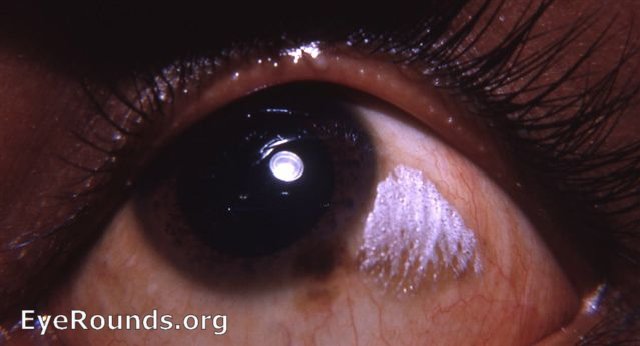 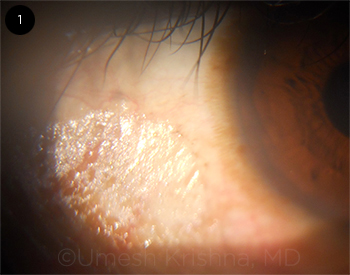 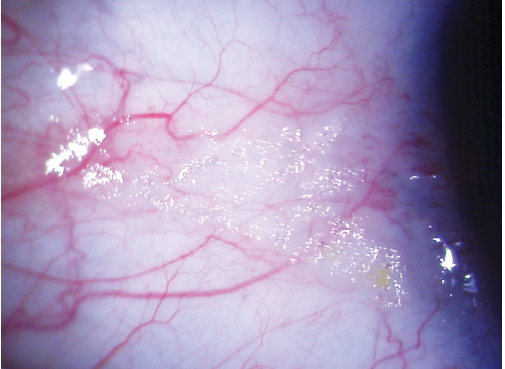 Bitôt spots: Conj lesion temporal to the cornea, shows typical dry/foamy appearance
Dry Eye Syndrome
What nutritional deficiency is the leading cause of xerophthalmia worldwide?
Hypovitaminosis A

Hypovitaminosis A xerosis of the ocular surface produces what classic sign?
Bitôt spot—a foamy, white/gray area on the interpalpebral conjunctiva

What bacteria is implicated in Bitôt spot formation?
Corynebacterium xerosis

With what conditions is xerophthalmia associated in the US?
--Dietary  deficiencies
--Chronic  alcoholism
Topical
preservatives
Ocular
allergy
Xerophthalmia
Sjögren’s
Non-Sjögren’s
Aqueous Tear Deficiency
Evaporative Dry Eye
Tear Film Instability
Tear
hyperosmolarity
Dry Eye Syndrome
What nutritional deficiency is the leading cause of xerophthalmia worldwide?
Hypovitaminosis A

Hypovitaminosis A xerosis of the ocular surface produces what classic sign?
Bitôt spot—a foamy, white/gray area on the interpalpebral conjunctiva

What bacteria is implicated in Bitôt spot formation?
Corynebacterium xerosis

With what conditions is xerophthalmia associated in the US?
--Dietary  deficiencies
--Chronic  alcoholism
Topical
preservatives
Ocular
allergy
Xerophthalmia
Sjögren’s
Non-Sjögren’s
Aqueous Tear Deficiency
Evaporative Dry Eye
Tear Film Instability
Tear
hyperosmolarity
Dry Eye Syndrome
What nutritional deficiency is the leading cause of xerophthalmia worldwide?
Hypovitaminosis A

Hypovitaminosis A xerosis of the ocular surface produces what classic sign?
Bitôt spot—a foamy, white/gray area on the interpalpebral conjunctiva

What bacteria is implicated in Bitôt spot formation?
Corynebacterium xerosis

With what conditions is xerophthalmia associated in the US?
--?
--?
Topical
preservatives
Ocular
allergy
Xerophthalmia
Sjögren’s
Non-Sjögren’s
Aqueous Tear Deficiency
Evaporative Dry Eye
Tear Film Instability
Tear
hyperosmolarity
Dry Eye Syndrome
What nutritional deficiency is the leading cause of xerophthalmia worldwide?
Hypovitaminosis A

Hypovitaminosis A xerosis of the ocular surface produces what classic sign?
Bitôt spot—a foamy, white/gray area on the interpalpebral conjunctiva

What bacteria is implicated in Bitôt spot formation?
Corynebacterium xerosis

With what conditions is xerophthalmia associated in the US?
--Dietary deficiencies
--?
Topical
preservatives
Ocular
allergy
Xerophthalmia
Sjögren’s
Non-Sjögren’s
Aqueous Tear Deficiency
Evaporative Dry Eye
Tear Film Instability
Tear
hyperosmolarity
Dry Eye Syndrome
What nutritional deficiency is the leading cause of xerophthalmia worldwide?
Hypovitaminosis A

Hypovitaminosis A xerosis of the ocular surface produces what classic sign?
Bitôt spot—a foamy, white/gray area on the interpalpebral conjunctiva

What bacteria is implicated in Bitôt spot formation?
Corynebacterium xerosis

With what conditions is xerophthalmia associated in the US?
--Dietary deficiencies
--Chronic  alcoholism
Topical
preservatives
Ocular
allergy
Xerophthalmia
Sjögren’s
Non-Sjögren’s
Aqueous Tear Deficiency
Evaporative Dry Eye
Tear Film Instability
Tear
hyperosmolarity
Dry Eye Syndrome
What nutritional deficiency is the leading cause of xerophthalmia worldwide?
Hypovitaminosis A

Hypovitaminosis A xerosis of the ocular surface produces what classic sign?
Bitôt spot—a foamy, white/gray area on the interpalpebral conjunctiva

What bacteria is implicated in Bitôt spot formation?
Corynebacterium xerosis

With what conditions is xerophthalmia associated in the US?
--Dietary deficiencies
--Chronic  alcoholism
Topical
preservatives
Ocular
allergy
Xerophthalmia
Sjögren’s
Non-Sjögren’s
Aqueous Tear Deficiency
Evaporative Dry Eye
Tear Film Instability
Tear
hyperosmolarity
Dry Eye Syndrome
What nutritional deficiency is the leading cause of xerophthalmia worldwide?
Hypovitaminosis A

Hypovitaminosis A xerosis of the ocular surface produces what classic sign?
Bitôt spot—a foamy, white/gray area on the interpalpebral conjunctiva

What bacteria is implicated in Bitôt spot formation?
Corynebacterium xerosis

With what conditions is xerophthalmia associated in the US?
--Dietary deficiencies
--Chronic  alcoholism
Topical
preservatives
Ocular
allergy
Xerophthalmia
Sjögren’s
Non-Sjögren’s
Press your xerosis pts on these issues!
Aqueous Tear Deficiency
Evaporative Dry Eye
Tear Film Instability
Tear
hyperosmolarity
Dry Eye Syndrome
What nutritional deficiency is the leading cause of xerophthalmia worldwide?
Hypovitaminosis A

Hypovitaminosis A xerosis of the ocular surface produces what classic sign?
Bitôt spot—a foamy, white/gray area on the interpalpebral conjunctiva

What bacteria is implicated in Bitôt spot formation?
Corynebacterium xerosis

With what conditions is xerophthalmia associated in the US?
--Dietary deficiencies
--Chronic  alcoholism
With what genetic disease manifesting in childhood is xerophthalmia associated?
Cystic fibrosis

Wiggity what? Why would pts with a disease hallmarked by lung abnormalities be at risk for hypovitaminosis A?
Recall that CF is also associated with  pancreatic  insufficiency, and thereby with Vit A malabsorption. Undiagnosed CF infants may present with xerophthalmia severe enough to produce a PUK-like picture with associated hypopyon!
Topical
preservatives
Ocular
allergy
Xerophthalmia
Sjögren’s
Non-Sjögren’s
Aqueous Tear Deficiency
Evaporative Dry Eye
Tear Film Instability
Tear
hyperosmolarity
Dry Eye Syndrome
What nutritional deficiency is the leading cause of xerophthalmia worldwide?
Hypovitaminosis A

Hypovitaminosis A xerosis of the ocular surface produces what classic sign?
Bitôt spot—a foamy, white/gray area on the interpalpebral conjunctiva

What bacteria is implicated in Bitôt spot formation?
Corynebacterium xerosis

With what conditions is xerophthalmia associated in the US?
--Dietary deficiencies
--Chronic  alcoholism
With what genetic disease manifesting in childhood is xerophthalmia associated?
Cystic fibrosis

Wiggity what? Why would pts with a disease hallmarked by lung abnormalities be at risk for hypovitaminosis A?
Recall that CF is also associated with  pancreatic  insufficiency, and thereby with Vit A malabsorption. Undiagnosed CF infants may present with xerophthalmia severe enough to produce a PUK-like picture with associated hypopyon!
Topical
preservatives
Ocular
allergy
Xerophthalmia
Sjögren’s
Non-Sjögren’s
Aqueous Tear Deficiency
Evaporative Dry Eye
Tear Film Instability
Tear
hyperosmolarity
Dry Eye Syndrome
What nutritional deficiency is the leading cause of xerophthalmia worldwide?
Hypovitaminosis A

Hypovitaminosis A xerosis of the ocular surface produces what classic sign?
Bitôt spot—a foamy, white/gray area on the interpalpebral conjunctiva

What bacteria is implicated in Bitôt spot formation?
Corynebacterium xerosis

With what conditions is xerophthalmia associated in the US?
--Dietary deficiencies
--Chronic  alcoholism
With what genetic disease manifesting in childhood is xerophthalmia associated?
Cystic fibrosis

Wiggity what? Why would pts with a disease hallmarked by lung abnormalities be at risk for hypovitaminosis A?
Recall that CF is also associated with  pancreatic  insufficiency, and thereby with Vit A malabsorption. Undiagnosed CF infants may present with xerophthalmia severe enough to produce a PUK-like picture with associated hypopyon!
Topical
preservatives
Ocular
allergy
Xerophthalmia
Sjögren’s
Non-Sjögren’s
Aqueous Tear Deficiency
Evaporative Dry Eye
Tear Film Instability
Tear
hyperosmolarity
Dry Eye Syndrome
What nutritional deficiency is the leading cause of xerophthalmia worldwide?
Hypovitaminosis A

Hypovitaminosis A xerosis of the ocular surface produces what classic sign?
Bitôt spot—a foamy, white/gray area on the interpalpebral conjunctiva

What bacteria is implicated in Bitôt spot formation?
Corynebacterium xerosis

With what conditions is xerophthalmia associated in the US?
--Dietary deficiencies
--Chronic  alcoholism
With what genetic disease manifesting in childhood is xerophthalmia associated?
Cystic fibrosis

Wiggity what? Why would pts with a disease hallmarked by lung abnormalities be at risk for hypovitaminosis A?
Recall that CF is also associated with  pancreatic  insufficiency, and thereby with Vit A malabsorption. Undiagnosed CF infants may present with xerophthalmia severe enough to produce a PUK-like picture with associated hypopyon!
organ
Topical
preservatives
Ocular
allergy
Xerophthalmia
Sjögren’s
Non-Sjögren’s
Aqueous Tear Deficiency
Evaporative Dry Eye
Tear Film Instability
Tear
hyperosmolarity
Dry Eye Syndrome
What nutritional deficiency is the leading cause of xerophthalmia worldwide?
Hypovitaminosis A

Hypovitaminosis A xerosis of the ocular surface produces what classic sign?
Bitôt spot—a foamy, white/gray area on the interpalpebral conjunctiva

What bacteria is implicated in Bitôt spot formation?
Corynebacterium xerosis

With what conditions is xerophthalmia associated in the US?
--Dietary deficiencies
--Chronic  alcoholism
With what genetic disease manifesting in childhood is xerophthalmia associated?
Cystic fibrosis

Wiggity what? Why would pts with a disease hallmarked by lung abnormalities be at risk for hypovitaminosis A?
Recall that CF is also associated with  pancreatic  insufficiency, and thereby with Vit A malabsorption. Undiagnosed CF infants may present with xerophthalmia severe enough to produce a PUK-like picture with associated hypopyon!
Topical
preservatives
Ocular
allergy
Xerophthalmia
Sjögren’s
Non-Sjögren’s
Aqueous Tear Deficiency
Evaporative Dry Eye
Tear Film Instability
Tear
hyperosmolarity
Dry Eye Syndrome
What nutritional deficiency is the leading cause of xerophthalmia worldwide?
Hypovitaminosis A

Hypovitaminosis A xerosis of the ocular surface produces what classic sign?
Bitôt spot—a foamy, white/gray area on the interpalpebral conjunctiva

What bacteria is implicated in Bitôt spot formation?
Corynebacterium xerosis

With what conditions is xerophthalmia associated in the US?
--Dietary deficiencies
--Chronic  alcoholism
With what genetic disease manifesting in childhood is xerophthalmia associated?
Cystic fibrosis

Wiggity what? Why would pts with a disease hallmarked by lung abnormalities be at risk for hypovitaminosis A?
Recall that CF is also associated with  pancreatic  insufficiency, and thereby with Vit A malabsorption. Undiagnosed CF infants may present with xerophthalmia severe enough to produce a PUK-like picture with associated hypopyon!
Topical
preservatives
Ocular
allergy
Xerophthalmia
Sjögren’s
Non-Sjögren’s
Aqueous Tear Deficiency
Evaporative Dry Eye
Tear Film Instability
Tear
hyperosmolarity
Dry Eye Syndrome
What nutritional deficiency is the leading cause of xerophthalmia worldwide?
Hypovitaminosis A

Hypovitaminosis A xerosis of the ocular surface produces what classic sign?
Bitôt spot—a foamy, white/gray area on the interpalpebral conjunctiva

What bacteria is implicated in Bitôt spot formation?
Corynebacterium xerosis

With what conditions is xerophthalmia associated in the US?
--Dietary deficiencies
--Chronic  alcoholism
Topical
preservatives
Ocular
allergy
Xerophthalmia
Sjögren’s
Non-Sjögren’s
Aqueous Tear Deficiency
Evaporative Dry Eye
Tear Film Instability
What foods are rich in vitamin A?
--?
--?
--?
--?
Tear
hyperosmolarity
Dry Eye Syndrome
What nutritional deficiency is the leading cause of xerophthalmia worldwide?
Hypovitaminosis A

Hypovitaminosis A xerosis of the ocular surface produces what classic sign?
Bitôt spot—a foamy, white/gray area on the interpalpebral conjunctiva

What bacteria is implicated in Bitôt spot formation?
Corynebacterium xerosis

With what conditions is xerophthalmia associated in the US?
--Dietary deficiencies
--Chronic  alcoholism
Topical
preservatives
Ocular
allergy
Xerophthalmia
Sjögren’s
Non-Sjögren’s
Aqueous Tear Deficiency
Evaporative Dry Eye
Tear Film Instability
What foods are rich in vitamin A?
--Organ meat
--Oily fish
--Carrots
--Dark green leafy veggies
Tear
hyperosmolarity
Dry Eye Syndrome
What nutritional deficiency is the leading cause of xerophthalmia worldwide?
Hypovitaminosis A

Hypovitaminosis A xerosis of the ocular surface produces what classic sign?
Bitôt spot—a foamy, white/gray area on the interpalpebral conjunctiva

What bacteria is implicated in Bitôt spot formation?
Corynebacterium xerosis

With what conditions is xerophthalmia associated in the US?
--Dietary deficiencies
--Chronic  alcoholism
Topical
preservatives
Ocular
allergy
Xerophthalmia
Sjögren’s
Non-Sjögren’s
Aqueous Tear Deficiency
Evaporative Dry Eye
Tear Film Instability
What foods are rich in vitamin A?
--Organ meat, especially  liver
--Oily fish
--Carrots
--Dark green leafy veggies
Tear
hyperosmolarity
Dry Eye Syndrome
What nutritional deficiency is the leading cause of xerophthalmia worldwide?
Hypovitaminosis A

Hypovitaminosis A xerosis of the ocular surface produces what classic sign?
Bitôt spot—a foamy, white/gray area on the interpalpebral conjunctiva

What bacteria is implicated in Bitôt spot formation?
Corynebacterium xerosis

With what conditions is xerophthalmia associated in the US?
--Dietary deficiencies
--Chronic  alcoholism
Topical
preservatives
Ocular
allergy
Xerophthalmia
Sjögren’s
Non-Sjögren’s
Aqueous Tear Deficiency
Evaporative Dry Eye
Tear Film Instability
What foods are rich in vitamin A?
--Organ meat, especially  liver
--Oily fish
--Carrots
--Dark green leafy veggies
Tear
hyperosmolarity
Dry Eye Syndrome
What nutritional deficiency is the leading cause of xerophthalmia worldwide?
Hypovitaminosis A

Hypovitaminosis A xerosis of the ocular surface produces what classic sign?
Bitôt spot—a foamy, white/gray area on the interpalpebral conjunctiva

What bacteria is implicated in Bitôt spot formation?
Corynebacterium xerosis

With what conditions is xerophthalmia associated in the US?
--Dietary deficiencies
--Chronic  alcoholism
Is hypervitaminosis A a thing, ie, a clinically important condition?
It is indeed

There is a condition of significant ophthalmic consequence—one with which you are likely familiar—that has a strong association with hypervitaminosis A. What is it?
Idiopathic* intracranial hypertension (aka  pseudotumor cerebri )

There is a classic (albeit far-fetched) dietary scenario associated with the development of pseudotumor cerebri—what is it?
Consumption of  polar bear  liver
Topical
preservatives
Ocular
allergy
Xerophthalmia
Sjögren’s
Non-Sjögren’s
Aqueous Tear Deficiency
Evaporative Dry Eye
Tear Film Instability
What foods are rich in vitamin A?
--Organ meat, especially  liver
--Oily fish
--Carrots
--Dark green leafy veggies
Tear
hyperosmolarity
Dry Eye Syndrome
What nutritional deficiency is the leading cause of xerophthalmia worldwide?
Hypovitaminosis A

Hypovitaminosis A xerosis of the ocular surface produces what classic sign?
Bitôt spot—a foamy, white/gray area on the interpalpebral conjunctiva

What bacteria is implicated in Bitôt spot formation?
Corynebacterium xerosis

With what conditions is xerophthalmia associated in the US?
--Dietary deficiencies
--Chronic  alcoholism
Is hypervitaminosis A a thing, ie, a clinically important condition?
It is indeed

There is a condition of significant ophthalmic consequence—one with which you are likely familiar—that has a strong association with hypervitaminosis A. What is it?
Idiopathic* intracranial hypertension (aka  pseudotumor cerebri )

There is a classic (albeit far-fetched) dietary scenario associated with the development of pseudotumor cerebri—what is it?
Consumption of  polar bear  liver
Topical
preservatives
Ocular
allergy
Xerophthalmia
Sjögren’s
Non-Sjögren’s
Aqueous Tear Deficiency
Evaporative Dry Eye
Tear Film Instability
What foods are rich in vitamin A?
--Organ meat, especially  liver
--Oily fish
--Carrots
--Dark green leafy veggies
Tear
hyperosmolarity
Dry Eye Syndrome
What nutritional deficiency is the leading cause of xerophthalmia worldwide?
Hypovitaminosis A

Hypovitaminosis A xerosis of the ocular surface produces what classic sign?
Bitôt spot—a foamy, white/gray area on the interpalpebral conjunctiva

What bacteria is implicated in Bitôt spot formation?
Corynebacterium xerosis

With what conditions is xerophthalmia associated in the US?
--Dietary deficiencies
--Chronic  alcoholism
Is hypervitaminosis A a thing, ie, a clinically important condition?
It is indeed

There is a condition of significant ophthalmic consequence—one with which you are likely familiar—that has a strong association with hypervitaminosis A. What is it?
Idiopathic* intracranial hypertension (aka  pseudotumor cerebri )

There is a classic (albeit far-fetched) dietary scenario associated with the development of pseudotumor cerebri—what is it?
Consumption of  polar bear  liver
Topical
preservatives
Ocular
allergy
Xerophthalmia
Sjögren’s
Non-Sjögren’s
Aqueous Tear Deficiency
Evaporative Dry Eye
Tear Film Instability
What foods are rich in vitamin A?
--Organ meat, especially  liver
--Oily fish
--Carrots
--Dark green leafy veggies
Tear
hyperosmolarity
Dry Eye Syndrome
What nutritional deficiency is the leading cause of xerophthalmia worldwide?
Hypovitaminosis A

Hypovitaminosis A xerosis of the ocular surface produces what classic sign?
Bitôt spot—a foamy, white/gray area on the interpalpebral conjunctiva

What bacteria is implicated in Bitôt spot formation?
Corynebacterium xerosis

With what conditions is xerophthalmia associated in the US?
--Dietary deficiencies
--Chronic  alcoholism
Is hypervitaminosis A a thing, ie, a clinically important condition?
It is indeed

There is a condition of significant ophthalmic consequence—one with which you are likely familiar—that has a strong association with hypervitaminosis A. What is it?
Idiopathic* intracranial hypertension (aka  pseudotumor cerebri )

There is a classic (albeit far-fetched) dietary scenario associated with the development of pseudotumor cerebri—what is it?
Consumption of  polar bear  liver
Topical
preservatives
Ocular
allergy
Xerophthalmia
Sjögren’s
Non-Sjögren’s
Aqueous Tear Deficiency
Evaporative Dry Eye
Tear Film Instability
What foods are rich in vitamin A?
--Organ meat, especially  liver
--Oily fish
--Carrots
--Dark green leafy veggies
Tear
hyperosmolarity
*It is not clear to me whether expert consensus would hold that Vit A-induced intracranial hypertension would be considered idiopathic, or secondary
Dry Eye Syndrome
What nutritional deficiency is the leading cause of xerophthalmia worldwide?
Hypovitaminosis A

Hypovitaminosis A xerosis of the ocular surface produces what classic sign?
Bitôt spot—a foamy, white/gray area on the interpalpebral conjunctiva

What bacteria is implicated in Bitôt spot formation?
Corynebacterium xerosis

With what conditions is xerophthalmia associated in the US?
--Dietary deficiencies
--Chronic  alcoholism
Is hypervitaminosis A a thing, ie, a clinically important condition?
It is indeed

There is a condition of significant ophthalmic consequence—one with which you are likely familiar—that has a strong association with hypervitaminosis A. What is it?
Idiopathic* intracranial hypertension (aka  pseudotumor cerebri )

There is a classic (albeit far-fetched) dietary scenario associated with the development of pseudotumor cerebri—what is it?
Consumption of  polar bear  liver
Topical
preservatives
Ocular
allergy
Xerophthalmia
two words
Sjögren’s
Non-Sjögren’s
Aqueous Tear Deficiency
Evaporative Dry Eye
Tear Film Instability
What foods are rich in vitamin A?
--Organ meat, especially  liver
--Oily fish
--Carrots
--Dark green leafy veggies
Tear
hyperosmolarity
Dry Eye Syndrome
What nutritional deficiency is the leading cause of xerophthalmia worldwide?
Hypovitaminosis A

Hypovitaminosis A xerosis of the ocular surface produces what classic sign?
Bitôt spot—a foamy, white/gray area on the interpalpebral conjunctiva

What bacteria is implicated in Bitôt spot formation?
Corynebacterium xerosis

With what conditions is xerophthalmia associated in the US?
--Dietary deficiencies
--Chronic  alcoholism
Is hypervitaminosis A a thing, ie, a clinically important condition?
It is indeed

There is a condition of significant ophthalmic consequence—one with which you are likely familiar—that has a strong association with hypervitaminosis A. What is it?
Idiopathic* intracranial hypertension (aka  pseudotumor cerebri )

There is a classic (albeit far-fetched) dietary scenario associated with the development of pseudotumor cerebri—what is it?
Consumption of  polar bear  liver
Topical
preservatives
Ocular
allergy
Xerophthalmia
Sjögren’s
Non-Sjögren’s
Aqueous Tear Deficiency
Evaporative Dry Eye
Tear Film Instability
What foods are rich in vitamin A?
--Organ meat, especially  liver
--Oily fish
--Carrots
--Dark green leafy veggies
Tear
hyperosmolarity
Dry Eye Syndrome
What nutritional deficiency is the leading cause of xerophthalmia worldwide?
Hypovitaminosis A

Hypovitaminosis A xerosis of the ocular surface produces what classic sign?
Bitôt spot—a foamy, white/gray area on the interpalpebral conjunctiva

What bacteria is implicated in Bitôt spot formation?
Corynebacterium xerosis

With what conditions is xerophthalmia associated in the US?
--Dietary deficiencies
--Chronic  alcoholism
Is hypervitaminosis A a thing, ie, a clinically important condition?
It is indeed

There is a condition of significant ophthalmic consequence—one with which you are likely familiar—that has a strong association with hypervitaminosis A. What is it?
Idiopathic* intracranial hypertension (aka  pseudotumor cerebri )

There is a classic (albeit far-fetched) dietary scenario associated with the development of pseudotumor cerebri—what is it?
Consumption of  polar bear  liver
Topical
preservatives
Ocular
allergy
Xerophthalmia
Sjögren’s
Non-Sjögren’s
Aqueous Tear Deficiency
Evaporative Dry Eye
Tear Film Instability
What foods are rich in vitamin A?
--Organ meat, especially  liver
--Oily fish
--Carrots
--Dark green leafy veggies
Tear
hyperosmolarity
Dry Eye Syndrome
What nutritional deficiency is the leading cause of xerophthalmia worldwide?
Hypovitaminosis A

Hypovitaminosis A xerosis of the ocular surface produces what classic sign?
Bitôt spot—a foamy, white/gray area on the interpalpebral conjunctiva

What bacteria is implicated in Bitôt spot formation?
Corynebacterium xerosis

With what conditions is xerophthalmia associated in the US?
--Dietary deficiencies
--Chronic  alcoholism
Is hypervitaminosis A a thing, ie, a clinically important condition?
It is indeed

There is a condition of significant ophthalmic consequence—one with which you are likely familiar—that has a strong association with hypervitaminosis A. What is it?
Idiopathic* intracranial hypertension (aka  pseudotumor cerebri )

There is a classic (albeit far-fetched) dietary scenario associated with the development of pseudotumor cerebri—what is it?
Consumption of  polar bear liver
Topical
preservatives
Ocular
allergy
Xerophthalmia
Sjögren’s
Non-Sjögren’s
three words
Aqueous Tear Deficiency
Evaporative Dry Eye
Tear Film Instability
What foods are rich in vitamin A?
--Organ meat, especially  liver
--Oily fish
--Carrots
--Dark green leafy veggies
Tear
hyperosmolarity
Dry Eye Syndrome
What nutritional deficiency is the leading cause of xerophthalmia worldwide?
Hypovitaminosis A

Hypovitaminosis A xerosis of the ocular surface produces what classic sign?
Bitôt spot—a foamy, white/gray area on the interpalpebral conjunctiva

What bacteria is implicated in Bitôt spot formation?
Corynebacterium xerosis

With what conditions is xerophthalmia associated in the US?
--Dietary deficiencies
--Chronic  alcoholism
Is hypervitaminosis A a thing, ie, a clinically important condition?
It is indeed

There is a condition of significant ophthalmic consequence—one with which you are likely familiar—that has a strong association with hypervitaminosis A. What is it?
Idiopathic* intracranial hypertension (aka  pseudotumor cerebri )

There is a classic (albeit far-fetched) dietary scenario associated with the development of pseudotumor cerebri—what is it?
Consumption of  polar bear liver
Topical
preservatives
Ocular
allergy
Xerophthalmia
Sjögren’s
Non-Sjögren’s
Aqueous Tear Deficiency
Evaporative Dry Eye
Tear Film Instability
What foods are rich in vitamin A?
--Organ meat, especially  liver
--Oily fish
--Carrots
--Dark green leafy veggies
Tear
hyperosmolarity
Dry Eye Syndrome
How do preservatives in ophthalmic preparations lead to TFI?
Topical
preservatives
Ocular
allergy
Xerophthalmia
Sjögren’s
Non-Sjögren’s
Aqueous Tear Deficiency
Evaporative Dry Eye
Tear Film Instability
Tear
hyperosmolarity
Dry Eye Syndrome
How do preservatives in ophthalmic preparations lead to TFI?
By provoking an inflammatory response in the conj epithelium, which in turn promotes  goblet  cell apoptosis
Topical
preservatives
Ocular
allergy
Xerophthalmia
Sjögren’s
Non-Sjögren’s
Aqueous Tear Deficiency
Evaporative Dry Eye
Tear Film Instability
Tear
hyperosmolarity
Dry Eye Syndrome
How do preservatives in ophthalmic preparations lead to TFI?
By provoking an inflammatory response in the conj epithelium, which in turn promotes  goblet  cell apoptosis
Topical
preservatives
Ocular
allergy
Xerophthalmia
Sjögren’s
Non-Sjögren’s
Aqueous Tear Deficiency
Evaporative Dry Eye
Tear Film Instability
Tear
hyperosmolarity
Dry Eye Syndrome
How do preservatives in ophthalmic preparations lead to TFI?
By provoking an inflammatory response in the conj epithelium, which in turn promotes  goblet  cell apoptosis

Is there a preservative that is especially notorious for doing this?
Topical
preservatives
Ocular
allergy
Xerophthalmia
Sjögren’s
Non-Sjögren’s
Aqueous Tear Deficiency
Evaporative Dry Eye
Tear Film Instability
Tear
hyperosmolarity
Dry Eye Syndrome
How do preservatives in ophthalmic preparations lead to TFI?
By provoking an inflammatory response in the conj epithelium, which in turn promotes  goblet  cell apoptosis

Is there a preservative that is especially notorious for doing this?
Benzalkonium chloride (aka BAK or BAC)
Topical
preservatives
Ocular
allergy
Xerophthalmia
Sjögren’s
Non-Sjögren’s
Aqueous Tear Deficiency
Evaporative Dry Eye
Tear Film Instability
Tear
hyperosmolarity
Dry Eye Syndrome
How does an ocular allergic condition produce TFI?
Topical
preservatives
Ocular
allergy
Xerophthalmia
Sjögren’s
Non-Sjögren’s
Aqueous Tear Deficiency
Evaporative Dry Eye
Tear Film Instability
Tear
hyperosmolarity
Dry Eye Syndrome
How does an ocular allergic condition produce TFI?
Allergen antigens on the ocular surface initiate an IgE-mediated inflammatory cascade, leading to goblet-cell loss
Topical
preservatives
Ocular
allergy
Xerophthalmia
Sjögren’s
Non-Sjögren’s
Aqueous Tear Deficiency
Evaporative Dry Eye
Tear Film Instability
Tear
hyperosmolarity
Dry Eye Syndrome
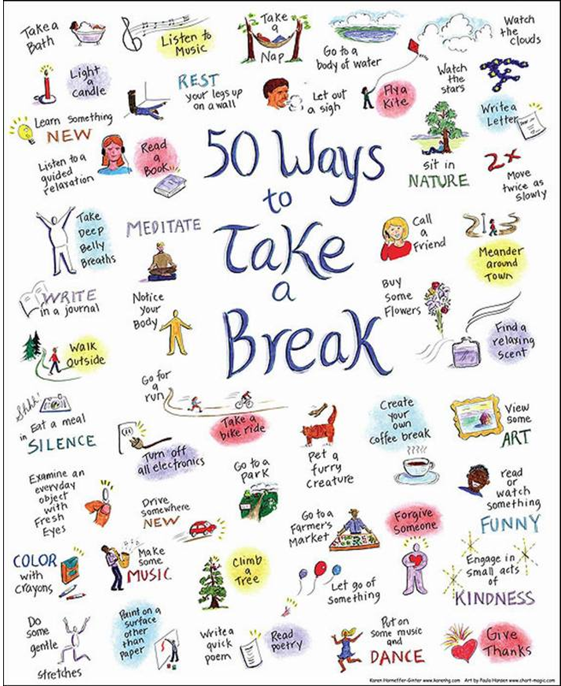 (This is a good point in the set to take a break)
427
Dry Eye Syndrome
Now that we understand how ATD, TFI and EDE lead to tear hyperosmolarity…
Let’s examine how tear hyperosmolarity leads to DES
Aqueous Tear Deficiency
Evaporative Dry Eye
Tear Film Instability
Tear
hyperosmolarity
Dry Eye Syndrome
Now that we understand how ATD, TFI and EDE lead to tear hyperosmolarity…
Let’s examine how tear hyperosmolarity leads to DES
Aqueous Tear Deficiency
Evaporative Dry Eye
Tear Film Instability
Tear
hyperosmolarity
Dry Eye Syndrome
What effect does tear-film hyperosmolarity produce that starts the cascade of events resulting in DES?
?
Aqueous Tear Deficiency
Evaporative Dry Eye
Tear Film Instability
Tear
hyperosmolarity
Dry Eye Syndrome
What effect does tear-film hyperosmolarity produce that starts the cascade of events resulting in DES?
Hyperosmolar stress of surface epithelium
Hyperosmolar stress
Aqueous Tear Deficiency
Evaporative Dry Eye
Tear Film Instability
Tear
hyperosmolarity
Dry Eye Syndrome
What effect does tear-film hyperosmolarity produce that starts the cascade of events resulting in DES?
Hyperosmolar stress of surface epithelium, which significantly damages it
Surface epithelium damage
Hyperosmolar stress
Aqueous Tear Deficiency
Evaporative Dry Eye
Tear Film Instability
Tear
hyperosmolarity
Dry Eye Syndrome
What effect does tear-film hyperosmolarity produce that starts the cascade of events resulting in DES?
Hyperosmolar stress of surface epithelium, which significantly damages it
Are we talking corneal epi, or conj epi?
Both
Surface
Surface epithelium damage
Hyperosmolar stress
Aqueous Tear Deficiency
Evaporative Dry Eye
Tear Film Instability
Tear
hyperosmolarity
Dry Eye Syndrome
What effect does tear-film hyperosmolarity produce that starts the cascade of events resulting in DES?
Hyperosmolar stress of surface epithelium, which significantly damages it
Are we talking corneal epi, or conj epi?
Both
Surface
Surface epithelium damage
Hyperosmolar stress
Aqueous Tear Deficiency
Evaporative Dry Eye
Tear Film Instability
Tear
hyperosmolarity
Dry Eye Syndrome
What effect does tear-film hyperosmolarity produce that starts the cascade of events resulting in DES?
Hyperosmolar stress of surface epithelium, which significantly damages it
How might conj-epi damage directly impact TFI (and thus DES)?
Recall that conj  goblet  cells are the source of  mucin , a deficit of which contributes to TFI and thus DES
Are we talking corneal epi, or conj epi?
Both
^
Surface
Surface epithelium damage
Hyperosmolar stress
DES feedback loop!
Aqueous Tear Deficiency
Evaporative Dry Eye
Tear Film Instability
Tear
hyperosmolarity
Dry Eye Syndrome
What effect does tear-film hyperosmolarity produce that starts the cascade of events resulting in DES?
Hyperosmolar stress of surface epithelium, which significantly damages it
How might conj-epi damage directly impact TFI (and thus DES)?
Recall that conj  goblet  cells are the source of  mucin , a deficit of which contributes to TFI and thus DES
Are we talking corneal epi, or conj epi?
Both
^
Surface
Surface epithelium damage
Hyperosmolar stress
DES feedback loop!
Aqueous Tear Deficiency
Evaporative Dry Eye
Tear Film Instability
Tear
hyperosmolarity
Dry Eye Syndrome
What effect does tear-film hyperosmolarity produce that starts the cascade of events resulting in DES?
Hyperosmolar stress of surface epithelium, which significantly damages it
How might conj-epi damage directly impact TFI (and thus DES)?
Recall that conj  goblet  cells are the source of  mucin , a deficit of which contributes to TFI and thus DES
Are we talking corneal epi, or conj epi?
Both
^
Surface
Surface epithelium damage
Hyperosmolar stress
DES feedback loop!
Aqueous Tear Deficiency
Evaporative Dry Eye
Tear Film Instability
Tear
hyperosmolarity
Dry Eye Syndrome
What do damaged epi cells do that directly contributes to promoting DES?
?
Surface epithelium damage
Hyperosmolar stress
Aqueous Tear Deficiency
Evaporative Dry Eye
Tear Film Instability
Tear
hyperosmolarity
Dry Eye Syndrome
What do damaged epi cells do that directly contributes to promoting DES?
They release cytokines that promote and/or facilitate inflammation
Inflammatory cytokine release
Surface epithelium damage
Hyperosmolar stress
Aqueous Tear Deficiency
Evaporative Dry Eye
Tear Film Instability
Tear
hyperosmolarity
Dry Eye Syndrome
What do damaged epi cells do that directly contributes to promoting DES?
They release cytokines that promote and/or facilitate inflammation
Inflammatory cytokine release
Surface epithelium damage
Hyperosmolar stress
Aqueous Tear Deficiency
Evaporative Dry Eye
Tear Film Instability
Tear
hyperosmolarity
Dry Eye Syndrome
While a number of cytokines are released,   the BCSC emphasizes  three . What are they?
--TNF
--MMP-9
--IL-1
What do damaged epi cells do that directly contributes to promoting DES?
They release cytokines that promote and/or facilitate inflammation
#
Inflammatory cytokine release
Surface epithelium damage
Hyperosmolar stress
Aqueous Tear Deficiency
Evaporative Dry Eye
Tear Film Instability
Tear
hyperosmolarity
Dry Eye Syndrome
While a number of cytokines are released,   the BCSC emphasizes  three . What are they?
--TNF
--MMP-9
--IL-1
What do damaged epi cells do that directly contributes to promoting DES?
They release cytokines that promote and/or facilitate inflammation
Inflammatory cytokine release
Surface epithelium damage
Hyperosmolar stress
Aqueous Tear Deficiency
Evaporative Dry Eye
Tear Film Instability
Tear
hyperosmolarity
Dry Eye Syndrome
While a number of cytokines are released,   the BCSC emphasizes  three . What are they?
--?
--?
--?
What do damaged epi cells do that directly contributes to promoting DES?
They release cytokines that promote and/or facilitate inflammation
Inflammatory cytokine release
Surface epithelium damage
Hyperosmolar stress
Aqueous Tear Deficiency
Evaporative Dry Eye
Tear Film Instability
Tear
hyperosmolarity
Dry Eye Syndrome
While a number of cytokines are released,   the BCSC emphasizes  three . What are they?
--TNF
--MMP-9
--IL-1
What do damaged epi cells do that directly contributes to promoting DES?
They release cytokines that promote and/or facilitate inflammation
#
#
Inflammatory cytokine release
Surface epithelium damage
Hyperosmolar stress
Aqueous Tear Deficiency
Evaporative Dry Eye
Tear Film Instability
Tear
hyperosmolarity
Dry Eye Syndrome
While a number of cytokines are released,   the BCSC emphasizes  three . What are they?
--TNF
--MMP-9
--IL-1
What do damaged epi cells do that directly contributes to promoting DES?
They release cytokines that promote and/or facilitate inflammation
Inflammatory cytokine release
Surface epithelium damage
Hyperosmolar stress
Aqueous Tear Deficiency
Evaporative Dry Eye
Tear Film Instability
Tear
hyperosmolarity
Dry Eye Syndrome
While a number of cytokines are released,   the BCSC emphasizes  three . What are they?
--TNF
--MMP-9
--IL-1
What do damaged epi cells do that directly contributes to promoting DES?
They release cytokines that promote and/or facilitate inflammation
What negative effects does MMP-9 have on the ocular surface?
It cleaves epi cells from their BM, and from one another, by disrupting junctional elements 

How do these effects manifest clinically, ie, at the slit lamp?
As increased fluorescein staining in the form of punctate epithelial erosions
Inflammatory cytokine release
Surface epithelium damage
Hyperosmolar stress
Aqueous Tear Deficiency
Evaporative Dry Eye
Tear Film Instability
Tear
hyperosmolarity
Dry Eye Syndrome
While a number of cytokines are released,   the BCSC emphasizes  three . What are they?
--TNF
--MMP-9
--IL-1
What do damaged epi cells do that directly contributes to promoting DES?
They release cytokines that promote and/or facilitate inflammation
What negative effects does MMP-9 have on the ocular surface?
It cleaves epi cells from their BM, and from one another, by disrupting junctional elements 

How do these effects manifest clinically, ie, at the slit lamp?
As increased fluorescein staining in the form of punctate epithelial erosions
Inflammatory cytokine release
Surface epithelium damage
Hyperosmolar stress
Aqueous Tear Deficiency
Evaporative Dry Eye
Tear Film Instability
Tear
hyperosmolarity
Dry Eye Syndrome
While a number of cytokines are released,   the BCSC emphasizes  three . What are they?
--TNF
--MMP-9
--IL-1
What do damaged epi cells do that directly contributes to promoting DES?
They release cytokines that promote and/or facilitate inflammation
What negative effects does MMP-9 have on the ocular surface?
It cleaves epi cells from their BM, and from one another, by disrupting junctional elements 

How do these effects manifest clinically, ie, at the slit lamp?
As increased fluorescein staining in the form of punctate epithelial erosions
Inflammatory cytokine release
Surface epithelium damage
Hyperosmolar stress
Aqueous Tear Deficiency
Evaporative Dry Eye
Tear Film Instability
Tear
hyperosmolarity
Dry Eye Syndrome
While a number of cytokines are released,   the BCSC emphasizes  three . What are they?
--TNF
--MMP-9
--IL-1
What do damaged epi cells do that directly contributes to promoting DES?
They release cytokines that promote and/or facilitate inflammation
What negative effects does MMP-9 have on the ocular surface?
It cleaves epi cells from their BM, and from one another, by disrupting junctional elements 

How do these effects manifest clinically, ie, at the slit lamp?
As increased fluorescein staining in the form of punctate epithelial erosions
Inflammatory cytokine release
Surface epithelium damage
Hyperosmolar stress
Aqueous Tear Deficiency
Evaporative Dry Eye
Tear Film Instability
Tear
hyperosmolarity
Dry Eye Syndrome
While a number of cytokines are released,   the BCSC emphasizes  three . What are they?
--TNF
--MMP-9
--IL-1
What do damaged epi cells do that directly contributes to promoting DES?
They release cytokines that promote and/or facilitate inflammation
TNF and IL-1 have a variety of effects, but the BCSC dwells on one in particular—which is it?
Promotion of  apoptosis  among surface epi cells (which also leads to PEE)
Inflammatory cytokine release
Surface epithelium damage
Hyperosmolar stress
Aqueous Tear Deficiency
Evaporative Dry Eye
Tear Film Instability
Tear
hyperosmolarity
Dry Eye Syndrome
While a number of cytokines are released,   the BCSC emphasizes  three . What are they?
--TNF
--MMP-9
--IL-1
What do damaged epi cells do that directly contributes to promoting DES?
They release cytokines that promote and/or facilitate inflammation
TNF and IL-1 have a variety of effects, but the BCSC dwells on one in particular—which is it?
Promotion of  apoptosis  among surface epi cells (which also leads to PEE)
Inflammatory cytokine release
Surface epithelium damage
Hyperosmolar stress
Aqueous Tear Deficiency
Evaporative Dry Eye
Tear Film Instability
Tear
hyperosmolarity
Dry Eye Syndrome
While a number of cytokines are released,   the BCSC emphasizes  three . What are they?
--TNF
--MMP-9
--IL-1
What do damaged epi cells do that directly contributes to promoting DES?
They release cytokines that promote and/or facilitate inflammation
TNF and IL-1 have a variety of effects, but the BCSC dwells on one in particular—which is it?
Promotion of  apoptosis  among surface epi cells (which also leads to PEE)
Inflammatory cytokine release
Surface epithelium damage
Hyperosmolar stress
Aqueous Tear Deficiency
Evaporative Dry Eye
Tear Film Instability
Tear
hyperosmolarity
Dry Eye Syndrome
While a number of cytokines are released,   the BCSC emphasizes  three . What are they?
--TNF
--MMP-9
--IL-1
What do damaged epi cells do that directly contributes to promoting DES?
They release cytokines that promote and/or facilitate inflammation
Inflammatory cytokine release
Surface epithelium damage
Note that surface epi damage induces cytokine release…And that cytokine release induces surface epi damage. Thus, a vicious cycle/circle develops in which epi damage leads directly to more epi damage.
Hyperosmolar stress
Aqueous Tear Deficiency
Evaporative Dry Eye
Tear Film Instability
Tear
hyperosmolarity
Dry Eye Syndrome
While a number of cytokines are released,   the BCSC emphasizes  three . What are they?
--TNF: Promotes apoptosis
--MMP-9: Cleaves epi cells
--IL-1: Promotes apoptosis
What do damaged epi cells do that directly contributes to promoting DES?
They release cytokines that promote and/or facilitate inflammation
Inflammatory cytokine release
DES feedback loop!
Surface epithelium damage
Note that surface epi damage induces cytokine release…And cytokine release induces surface epi damage. Thus, a vicious cycle/circle develops in which epi damage leads directly to more epi damage.
Hyperosmolar stress
Aqueous Tear Deficiency
Evaporative Dry Eye
Tear Film Instability
Tear
hyperosmolarity
Dry Eye Syndrome
While a number of cytokines are released,   the BCSC emphasizes  three . What are they?
--TNF: Promotes apoptosis
--MMP-9: Cleaves epi cells
--IL-1: Promotes apoptosis
What do damaged epi cells do that directly contributes to promoting DES?
They release cytokines that promote and/or facilitate inflammation
Inflammatory cytokine release
DES feedback loop!
Surface epithelium damage
Note that surface epi damage induces cytokine release…And cytokine release induces surface epi damage. Thus, a vicious cycle/circle develops in which epi damage leads directly to further epi damage.
Hyperosmolar stress
Aqueous Tear Deficiency
Evaporative Dry Eye
Tear Film Instability
Tear
hyperosmolarity
Dry Eye Syndrome
While a number of cytokines are released,   the BCSC emphasizes  three . What are they?
--TNF: Promotes apoptosis
--MMP-9: Cleaves epi cells
--IL-1: Promotes apoptosis
What do damaged epi cells do that directly contributes to promoting DES?
They release cytokines that promote and/or facilitate inflammation
as well as…
Inflammatory cytokine release
Note: Cytokines play another role in DES pathogenesis, one so important that we’re going to discuss it separately. Stay tuned.
Surface epithelium damage
Note that surface epi damage induces cytokine release…And cytokine release induces surface epi damage. Thus, a vicious cycle/circle develops in which epi damage leads directly to further epi damage.
Hyperosmolar stress
Aqueous Tear Deficiency
Evaporative Dry Eye
Tear Film Instability
Tear
hyperosmolarity
Dry Eye Syndrome
In addition to cytokine production, surface-epi damage promotes the expression of a particular ‘adhesion’ molecule—which one?
Intercellular adhesion molecule 1 (ICAM-1)
Inflammatory cytokine release
adhesion molecule ?
Surface epithelium damage
Hyperosmolar stress
Aqueous Tear Deficiency
Evaporative Dry Eye
Tear Film Instability
Tear
hyperosmolarity
Dry Eye Syndrome
In addition to cytokine production, surface-epi damage promotes the expression of a particular ‘adhesion’ molecule—which one?
Intercellular adhesion molecule 1 (ICAM-1)
Inflammatory cytokine release
adhesion molecule ICAM-1
Surface epithelium damage
Hyperosmolar stress
Aqueous Tear Deficiency
Evaporative Dry Eye
Tear Film Instability
Tear
hyperosmolarity
Dry Eye Syndrome
In addition to cytokine production, surface-epi damage promotes the expression of a particular ‘adhesion’ molecule—which one?
Intercellular adhesion molecule 1 (ICAM-1)
Inflammatory cytokine release
adhesion molecule ICAM-1
Increased ICAM-1 expression on two cell types are of particular importance vis a vis DES—which cell types?
Vascular endothelial cells and T-lymphocytes

Why is ICAM-1 expression on these cells particularly important in the pathophysiology of DES?
Because they promote and facilitate T-cell migration to the ocular surface (and lacrimal glands)
Surface epithelium damage
Hyperosmolar stress
Aqueous Tear Deficiency
Evaporative Dry Eye
Tear Film Instability
Tear
hyperosmolarity
Dry Eye Syndrome
In addition to cytokine production, surface-epi damage promotes the expression of a particular ‘adhesion’ molecule—which one?
Intercellular adhesion molecule 1 (ICAM-1)
Inflammatory cytokine release
adhesion molecule ICAM-1
Increased ICAM-1 expression on two cell types are of particular importance vis a vis DES—which cell types?
Vascular endothelial cells and T-lymphocytes

Why is ICAM-1 expression on these cells particularly important in the pathophysiology of DES?
Because they promote and facilitate T-cell migration to the ocular surface (and lacrimal glands)
Surface epithelium damage
Hyperosmolar stress
Aqueous Tear Deficiency
Evaporative Dry Eye
Tear Film Instability
Tear
hyperosmolarity
Dry Eye Syndrome
In addition to cytokine production, surface-epi damage promotes the expression of a particular ‘adhesion’ molecule—which one?
Intercellular adhesion molecule 1 (ICAM-1)
Inflammatory cytokine release
adhesion molecule ICAM-1
Increased ICAM-1 expression on two cell types are of particular importance vis a vis DES—which cell types?
Vascular endothelial cells and T-lymphocytes

Why is ICAM-1 expression on these cells particularly important in the pathophysiology of DES?
Because they promote and facilitate T-cell migration to the ocular surface (and lacrimal glands)
Surface epithelium damage
Hyperosmolar stress
Aqueous Tear Deficiency
Evaporative Dry Eye
Tear Film Instability
Tear
hyperosmolarity
Dry Eye Syndrome
In addition to cytokine production, surface-epi damage promotes the expression of a particular ‘adhesion’ molecule—which one?
Intercellular adhesion molecule 1 (ICAM-1)
Inflammatory cytokine release
adhesion molecule ICAM-1
Increased ICAM-1 expression on two cell types are of particular importance vis a vis DES—which cell types?
Vascular endothelial cells and T-lymphocytes

Why is ICAM-1 expression on these cells particularly important in the pathophysiology of DES?
Because it promotes/facilitates T-cell migration to the ocular surface and lacrimal glands, where they play a central role in the inflammatory response
Surface epithelium damage
Hyperosmolar stress
Aqueous Tear Deficiency
Evaporative Dry Eye
Tear Film Instability
Tear
hyperosmolarity
Dry Eye Syndrome
Now to address that other cytokine effect—what is it?
?
Inflammatory cytokine release
Surface epithelium damage
Hyperosmolar stress
Aqueous Tear Deficiency
Evaporative Dry Eye
Tear Film Instability
Tear
hyperosmolarity
Dry Eye Syndrome
Now to address that other cytokine effect—what is it?
Impedance of the afferent arm of the LFU reflex arc
Neural reflex arc disruption
Inflammatory cytokine release
Surface epithelium damage
Hyperosmolar stress
Aqueous Tear Deficiency
Evaporative Dry Eye
Tear Film Instability
Tear
hyperosmolarity
Dry Eye Syndrome
How does this come about?
The BCSC is vague on this score, stating simply that ‘inflammatory cytokines block neural signals for tear secretion’
Now to address that other cytokine effect—what is it?
Impedance of the afferent arm of the LFU reflex arc
Neural reflex arc disruption
Inflammatory cytokine release
Surface epithelium damage
Hyperosmolar stress
Aqueous Tear Deficiency
Evaporative Dry Eye
Tear Film Instability
Tear
hyperosmolarity
Dry Eye Syndrome
How does this come about?
The BCSC is vague on this score, stating simply that ‘inflammatory cytokines block neural signals for tear secretion’
Now to address that other cytokine effect—what is it?
Impedance of the afferent arm of the LFU reflex arc
Neural reflex arc disruption
Inflammatory cytokine release
Surface epithelium damage
Hyperosmolar stress
Aqueous Tear Deficiency
Evaporative Dry Eye
Tear Film Instability
Tear
hyperosmolarity
Dry Eye Syndrome
Diminution of input on the afferent side of the LFU arc leads to what change on the efferent side?
?
Neural reflex arc disruption
Inflammatory cytokine release
Surface epithelium damage
Hyperosmolar stress
Aqueous Tear Deficiency
Evaporative Dry Eye
Tear Film Instability
Tear
hyperosmolarity
Dry Eye Syndrome
Diminution of input on the afferent side of the LFU arc leads to what change on the efferent side?
Decrease in aqueous production by the lac glands
Decreased aqueous production
Neural reflex arc disruption
Inflammatory cytokine release
Surface epithelium damage
Hyperosmolar stress
Aqueous Tear Deficiency
Evaporative Dry Eye
Tear Film Instability
Tear
hyperosmolarity
Dry Eye Syndrome
Diminution of input on the afferent side of the LFU arc leads to what change on the efferent side?
Decrease in aqueous production by the lac glands
Decreased aqueous production
Neural reflex arc disruption
Hol up—if aqueous production is suppressed, how come so many DES pts present with excessive tearing?
Early in the DES course there is an inflammation-driven uptick in corneal-nerve activity that increases reflex-driven lacrimal gland stimulation, which produces the oft-observed DES pt c/o of tearing (tl;dr irritated eyes often run water). Later in the dz process, cumulative nerve damage leads to a diminution in afferent input and thus a decrease in lac gland stimulation, resulting in the decrease in aqueous production as described here.
Inflammatory cytokine release
Surface epithelium damage
Hyperosmolar stress
Aqueous Tear Deficiency
Evaporative Dry Eye
Tear Film Instability
Tear
hyperosmolarity
Dry Eye Syndrome
Diminution of input on the afferent side of the LFU arc leads to what change on the efferent side?
Decrease in aqueous production by the lac glands
Decreased aqueous production
Neural reflex arc disruption
Hol up—if aqueous production is suppressed, how come so many DES pts present with excessive tearing?
Early in the DES course there is an inflammation-driven uptick in corneal-nerve activity that increases reflex-driven lacrimal gland stimulation, which produces the oft-observed DES pt c/o of tearing (tl;dr irritated eyes often run water). Later in the dz process, cumulative nerve damage leads to a diminution in afferent input and thus a decrease in lac gland stimulation, resulting in the decrease in aqueous production as described here.
Inflammatory cytokine release
Surface epithelium damage
Hyperosmolar stress
Aqueous Tear Deficiency
Evaporative Dry Eye
Tear Film Instability
Tear
hyperosmolarity
Dry Eye Syndrome
Diminution of input on the afferent side of the LFU arc leads to what change on the efferent side?
Decrease in aqueous production by the lac glands
Decreased aqueous production
Neural reflex arc disruption
Hol up—if aqueous production is suppressed, how come so many DES pts present with excessive tearing?
Early in the DES course there is an inflammation-driven uptick in corneal-nerve activity that increases reflex-driven lacrimal gland stimulation, which produces the oft-observed DES pt c/o of tearing (tl;dr irritated eyes often run water). Later in the dz process, cumulative nerve damage leads to a diminution in afferent input and thus a decrease in lac gland stimulation, resulting in the decrease in aqueous production as described here.
Inflammatory cytokine release
Surface epithelium damage
Hyperosmolar stress
Aqueous Tear Deficiency
Evaporative Dry Eye
Tear Film Instability
Tear
hyperosmolarity
Dry Eye Syndrome
Decreased aqueous production
Neural reflex arc disruption
Inflammatory cytokine release
Note that neural reflex arc disruption decreases aqueous production…And decreased aqueous production worsens tear hyperosmolarity, which in turn starts the entire process over again. Thus, a vicious cycle/circle develops in which decreased aqueous production leads directly to further decreases in aqueous production.
Surface epithelium damage
Hyperosmolar stress
Aqueous Tear Deficiency
Evaporative Dry Eye
Tear Film Instability
Tear
hyperosmolarity
Dry Eye Syndrome
Decreased aqueous production
DES feedback loop!
Neural reflex arc disruption
Inflammatory cytokine release
Note that neural reflex arc disruption decreases aqueous production…And decreased aqueous production worsens tear hyperosmolarity, which in turn starts the entire process over again. Thus, a vicious cycle/circle develops in which decreased aqueous production leads directly to further decreases in aqueous production.
Surface epithelium damage
Hyperosmolar stress
Aqueous Tear Deficiency
Evaporative Dry Eye
Tear Film Instability
Tear
hyperosmolarity
Dry Eye Syndrome
Decreased aqueous production
DES feedback loop!
Neural reflex arc disruption
Inflammatory cytokine release
Note that neural reflex arc disruption decreases aqueous production…And decreased aqueous production worsens tear hyperosmolarity, which in turn starts the entire process over again. Thus, a vicious cycle/circle develops in which decreased aqueous production leads directly to further decreases in aqueous production.
Surface epithelium damage
Hyperosmolar stress
Aqueous Tear Deficiency
Evaporative Dry Eye
Tear Film Instability
Tear
hyperosmolarity
Dry Eye Syndrome
Decreased aqueous production
DES feedback loop!
Neural reflex arc disruption
Inflammatory cytokine release
DES feedback loop!
Surface epithelium damage
Hyperosmolar stress
You may have heard previously of the ‘vicious circle’ of DES. But we have IDed two such locations in the process. So which of these represents the vicious circle?
That depends on who you ask, and making you aware of this dependency is the point of this question.  
So when getting pimped re the DES vicious circle concept,    be aware your attending might have one or the other in mind, and be prepared to modify your response accordingly!
Aqueous Tear Deficiency
Evaporative Dry Eye
Tear Film Instability
Tear
hyperosmolarity
Dry Eye Syndrome
Decreased aqueous production
DES feedback loop!
Neural reflex arc disruption
Inflammatory cytokine release
DES feedback loop!
Surface epithelium damage
Hyperosmolar stress
You may have heard previously of the ‘vicious circle’ of DES. But we have IDed two such locations in the process. So which of these represents the vicious circle?
That depends on who you ask, and making you aware of this dependency is the point of this question.  
So when getting pimped re the DES vicious circle concept,    be aware your attending might have one or the other in mind, and be prepared to modify your response accordingly!
Aqueous Tear Deficiency
Evaporative Dry Eye
Tear Film Instability
Tear
hyperosmolarity
Dry Eye Syndrome
Some Academy sources refer to this as ‘the’ vicious cycle of DES…
Decreased aqueous production
DES feedback loop!
Neural reflex arc disruption
Inflammatory cytokine release
DES feedback loop!
Surface epithelium damage
Hyperosmolar stress
You may have heard previously of the ‘vicious circle’ of DES. But we have IDed two such locations in the process. So which of these represents the vicious circle?
That depends on who you ask, and making you aware of this dependency is the point of this question.  
So when getting pimped re the DES vicious circle concept,    be aware your attending might have one or the other in mind, and be prepared to modify your response accordingly!
Aqueous Tear Deficiency
Evaporative Dry Eye
Tear Film Instability
Tear
hyperosmolarity
Dry Eye Syndrome
Some Academy sources refer to this as ‘the’ vicious cycle of DES…
Decreased aqueous production
DES feedback loop!
Neural reflex arc disruption
Inflammatory cytokine release
DES feedback loop!
Surface epithelium damage
…whereas other Academy sources refer to this as such.
Hyperosmolar stress
You may have heard previously of the ‘vicious circle’ of DES. But we have IDed two such locations in the process. So which of these represents the vicious circle?
That depends on who you ask, and making you aware of this dependency is the point of this question.  
So when getting pimped re the DES vicious circle concept,    be aware your attending might have one or the other in mind, and be prepared to modify your response accordingly!
Aqueous Tear Deficiency
Evaporative Dry Eye
Tear Film Instability
Tear
hyperosmolarity
Dry Eye Syndrome
Some Academy sources refer to this as ‘the’ vicious cycle of DES…
Decreased aqueous production
DES feedback loop!
Neural reflex arc disruption
Inflammatory cytokine release
DES feedback loop!
Surface epithelium damage
…whereas other Academy sources refer to this as such.
Hyperosmolar stress
You may have heard previously of the ‘vicious circle’ of DES. But we have IDed two such locations in the process. So which of these represents the vicious circle?
That depends on who you ask, and making you aware of this dependency is the point of this question.  
So when getting pimped re the DES vicious circle concept,    be aware your attending might have one or the other in mind, and so be prepared to modify your response accordingly!
Aqueous Tear Deficiency
Evaporative Dry Eye
Tear Film Instability
Tear
hyperosmolarity
Dry Eye Syndrome
Decreased aqueous production
Neural reflex arc disruption
Hol up—we also identified this (increased TFIhyperosmolar epi damage decreased number of goblet cellsincreased TFI) vicious circle. What about it?
That one gets no love from anyone, so I doubt your attending will have it in mind if/when she mentions the ‘vicious circle of zDES’
Inflammatory cytokine release
Conj
^
Surface epithelium damage
Hyperosmolar stress
DES feedback loop!
Aqueous Tear Deficiency
Evaporative Dry Eye
Tear Film Instability
Tear
hyperosmolarity
Dry Eye Syndrome
Decreased aqueous production
Neural reflex arc disruption
Hol up—we also identified this (increased TFIhyperosmolar epi damage decreased number of goblet cellsincreased TFI) vicious circle. What about it?
That one seems to get no love from anyone, so I doubt your attending will have it in mind if/when she mentions the ‘vicious circle of DES’
Inflammatory cytokine release
Conj
^
Surface epithelium damage
Hyperosmolar stress
DES feedback loop!
Aqueous Tear Deficiency
Evaporative Dry Eye
Tear Film Instability
Tear
hyperosmolarity
Dry Eye Syndrome
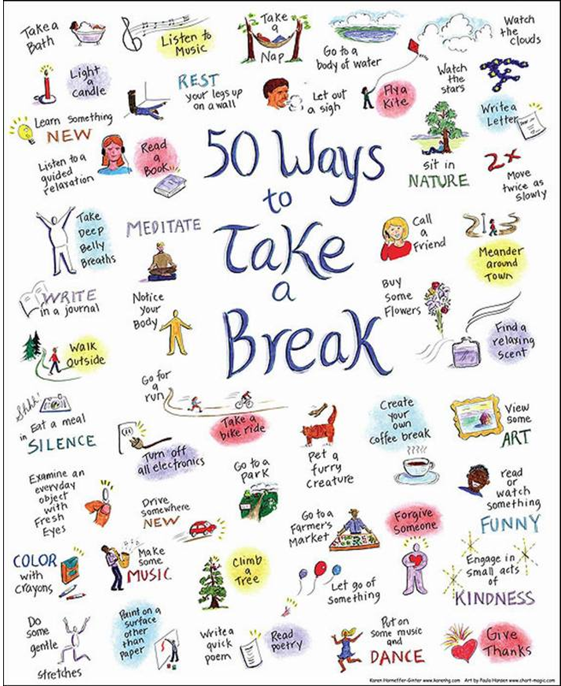 (This is a good point in the set to take a break)
482
Dry Eye Syndrome
Decreased aqueous production
Neural reflex arc disruption
Inflammatory cytokine release
Surface epithelium damage
Hyperosmolar stress
Aqueous Tear Deficiency
Evaporative Dry Eye
Tear Film Instability
Tear
hyperosmolarity
With regards to treating DES—there are three obvious interdiction points in its pathogenesis:
Dry Eye Syndrome
Decreased aqueous production
Neural reflex arc disruption
Inflammatory cytokine release
Surface epithelium damage
Hyperosmolar stress
1) Increase tear volume
Tear volume
Aqueous Tear Deficiency
Evaporative Dry Eye
Tear Film Instability
Tear
hyperosmolarity
With regards to treating DES—there are three obvious interdiction points in its pathogenesis:
Dry Eye Syndrome
Decreased aqueous production
Neural reflex arc disruption
Inflammatory cytokine release
Surface epithelium damage
Hyperosmolar stress
1) Increase tear volume
2) Decrease tear evaporation
Tear volume
Aqueous Tear Deficiency
Evaporative Dry Eye
Tear Film Instability
Tear evaporation
Tear
hyperosmolarity
With regards to treating DES—there are three obvious interdiction points in its pathogenesis:
Dry Eye Syndrome
Decreased aqueous production
Neural reflex arc disruption
3) Prevent cytokine release and/or mitigate their effects
Inflammatory cytokine release
Surface epithelium damage
Hyperosmolar stress
1) Increase tear volume
2) Decrease tear evaporation
Tear volume
Aqueous Tear Deficiency
Evaporative Dry Eye
Tear Film Instability
Tear evaporation
Tear
hyperosmolarity
With regards to treating DES—there are three obvious interdiction points in its pathogenesis:
Dry Eye Syndrome
Decreased aqueous production
What is the most straightforward means of increasing aqueous volume?
Supplementing the tear lake with  artificial tears . The Cornea book says tear substitutes are “the mainstay of treatment for ATD.”
Neural reflex arc disruption
3) Prevent cytokine release and/or mitigate their effects
Inflammatory cytokine release
Surface epithelium damage
Hyperosmolar stress
1) Increase tear volume
2) Decrease tear evaporation
Tear volume
Aqueous Tear Deficiency
Evaporative Dry Eye
Tear Film Instability
Tear evaporation
Tear
hyperosmolarity
With regards to treating DES—there are three obvious interdiction points in its pathogenesis:
Dry Eye Syndrome
Decreased aqueous production
What is the most straightforward means of increasing aqueous volume?
Supplementing the tear lake with  artificial tears . The Cornea book says tear substitutes are “the mainstay of treatment for ATD.”
Neural reflex arc disruption
two words
3) Prevent cytokine release and/or mitigate their effects
Inflammatory cytokine release
Surface epithelium damage
Hyperosmolar stress
1) Increase tear volume
2) Decrease tear evaporation
Tear volume
Aqueous Tear Deficiency
Evaporative Dry Eye
Tear Film Instability
Tear evaporation
Tear
hyperosmolarity
With regards to treating DES—there are three obvious interdiction points in its pathogenesis:
Dry Eye Syndrome
Decreased aqueous production
What is the most straightforward means of increasing aqueous volume?
Supplementing the tear lake with  artificial tears . The Cornea book says tear substitutes are “the mainstay of treatment for ATD.”
Neural reflex arc disruption
3) Prevent cytokine release and/or mitigate their effects
Inflammatory cytokine release
Surface epithelium damage
Hyperosmolar stress
1) Increase tear volume
2) Decrease tear evaporation
Tear volume
Aqueous Tear Deficiency
Evaporative Dry Eye
Tear Film Instability
Tear evaporation
Tear
hyperosmolarity
With regards to treating DES—there are three obvious interdiction points in its pathogenesis:
Dry Eye Syndrome
Decreased aqueous production
What is the most straightforward means of increasing aqueous volume?
Supplementing the tear lake with  artificial tears . The Cornea book says tear substitutes are “the mainstay of treatment for ATD.”
Neural reflex arc disruption
3) Prevent cytokine release and/or mitigate their effects
Inflammatory cytokine release
Surface epithelium damage
Hyperosmolar stress
1) Increase tear volume
2) Decrease tear evaporation
Tear volume
Aqueous Tear Deficiency
Evaporative Dry Eye
Tear Film Instability
Tear evaporation
Tear
hyperosmolarity
With regards to treating DES—there are three obvious interdiction points in its pathogenesis:
Dry Eye Syndrome
Decreased aqueous production
What is the most straightforward means of increasing aqueous volume?
Supplementing the tear lake with  artificial tears . The Cornea book says tear substitutes are “the mainstay of treatment for ATD.”
Neural reflex arc disruption
3) Prevent cytokine release and/or mitigate their effects
What is the formal name for artificial tears?
They are ophthalmic  demulcents

In general terms, what is a demulcent?
A substance that, when applied, soothes inflamed mucous membranes

The word demulcent can also refer to the specific molecule that conveys the soothing effect; eg, ‘ATs contain a demulcent that…’ What are the two most common molecules used as demulcents in ATs?
Polyvinyl alcohol, and cellulose derivatives
Inflammatory cytokine release
Surface epithelium damage
Hyperosmolar stress
1) Increase tear volume
2) Decrease tear evaporation
Tear volume
Aqueous Tear Deficiency
Evaporative Dry Eye
Tear Film Instability
Tear evaporation
Tear
hyperosmolarity
With regards to treating DES—there are three obvious interdiction points in its pathogenesis:
Dry Eye Syndrome
Decreased aqueous production
What is the most straightforward means of increasing aqueous volume?
Supplementing the tear lake with  artificial tears . The Cornea book says tear substitutes are “the mainstay of treatment for ATD.”
Neural reflex arc disruption
3) Prevent cytokine release and/or mitigate their effects
What is the formal name for artificial tears?
They are ophthalmic  demulcents

In general terms, what is a demulcent?
A substance that, when applied, soothes inflamed mucous membranes

The word demulcent can also refer to the specific molecule that conveys the soothing effect; eg, ‘ATs contain a demulcent that…’ What are the two most common molecules used as demulcents in ATs?
Polyvinyl alcohol, and cellulose derivatives
Inflammatory cytokine release
Surface epithelium damage
Hyperosmolar stress
1) Increase tear volume
2) Decrease tear evaporation
Tear volume
Aqueous Tear Deficiency
Evaporative Dry Eye
Tear Film Instability
Tear evaporation
Tear
hyperosmolarity
With regards to treating DES—there are three obvious interdiction points in its pathogenesis:
Dry Eye Syndrome
Decreased aqueous production
What is the most straightforward means of increasing aqueous volume?
Supplementing the tear lake with  artificial tears . The Cornea book says tear substitutes are “the mainstay of treatment for ATD.”
Neural reflex arc disruption
3) Prevent cytokine release and/or mitigate their effects
What is the formal name for artificial tears?
They are ophthalmic  demulcents

In general terms, what is a demulcent?
A substance that, when applied, soothes inflamed mucous membranes

The word demulcent can also refer to the specific molecule that conveys the soothing effect; eg, ‘ATs contain a demulcent that…’ What are the two most common molecules used as demulcents in ATs?
Polyvinyl alcohol, and cellulose derivatives
Inflammatory cytokine release
Surface epithelium damage
Hyperosmolar stress
1) Increase tear volume
2) Decrease tear evaporation
Tear volume
Aqueous Tear Deficiency
Evaporative Dry Eye
Tear Film Instability
Tear evaporation
Tear
hyperosmolarity
With regards to treating DES—there are three obvious interdiction points in its pathogenesis:
Dry Eye Syndrome
Decreased aqueous production
What is the most straightforward means of increasing aqueous volume?
Supplementing the tear lake with  artificial tears . The Cornea book says tear substitutes are “the mainstay of treatment for ATD.”
Neural reflex arc disruption
3) Prevent cytokine release and/or mitigate their effects
What is the formal name for artificial tears?
They are ophthalmic  demulcents

In general terms, what is a demulcent?
A substance that, when applied, soothes inflamed mucous membranes

The word demulcent can also refer to the specific molecule that conveys the soothing effect; eg, ‘ATs contain a demulcent that…’ What are the two most common molecules used as demulcents in ATs?
Polyvinyl alcohol, and cellulose derivatives
Inflammatory cytokine release
Surface epithelium damage
Hyperosmolar stress
1) Increase tear volume
2) Decrease tear evaporation
Tear volume
Aqueous Tear Deficiency
Evaporative Dry Eye
Tear Film Instability
Tear evaporation
Tear
hyperosmolarity
With regards to treating DES—there are three obvious interdiction points in its pathogenesis:
Dry Eye Syndrome
Decreased aqueous production
What is the most straightforward means of increasing aqueous volume?
Supplementing the tear lake with  artificial tears . The Cornea book says tear substitutes are “the mainstay of treatment for ATD.”
Neural reflex arc disruption
3) Prevent cytokine release and/or mitigate their effects
What is the formal name for artificial tears?
They are ophthalmic  demulcents

In general terms, what is a demulcent?
A substance that, when applied, soothes inflamed mucous membranes

The word demulcent can also refer to the specific molecule that conveys the soothing effect; eg, ‘ATs contain a demulcent that…’ What are the two most common molecules used as demulcents in ATs?
Polyvinyl alcohol, and cellulose derivatives
Inflammatory cytokine release
Surface epithelium damage
Hyperosmolar stress
1) Increase tear volume
2) Decrease tear evaporation
Tear volume
Aqueous Tear Deficiency
Evaporative Dry Eye
Tear Film Instability
Tear evaporation
Tear
hyperosmolarity
With regards to treating DES—there are three obvious interdiction points in its pathogenesis:
Dry Eye Syndrome
Decreased aqueous production
What is the most straightforward means of increasing aqueous volume?
Supplementing the tear lake with  artificial tears . The Cornea book says tear substitutes are “the mainstay of treatment for ATD.”
Neural reflex arc disruption
3) Prevent cytokine release and/or mitigate their effects
What is the formal name for artificial tears?
They are ophthalmic  demulcents

In general terms, what is a demulcent?
A substance that, when applied, soothes inflamed mucous membranes

The word demulcent can also refer to the specific molecule that conveys the soothing effect; eg, ‘ATs contain a demulcent that…’ What are the two most common molecules used as demulcents in ATs?
Polyvinyl alcohol, and cellulose derivatives
Inflammatory cytokine release
Surface epithelium damage
Hyperosmolar stress
1) Increase tear volume
2) Decrease tear evaporation
Tear volume
Aqueous Tear Deficiency
Evaporative Dry Eye
Tear Film Instability
Tear evaporation
Tear
hyperosmolarity
With regards to treating DES—there are three obvious interdiction points in its pathogenesis:
Dry Eye Syndrome
Decreased aqueous production
What is the most straightforward means of increasing aqueous volume?
Supplementing the tear lake with  artificial tears . The Cornea book says tear substitutes are “the mainstay of treatment for ATD.”
Neural reflex arc disruption
3) Prevent cytokine release and/or mitigate their effects
What is the formal name for artificial tears?
They are ophthalmic  demulcents

In general terms, what is a demulcent?
A substance that, when applied, soothes inflamed mucous membranes

The word demulcent can also refer to the specific molecule that conveys the soothing effect; eg, ‘ATs contain a demulcent that…’ What are the two most common molecules used as demulcents in ATs?
Polyvinyl alcohol, and cellulose derivatives, eg, methylcellulose
Inflammatory cytokine release
Surface epithelium damage
Hyperosmolar stress
1) Increase tear volume
2) Decrease tear evaporation
Tear volume
Aqueous Tear Deficiency
Evaporative Dry Eye
Tear Film Instability
Tear evaporation
Tear
hyperosmolarity
With regards to treating DES—there are three obvious interdiction points in its pathogenesis:
Dry Eye Syndrome
Decreased aqueous production
What is the most straightforward means of increasing aqueous volume?
Supplementing the tear lake with  artificial tears . The Cornea book says tear substitutes are “the mainstay of treatment for ATD.”
Neural reflex arc disruption
3) Prevent cytokine release and/or mitigate their effects
What is the formal name for artificial tears?
They are ophthalmic  demulcents

In general terms, what is a demulcent?
A substance that, when applied, soothes inflamed mucous membranes

The word demulcent can also refer to the specific molecule that conveys the soothing effect; eg, ‘ATs contain a demulcent that…’ What are the two most common molecules used as demulcents in ATs?
Polyvinyl alcohol, and cellulose derivatives, eg, methylcellulose
Inflammatory cytokine release
What is the less-formal name for the active ingredient in an AT preparation?
A  wetting  agent; eg, ‘Carboxymethylcelluose is the wetting agent in a number of AT formulations’
Surface epithelium damage
term  wetting agent  refers
Hyperosmolar stress
1) Increase tear volume
2) Decrease tear evaporation
Tear volume
Aqueous Tear Deficiency
Evaporative Dry Eye
Tear Film Instability
Tear evaporation
Tear
hyperosmolarity
With regards to treating DES—there are three obvious interdiction points in its pathogenesis:
Dry Eye Syndrome
Decreased aqueous production
What is the most straightforward means of increasing aqueous volume?
Supplementing the tear lake with  artificial tears . The Cornea book says tear substitutes are “the mainstay of treatment for ATD.”
Neural reflex arc disruption
3) Prevent cytokine release and/or mitigate their effects
What is the formal name for artificial tears?
They are ophthalmic  demulcents

In general terms, what is a demulcent?
A substance that, when applied, soothes inflamed mucous membranes

The word demulcent can also refer to the specific molecule that conveys the soothing effect; eg, ‘ATs contain a demulcent that…’ What are the two most common molecules used as demulcents in ATs?
Polyvinyl alcohol, and cellulose derivatives, eg, methylcellulose
Inflammatory cytokine release
What is the less-formal name for the active ingredient in an AT preparation?
A  wetting  agent; eg, ‘Carboxymethylcelluose is the wetting agent in a number of AT formulations’
Surface epithelium damage
term  wetting agent  refers
Hyperosmolar stress
1) Increase tear volume
2) Decrease tear evaporation
Tear volume
Aqueous Tear Deficiency
Evaporative Dry Eye
Tear Film Instability
Tear evaporation
Tear
hyperosmolarity
With regards to treating DES—there are three obvious interdiction points in its pathogenesis:
Dry Eye Syndrome
Decreased aqueous production
What is the most straightforward means of increasing aqueous volume?
Supplementing the tear lake with  artificial tears . The Cornea book says tear substitutes are “the mainstay of treatment for ATD.”
Neural reflex arc disruption
3) Prevent cytokine release and/or mitigate their effects
What is the formal name for artificial tears?
They are ophthalmic  demulcents

In general terms, what is a demulcent?
A substance that, when applied, soothes inflamed mucous membranes

The word demulcent can also refer to the specific molecule that conveys the soothing effect; eg, ‘ATs contain a demulcent that…’ What are the two most common molecules used as demulcents in ATs?
Polyvinyl alcohol, and cellulose derivatives, eg, methylcellulose
Inflammatory cytokine release
What is the less-formal name for the active ingredient in an AT preparation?
A  wetting  agent; eg, ‘Carboxymethylcelluose is the wetting agent in a number of AT formulations’
Surface epithelium damage
term  wetting agent  refers
Hyperosmolar stress
1) Increase tear volume
2) Decrease tear evaporation
Tear volume
Aqueous Tear Deficiency
Evaporative Dry Eye
Tear Film Instability
Tear evaporation
Tear
hyperosmolarity
With regards to treating DES—there are three obvious interdiction points in its pathogenesis:
Dry Eye Syndrome
Decreased aqueous production
What is the most straightforward means of increasing aqueous volume?
Supplementing the tear lake with  artificial tears . The Cornea book says tear substitutes are “the mainstay of treatment for ATD.”
Neural reflex arc disruption
3) Prevent cytokine release and/or mitigate their effects
What is the formal name for artificial tears?
They are ophthalmic  demulcents

In general terms, what is a demulcent?
A substance that, when applied, soothes inflamed mucous membranes

The word demulcent can also refer to the specific molecule that conveys the soothing effect; eg, ‘ATs contain a demulcent that…’ What are the two most common molecules used as demulcents in ATs?
Polyvinyl alcohol, and cellulose derivatives, eg, methylcellulose
Inflammatory cytokine release
What is the less-formal name for the active ingredient in an AT preparation?
A  wetting  agent; eg, ‘Carboxymethylcellulose is the wetting agent in a number of AT formulations’
Surface epithelium damage
term  wetting agent  refers
Hyperosmolar stress
1) Increase tear volume
2) Decrease tear evaporation
Tear volume
Aqueous Tear Deficiency
Evaporative Dry Eye
Tear Film Instability
Tear evaporation
Tear
hyperosmolarity
With regards to treating DES—there are three obvious interdiction points in its pathogenesis:
Dry Eye Syndrome
Decreased aqueous production
What is the most straightforward means of increasing aqueous volume?
Supplementing the tear lake with  artificial tears . The Cornea book says tear substitutes are “the mainstay of treatment for ATD.”
Neural reflex arc disruption
3) Prevent cytokine release and/or mitigate their effects
What is the formal name for artificial tears?
They are ophthalmic  demulcents

In general terms, what is a demulcent?
A substance that, when applied, soothes inflamed mucous membranes

The word demulcent can also refer to the specific molecule that conveys the soothing effect; eg, ‘ATs contain a demulcent that…’ What are the two most common molecules used as demulcents in ATs?
Polyvinyl alcohol, and cellulose derivatives, eg, methylcellulose
Inflammatory cytokine release
emollients
How does an emollient differ from a demulcent?
An emollient is an  ointment , not a liquid. Emollients are best suited to overnight use
Surface epithelium damage
Hyperosmolar stress
1) Increase tear volume
2) Decrease tear evaporation
Tear volume
Aqueous Tear Deficiency
Evaporative Dry Eye
Tear Film Instability
Tear evaporation
Tear
hyperosmolarity
With regards to treating DES—there are three obvious interdiction points in its pathogenesis:
Dry Eye Syndrome
Decreased aqueous production
What is the most straightforward means of increasing aqueous volume?
Supplementing the tear lake with  artificial tears . The Cornea book says tear substitutes are “the mainstay of treatment for ATD.”
Neural reflex arc disruption
3) Prevent cytokine release and/or mitigate their effects
What is the formal name for artificial tears?
They are ophthalmic  demulcents

In general terms, what is a demulcent?
A substance that, when applied, soothes inflamed mucous membranes

The word demulcent can also refer to the specific molecule that conveys the soothing effect; eg, ‘ATs contain a demulcent that…’ What are the two most common molecules used as demulcents in ATs?
Polyvinyl alcohol, and cellulose derivatives, eg, methylcellulose
Inflammatory cytokine release
emollients
How does an emollient differ from a demulcent?
An emollient is an  ointment , not a liquid. Emollients are best suited to overnight use
Surface epithelium damage
Hyperosmolar stress
1) Increase tear volume
2) Decrease tear evaporation
Tear volume
Aqueous Tear Deficiency
Evaporative Dry Eye
Tear Film Instability
Tear evaporation
Tear
hyperosmolarity
With regards to treating DES—there are three obvious interdiction points in its pathogenesis:
Dry Eye Syndrome
Decreased aqueous production
What is the most straightforward means of increasing aqueous volume?
Supplementing the tear lake with  artificial tears . The Cornea book says tear substitutes are “the mainstay of treatment for ATD.”
Neural reflex arc disruption
3) Prevent cytokine release and/or mitigate their effects
What is the formal name for artificial tears?
They are ophthalmic  demulcents

In general terms, what is a demulcent?
A substance that, when applied, soothes inflamed mucous membranes

The word demulcent can also refer to the specific molecule that conveys the soothing effect; eg, ‘ATs contain a demulcent that…’ What are the two most common molecules used as demulcents in ATs?
Polyvinyl alcohol, and cellulose derivatives, eg, methylcellulose
Inflammatory cytokine release
emollients
How does an emollient differ from a demulcent?
An emollient is an  ointment , not a liquid. Emollients are best suited to overnight use
Surface epithelium damage
Hyperosmolar stress
1) Increase tear volume
2) Decrease tear evaporation
Tear volume
Aqueous Tear Deficiency
Evaporative Dry Eye
Tear Film Instability
Tear evaporation
Tear
hyperosmolarity
With regards to treating DES—there are three obvious interdiction points in its pathogenesis:
Dry Eye Syndrome
Decreased aqueous production
What is the most straightforward means of increasing aqueous volume?
Supplementing the tear lake with  artificial tears . The Cornea book says tear substitutes are “the mainstay of treatment for ATD.”
Neural reflex arc disruption
3) Prevent cytokine release and/or mitigate their effects
What is the formal name for artificial tears?
They are ophthalmic  demulcents

In general terms, what is a demulcent?
A substance that, when applied, soothes inflamed mucous membranes

The word demulcent can also refer to the specific molecule that conveys the soothing effect; eg, ‘ATs contain a demulcent that…’ What are the two most common molecules used as demulcents in ATs?
Polyvinyl alcohol, and cellulose derivatives, eg, methylcellulose
Inflammatory cytokine release
emollients
How does an emollient differ from a demulcent?
An emollient is an  ointment , not a liquid. Emollients are best suited to overnight use.
Surface epithelium damage
Hyperosmolar stress
1) Increase tear volume
2) Decrease tear evaporation
Tear volume
Aqueous Tear Deficiency
Evaporative Dry Eye
Tear Film Instability
Tear evaporation
Tear
hyperosmolarity
With regards to treating DES—there are three obvious interdiction points in its pathogenesis:
Dry Eye Syndrome
Decreased aqueous production
What is the most straightforward means of increasing aqueous volume?
Supplementing the tear lake with  artificial tears . The Cornea book says tear substitutes are “the mainstay of treatment for ATD.”
Neural reflex arc disruption
3) Prevent cytokine release and/or mitigate their effects
Are preserved ATs OK, or should PFATs alone be used?
The latest (at the time of this writing) version of the Cornea book is conflicting on this. One page recommends preserved ATs up to 4x/d for mild dry eyes, whereas the next page states ‘PFATs are recommended fo





r all pts.’ Caveat emptor.
What is the formal name for artificial tears?
They are ophthalmic  demulcents

In general terms, what is a demulcent?
A substance that, when applied, soothes inflamed mucous membranes

The word demulcent can also refer to the specific molecule that conveys the soothing effect; eg, ‘ATs contain a demulcent that…’ What are the two most common molecules used as demulcents in ATs?
Polyvinyl alcohol, and cellulose derivatives
Inflammatory cytokine release
Surface epithelium damage
Hyperosmolar stress
1) Increase tear volume
2) Decrease tear evaporation
Tear volume
Aqueous Tear Deficiency
Evaporative Dry Eye
Tear Film Instability
Tear evaporation
Tear
hyperosmolarity
With regards to treating DES—there are three obvious interdiction points in its pathogenesis:
Dry Eye Syndrome
Decreased aqueous production
What is the most straightforward means of increasing aqueous volume?
Supplementing the tear lake with  artificial tears . The Cornea book says tear substitutes are “the mainstay of treatment for ATD.”
Neural reflex arc disruption
3) Prevent cytokine release and/or mitigate their effects
Are preserved ATs OK, or should PFATs alone be used?
The latest (at the time of this writing) version of the Cornea book is conflicting on this. One page recommends preserved ATs up to 4x/d for mild dry eyes, whereas the next page states ‘PFATs are recommended for all pts.’ Caveat emptor. 

Are preservatives the reason some ATs sting?
Generally no—rather, it’s a mismatch in  pH  between that of the drop and that of the ocular surface. The pH varies widely among available drops, so if a pt c/o stinging tell them to dry a different formulation.
What is the formal name for artificial tears?
They are ophthalmic  demulcents

In general terms, what is a demulcent?
A substance that, when applied, soothes inflamed mucous membranes

The word demulcent can also refer to the specific molecule that conveys the soothing effect; eg, ‘ATs contain a demulcent that…’ What are the two most common molecules used as demulcents in ATs?
Polyvinyl alcohol, and cellulose derivatives
Inflammatory cytokine release
Surface epithelium damage
Hyperosmolar stress
1) Increase tear volume
2) Decrease tear evaporation
Tear volume
Aqueous Tear Deficiency
Evaporative Dry Eye
Tear Film Instability
Tear evaporation
Tear
hyperosmolarity
With regards to treating DES—there are three obvious interdiction points in its pathogenesis:
Dry Eye Syndrome
Decreased aqueous production
What is the most straightforward means of increasing aqueous volume?
Supplementing the tear lake with  artificial tears . The Cornea book says tear substitutes are “the mainstay of treatment for ATD.”
Neural reflex arc disruption
3) Prevent cytokine release and/or mitigate their effects
Are preserved ATs OK, or should PFATs alone be used?
The latest (at the time of this writing) version of the Cornea book is conflicting on this. One page recommends preserved ATs up to 4x/d for mild dry eyes, whereas the next page states ‘PFATs are recommended for all pts.’ Caveat emptor. 

Are preservatives the reason some ATs sting?
Generally no—rather, it’s a mismatch in  pH  between that of the drop and that of the ocular surface. The pH varies widely among available drops, so if a pt c/o stinging tell them to dry a different formulation.
What is the formal name for artificial tears?
They are ophthalmic  demulcents

In general terms, what is a demulcent?
A substance that, when applied, soothes inflamed mucous membranes

The word demulcent can also refer to the specific molecule that conveys the soothing effect; eg, ‘ATs contain a demulcent that…’ What are the two most common molecules used as demulcents in ATs?
Polyvinyl alcohol, and cellulose derivatives
Inflammatory cytokine release
Surface epithelium damage
Hyperosmolar stress
1) Increase tear volume
2) Decrease tear evaporation
Tear volume
Aqueous Tear Deficiency
Evaporative Dry Eye
Tear Film Instability
Tear evaporation
Tear
hyperosmolarity
With regards to treating DES—there are three obvious interdiction points in its pathogenesis:
Dry Eye Syndrome
Decreased aqueous production
What is the most straightforward means of increasing aqueous volume?
Supplementing the tear lake with  artificial tears . The Cornea book says tear substitutes are “the mainstay of treatment for ATD.”
Neural reflex arc disruption
3) Prevent cytokine release and/or mitigate their effects
Are preserved ATs OK, or should PFATs alone be used?
The latest (at the time of this writing) version of the Cornea book is conflicting on this. One page recommends preserved ATs up to 4x/d for mild dry eyes, whereas the next page states ‘PFATs are recommended for all pts.’ Caveat emptor. 

Are preservatives the reason some ATs sting?
Generally no—rather, it’s a mismatch in  pH  between that of the drop and that of the ocular surface. The pH varies widely among available drops, so if a pt c/o stinging tell them to dry a different formulation.
What is the formal name for artificial tears?
They are ophthalmic  demulcents

In general terms, what is a demulcent?
A substance that, when applied, soothes inflamed mucous membranes

The word demulcent can also refer to the specific molecule that conveys the soothing effect; eg, ‘ATs contain a demulcent that…’ What are the two most common molecules used as demulcents in ATs?
Polyvinyl alcohol, and cellulose derivatives
Inflammatory cytokine release
Surface epithelium damage
Hyperosmolar stress
abb.
1) Increase tear volume
2) Decrease tear evaporation
Tear volume
Aqueous Tear Deficiency
Evaporative Dry Eye
Tear Film Instability
Tear evaporation
Tear
hyperosmolarity
With regards to treating DES—there are three obvious interdiction points in its pathogenesis:
Dry Eye Syndrome
Decreased aqueous production
What is the most straightforward means of increasing aqueous volume?
Supplementing the tear lake with  artificial tears . The Cornea book says tear substitutes are “the mainstay of treatment for ATD.”
Neural reflex arc disruption
3) Prevent cytokine release and/or mitigate their effects
Are preserved ATs OK, or should PFATs alone be used?
The latest (at the time of this writing) version of the Cornea book is conflicting on this. One page recommends preserved ATs up to 4x/d for mild dry eyes, whereas the next page states ‘PFATs are recommended for all pts.’ Caveat emptor. 

Are preservatives the reason some ATs sting?
Generally no—rather, it’s a mismatch in  pH  between that of the drop and that of the ocular surface. The pH varies widely among available drops, so if a pt c/o stinging tell them to dry a different formulation.
What is the formal name for artificial tears?
They are ophthalmic  demulcents

In general terms, what is a demulcent?
A substance that, when applied, soothes inflamed mucous membranes

The word demulcent can also refer to the specific molecule that conveys the soothing effect; eg, ‘ATs contain a demulcent that…’ What are the two most common molecules used as demulcents in ATs?
Polyvinyl alcohol, and cellulose derivatives
Inflammatory cytokine release
Surface epithelium damage
Hyperosmolar stress
1) Increase tear volume
2) Decrease tear evaporation
Tear volume
Aqueous Tear Deficiency
Evaporative Dry Eye
Tear Film Instability
Tear evaporation
Tear
hyperosmolarity
With regards to treating DES—there are three obvious interdiction points in its pathogenesis:
Dry Eye Syndrome
Decreased aqueous production
What is the most straightforward means of increasing aqueous volume?
Supplementing the tear lake with  artificial tears . The Cornea book says tear substitutes are “the mainstay of treatment for ATD.”
Neural reflex arc disruption
3) Prevent cytokine release and/or mitigate their effects
Are preserved ATs OK, or should PFATs alone be used?
The latest (at the time of this writing) version of the Cornea book is conflicting on this. One page recommends preserved ATs up to 4x/d for mild dry eyes, whereas the next page states ‘PFATs are recommended for all pts.’ Caveat emptor. 

Are preservatives the reason some ATs sting?
Generally no—rather, it’s a mismatch in  pH  between that of the drop and that of the ocular surface. The pH varies widely among available drops, so if a pt c/o stinging tell them to dry a different formulation.
What is the formal name for artificial tears?
They are ophthalmic  demulcents

In general terms, what is a demulcent?
A substance that, when applied, soothes inflamed mucous membranes

The word demulcent can also refer to the specific molecule that conveys the soothing effect; eg, ‘ATs contain a demulcent that…’ What are the two most common molecules used as demulcents in ATs?
Polyvinyl alcohol, and cellulose derivatives
Inflammatory cytokine release
Surface epithelium damage
Hyperosmolar stress
1) Increase tear volume
2) Decrease tear evaporation
Tear volume
Aqueous Tear Deficiency
Evaporative Dry Eye
Tear Film Instability
Tear evaporation
Tear
hyperosmolarity
With regards to treating DES—there are three obvious interdiction points in its pathogenesis:
Dry Eye Syndrome
Decreased aqueous production
What is the most straightforward means of increasing aqueous volume?
Supplementing the tear lake with  artificial tears . The Cornea book says tear substitutes are “the mainstay of treatment for ATD.”
Neural reflex arc disruption
Is there a role for surgical intervention in increasing tear volume?
There is indeed—punctal occlusion  is a commonly-performed procedure in moderate to severe ATD

There are two general ways to occlude the puncta—what are they? Briefly, what is involved in each?
Reversible and permanent. In reversible occlusion, a plug (composed of  silicone , usually) is stuffed into the punctum, blocking it. Permanent occlusion involves applying  heat  to the inner aspect of the punctum, scarring it closed.
3) Prevent cytokine release and/or mitigate their effects
Are preserved ATs OK, or should PFATs alone be used?
The latest (at the time of this writing) version of the Cornea book is conflicting on this. One page recommends preserved ATs up to 4x/d for mild dry eyes, whereas the next page states ‘PFATs are recommended for all pts.’ Caveat emptor. 

Are preservatives the reason some ATs sting?
Generally no—rather, it’s a mismatch in  pH  between that of the drop and that of the ocular surface. The pH varies widely among available drops, so if a pt c/o stinging tell them to dry a different formulation.
What is the formal name for artificial tears?
They are ophthalmic  demulcents

In general terms, what is a demulcent?
A substance that, when applied, soothes inflamed mucous membranes

The word demulcent can also refer to the specific molecule that conveys the soothing effect; eg, ‘ATs contain a demulcent that…’ What are the two most common molecules used as demulcents in ATs?
Polyvinyl alcohol, and cellulose derivatives
Inflammatory cytokine release
Surface epithelium damage
Hyperosmolar stress
1) Increase tear volume
2) Decrease tear evaporation
Tear volume
Aqueous Tear Deficiency
Evaporative Dry Eye
Tear Film Instability
Tear evaporation
Tear
hyperosmolarity
With regards to treating DES—there are three obvious interdiction points in its pathogenesis:
Dry Eye Syndrome
Decreased aqueous production
What is the most straightforward means of increasing aqueous volume?
Supplementing the tear lake with  artificial tears . The Cornea book says tear substitutes are “the mainstay of treatment for ATD.”
Neural reflex arc disruption
Is there a role for surgical intervention in increasing tear volume?
There is indeed—punctal occlusion  is a commonly-performed procedure in moderate to severe ATD

There are two general ways to occlude the puncta—what are they? Briefly, what is involved in each?
Reversible and permanent. In reversible occlusion, a plug (composed of  silicone , usually) is stuffed into the punctum, blocking it. Permanent occlusion involves applying  heat  to the inner aspect of the punctum, scarring it closed.
3) Prevent cytokine release and/or mitigate their effects
two words
Are preserved ATs OK, or should PFATs alone be used?
The latest (at the time of this writing) version of the Cornea book is conflicting on this. One page recommends preserved ATs up to 4x/d for mild dry eyes, whereas the next page states ‘PFATs are recommended for all pts.’ Caveat emptor. 

Are preservatives the reason some ATs sting?
Generally no—rather, it’s a mismatch in  pH  between that of the drop and that of the ocular surface. The pH varies widely among available drops, so if a pt c/o stinging tell them to dry a different formulation.
What is the formal name for artificial tears?
They are ophthalmic  demulcents

In general terms, what is a demulcent?
A substance that, when applied, soothes inflamed mucous membranes

The word demulcent can also refer to the specific molecule that conveys the soothing effect; eg, ‘ATs contain a demulcent that…’ What are the two most common molecules used as demulcents in ATs?
Polyvinyl alcohol, and cellulose derivatives
Inflammatory cytokine release
Surface epithelium damage
Hyperosmolar stress
1) Increase tear volume
2) Decrease tear evaporation
Tear volume
Aqueous Tear Deficiency
Evaporative Dry Eye
Tear Film Instability
Tear evaporation
Tear
hyperosmolarity
With regards to treating DES—there are three obvious interdiction points in its pathogenesis:
Dry Eye Syndrome
Decreased aqueous production
What is the most straightforward means of increasing aqueous volume?
Supplementing the tear lake with  artificial tears . The Cornea book says tear substitutes are “the mainstay of treatment for ATD.”
Neural reflex arc disruption
Is there a role for surgical intervention in increasing tear volume?
There is indeed—punctal occlusion  is a commonly-performed procedure in moderate to severe ATD

There are two general ways to occlude the puncta—what are they? Briefly, what is involved in each?
Reversible and permanent. In reversible occlusion, a plug (composed of  silicone , usually) is stuffed into the punctum, blocking it. Permanent occlusion involves applying  heat  to the inner aspect of the punctum, scarring it closed.
3) Prevent cytokine release and/or mitigate their effects
Are preserved ATs OK, or should PFATs alone be used?
The latest (at the time of this writing) version of the Cornea book is conflicting on this. One page recommends preserved ATs up to 4x/d for mild dry eyes, whereas the next page states ‘PFATs are recommended for all pts.’ Caveat emptor. 

Are preservatives the reason some ATs sting?
Generally no—rather, it’s a mismatch in  pH  between that of the drop and that of the ocular surface. The pH varies widely among available drops, so if a pt c/o stinging tell them to dry a different formulation.
What is the formal name for artificial tears?
They are ophthalmic  demulcents

In general terms, what is a demulcent?
A substance that, when applied, soothes inflamed mucous membranes

The word demulcent can also refer to the specific molecule that conveys the soothing effect; eg, ‘ATs contain a demulcent that…’ What are the two most common molecules used as demulcents in ATs?
Polyvinyl alcohol, and cellulose derivatives
Inflammatory cytokine release
Surface epithelium damage
Hyperosmolar stress
1) Increase tear volume
2) Decrease tear evaporation
Tear volume
Aqueous Tear Deficiency
Evaporative Dry Eye
Tear Film Instability
Tear evaporation
Tear
hyperosmolarity
With regards to treating DES—there are three obvious interdiction points in its pathogenesis:
Dry Eye Syndrome
Decreased aqueous production
What is the most straightforward means of increasing aqueous volume?
Supplementing the tear lake with  artificial tears . The Cornea book says tear substitutes are “the mainstay of treatment for ATD.”
Neural reflex arc disruption
Is there a role for surgical intervention in increasing tear volume?
There is indeed—punctal occlusion  is a commonly-performed procedure in moderate to severe ATD

There are two general ways to occlude the puncta—what are they? Briefly, what is involved in each?
Reversible and permanent. In reversible occlusion, a plug (composed of  silicone , usually) is stuffed into the punctum, blocking it. Permanent occlusion involves applying  heat  to the inner aspect of the punctum, scarring it closed.
3) Prevent cytokine release and/or mitigate their effects
Are preserved ATs OK, or should PFATs alone be used?
The latest (at the time of this writing) version of the Cornea book is conflicting on this. One page recommends preserved ATs up to 4x/d for mild dry eyes, whereas the next page states ‘PFATs are recommended for all pts.’ Caveat emptor. 

Are preservatives the reason some ATs sting?
Generally no—rather, it’s a mismatch in  pH  between that of the drop and that of the ocular surface. The pH varies widely among available drops, so if a pt c/o stinging tell them to dry a different formulation.
What is the formal name for artificial tears?
They are ophthalmic  demulcents

In general terms, what is a demulcent?
A substance that, when applied, soothes inflamed mucous membranes

The word demulcent can also refer to the specific molecule that conveys the soothing effect; eg, ‘ATs contain a demulcent that…’ What are the two most common molecules used as demulcents in ATs?
Polyvinyl alcohol, and cellulose derivatives
Inflammatory cytokine release
Surface epithelium damage
Hyperosmolar stress
1) Increase tear volume
2) Decrease tear evaporation
Tear volume
Aqueous Tear Deficiency
Evaporative Dry Eye
Tear Film Instability
Tear evaporation
Tear
hyperosmolarity
With regards to treating DES—there are three obvious interdiction points in its pathogenesis:
Dry Eye Syndrome
Decreased aqueous production
What is the most straightforward means of increasing aqueous volume?
Supplementing the tear lake with  artificial tears . The Cornea book says tear substitutes are “the mainstay of treatment for ATD.”
Neural reflex arc disruption
Is there a role for surgical intervention in increasing tear volume?
There is indeed—punctal occlusion  is a commonly-performed procedure in moderate to severe ATD

There are two general ways to occlude the puncta—what are they? Briefly, what is involved in each?
Reversible and permanent. In reversible occlusion, a plug (composed of  silicone , usually) is stuffed into the punctum, blocking it. Permanent occlusion involves applying  heat  to the inner aspect of the punctum, scarring it closed.
3) Prevent cytokine release and/or mitigate their effects
Are preserved ATs OK, or should PFATs alone be used?
The latest (at the time of this writing) version of the Cornea book is conflicting on this. One page recommends preserved ATs up to 4x/d for mild dry eyes, whereas the next page states ‘PFATs are recommended for all pts.’ Caveat emptor. 

Are preservatives the reason some ATs sting?
Generally no—rather, it’s a mismatch in  pH  between that of the drop and that of the ocular surface. The pH varies widely among available drops, so if a pt c/o stinging tell them to dry a different formulation.
What is the formal name for artificial tears?
They are ophthalmic  demulcents

In general terms, what is a demulcent?
A substance that, when applied, soothes inflamed mucous membranes

The word demulcent can also refer to the specific molecule that conveys the soothing effect; eg, ‘ATs contain a demulcent that…’ What are the two most common molecules used as demulcents in ATs?
Polyvinyl alcohol, and cellulose derivatives
Inflammatory cytokine release
Surface epithelium damage
Hyperosmolar stress
1) Increase tear volume
2) Decrease tear evaporation
Tear volume
Aqueous Tear Deficiency
Evaporative Dry Eye
Tear Film Instability
Tear evaporation
Tear
hyperosmolarity
With regards to treating DES—there are three obvious interdiction points in its pathogenesis:
Dry Eye Syndrome
Decreased aqueous production
What is the most straightforward means of increasing aqueous volume?
Supplementing the tear lake with  artificial tears . The Cornea book says tear substitutes are “the mainstay of treatment for ATD.”
Neural reflex arc disruption
Is there a role for surgical intervention in increasing tear volume?
There is indeed—punctal occlusion  is a commonly-performed procedure in moderate to severe ATD

There are two general ways to occlude the puncta—what are they? Briefly, what is involved in each?
Reversible and permanent. In reversible occlusion, a plug (composed of  silicone , usually) is stuffed into the punctum, blocking it. Permanent occlusion involves applying  heat  to the inner aspect of the punctum, scarring it closed.
3) Prevent cytokine release and/or mitigate their effects
Are preserved ATs OK, or should PFATs alone be used?
The latest (at the time of this writing) version of the Cornea book is conflicting on this. One page recommends preserved ATs up to 4x/d for mild dry eyes, whereas the next page states ‘PFATs are recommended for all pts.’ Caveat emptor. 

Are preservatives the reason some ATs sting?
Generally no—rather, it’s a mismatch in  pH  between that of the drop and that of the ocular surface. The pH varies widely among available drops, so if a pt c/o stinging tell them to dry a different formulation.
What is the formal name for artificial tears?
They are ophthalmic  demulcents

In general terms, what is a demulcent?
A substance that, when applied, soothes inflamed mucous membranes

The word demulcent can also refer to the specific molecule that conveys the soothing effect; eg, ‘ATs contain a demulcent that…’ What are the two most common molecules used as demulcents in ATs?
Polyvinyl alcohol, and cellulose derivatives
Inflammatory cytokine release
Surface epithelium damage
Hyperosmolar stress
1) Increase tear volume
2) Decrease tear evaporation
Tear volume
Aqueous Tear Deficiency
Evaporative Dry Eye
Tear Film Instability
Tear evaporation
Tear
hyperosmolarity
With regards to treating DES—there are three obvious interdiction points in its pathogenesis:
Dry Eye Syndrome
Decreased aqueous production
What is the most straightforward means of increasing aqueous volume?
Supplementing the tear lake with  artificial tears . The Cornea book says tear substitutes are “the mainstay of treatment for ATD.”
Neural reflex arc disruption
Is there a role for surgical intervention in increasing tear volume?
There is indeed—punctal occlusion  is a commonly-performed procedure in moderate to severe ATD

There are two general ways to occlude the puncta—what are they? Briefly, what is involved in each?
Reversible and permanent. In reversible occlusion, a plug (composed of  silicone , usually) is stuffed into the punctum, blocking it. Permanent occlusion involves applying  heat  to the inner aspect of the punctum, scarring it closed.
3) Prevent cytokine release and/or mitigate their effects
Are preserved ATs OK, or should PFATs alone be used?
The latest (at the time of this writing) version of the Cornea book is conflicting on this. One page recommends preserved ATs up to 4x/d for mild dry eyes, whereas the next page states ‘PFATs are recommended for all pts.’ Caveat emptor. 

Are preservatives the reason some ATs sting?
Generally no—rather, it’s a mismatch in  pH  between that of the drop and that of the ocular surface. The pH varies widely among available drops, so if a pt c/o stinging tell them to dry a different formulation.
What is the formal name for artificial tears?
They are ophthalmic  demulcents

In general terms, what is a demulcent?
A substance that, when applied, soothes inflamed mucous membranes

The word demulcent can also refer to the specific molecule that conveys the soothing effect; eg, ‘ATs contain a demulcent that…’ What are the two most common molecules used as demulcents in ATs?
Polyvinyl alcohol, and cellulose derivatives
Inflammatory cytokine release
Surface epithelium damage
Hyperosmolar stress
1) Increase tear volume
2) Decrease tear evaporation
Tear volume
Aqueous Tear Deficiency
Evaporative Dry Eye
Tear Film Instability
Tear evaporation
Tear
hyperosmolarity
With regards to treating DES—there are three obvious interdiction points in its pathogenesis:
Dry Eye Syndrome
Decreased aqueous production
What is the most straightforward means of increasing aqueous volume?
Supplementing the tear lake with  artificial tears . The Cornea book says tear substitutes are “the mainstay of treatment for ATD.”
Neural reflex arc disruption
Is there a role for surgical intervention in increasing tear volume?
There is indeed—punctal occlusion  is a commonly-performed procedure in moderate to severe ATD

There are two general ways to occlude the puncta—what are they? Briefly, what is involved in each?
Reversible and permanent. In reversible occlusion, a plug (composed of  silicone , usually) is stuffed into the punctum, blocking it. Permanent occlusion involves applying  heat  to the inner aspect of the punctum, scarring it closed.
3) Prevent cytokine release and/or mitigate their effects
Are preserved ATs OK, or should PFATs alone be used?
The latest (at the time of this writing) version of the Cornea book is conflicting on this. One page recommends preserved ATs up to 4x/d for mild dry eyes, whereas the next page states ‘PFATs are recommended for all pts.’ Caveat emptor. 

Are preservatives the reason some ATs sting?
Generally no—rather, it’s a mismatch in  pH  between that of the drop and that of the ocular surface. The pH varies widely among available drops, so if a pt c/o stinging tell them to dry a different formulation.
What is the formal name for artificial tears?
They are ophthalmic  demulcents

In general terms, what is a demulcent?
A substance that, when applied, soothes inflamed mucous membranes

The word demulcent can also refer to the specific molecule that conveys the soothing effect; eg, ‘ATs contain a demulcent that…’ What are the two most common molecules used as demulcents in ATs?
Polyvinyl alcohol, and cellulose derivatives
Inflammatory cytokine release
Surface epithelium damage
Hyperosmolar stress
1) Increase tear volume
2) Decrease tear evaporation
Tear volume
Aqueous Tear Deficiency
Evaporative Dry Eye
Tear Film Instability
Tear evaporation
Tear
hyperosmolarity
With regards to treating DES—there are three obvious interdiction points in its pathogenesis:
Dry Eye Syndrome
Decreased aqueous production
What is the most straightforward means of increasing aqueous volume?
Supplementing the tear lake with  artificial tears . The Cornea book says tear substitutes are “the mainstay of treatment for ATD.”
Neural reflex arc disruption
Is there a role for surgical intervention in increasing tear volume?
There is indeed—punctal occlusion  is a commonly-performed procedure in moderate to severe ATD

There are two general ways to occlude the puncta—what are they? Briefly, what is involved in each?
Reversible and permanent. In reversible occlusion, a plug (composed of  silicone , usually) is stuffed into the punctum, blocking it. Permanent occlusion involves applying  heat  to the inner aspect of the punctum, scarring it closed.
3) Prevent cytokine release and/or mitigate their effects
Are preserved ATs OK, or should PFATs alone be used?
The latest (at the time of this writing) version of the Cornea book is conflicting on this. One page recommends preserved ATs up to 4x/d for mild dry eyes, whereas the next page states ‘PFATs are recommended for all pts.’ Caveat emptor. 

Are preservatives the reason some ATs sting?
Generally no—rather, it’s a mismatch in  pH  between that of the drop and that of the ocular surface. The pH varies widely among available drops, so if a pt c/o stinging tell them to dry a different formulation.
What is the formal name for artificial tears?
They are ophthalmic  demulcents

In general terms, what is a demulcent?
A substance that, when applied, soothes inflamed mucous membranes

The word demulcent can also refer to the specific molecule that conveys the soothing effect; eg, ‘ATs contain a demulcent that…’ What are the two most common molecules used as demulcents in ATs?
Polyvinyl alcohol, and cellulose derivatives
Inflammatory cytokine release
Surface epithelium damage
Hyperosmolar stress
1) Increase tear volume
2) Decrease tear evaporation
Tear volume
Aqueous Tear Deficiency
Evaporative Dry Eye
Tear Film Instability
Tear evaporation
Tear
hyperosmolarity
With regards to treating DES—there are three obvious interdiction points in its pathogenesis:
Dry Eye Syndrome
Decreased aqueous production
What is the most straightforward means of increasing aqueous volume?
Supplementing the tear lake with  artificial tears . The Cornea book says tear substitutes are “the mainstay of treatment for ATD.”
Neural reflex arc disruption
Is there a role for surgical intervention in increasing tear volume?
There is indeed—punctal occlusion  is a commonly-performed procedure in moderate to severe ATD

There are two general ways to occlude the puncta—what are they? Briefly, what is involved in each?
Reversible and permanent. In reversible occlusion, a plug (composed of  silicone , usually) is stuffed into the punctum, blocking it. Permanent occlusion involves applying  heat  to the inner aspect of the punctum, scarring it closed.
3) Prevent cytokine release and/or mitigate their effects
Are preserved ATs OK, or should PFATs alone be used?
The latest (at the time of this writing) version of the Cornea book is conflicting on this. One page recommends preserved ATs up to 4x/d for mild dry eyes, whereas the next page states ‘PFATs are recommended for all pts.’ Caveat emptor. 

Are preservatives the reason some ATs sting?
Generally no—rather, it’s a mismatch in  pH  between that of the drop and that of the ocular surface. The pH varies widely among available drops, so if a pt c/o stinging tell them to dry a different formulation.
What is the formal name for artificial tears?
They are ophthalmic  demulcents

In general terms, what is a demulcent?
A substance that, when applied, soothes inflamed mucous membranes

The word demulcent can also refer to the specific molecule that conveys the soothing effect; eg, ‘ATs contain a demulcent that…’ What are the two most common molecules used as demulcents in ATs?
Polyvinyl alcohol, and cellulose derivatives
Inflammatory cytokine release
Surface epithelium damage
Hyperosmolar stress
1) Increase tear volume
2) Decrease tear evaporation
Tear volume
Aqueous Tear Deficiency
Evaporative Dry Eye
Tear Film Instability
Tear evaporation
Tear
hyperosmolarity
With regards to treating DES—there are three obvious interdiction points in its pathogenesis:
Dry Eye Syndrome
Decreased aqueous production
What complications are associated with punctal occlusion?
--? can fail: Inserts can be dislodged; adhesions can open up
--? can be over inserted, ie, into the  canaliculus , which means surgical removal will be required if inflammation or infections develops
What is the most straightforward means of increasing aqueous volume?
Supplementing the tear lake with  artificial tears . The Cornea book says tear substitutes are “the mainstay of treatment for ATD.”
Neural reflex arc disruption
Is there a role for surgical intervention in increasing tear volume?
There is indeed—punctal occlusion  is a commonly-performed procedure in moderate to severe ATD

There are two general ways to occlude the puncta—what are they? Briefly, what is involved in each?
Reversible and permanent. In reversible occlusion, a plug (composed of  silicone , usually) is stuffed into the punctum, blocking it. Permanent occlusion involves applying  heat  to the inner aspect of the punctum, scarring it closed.
3) Prevent cytokine release and/or mitigate their effects
Are preserved ATs OK, or should PFATs alone be used?
The latest (at the time of this writing) version of the Cornea book is conflicting on this. One page recommends preserved ATs up to 4x/d for mild dry eyes, whereas the next page states ‘PFATs are recommended for all pts.’ Caveat emptor. 

Are preservatives the reason some ATs sting?
Generally no—rather, it’s a mismatch in  pH  between that of the drop and that of the ocular surface. The pH varies widely among available drops, so if a pt c/o stinging tell them to dry a different formulation.
What is the formal name for artificial tears?
They are ophthalmic  demulcents

In general terms, what is a demulcent?
A substance that, when applied, soothes inflamed mucous membranes

The word demulcent can also refer to the specific molecule that conveys the soothing effect; eg, ‘ATs contain a demulcent that…’ What are the two most common molecules used as demulcents in ATs?
Polyvinyl alcohol, and cellulose derivatives
Inflammatory cytokine release
Surface epithelium damage
Hyperosmolar stress
1) Increase tear volume
2) Decrease tear evaporation
Tear volume
Aqueous Tear Deficiency
Evaporative Dry Eye
Tear Film Instability
Tear evaporation
Tear
hyperosmolarity
With regards to treating DES—there are three obvious interdiction points in its pathogenesis:
Dry Eye Syndrome
Decreased aqueous production
What complications are associated with punctal occlusion?
--They can fail: Inserts can be dislodged; adhesions can open up
--? can be over , ie, into the  canaliculus , which means surgical removal will be required if inflammation or infections develops
What is the most straightforward means of increasing aqueous volume?
Supplementing the tear lake with  artificial tears . The Cornea book says tear substitutes are “the mainstay of treatment for ATD.”
Neural reflex arc disruption
Is there a role for surgical intervention in increasing tear volume?
There is indeed—punctal occlusion  is a commonly-performed procedure in moderate to severe ATD

There are two general ways to occlude the puncta—what are they? Briefly, what is involved in each?
Reversible and permanent. In reversible occlusion, a plug (composed of  silicone , usually) is stuffed into the punctum, blocking it. Permanent occlusion involves applying  heat  to the inner aspect of the punctum, scarring it closed.
3) Prevent cytokine release and/or mitigate their effects
Are preserved ATs OK, or should PFATs alone be used?
The latest (at the time of this writing) version of the Cornea book is conflicting on this. One page recommends preserved ATs up to 4x/d for mild dry eyes, whereas the next page states ‘PFATs are recommended for all pts.’ Caveat emptor. 

Are preservatives the reason some ATs sting?
Generally no—rather, it’s a mismatch in  pH  between that of the drop and that of the ocular surface. The pH varies widely among available drops, so if a pt c/o stinging tell them to dry a different formulation.
What is the formal name for artificial tears?
They are ophthalmic  demulcents

In general terms, what is a demulcent?
A substance that, when applied, soothes inflamed mucous membranes

The word demulcent can also refer to the specific molecule that conveys the soothing effect; eg, ‘ATs contain a demulcent that…’ What are the two most common molecules used as demulcents in ATs?
Polyvinyl alcohol, and cellulose derivatives
Inflammatory cytokine release
Surface epithelium damage
Hyperosmolar stress
1) Increase tear volume
2) Decrease tear evaporation
Tear volume
Aqueous Tear Deficiency
Evaporative Dry Eye
Tear Film Instability
Tear evaporation
Tear
hyperosmolarity
With regards to treating DES—there are three obvious interdiction points in its pathogenesis:
Dry Eye Syndrome
Decreased aqueous production
What complications are associated with punctal occlusion?
--They can fail: Inserts can be dislodged; adhesions can open up
--Inserts can be over inserted, ie, into the  canaliculus , which means surgical removal will be required if inflammation or infections develops
What is the most straightforward means of increasing aqueous volume?
Supplementing the tear lake with  artificial tears . The Cornea book says tear substitutes are “the mainstay of treatment for ATD.”
Neural reflex arc disruption
Is there a role for surgical intervention in increasing tear volume?
There is indeed—punctal occlusion  is a commonly-performed procedure in moderate to severe ATD

There are two general ways to occlude the puncta—what are they? Briefly, what is involved in each?
Reversible and permanent. In reversible occlusion, a plug (composed of  silicone , usually) is stuffed into the punctum, blocking it. Permanent occlusion involves applying  heat  to the inner aspect of the punctum, scarring it closed.
3) Prevent cytokine release and/or mitigate their effects
Are preserved ATs OK, or should PFATs alone be used?
The latest (at the time of this writing) version of the Cornea book is conflicting on this. One page recommends preserved ATs up to 4x/d for mild dry eyes, whereas the next page states ‘PFATs are recommended for all pts.’ Caveat emptor. 

Are preservatives the reason some ATs sting?
Generally no—rather, it’s a mismatch in  pH  between that of the drop and that of the ocular surface. The pH varies widely among available drops, so if a pt c/o stinging tell them to dry a different formulation.
What is the formal name for artificial tears?
They are ophthalmic  demulcents

In general terms, what is a demulcent?
A substance that, when applied, soothes inflamed mucous membranes

The word demulcent can also refer to the specific molecule that conveys the soothing effect; eg, ‘ATs contain a demulcent that…’ What are the two most common molecules used as demulcents in ATs?
Polyvinyl alcohol, and cellulose derivatives
Inflammatory cytokine release
Surface epithelium damage
Hyperosmolar stress
1) Increase tear volume
2) Decrease tear evaporation
Tear volume
Aqueous Tear Deficiency
Evaporative Dry Eye
Tear Film Instability
Tear evaporation
Tear
hyperosmolarity
With regards to treating DES—there are three obvious interdiction points in its pathogenesis:
Dry Eye Syndrome
Decreased aqueous production
What complications are associated with punctal occlusion?
--They can fail: Inserts can be dislodged; adhesions can open up
--Inserts can be over inserted, ie, into the  canaliculus , which means surgical removal will be required if inflammation or infections develops
What is the most straightforward means of increasing aqueous volume?
Supplementing the tear lake with  artificial tears . The Cornea book says tear substitutes are “the mainstay of treatment for ATD.”
Neural reflex arc disruption
Is there a role for surgical intervention in increasing tear volume?
There is indeed—punctal occlusion  is a commonly-performed procedure in moderate to severe ATD

There are two general ways to occlude the puncta—what are they? Briefly, what is involved in each?
Reversible and permanent. In reversible occlusion, a plug (composed of  silicone , usually) is stuffed into the punctum, blocking it. Permanent occlusion involves applying  heat  to the inner aspect of the punctum, scarring it closed.
3) Prevent cytokine release and/or mitigate their effects
Are preserved ATs OK, or should PFATs alone be used?
The latest (at the time of this writing) version of the Cornea book is conflicting on this. One page recommends preserved ATs up to 4x/d for mild dry eyes, whereas the next page states ‘PFATs are recommended for all pts.’ Caveat emptor. 

Are preservatives the reason some ATs sting?
Generally no—rather, it’s a mismatch in  pH  between that of the drop and that of the ocular surface. The pH varies widely among available drops, so if a pt c/o stinging tell them to dry a different formulation.
What is the formal name for artificial tears?
They are ophthalmic  demulcents

In general terms, what is a demulcent?
A substance that, when applied, soothes inflamed mucous membranes

The word demulcent can also refer to the specific molecule that conveys the soothing effect; eg, ‘ATs contain a demulcent that…’ What are the two most common molecules used as demulcents in ATs?
Polyvinyl alcohol, and cellulose derivatives
Inflammatory cytokine release
Surface epithelium damage
Hyperosmolar stress
1) Increase tear volume
2) Decrease tear evaporation
Tear volume
Aqueous Tear Deficiency
Evaporative Dry Eye
Tear Film Instability
Tear evaporation
Tear
hyperosmolarity
With regards to treating DES—there are three obvious interdiction points in its pathogenesis:
Dry Eye Syndrome
Decreased aqueous production
What complications are associated with punctal occlusion?
--They can fail: Inserts can be dislodged; adhesions can open up
--Inserts can be over inserted, ie, into the  canaliculus, which means surgical removal will be required if inflammation or infection develops
What is the most straightforward means of increasing aqueous volume?
Supplementing the tear lake with  artificial tears . The Cornea book says tear substitutes are “the mainstay of treatment for ATD.”
Neural reflex arc disruption
Is there a role for surgical intervention in increasing tear volume?
There is indeed—punctal occlusion  is a commonly-performed procedure in moderate to severe ATD

There are two general ways to occlude the puncta—what are they? Briefly, what is involved in each?
Reversible and permanent. In reversible occlusion, a plug (composed of  silicone , usually) is stuffed into the punctum, blocking it. Permanent occlusion involves applying  heat  to the inner aspect of the punctum, scarring it closed.
3) Prevent cytokine release and/or mitigate their effects
Are preserved ATs OK, or should PFATs alone be used?
The latest (at the time of this writing) version of the Cornea book is conflicting on this. One page recommends preserved ATs up to 4x/d for mild dry eyes, whereas the next page states ‘PFATs are recommended for all pts.’ Caveat emptor. 

Are preservatives the reason some ATs sting?
Generally no—rather, it’s a mismatch in  pH  between that of the drop and that of the ocular surface. The pH varies widely among available drops, so if a pt c/o stinging tell them to dry a different formulation.
What is the formal name for artificial tears?
They are ophthalmic  demulcents

In general terms, what is a demulcent?
A substance that, when applied, soothes inflamed mucous membranes

The word demulcent can also refer to the specific molecule that conveys the soothing effect; eg, ‘ATs contain a demulcent that…’ What are the two most common molecules used as demulcents in ATs?
Polyvinyl alcohol, and cellulose derivatives
Inflammatory cytokine release
Surface epithelium damage
Hyperosmolar stress
1) Increase tear volume
2) Decrease tear evaporation
Tear volume
Aqueous Tear Deficiency
Evaporative Dry Eye
Tear Film Instability
Tear evaporation
Tear
hyperosmolarity
With regards to treating DES—there are three obvious interdiction points in its pathogenesis:
Dry Eye Syndrome
Decreased aqueous production
What complications are associated with punctal occlusion?
--They can fail: Inserts can be dislodged; adhesions can open up
--Inserts can be over inserted, ie, into the  canaliculus, which means surgical removal will be required if inflammation or infection develops
What is the most straightforward means of increasing aqueous volume?
Supplementing the tear lake with  artificial tears . The Cornea book says tear substitutes are “the mainstay of treatment for ATD.”
Neural reflex arc disruption
Is there a role for surgical intervention in increasing tear volume?
There is indeed—punctal occlusion  is a commonly-performed procedure in moderate to severe ATD

There are two general ways to occlude the puncta—what are they? Briefly, what is involved in each?
Reversible and permanent. In reversible occlusion, a plug (composed of  silicone , usually) is stuffed into the punctum, blocking it. Permanent occlusion involves applying  heat  to the inner aspect of the punctum, scarring it closed.
3) Prevent cytokine release and/or mitigate their effects
Are preserved ATs OK, or should PFATs alone be used?
The latest (at the time of this writing) version of the Cornea book is conflicting on this. One page recommends preserved ATs up to 4x/d for mild dry eyes, whereas the next page states ‘PFATs are recommended for all pts.’ Caveat emptor. 

Are preservatives the reason some ATs sting?
Generally no—rather, it’s a mismatch in  pH  between that of the drop and that of the ocular surface. The pH varies widely among available drops, so if a pt c/o stinging tell them to dry a different formulation.
What is the formal name for artificial tears?
They are ophthalmic  demulcents

In general terms, what is a demulcent?
A substance that, when applied, soothes inflamed mucous membranes

The word demulcent can also refer to the specific molecule that conveys the soothing effect; eg, ‘ATs contain a demulcent that…’ What are the two most common molecules used as demulcents in ATs?
Polyvinyl alcohol, and cellulose derivatives
Inflammatory cytokine release
Note: There is another complication induced by the use of punctal occlusion that we will cover later in the slide-set
Surface epithelium damage
Hyperosmolar stress
1) Increase tear volume
2) Decrease tear evaporation
Tear volume
Aqueous Tear Deficiency
Evaporative Dry Eye
Tear Film Instability
Tear evaporation
Tear
hyperosmolarity
With regards to treating DES—there are three obvious interdiction points in its pathogenesis:
Dry Eye Syndrome
Decreased aqueous production
What complications are associated with punctal occlusion?
--They can fail: Inserts can be dislodged; adhesions can open up
--Inserts can be over inserted, ie, into the  canaliculus, which means surgical removal will be required if inflammation or infection develops
What is the most straightforward means of increasing aqueous volume?
Supplementing the tear lake with  artificial tears . The Cornea book says tear substitutes are “the mainstay of treatment for ATD.”
Neural reflex arc disruption
Is there a role for surgical intervention in increasing tear volume?
There is indeed—punctal occlusion  is a commonly-performed procedure in moderate to severe ATD

There are two general ways to occlude the puncta—what are they? Briefly, what is involved in each?
Reversible and permanent. In reversible occlusion, a plug (composed of  silicone , usually) is stuffed into the punctum, blocking it. Permanent occlusion involves applying  heat  to the inner aspect of the punctum, scarring it closed.
3) Prevent cytokine release and/or mitigate their effects
Are preserved ATs OK, or should PFATs alone be used?
The latest (at the time of this writing) version of the Cornea book is conflicting on this. One page recommends preserved ATs up to 4x/d for mild dry eyes, whereas the next page states ‘PFATs are recommended for all pts.’ Caveat emptor. 

Are preservatives the reason some ATs sting?
Generally no—rather, it’s a mismatch in  pH  between that of the drop and that of the ocular surface. The pH varies widely among available drops, so if a pt c/o stinging tell them to dry a different formulation.
What is the formal name for artificial tears?
They are ophthalmic  demulcents

In general terms, what is a demulcent?
A substance that, when applied, soothes inflamed mucous membranes

The word demulcent can also refer to the specific molecule that conveys the soothing effect; eg, ‘ATs contain a demulcent that…’ What are the two most common molecules used as demulcents in ATs?
Polyvinyl alcohol, and cellulose derivatives
Inflammatory cytokine release
The Cornea book mentions two other surgical interventions—vastly less common than punctal plugging—that are occasionally indicated. What are they?
--?
--?
Surface epithelium damage
Hyperosmolar stress
1) Increase tear volume
2) Decrease tear evaporation
Tear volume
Aqueous Tear Deficiency
Evaporative Dry Eye
Tear Film Instability
Tear evaporation
Tear
hyperosmolarity
With regards to treating DES—there are three obvious interdiction points in its pathogenesis:
Dry Eye Syndrome
Decreased aqueous production
What complications are associated with punctal occlusion?
--They can fail: Inserts can be dislodged; adhesions can open up
--Inserts can be over inserted, ie, into the  canaliculus, which means surgical removal will be required if inflammation or infection develops
What is the most straightforward means of increasing aqueous volume?
Supplementing the tear lake with  artificial tears . The Cornea book says tear substitutes are “the mainstay of treatment for ATD.”
Neural reflex arc disruption
Is there a role for surgical intervention in increasing tear volume?
There is indeed—punctal occlusion  is a commonly-performed procedure in moderate to severe ATD

There are two general ways to occlude the puncta—what are they? Briefly, what is involved in each?
Reversible and permanent. In reversible occlusion, a plug (composed of  silicone , usually) is stuffed into the punctum, blocking it. Permanent occlusion involves applying  heat  to the inner aspect of the punctum, scarring it closed.
3) Prevent cytokine release and/or mitigate their effects
Are preserved ATs OK, or should PFATs alone be used?
The latest (at the time of this writing) version of the Cornea book is conflicting on this. One page recommends preserved ATs up to 4x/d for mild dry eyes, whereas the next page states ‘PFATs are recommended for all pts.’ Caveat emptor. 

Are preservatives the reason some ATs sting?
Generally no—rather, it’s a mismatch in  pH  between that of the drop and that of the ocular surface. The pH varies widely among available drops, so if a pt c/o stinging tell them to dry a different formulation.
What is the formal name for artificial tears?
They are ophthalmic  demulcents

In general terms, what is a demulcent?
A substance that, when applied, soothes inflamed mucous membranes

The word demulcent can also refer to the specific molecule that conveys the soothing effect; eg, ‘ATs contain a demulcent that…’ What are the two most common molecules used as demulcents in ATs?
Polyvinyl alcohol, and cellulose derivatives
Inflammatory cytokine release
The Cornea book mentions two other surgical interventions—vastly less common than punctal plugging—that are occasionally indicated. What are they?
--Correction of  eyelid malposition 
--?
Surface epithelium damage
two words
Hyperosmolar stress
1) Increase tear volume
2) Decrease tear evaporation
Tear volume
Aqueous Tear Deficiency
Evaporative Dry Eye
Tear Film Instability
Tear evaporation
Tear
hyperosmolarity
With regards to treating DES—there are three obvious interdiction points in its pathogenesis:
Dry Eye Syndrome
Decreased aqueous production
What complications are associated with punctal occlusion?
--They can fail: Inserts can be dislodged; adhesions can open up
--Inserts can be over inserted, ie, into the  canaliculus, which means surgical removal will be required if inflammation or infection develops
What is the most straightforward means of increasing aqueous volume?
Supplementing the tear lake with  artificial tears . The Cornea book says tear substitutes are “the mainstay of treatment for ATD.”
Neural reflex arc disruption
Is there a role for surgical intervention in increasing tear volume?
There is indeed—punctal occlusion  is a commonly-performed procedure in moderate to severe ATD

There are two general ways to occlude the puncta—what are they? Briefly, what is involved in each?
Reversible and permanent. In reversible occlusion, a plug (composed of  silicone , usually) is stuffed into the punctum, blocking it. Permanent occlusion involves applying  heat  to the inner aspect of the punctum, scarring it closed.
3) Prevent cytokine release and/or mitigate their effects
Are preserved ATs OK, or should PFATs alone be used?
The latest (at the time of this writing) version of the Cornea book is conflicting on this. One page recommends preserved ATs up to 4x/d for mild dry eyes, whereas the next page states ‘PFATs are recommended for all pts.’ Caveat emptor. 

Are preservatives the reason some ATs sting?
Generally no—rather, it’s a mismatch in  pH  between that of the drop and that of the ocular surface. The pH varies widely among available drops, so if a pt c/o stinging tell them to dry a different formulation.
What is the formal name for artificial tears?
They are ophthalmic  demulcents

In general terms, what is a demulcent?
A substance that, when applied, soothes inflamed mucous membranes

The word demulcent can also refer to the specific molecule that conveys the soothing effect; eg, ‘ATs contain a demulcent that…’ What are the two most common molecules used as demulcents in ATs?
Polyvinyl alcohol, and cellulose derivatives
Inflammatory cytokine release
The Cornea book mentions two other surgical interventions—vastly less common than punctal plugging—that are occasionally indicated. What are they?
--Correction of  eyelid malposition 
--?
Surface epithelium damage
Hyperosmolar stress
1) Increase tear volume
2) Decrease tear evaporation
Tear volume
Aqueous Tear Deficiency
Evaporative Dry Eye
Tear Film Instability
Tear evaporation
Tear
hyperosmolarity
With regards to treating DES—there are three obvious interdiction points in its pathogenesis:
Dry Eye Syndrome
Decreased aqueous production
What complications are associated with punctal occlusion?
--They can fail: Inserts can be dislodged; adhesions can open up
--Inserts can be over inserted, ie, into the  canaliculus, which means surgical removal will be required if inflammation or infection develops
What is the most straightforward means of increasing aqueous volume?
Supplementing the tear lake with  artificial tears . The Cornea book says tear substitutes are “the mainstay of treatment for ATD.”
Neural reflex arc disruption
Is there a role for surgical intervention in increasing tear volume?
There is indeed—punctal occlusion  is a commonly-performed procedure in moderate to severe ATD

There are two general ways to occlude the puncta—what are they? Briefly, what is involved in each?
Reversible and permanent. In reversible occlusion, a plug (composed of  silicone , usually) is stuffed into the punctum, blocking it. Permanent occlusion involves applying  heat  to the inner aspect of the punctum, scarring it closed.
3) Prevent cytokine release and/or mitigate their effects
Are preserved ATs OK, or should PFATs alone be used?
The latest (at the time of this writing) version of the Cornea book is conflicting on this. One page recommends preserved ATs up to 4x/d for mild dry eyes, whereas the next page states ‘PFATs are recommended for all pts.’ Caveat emptor. 

Are preservatives the reason some ATs sting?
Generally no—rather, it’s a mismatch in  pH  between that of the drop and that of the ocular surface. The pH varies widely among available drops, so if a pt c/o stinging tell them to dry a different formulation.
What is the formal name for artificial tears?
They are ophthalmic  demulcents

In general terms, what is a demulcent?
A substance that, when applied, soothes inflamed mucous membranes

The word demulcent can also refer to the specific molecule that conveys the soothing effect; eg, ‘ATs contain a demulcent that…’ What are the two most common molecules used as demulcents in ATs?
Polyvinyl alcohol, and cellulose derivatives
Inflammatory cytokine release
The Cornea book mentions two other surgical interventions—vastly less common than punctal plugging—that are occasionally indicated. What are they?
--Correction of  eyelid malposition 
--Tarsorrhaphy
Surface epithelium damage
Hyperosmolar stress
1) Increase tear volume
2) Decrease tear evaporation
Tear volume
Aqueous Tear Deficiency
Evaporative Dry Eye
Tear Film Instability
Tear evaporation
Tear
hyperosmolarity
With regards to treating DES—there are three obvious interdiction points in its pathogenesis:
Dry Eye Syndrome
Decreased aqueous production
Neural reflex arc disruption
3) Prevent cytokine release and/or mitigate their effects
Inflammatory cytokine release
Just as ATs are the mainstay of treating ATD, so too is there a mainstay tx of EDE. What is it?
Lid hygiene. The Cornea book says lid hygiene is “an essential part [of tx] at all stages of the disease.”
Surface epithelium damage
Hyperosmolar stress
1) Increase tear volume
2) Decrease tear evaporation
Tear volume
Aqueous Tear Deficiency
Evaporative Dry Eye
Tear Film Instability
Tear evaporation
Tear
hyperosmolarity
With regards to treating DES—there are three obvious interdiction points in its pathogenesis:
Dry Eye Syndrome
Decreased aqueous production
Neural reflex arc disruption
3) Prevent cytokine release and/or mitigate their effects
Inflammatory cytokine release
Just as ATs are the mainstay of treating ATD, so too is there a mainstay tx of EDE. What is it?
Lid hygiene. The Cornea book says lid hygiene is “an essential part [of tx] at all stages of the disease.”
Surface epithelium damage
Hyperosmolar stress
1) Increase tear volume
2) Decrease tear evaporation
Tear volume
Aqueous Tear Deficiency
Evaporative Dry Eye
Tear Film Instability
Tear evaporation
Tear
hyperosmolarity
With regards to treating DES—there are three obvious interdiction points in its pathogenesis:
Dry Eye Syndrome
Decreased aqueous production
Neural reflex arc disruption
3) Prevent cytokine release and/or mitigate their effects
Inflammatory cytokine release
What two fundamental steps are involved in lid hygiene?
1) ? of  heat  to the eyelids to  soften  the abnormal meibum
2) ? /massage  of the lid margin to  express  the abnormal meibum
Just as ATs are the mainstay of treating ATD, so too is there a mainstay tx of EDE. What is it?
Lid hygiene. The Cornea book says lid hygiene is “an essential part [of tx] at all stages of the disease.”
Surface epithelium damage
Hyperosmolar stress
1) Increase tear volume
2) Decrease tear evaporation
Tear volume
Aqueous Tear Deficiency
Evaporative Dry Eye
Tear Film Instability
Tear evaporation
Tear
hyperosmolarity
With regards to treating DES—there are three obvious interdiction points in its pathogenesis:
Dry Eye Syndrome
Decreased aqueous production
Neural reflex arc disruption
3) Prevent cytokine release and/or mitigate their effects
Inflammatory cytokine release
What two fundamental steps are involved in lid hygiene?
1) Application of  heat  to the eyelids to  soften  the abnormal meibum
2) ?
of the lid margin to  express  the abnormal meibum
Just as ATs are the mainstay of treating ATD, so too is there a mainstay tx of EDE. What is it?
Lid hygiene. The Cornea book says lid hygiene is “an essential part [of tx] at all stages of the disease.”
Surface epithelium damage
Hyperosmolar stress
1) Increase tear volume
2) Decrease tear evaporation
Tear volume
Aqueous Tear Deficiency
Evaporative Dry Eye
Tear Film Instability
Tear evaporation
Tear
hyperosmolarity
With regards to treating DES—there are three obvious interdiction points in its pathogenesis:
Dry Eye Syndrome
Decreased aqueous production
Neural reflex arc disruption
3) Prevent cytokine release and/or mitigate their effects
Inflammatory cytokine release
What two fundamental steps are involved in lid hygiene?
1) Application of  heat  to the eyelids to  soften  the abnormal meibum
2) ?
of the lid margin to  express  the abnormal meibum
Just as ATs are the mainstay of treating ATD, so too is there a mainstay tx of EDE. What is it?
Lid hygiene. The Cornea book says lid hygiene is “an essential part [of tx] at all stages of the disease.”
Surface epithelium damage
Hyperosmolar stress
1) Increase tear volume
2) Decrease tear evaporation
Tear volume
Aqueous Tear Deficiency
Evaporative Dry Eye
Tear Film Instability
Tear evaporation
Tear
hyperosmolarity
With regards to treating DES—there are three obvious interdiction points in its pathogenesis:
Dry Eye Syndrome
Decreased aqueous production
Neural reflex arc disruption
3) Prevent cytokine release and/or mitigate their effects
Inflammatory cytokine release
What two fundamental steps are involved in lid hygiene?
1) Application of  heat  to the eyelids to  soften  the abnormal meibum
2) Compression/massage  of the lid margin to  express  the abnormal meibum
Just as ATs are the mainstay of treating ATD, so too is there a mainstay tx of EDE. What is it?
Lid hygiene. The Cornea book says lid hygiene is “an essential part [of tx] at all stages of the disease.”
Surface epithelium damage
Hyperosmolar stress
1) Increase tear volume
2) Decrease tear evaporation
Tear volume
Aqueous Tear Deficiency
Evaporative Dry Eye
Tear Film Instability
Tear evaporation
Tear
hyperosmolarity
With regards to treating DES—there are three obvious interdiction points in its pathogenesis:
Dry Eye Syndrome
Decreased aqueous production
Neural reflex arc disruption
3) Prevent cytokine release and/or mitigate their effects
Inflammatory cytokine release
What two fundamental steps are involved in lid hygiene?
1) Application of  heat  to the eyelids to  soften  the abnormal meibum
2) Compression/massage  of the lid margin to  express  the abnormal meibum
Just as ATs are the mainstay of treating ATD, so too is there a mainstay tx of EDE. What is it?
Lid hygiene. The Cornea book says lid hygiene is “an essential part [of tx] at all stages of the disease.”
Surface epithelium damage
Hyperosmolar stress
1) Increase tear volume
2) Decrease tear evaporation
Tear volume
Aqueous Tear Deficiency
Evaporative Dry Eye
Tear Film Instability
Tear evaporation
Tear
hyperosmolarity
With regards to treating DES—there are three obvious interdiction points in its pathogenesis:
Dry Eye Syndrome
What does it mean to say meibum is ‘abnormal’?
It means its chemical composition has been altered (and not for the better)

What are the knock-on effects of this chemical abnormality?
There are several, but chief among them is they induce a change in the  melting point  of meibum, ie, the temperature at which the normally liquid meibum solidifies. Normal meibum is a  liquid  at body temperature, which is why expressed normal meibum looks like tiny drops of vegetable oil. In contrast, the chemically-altered meibum in MGD is a  semisolid  at body temperature, which is why expressed abnormal meibum looks like toothpaste. So not only is the meibum in MGD altered (and thus less effective), the fact that it’s a semisolid means it can’t even get out and onto the tear film.
Decreased aqueous production
Neural reflex arc disruption
3) Prevent cytokine release and/or mitigate their effects
Inflammatory cytokine release
What two fundamental steps are involved in lid hygiene?
1) Application of  heat  to the eyelids to  soften  the abnormal meibum
2) Compression/massage  of the lid margin to  express  the abnormal meibum
Just as ATs are the mainstay of treating ATD, so too is there a mainstay tx of EDE. What is it?
Lid hygiene. The Cornea book says lid hygiene is “an essential part [of tx] at all stages of the disease.”
Surface epithelium damage
Hyperosmolar stress
1) Increase tear volume
2) Decrease tear evaporation
Tear volume
Aqueous Tear Deficiency
Evaporative Dry Eye
Tear Film Instability
Tear evaporation
Tear
hyperosmolarity
With regards to treating DES—there are three obvious interdiction points in its pathogenesis:
Dry Eye Syndrome
What does it mean to say meibum is ‘abnormal’?
It means its chemical composition has been altered (and not for the better)

What are the knock-on effects of this chemical abnormality?
There are several, but chief among them is they induce a change in the  melting point  of meibum, ie, the temperature at which the normally liquid meibum solidifies. Normal meibum is a  liquid  at body temperature, which is why expressed normal meibum looks like tiny drops of vegetable oil. In contrast, the chemically-altered meibum in MGD is a  semisolid  at body temperature, which is why expressed abnormal meibum looks like toothpaste. So not only is the meibum in MGD altered (and thus less effective), the fact that it’s a semisolid means it can’t even get out and onto the tear film.
Decreased aqueous production
Neural reflex arc disruption
3) Prevent cytokine release and/or mitigate their effects
Inflammatory cytokine release
What two fundamental steps are involved in lid hygiene?
1) Application of  heat  to the eyelids to  soften  the abnormal meibum
2) Compression/massage  of the lid margin to  express  the abnormal meibum
Just as ATs are the mainstay of treating ATD, so too is there a mainstay tx of EDE. What is it?
Lid hygiene. The Cornea book says lid hygiene is “an essential part [of tx] at all stages of the disease.”
Surface epithelium damage
Hyperosmolar stress
1) Increase tear volume
2) Decrease tear evaporation
Tear volume
Aqueous Tear Deficiency
Evaporative Dry Eye
Tear Film Instability
Tear evaporation
Tear
hyperosmolarity
With regards to treating DES—there are three obvious interdiction points in its pathogenesis:
Dry Eye Syndrome
What does it mean to say meibum is ‘abnormal’?
It means its chemical composition has been altered (and not for the better)

What are the knock-on effects of this chemical abnormality?
There are several, but chief among them is they induce a change in the  melting point  of meibum, ie, the temperature at which the normally liquid meibum solidifies. Normal meibum is a  liquid  at body temperature, which is why expressed normal meibum looks like tiny drops of vegetable oil. In contrast, the chemically-altered meibum in MGD is a  semisolid  at body temperature, which is why expressed abnormal meibum looks like toothpaste. So not only is the meibum in MGD altered (and thus less effective), the fact that it’s a semisolid means it can’t even get out and onto the tear film.
Decreased aqueous production
Neural reflex arc disruption
3) Prevent cytokine release and/or mitigate their effects
Inflammatory cytokine release
What two fundamental steps are involved in lid hygiene?
1) Application of  heat  to the eyelids to  soften  the abnormal meibum
2) Compression/massage  of the lid margin to  express  the abnormal meibum
Just as ATs are the mainstay of treating ATD, so too is there a mainstay tx of EDE. What is it?
Lid hygiene. The Cornea book says lid hygiene is “an essential part [of tx] at all stages of the disease.”
Surface epithelium damage
Hyperosmolar stress
1) Increase tear volume
2) Decrease tear evaporation
Tear volume
Aqueous Tear Deficiency
Evaporative Dry Eye
Tear Film Instability
Tear evaporation
Tear
hyperosmolarity
With regards to treating DES—there are three obvious interdiction points in its pathogenesis:
Dry Eye Syndrome
What does it mean to say meibum is ‘abnormal’?
It means its chemical composition has been altered (and not for the better)

What are the knock-on effects of this chemical abnormality?
There are several, but chief among them is they induce a change in the  melting point  of meibum, ie, the temperature at which the normally liquid meibum solidifies. Normal meibum is a  liquid  at body temperature, which is why expressed normal meibum looks like tiny drops of vegetable oil. In contrast, the chemically-altered meibum in MGD is a  semisolid  at body temperature, which is why expressed abnormal meibum looks like toothpaste. So not only is the meibum in MGD altered (and thus less effective), the fact that it’s a semisolid means it can’t even get out and onto the tear film.
Decreased aqueous production
two words
Neural reflex arc disruption
3) Prevent cytokine release and/or mitigate their effects
Inflammatory cytokine release
What two fundamental steps are involved in lid hygiene?
1) Application of  heat  to the eyelids to  soften  the abnormal meibum
2) Compression/massage  of the lid margin to  express  the abnormal meibum
Just as ATs are the mainstay of treating ATD, so too is there a mainstay tx of EDE. What is it?
Lid hygiene. The Cornea book says lid hygiene is “an essential part [of tx] at all stages of the disease.”
Surface epithelium damage
Hyperosmolar stress
1) Increase tear volume
2) Decrease tear evaporation
Tear volume
Aqueous Tear Deficiency
Evaporative Dry Eye
Tear Film Instability
Tear evaporation
Tear
hyperosmolarity
With regards to treating DES—there are three obvious interdiction points in its pathogenesis:
Dry Eye Syndrome
What does it mean to say meibum is ‘abnormal’?
It means its chemical composition has been altered (and not for the better)

What are the knock-on effects of this chemical abnormality?
There are several, but chief among them is they induce a change in the  melting point  of meibum, ie, the temperature at which the normally liquid meibum solidifies. Normal meibum is a  liquid  at body temperature, which is why expressed normal meibum looks like tiny drops of vegetable oil. In contrast, the chemically-altered meibum in MGD is a  semisolid  at body temperature, which is why expressed abnormal meibum looks like toothpaste. So not only is the meibum in MGD altered (and thus less effective), the fact that it’s a semisolid means it can’t even get out and onto the tear film.
Decreased aqueous production
Neural reflex arc disruption
3) Prevent cytokine release and/or mitigate their effects
Inflammatory cytokine release
What two fundamental steps are involved in lid hygiene?
1) Application of  heat  to the eyelids to  soften  the abnormal meibum
2) Compression/massage  of the lid margin to  express  the abnormal meibum
Just as ATs are the mainstay of treating ATD, so too is there a mainstay tx of EDE. What is it?
Lid hygiene. The Cornea book says lid hygiene is “an essential part [of tx] at all stages of the disease.”
Surface epithelium damage
Hyperosmolar stress
1) Increase tear volume
2) Decrease tear evaporation
Tear volume
Aqueous Tear Deficiency
Evaporative Dry Eye
Tear Film Instability
Tear evaporation
Tear
hyperosmolarity
With regards to treating DES—there are three obvious interdiction points in its pathogenesis:
Dry Eye Syndrome
What does it mean to say meibum is ‘abnormal’?
It means its chemical composition has been altered (and not for the better)

What are the knock-on effects of this chemical abnormality?
There are several, but chief among them is they induce a change in the  melting point  of meibum, ie, the temperature at which the normally liquid meibum solidifies. Normal meibum is a  liquid  at body temperature, which is why expressed normal meibum looks like tiny drops of vegetable oil. In contrast, the chemically-altered meibum in MGD is a  semisolid  at body temperature, which is why expressed abnormal meibum looks like toothpaste. So not only is the meibum in MGD altered (and thus less effective), the fact that it’s a semisolid means it can’t even get out and onto the tear film.
Decreased aqueous production
Neural reflex arc disruption
3) Prevent cytokine release and/or mitigate their effects
Inflammatory cytokine release
What two fundamental steps are involved in lid hygiene?
1) Application of  heat  to the eyelids to  soften  the abnormal meibum
2) Compression/massage  of the lid margin to  express  the abnormal meibum
Just as ATs are the mainstay of treating ATD, so too is there a mainstay tx of EDE. What is it?
Lid hygiene. The Cornea book says lid hygiene is “an essential part [of tx] at all stages of the disease.”
Surface epithelium damage
Hyperosmolar stress
1) Increase tear volume
2) Decrease tear evaporation
Tear volume
Aqueous Tear Deficiency
Evaporative Dry Eye
Tear Film Instability
Tear evaporation
Tear
hyperosmolarity
With regards to treating DES—there are three obvious interdiction points in its pathogenesis:
Dry Eye Syndrome
What does it mean to say meibum is ‘abnormal’?
It means its chemical composition has been altered (and not for the better)

What are the knock-on effects of this chemical abnormality?
There are several, but chief among them is they induce a change in the  melting point  of meibum, ie, the temperature at which the normally liquid meibum solidifies. Normal meibum is a  liquid  at body temperature, which is why expressed normal meibum looks like tiny drops of vegetable oil. In contrast, the chemically-altered meibum in MGD is a  semisolid  at body temperature, which is why expressed abnormal meibum looks like toothpaste. So not only is the meibum in MGD altered (and thus less effective), the fact that it’s a semisolid means it can’t even get out and onto the tear film.
Decreased aqueous production
Neural reflex arc disruption
3) Prevent cytokine release and/or mitigate their effects
solid v liquid
Inflammatory cytokine release
What two fundamental steps are involved in lid hygiene?
1) Application of  heat  to the eyelids to  soften  the abnormal meibum
2) Compression/massage  of the lid margin to  express  the abnormal meibum
Just as ATs are the mainstay of treating ATD, so too is there a mainstay tx of EDE. What is it?
Lid hygiene. The Cornea book says lid hygiene is “an essential part [of tx] at all stages of the disease.”
Surface epithelium damage
Hyperosmolar stress
1) Increase tear volume
2) Decrease tear evaporation
Tear volume
Aqueous Tear Deficiency
Evaporative Dry Eye
Tear Film Instability
Tear evaporation
Tear
hyperosmolarity
With regards to treating DES—there are three obvious interdiction points in its pathogenesis:
Dry Eye Syndrome
What does it mean to say meibum is ‘abnormal’?
It means its chemical composition has been altered (and not for the better)

What are the knock-on effects of this chemical abnormality?
There are several, but chief among them is they induce a change in the  melting point  of meibum, ie, the temperature at which the normally liquid meibum solidifies. Normal meibum is a  liquid  at body temperature, which is why expressed normal meibum looks like tiny drops of vegetable oil. In contrast, the chemically-altered meibum in MGD is a  semisolid  at body temperature, which is why expressed abnormal meibum looks like toothpaste. So not only is the meibum in MGD altered (and thus less effective), the fact that it’s a semisolid means it can’t even get out and onto the tear film.
Decreased aqueous production
Neural reflex arc disruption
3) Prevent cytokine release and/or mitigate their effects
Inflammatory cytokine release
What two fundamental steps are involved in lid hygiene?
1) Application of  heat  to the eyelids to  soften  the abnormal meibum
2) Compression/massage  of the lid margin to  express  the abnormal meibum
Just as ATs are the mainstay of treating ATD, so too is there a mainstay tx of EDE. What is it?
Lid hygiene. The Cornea book says lid hygiene is “an essential part [of tx] at all stages of the disease.”
Surface epithelium damage
Hyperosmolar stress
1) Increase tear volume
2) Decrease tear evaporation
Tear volume
Aqueous Tear Deficiency
Evaporative Dry Eye
Tear Film Instability
Tear evaporation
Tear
hyperosmolarity
With regards to treating DES—there are three obvious interdiction points in its pathogenesis:
Dry Eye Syndrome
What does it mean to say meibum is ‘abnormal’?
It means its chemical composition has been altered (and not for the better)

What are the knock-on effects of this chemical abnormality?
There are several, but chief among them is they induce a change in the  melting point  of meibum, ie, the temperature at which the normally liquid meibum solidifies. Normal meibum is a  liquid  at body temperature, which is why expressed normal meibum looks like tiny drops of vegetable oil. In contrast, the chemically-altered meibum in MGD is a  semisolid  at body temperature, which is why expressed abnormal meibum looks like toothpaste. So not only is the meibum in MGD altered (and thus less effective), the fact that it’s a semisolid means it can’t even get out and onto the tear film.
Decreased aqueous production
Neural reflex arc disruption
3) Prevent cytokine release and/or mitigate their effects
Inflammatory cytokine release
What two fundamental steps are involved in lid hygiene?
1) Application of  heat  to the eyelids to  soften  the abnormal meibum
2) Compression/massage  of the lid margin to  express  the abnormal meibum
Just as ATs are the mainstay of treating ATD, so too is there a mainstay tx of EDE. What is it?
Lid hygiene. The Cornea book says lid hygiene is “an essential part [of tx] at all stages of the disease.”
Surface epithelium damage
Hyperosmolar stress
1) Increase tear volume
2) Decrease tear evaporation
Tear volume
Aqueous Tear Deficiency
Evaporative Dry Eye
Tear Film Instability
Tear evaporation
Tear
hyperosmolarity
With regards to treating DES—there are three obvious interdiction points in its pathogenesis:
Dry Eye Syndrome
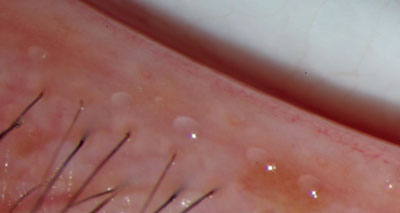 Normal meibum
548
Dry Eye Syndrome
What does it mean to say meibum is ‘abnormal’?
It means its chemical composition has been altered (and not for the better)

What are the knock-on effects of this chemical abnormality?
There are several, but chief among them is they induce a change in the  melting point  of meibum, ie, the temperature at which the normally liquid meibum solidifies. Normal meibum is a  liquid  at body temperature, which is why expressed normal meibum looks like tiny drops of vegetable oil. In contrast, the chemically-altered meibum in MGD is a  semisolid  at body temperature, which is why expressed abnormal meibum looks like toothpaste. So not only is the meibum in MGD altered (and thus less effective), the fact that it’s a semisolid means it can’t even get out and onto the tear film.
Decreased aqueous production
Neural reflex arc disruption
3) Prevent cytokine release and/or mitigate their effects
Inflammatory cytokine release
solid v liquid
What two fundamental steps are involved in lid hygiene?
1) Application of  heat  to the eyelids to  soften  the abnormal meibum
2) Compression/massage  of the lid margin to  express  the abnormal meibum
Just as ATs are the mainstay of treating ATD, so too is there a mainstay tx of EDE. What is it?
Lid hygiene. The Cornea book says lid hygiene is “an essential part [of tx] at all stages of the disease.”
Surface epithelium damage
Hyperosmolar stress
1) Increase tear volume
2) Decrease tear evaporation
Tear volume
Aqueous Tear Deficiency
Evaporative Dry Eye
Tear Film Instability
Tear evaporation
Tear
hyperosmolarity
With regards to treating DES—there are three obvious interdiction points in its pathogenesis:
Dry Eye Syndrome
What does it mean to say meibum is ‘abnormal’?
It means its chemical composition has been altered (and not for the better)

What are the knock-on effects of this chemical abnormality?
There are several, but chief among them is they induce a change in the  melting point  of meibum, ie, the temperature at which the normally liquid meibum solidifies. Normal meibum is a  liquid  at body temperature, which is why expressed normal meibum looks like tiny drops of vegetable oil. In contrast, the chemically-altered meibum in MGD is a  semisolid  at body temperature, which is why expressed abnormal meibum looks like toothpaste. So not only is the meibum in MGD altered (and thus less effective), the fact that it’s a semisolid means it can’t even get out and onto the tear film.
Decreased aqueous production
Neural reflex arc disruption
3) Prevent cytokine release and/or mitigate their effects
Inflammatory cytokine release
What two fundamental steps are involved in lid hygiene?
1) Application of  heat  to the eyelids to  soften  the abnormal meibum
2) Compression/massage  of the lid margin to  express  the abnormal meibum
Just as ATs are the mainstay of treating ATD, so too is there a mainstay tx of EDE. What is it?
Lid hygiene. The Cornea book says lid hygiene is “an essential part [of tx] at all stages of the disease.”
Surface epithelium damage
Hyperosmolar stress
1) Increase tear volume
2) Decrease tear evaporation
Tear volume
Aqueous Tear Deficiency
Evaporative Dry Eye
Tear Film Instability
Tear evaporation
Tear
hyperosmolarity
With regards to treating DES—there are three obvious interdiction points in its pathogenesis:
Dry Eye Syndrome
What does it mean to say meibum is ‘abnormal’?
It means its chemical composition has been altered (and not for the better)

What are the knock-on effects of this chemical abnormality?
There are several, but chief among them is they induce a change in the  melting point  of meibum, ie, the temperature at which the normally liquid meibum solidifies. Normal meibum is a  liquid  at body temperature, which is why expressed normal meibum looks like tiny drops of vegetable oil. In contrast, the chemically-altered meibum in MGD is a  semisolid  at body temperature, which is why expressed abnormal meibum looks like toothpaste. So not only is the meibum in MGD altered (and thus less effective), the fact that it’s a semisolid means it can’t even get out and onto the tear film.
Decreased aqueous production
Neural reflex arc disruption
3) Prevent cytokine release and/or mitigate their effects
Inflammatory cytokine release
What two fundamental steps are involved in lid hygiene?
1) Application of  heat  to the eyelids to  soften  the abnormal meibum
2) Compression/massage  of the lid margin to  express  the abnormal meibum
Just as ATs are the mainstay of treating ATD, so too is there a mainstay tx of EDE. What is it?
Lid hygiene. The Cornea book says lid hygiene is “an essential part [of tx] at all stages of the disease.”
Surface epithelium damage
Hyperosmolar stress
1) Increase tear volume
2) Decrease tear evaporation
Tear volume
Aqueous Tear Deficiency
Evaporative Dry Eye
Tear Film Instability
Tear evaporation
Tear
hyperosmolarity
With regards to treating DES—there are three obvious interdiction points in its pathogenesis:
Dry Eye Syndrome
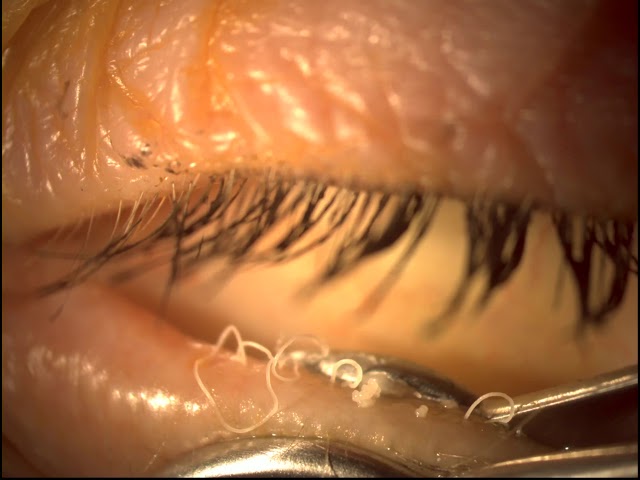 Ewwww
552
Dry Eye Syndrome
What does it mean to say meibum is ‘abnormal’?
It means its chemical composition has been altered (and not for the better)

What are the knock-on effects of this chemical abnormality?
There are several, but chief among them is they induce a change in the  melting point  of meibum, ie, the temperature at which the normally liquid meibum solidifies. Normal meibum is a  liquid  at body temperature, which is why expressed normal meibum looks like tiny drops of vegetable oil. In contrast, the chemically-altered meibum in MGD is a  semisolid  at body temperature, which is why expressed abnormal meibum looks like toothpaste. So not only is the meibum in MGD altered (and thus less effective), the fact that it’s a semisolid means it can’t even get out and onto the tear film.
Decreased aqueous production
Neural reflex arc disruption
3) Prevent cytokine release and/or mitigate their effects
Inflammatory cytokine release
What two fundamental steps are involved in lid hygiene?
1) Application of  heat  to the eyelids to  soften  the abnormal meibum
2) Compression/massage  of the lid margin to  express  the abnormal meibum
Just as ATs are the mainstay of treating ATD, so too is there a mainstay tx of EDE. What is it?
Lid hygiene. The Cornea book says lid hygiene is “an essential part [of tx] at all stages of the disease.”
Surface epithelium damage
Hyperosmolar stress
1) Increase tear volume
2) Decrease tear evaporation
Tear volume
Aqueous Tear Deficiency
Evaporative Dry Eye
Tear Film Instability
Tear evaporation
Tear
hyperosmolarity
With regards to treating DES—there are three obvious interdiction points in its pathogenesis:
Dry Eye Syndrome
What does it mean to say meibum is ‘abnormal’?
It means its chemical composition has been altered (and not for the better)

What are the knock-on effects of this chemical abnormality?
There are several, but chief among them is they induce a change in the  melting point  of meibum, ie, the temperature at which the normally liquid meibum solidifies. Normal meibum is a  liquid  at body temperature, which is why expressed normal meibum looks like tiny drops of vegetable oil. In contrast, the chemically-altered meibum in MGD is a  semisolid  at body temperature, which is why expressed abnormal meibum looks like toothpaste. So not only is the meibum in MGD altered (and thus less effective), the fact that it’s a semisolid means it can’t even get out and onto the tear film.
Decreased aqueous production
Neural reflex arc disruption
3) Prevent cytokine release and/or mitigate their effects
Inflammatory cytokine release
What two fundamental steps are involved in lid hygiene?
1) Application of  heat  to the eyelids to  soften  the abnormal meibum
2) Compression/massage  of the lid margin to  express  the abnormal meibum
Just as ATs are the mainstay of treating ATD, so too is there a mainstay tx of EDE. What is it?
Lid hygiene. The Cornea book says lid hygiene is “an essential part [of tx] at all stages of the disease.”
Surface epithelium damage
Hyperosmolar stress
So the logic underpinning lid hygiene is:
--Step 1: Liquify the semisolid abnormal meibum clogging the glands
--Step 2: Express the now-liquefied abnormal meibum from the glands
1) Increase tear volume
2) Decrease tear evaporation
Tear volume
Aqueous Tear Deficiency
Evaporative Dry Eye
Tear Film Instability
Tear evaporation
Tear
hyperosmolarity
With regards to treating DES—there are three obvious interdiction points in its pathogenesis:
Dry Eye Syndrome
OK, so heat and massage get the abnormal meibum flowing—then what? Won’t the remaining portion just become semisolid again after the lid cools off?
Indeed it will—that is, unless steps are taken to normalize its chemical composition

What steps/interventions can be taken in this regard?
--Topical  abx
--Topical  steroids
--PO  tetracyclineschanges
--O3FA  supplementation
What does it mean to say meibum is ‘abnormal’?
It means its chemical composition has been altered (and not for the better)

What are the knock-on effects of this chemical abnormality?
There are several, but chief among them is they induce a change in the  melting point  of meibum, ie, the temperature at which the normally liquid meibum solidifies. Normal meibum is a  liquid  at body temperature, which is why expressed normal meibum looks like tiny drops of vegetable oil. In contrast, the chemically-altered meibum in MGD is a  semisolid  at body temperature, which is why expressed abnormal meibum looks like toothpaste. So not only is the meibum in MGD altered (and thus less effective), the fact that it’s a semisolid means it can’t even get out and onto the tear film.
Decreased aqueous production
Neural reflex arc disruption
3) Prevent cytokine release and/or mitigate their effects
Inflammatory cytokine release
What two fundamental steps are involved in lid hygiene?
1) Application of  heat  to the eyelids to  soften  the abnormal meibum
2) Compression/massage  of the lid margin to  express  the abnormal meibum
Just as ATs are the mainstay of treating ATD, so too is there a mainstay tx of EDE. What is it?
Lid hygiene. The Cornea book says lid hygiene is “an essential part [of tx] at all stages of the disease.”
Surface epithelium damage
Hyperosmolar stress
So the logic underpinning lid hygiene is:
--Step 1: Liquify the semisolid abnormal meibum clogging the glands
--Step 2: Express the now-liquefied abnormal meibum from the glands
1) Increase tear volume
2) Decrease tear evaporation
Tear volume
Aqueous Tear Deficiency
Evaporative Dry Eye
Tear Film Instability
Tear evaporation
Tear
hyperosmolarity
With regards to treating DES—there are three obvious interdiction points in its pathogenesis:
Dry Eye Syndrome
OK, so heat and massage get the abnormal meibum flowing—then what? Won’t the remaining portion just become semisolid again after the lid cools off?
Indeed it will—that is, unless steps are taken to normalize its chemical composition

What steps/interventions can be taken in this regard?
--Topical  abx
--Topical  steroids
--PO  tetracyclineschanges
--O3FA  supplementation
What does it mean to say meibum is ‘abnormal’?
It means its chemical composition has been altered (and not for the better)

What are the knock-on effects of this chemical abnormality?
There are several, but chief among them is they induce a change in the  melting point  of meibum, ie, the temperature at which the normally liquid meibum solidifies. Normal meibum is a  liquid  at body temperature, which is why expressed normal meibum looks like tiny drops of vegetable oil. In contrast, the chemically-altered meibum in MGD is a  semisolid  at body temperature, which is why expressed abnormal meibum looks like toothpaste. So not only is the meibum in MGD altered (and thus less effective), the fact that it’s a semisolid means it can’t even get out and onto the tear film.
Decreased aqueous production
Neural reflex arc disruption
3) Prevent cytokine release and/or mitigate their effects
Inflammatory cytokine release
What two fundamental steps are involved in lid hygiene?
1) Application of  heat  to the eyelids to  soften  the abnormal meibum
2) Compression/massage  of the lid margin to  express  the abnormal meibum
Just as ATs are the mainstay of treating ATD, so too is there a mainstay tx of EDE. What is it?
Lid hygiene. The Cornea book says lid hygiene is “an essential part [of tx] at all stages of the disease.”
Surface epithelium damage
Hyperosmolar stress
So the logic underpinning lid hygiene is:
--Step 1: Liquify the semisolid abnormal meibum clogging the glands
--Step 2: Express the now-liquefied abnormal meibum from the glands
1) Increase tear volume
2) Decrease tear evaporation
Tear volume
Aqueous Tear Deficiency
Evaporative Dry Eye
Tear Film Instability
Tear evaporation
Tear
hyperosmolarity
With regards to treating DES—there are three obvious interdiction points in its pathogenesis:
Dry Eye Syndrome
OK, so heat and massage get the abnormal meibum flowing—then what? Won’t the remaining portion just become semisolid again after the lid cools off?
Indeed it will—that is, unless steps are taken to normalize its chemical composition

What steps/interventions can be taken in this regard?
--?  
--?
--?
--?
What does it mean to say meibum is ‘abnormal’?
It means its chemical composition has been altered (and not for the better)

What are the knock-on effects of this chemical abnormality?
There are several, but chief among them is they induce a change in the  melting point  of meibum, ie, the temperature at which the normally liquid meibum solidifies. Normal meibum is a  liquid  at body temperature, which is why expressed normal meibum looks like tiny drops of vegetable oil. In contrast, the chemically-altered meibum in MGD is a  semisolid  at body temperature, which is why expressed abnormal meibum looks like toothpaste. So not only is the meibum in MGD altered (and thus less effective), the fact that it’s a semisolid means it can’t even get out and onto the tear film.
Decreased aqueous production
Neural reflex arc disruption
3) Prevent cytokine release and/or mitigate their effects
Inflammatory cytokine release
What two fundamental steps are involved in lid hygiene?
1) Application of  heat  to the eyelids to  soften  the abnormal meibum
2) Compression/massage  of the lid margin to  express  the abnormal meibum
Just as ATs are the mainstay of treating ATD, so too is there a mainstay tx of EDE. What is it?
Lid hygiene. The Cornea book says lid hygiene is “an essential part [of tx] at all stages of the disease.”
Surface epithelium damage
Hyperosmolar stress
So the logic underpinning lid hygiene is:
--Step 1: Liquify the semisolid abnormal meibum clogging the glands
--Step 2: Express the now-liquefied abnormal meibum from the glands
1) Increase tear volume
2) Decrease tear evaporation
Tear volume
Aqueous Tear Deficiency
Evaporative Dry Eye
Tear Film Instability
Tear evaporation
Tear
hyperosmolarity
With regards to treating DES—there are three obvious interdiction points in its pathogenesis:
Dry Eye Syndrome
OK, so heat and massage get the abnormal meibum flowing—then what? Won’t the remaining portion just become semisolid again after the lid cools off?
Indeed it will—that is, unless steps are taken to normalize its chemical composition

What steps/interventions can be taken in this regard?
--Topical  abx
--Topical  steroids
--?
--?
What does it mean to say meibum is ‘abnormal’?
It means its chemical composition has been altered (and not for the better)

What are the knock-on effects of this chemical abnormality?
There are several, but chief among them is they induce a change in the  melting point  of meibum, ie, the temperature at which the normally liquid meibum solidifies. Normal meibum is a  liquid  at body temperature, which is why expressed normal meibum looks like tiny drops of vegetable oil. In contrast, the chemically-altered meibum in MGD is a  semisolid  at body temperature, which is why expressed abnormal meibum looks like toothpaste. So not only is the meibum in MGD altered (and thus less effective), the fact that it’s a semisolid means it can’t even get out and onto the tear film.
Decreased aqueous production
Neural reflex arc disruption
3) Prevent cytokine release and/or mitigate their effects
Inflammatory cytokine release
What two fundamental steps are involved in lid hygiene?
1) Application of  heat  to the eyelids to  soften  the abnormal meibum
2) Compression/massage  of the lid margin to  express  the abnormal meibum
Just as ATs are the mainstay of treating ATD, so too is there a mainstay tx of EDE. What is it?
Lid hygiene. The Cornea book says lid hygiene is “an essential part [of tx] at all stages of the disease.”
Surface epithelium damage
Hyperosmolar stress
So the logic underpinning lid hygiene is:
--Step 1: Liquify the semisolid abnormal meibum clogging the glands
--Step 2: Express the now-liquefied abnormal meibum from the glands
1) Increase tear volume
2) Decrease tear evaporation
Tear volume
Aqueous Tear Deficiency
Evaporative Dry Eye
Tear Film Instability
Tear evaporation
Tear
hyperosmolarity
With regards to treating DES—there are three obvious interdiction points in its pathogenesis:
Dry Eye Syndrome
OK, so heat and massage get the abnormal meibum flowing—then what? Won’t the remaining portion just become semisolid again after the lid cools off?
Indeed it will—that is, unless steps are taken to normalize its chemical composition

What steps/interventions can be taken in this regard?
--Topical  abx
--Topical  steroids
--?
--?
What does it mean to say meibum is ‘abnormal’?
It means its chemical composition has been altered (and not for the better)

What are the knock-on effects of this chemical abnormality?
There are several, but chief among them is they induce a change in the  melting point  of meibum, ie, the temperature at which the normally liquid meibum solidifies. Normal meibum is a  liquid  at body temperature, which is why expressed normal meibum looks like tiny drops of vegetable oil. In contrast, the chemically-altered meibum in MGD is a  semisolid  at body temperature, which is why expressed abnormal meibum looks like toothpaste. So not only is the meibum in MGD altered (and thus less effective), the fact that it’s a semisolid means it can’t even get out and onto the tear film.
Decreased aqueous production
Neural reflex arc disruption
3) Prevent cytokine release and/or mitigate their effects
Inflammatory cytokine release
What two fundamental steps are involved in lid hygiene?
1) Application of  heat  to the eyelids to  soften  the abnormal meibum
2) Compression/massage  of the lid margin to  express  the abnormal meibum
Just as ATs are the mainstay of treating ATD, so too is there a mainstay tx of EDE. What is it?
Lid hygiene. The Cornea book says lid hygiene is “an essential part [of tx] at all stages of the disease.”
Surface epithelium damage
Hyperosmolar stress
So the logic underpinning lid hygiene is:
--Step 1: Liquify the semisolid abnormal meibum clogging the glands
--Step 2: Express the now-liquefied abnormal meibum from the glands
1) Increase tear volume
2) Decrease tear evaporation
Tear volume
Aqueous Tear Deficiency
Evaporative Dry Eye
Tear Film Instability
Tear evaporation
Tear
hyperosmolarity
With regards to treating DES—there are three obvious interdiction points in its pathogenesis:
Dry Eye Syndrome
OK, so heat and massage get the abnormal meibum flowing—then what? Won’t the remaining portion just become semisolid again after the lid cools off?
Indeed it will—that is, unless steps are taken to normalize its chemical composition

What steps/interventions can be taken in this regard?
--Topical  abx
--Topical  steroids
--PO  tetracyclines
--PO O3FA
What does it mean to say meibum is ‘abnormal’?
It means its chemical composition has been altered (and not for the better)

What are the knock-on effects of this chemical abnormality?
There are several, but chief among them is they induce a change in the  melting point  of meibum, ie, the temperature at which the normally liquid meibum solidifies. Normal meibum is a  liquid  at body temperature, which is why expressed normal meibum looks like tiny drops of vegetable oil. In contrast, the chemically-altered meibum in MGD is a  semisolid  at body temperature, which is why expressed abnormal meibum looks like toothpaste. So not only is the meibum in MGD altered (and thus less effective), the fact that it’s a semisolid means it can’t even get out and onto the tear film.
Decreased aqueous production
Neural reflex arc disruption
3) Prevent cytokine release and/or mitigate their effects
Inflammatory cytokine release
What two fundamental steps are involved in lid hygiene?
1) Application of  heat  to the eyelids to  soften  the abnormal meibum
2) Compression/massage  of the lid margin to  express  the abnormal meibum
Just as ATs are the mainstay of treating ATD, so too is there a mainstay tx of EDE. What is it?
Lid hygiene. The Cornea book says lid hygiene is “an essential part [of tx] at all stages of the disease.”
Surface epithelium damage
Hyperosmolar stress
So the logic underpinning lid hygiene is:
--Step 1: Liquify the semisolid abnormal meibum clogging the glands
--Step 2: Express the now-liquefied abnormal meibum from the glands
1) Increase tear volume
2) Decrease tear evaporation
Tear volume
Aqueous Tear Deficiency
Evaporative Dry Eye
Tear Film Instability
Tear evaporation
Tear
hyperosmolarity
With regards to treating DES—there are three obvious interdiction points in its pathogenesis:
Dry Eye Syndrome
OK, so heat and massage get the abnormal meibum flowing—then what? Won’t the remaining portion just become semisolid again after the lid cools off?
Indeed it will—that is, unless steps are taken to normalize its chemical composition

What steps/interventions can be taken in this regard?
--Topical  abx
--Topical  steroids
--PO  tetracyclines
--PO O3FA
What does it mean to say meibum is ‘abnormal’?
It means its chemical composition has been altered (and not for the better)

What are the knock-on effects of this chemical abnormality?
There are several, but chief among them is they induce a change in the  melting point  of meibum, ie, the temperature at which the normally liquid meibum solidifies. Normal meibum is a  liquid  at body temperature, which is why expressed normal meibum looks like tiny drops of vegetable oil. In contrast, the chemically-altered meibum in MGD is a  semisolid  at body temperature, which is why expressed abnormal meibum looks like toothpaste. So not only is the meibum in MGD altered (and thus less effective), the fact that it’s a semisolid means it can’t even get out and onto the tear film.
Decreased aqueous production
Neural reflex arc disruption
3) Prevent cytokine release and/or mitigate their effects
Inflammatory cytokine release
What two fundamental steps are involved in lid hygiene?
1) Application of  heat  to the eyelids to  soften  the abnormal meibum
2) Compression/massage  of the lid margin to  express  the abnormal meibum
Just as ATs are the mainstay of treating ATD, so too is there a mainstay tx of EDE. What is it?
Lid hygiene. The Cornea book says lid hygiene is “an essential part [of tx] at all stages of the disease.”
Surface epithelium damage
Hyperosmolar stress
So the logic underpinning lid hygiene is:
--Step 1: Liquify the semisolid abnormal meibum clogging the glands
--Step 2: Express the now-liquefied abnormal meibum from the glands
1) Increase tear volume
2) Decrease tear evaporation
Tear volume
Aqueous Tear Deficiency
Evaporative Dry Eye
Tear Film Instability
Tear evaporation
Tear
hyperosmolarity
With regards to treating DES—there are three obvious interdiction points in its pathogenesis:
Dry Eye Syndrome
OK, so heat and massage get the abnormal meibum flowing—then what? Won’t the remaining portion just become semisolid again after the lid cools off?
Indeed it will—that is, unless steps are taken to normalize its chemical composition

What steps/interventions can be taken in this regard?
--Topical  abx
--Topical  steroids
--PO  tetracyclines
--PO O3FA
What does it mean to say meibum is ‘abnormal’?
It means its chemical composition has been altered (and not for the better)

What are the knock-on effects of this chemical abnormality?
There are several, but chief among them is they induce a change in the  melting point  of meibum, ie, the temperature at which the normally liquid meibum solidifies. Normal meibum is a  liquid  at body temperature, which is why expressed normal meibum looks like tiny drops of vegetable oil. In contrast, the chemically-altered meibum in MGD is a  semisolid  at body temperature, which is why expressed abnormal meibum looks like toothpaste. So not only is the meibum in MGD altered (and thus less effective), the fact that it’s a semisolid means it can’t even get out and onto the tear film.
Decreased aqueous production
Why is bacterial load diminution helpful?
Bacterial  lipases  play an important role in altering meibum’s chemical composition. Reduce the bacterial loadreduce the lipase loadreduce the rate and degree of meibum alteration.

Which topical abx is preferred for this?
Azithromycin
Neural reflex arc disruption
3) Prevent cytokine release and/or mitigate their effects
Inflammatory cytokine release
What two fundamental steps are involved in lid hygiene?
1) Application of  heat  to the eyelids to  soften  the abnormal meibum
2) Compression/massage  of the lid margin to  express  the abnormal meibum
Just as ATs are the mainstay of treating ATD, so too is there a mainstay tx of EDE. What is it?
Lid hygiene. The Cornea book says lid hygiene is “an essential part [of tx] at all stages of the disease.”
Surface epithelium damage
Hyperosmolar stress
So the logic underpinning lid hygiene is:
--Step 1: Liquify the semisolid abnormal meibum clogging the glands
--Step 2: Express the now-liquefied abnormal meibum from the glands
1) Increase tear volume
2) Decrease tear evaporation
Tear volume
Aqueous Tear Deficiency
Evaporative Dry Eye
Tear Film Instability
Tear evaporation
Tear
hyperosmolarity
With regards to treating DES—there are three obvious interdiction points in its pathogenesis:
Dry Eye Syndrome
OK, so heat and massage get the abnormal meibum flowing—then what? Won’t the remaining portion just become semisolid again after the lid cools off?
Indeed it will—that is, unless steps are taken to normalize its chemical composition

What steps/interventions can be taken in this regard?
--Topical  abx
--Topical  steroids
--PO  tetracyclines
--PO O3FA
What does it mean to say meibum is ‘abnormal’?
It means its chemical composition has been altered (and not for the better)

What are the knock-on effects of this chemical abnormality?
There are several, but chief among them is they induce a change in the  melting point  of meibum, ie, the temperature at which the normally liquid meibum solidifies. Normal meibum is a  liquid  at body temperature, which is why expressed normal meibum looks like tiny drops of vegetable oil. In contrast, the chemically-altered meibum in MGD is a  semisolid  at body temperature, which is why expressed abnormal meibum looks like toothpaste. So not only is the meibum in MGD altered (and thus less effective), the fact that it’s a semisolid means it can’t even get out and onto the tear film.
Decreased aqueous production
Why is bacterial load diminution helpful?
Bacterial  lipases  play an important role in altering meibum’s chemical composition. Reduce the bacterial loadreduce the lipase loadreduce the rate and degree of meibum alteration.

Which topical abx is preferred for this?
Azithromycin
Neural reflex arc disruption
3) Prevent cytokine release and/or mitigate their effects
Inflammatory cytokine release
What two fundamental steps are involved in lid hygiene?
1) Application of  heat  to the eyelids to  soften  the abnormal meibum
2) Compression/massage  of the lid margin to  express  the abnormal meibum
Just as ATs are the mainstay of treating ATD, so too is there a mainstay tx of EDE. What is it?
Lid hygiene. The Cornea book says lid hygiene is “an essential part [of tx] at all stages of the disease.”
Surface epithelium damage
Hyperosmolar stress
So the logic underpinning lid hygiene is:
--Step 1: Liquify the semisolid abnormal meibum clogging the glands
--Step 2: Express the now-liquefied abnormal meibum from the glands
1) Increase tear volume
2) Decrease tear evaporation
Tear volume
Aqueous Tear Deficiency
Evaporative Dry Eye
Tear Film Instability
Tear evaporation
Tear
hyperosmolarity
With regards to treating DES—there are three obvious interdiction points in its pathogenesis:
Dry Eye Syndrome
OK, so heat and massage get the abnormal meibum flowing—then what? Won’t the remaining portion just become semisolid again after the lid cools off?
Indeed it will—that is, unless steps are taken to normalize its chemical composition

What steps/interventions can be taken in this regard?
--Topical  abx
--Topical  steroids
--PO  tetracyclines
--PO O3FA
What does it mean to say meibum is ‘abnormal’?
It means its chemical composition has been altered (and not for the better)

What are the knock-on effects of this chemical abnormality?
There are several, but chief among them is they induce a change in the  melting point  of meibum, ie, the temperature at which the normally liquid meibum solidifies. Normal meibum is a  liquid  at body temperature, which is why expressed normal meibum looks like tiny drops of vegetable oil. In contrast, the chemically-altered meibum in MGD is a  semisolid  at body temperature, which is why expressed abnormal meibum looks like toothpaste. So not only is the meibum in MGD altered (and thus less effective), the fact that it’s a semisolid means it can’t even get out and onto the tear film.
Decreased aqueous production
Why is bacterial load diminution helpful?
Bacterial  lipases  play an important role in altering meibum’s chemical composition. Reduce the bacterial loadreduce the lipase loadreduce the rate and degree of meibum alteration.

Which topical abx is preferred for this?
Azithromycin
Neural reflex arc disruption
3) Prevent cytokine release and/or mitigate their effects
Inflammatory cytokine release
What two fundamental steps are involved in lid hygiene?
1) Application of  heat  to the eyelids to  soften  the abnormal meibum
2) Compression/massage  of the lid margin to  express  the abnormal meibum
Just as ATs are the mainstay of treating ATD, so too is there a mainstay tx of EDE. What is it?
Lid hygiene. The Cornea book says lid hygiene is “an essential part [of tx] at all stages of the disease.”
Surface epithelium damage
Hyperosmolar stress
So the logic underpinning lid hygiene is:
--Step 1: Liquify the semisolid abnormal meibum clogging the glands
--Step 2: Express the now-liquefied abnormal meibum from the glands
1) Increase tear volume
2) Decrease tear evaporation
Tear volume
Aqueous Tear Deficiency
Evaporative Dry Eye
Tear Film Instability
Tear evaporation
Tear
hyperosmolarity
With regards to treating DES—there are three obvious interdiction points in its pathogenesis:
Dry Eye Syndrome
OK, so heat and massage get the abnormal meibum flowing—then what? Won’t the remaining portion just become semisolid again after the lid cools off?
Indeed it will—that is, unless steps are taken to normalize its chemical composition

What steps/interventions can be taken in this regard?
--Topical  abx
--Topical  steroids
--PO  tetracyclines
--PO O3FA
What does it mean to say meibum is ‘abnormal’?
It means its chemical composition has been altered (and not for the better)

What are the knock-on effects of this chemical abnormality?
There are several, but chief among them is they induce a change in the  melting point  of meibum, ie, the temperature at which the normally liquid meibum solidifies. Normal meibum is a  liquid  at body temperature, which is why expressed normal meibum looks like tiny drops of vegetable oil. In contrast, the chemically-altered meibum in MGD is a  semisolid  at body temperature, which is why expressed abnormal meibum looks like toothpaste. So not only is the meibum in MGD altered (and thus less effective), the fact that it’s a semisolid means it can’t even get out and onto the tear film.
Decreased aqueous production
Why is bacterial load diminution helpful?
Bacterial  lipases  play an important role in altering meibum’s chemical composition. Reduce the bacterial loadreduce the lipase loadreduce the rate and degree of meibum alteration.

Which topical abx is preferred for this?
Azithromycin
Neural reflex arc disruption
3) Prevent cytokine release and/or mitigate their effects
Inflammatory cytokine release
What two fundamental steps are involved in lid hygiene?
1) Application of  heat  to the eyelids to  soften  the abnormal meibum
2) Compression/massage  of the lid margin to  express  the abnormal meibum
Just as ATs are the mainstay of treating ATD, so too is there a mainstay tx of EDE. What is it?
Lid hygiene. The Cornea book says lid hygiene is “an essential part [of tx] at all stages of the disease.”
Surface epithelium damage
Hyperosmolar stress
So the logic underpinning lid hygiene is:
--Step 1: Liquify the semisolid abnormal meibum clogging the glands
--Step 2: Express the now-liquefied abnormal meibum from the glands
1) Increase tear volume
2) Decrease tear evaporation
Tear volume
Aqueous Tear Deficiency
Evaporative Dry Eye
Tear Film Instability
Tear evaporation
Tear
hyperosmolarity
With regards to treating DES—there are three obvious interdiction points in its pathogenesis:
Dry Eye Syndrome
OK, so heat and massage get the abnormal meibum flowing—then what? Won’t the remaining portion just become semisolid again after the lid cools off?
Indeed it will—that is, unless steps are taken to normalize its chemical composition

What steps/interventions can be taken in this regard?
--Topical  abx
--Topical  steroids
--PO  tetracyclines
--PO O3FA
What does it mean to say meibum is ‘abnormal’?
It means its chemical composition has been altered (and not for the better)

What are the knock-on effects of this chemical abnormality?
There are several, but chief among them is they induce a change in the  melting point  of meibum, ie, the temperature at which the normally liquid meibum solidifies. Normal meibum is a  liquid  at body temperature, which is why expressed normal meibum looks like tiny drops of vegetable oil. In contrast, the chemically-altered meibum in MGD is a  semisolid  at body temperature, which is why expressed abnormal meibum looks like toothpaste. So not only is the meibum in MGD altered (and thus less effective), the fact that it’s a semisolid means it can’t even get out and onto the tear film.
Decreased aqueous production
Why is bacterial load diminution helpful?
Bacterial  lipases  play an important role in altering meibum’s chemical composition. Reduce the bacterial loadreduce the lipase loadreduce the rate and degree of meibum alteration.

Which topical abx is preferred for this?
Azithromycin
Neural reflex arc disruption
3) Prevent cytokine release and/or mitigate their effects
Inflammatory cytokine release
What two fundamental steps are involved in lid hygiene?
1) Application of  heat  to the eyelids to  soften  the abnormal meibum
2) Compression/massage  of the lid margin to  express  the abnormal meibum
Just as ATs are the mainstay of treating ATD, so too is there a mainstay tx of EDE. What is it?
Lid hygiene. The Cornea book says lid hygiene is “an essential part [of tx] at all stages of the disease.”
Surface epithelium damage
Hyperosmolar stress
So the logic underpinning lid hygiene is:
--Step 1: Liquify the semisolid abnormal meibum clogging the glands
--Step 2: Express the now-liquefied abnormal meibum from the glands
1) Increase tear volume
2) Decrease tear evaporation
Tear volume
Aqueous Tear Deficiency
Evaporative Dry Eye
Tear Film Instability
Tear evaporation
Tear
hyperosmolarity
With regards to treating DES—there are three obvious interdiction points in its pathogenesis:
Dry Eye Syndrome
OK, so heat and massage get the abnormal meibum flowing—then what? Won’t the remaining portion just become semisolid again after the lid cools off?
Indeed it will—that is, unless steps are taken to normalize its chemical composition

What steps/interventions can be taken in this regard?
--Topical  abx
--Topical  steroids
--PO  tetracyclines
--PO O3FA
What does it mean to say meibum is ‘abnormal’?
It means its chemical composition has been altered (and not for the better)

What are the knock-on effects of this chemical abnormality?
There are several, but chief among them is they induce a change in the  melting point  of meibum, ie, the temperature at which the normally liquid meibum solidifies. Normal meibum is a  liquid  at body temperature, which is why expressed normal meibum looks like tiny drops of vegetable oil. In contrast, the chemically-altered meibum in MGD is a  semisolid  at body temperature, which is why expressed abnormal meibum looks like toothpaste. So not only is the meibum in MGD altered (and thus less effective), the fact that it’s a semisolid means it can’t even get out and onto the tear film.
Decreased aqueous production
Why is bacterial load diminution helpful?
Bacterial  lipases  play an important role in altering meibum’s chemical composition. Reduce the bacterial loadreduce the lipase loadreduce the rate and degree of meibum alteration.

Which topical abx is preferred for this?
Azithromycin
Neural reflex arc disruption
3) Prevent cytokine release and/or mitigate their effects
Inflammatory cytokine release
What two fundamental steps are involved in lid hygiene?
1) Application of  heat  to the eyelids to  soften  the abnormal meibum
2) Compression/massage  of the lid margin to  express  the abnormal meibum
Just as ATs are the mainstay of treating ATD, so too is there a mainstay tx of EDE. What is it?
Lid hygiene. The Cornea book says lid hygiene is “an essential part [of tx] at all stages of the disease.”
Surface epithelium damage
Hyperosmolar stress
So the logic underpinning lid hygiene is:
--Step 1: Liquify the semisolid abnormal meibum clogging the glands
--Step 2: Express the now-liquefied abnormal meibum from the glands
1) Increase tear volume
2) Decrease tear evaporation
Tear volume
Aqueous Tear Deficiency
Evaporative Dry Eye
Tear Film Instability
Tear evaporation
Tear
hyperosmolarity
With regards to treating DES—there are three obvious interdiction points in its pathogenesis:
Dry Eye Syndrome
OK, so heat and massage get the abnormal meibum flowing—then what? Won’t the remaining portion just become semisolid again after the lid cools off?
Indeed it will—that is, unless steps are taken to normalize its chemical composition

What steps/interventions can be taken in this regard?
--Topical  abx
--Topical  steroids
--PO  tetracyclines
--PO O3FA
What does it mean to say meibum is ‘abnormal’?
It means its chemical composition has been altered (and not for the better)

What are the knock-on effects of this chemical abnormality?
There are several, but chief among them is they induce a change in the  melting point  of meibum, ie, the temperature at which the normally liquid meibum solidifies. Normal meibum is a  liquid  at body temperature, which is why expressed normal meibum looks like tiny drops of vegetable oil. In contrast, the chemically-altered meibum in MGD is a  semisolid  at body temperature, which is why expressed abnormal meibum looks like toothpaste. So not only is the meibum in MGD altered (and thus less effective), the fact that it’s a semisolid means it can’t even get out and onto the tear film.
Decreased aqueous production
PO tetracyclines in the pt is already on topical azithromycin—isn’t that redundant?
You’d think so, but no—in MGD management, tetracyclines act primarily as an  anti-inflammatory 

What anti-inflammatory properties do they possess?
--They reduce  cytokine  release
They inhibit  MMP-9  activity
Neural reflex arc disruption
3) Prevent cytokine release and/or mitigate their effects
Inflammatory cytokine release
What two fundamental steps are involved in lid hygiene?
1) Application of  heat  to the eyelids to  soften  the abnormal meibum
2) Compression/massage  of the lid margin to  express  the abnormal meibum
Just as ATs are the mainstay of treating ATD, so too is there a mainstay tx of EDE. What is it?
Lid hygiene. The Cornea book says lid hygiene is “an essential part [of tx] at all stages of the disease.”
Surface epithelium damage
Hyperosmolar stress
So the logic underpinning lid hygiene is:
--Step 1: Liquify the semisolid abnormal meibum clogging the glands
--Step 2: Express the now-liquefied abnormal meibum from the glands
1) Increase tear volume
2) Decrease tear evaporation
Tear volume
Aqueous Tear Deficiency
Evaporative Dry Eye
Tear Film Instability
Tear evaporation
Tear
hyperosmolarity
With regards to treating DES—there are three obvious interdiction points in its pathogenesis:
Dry Eye Syndrome
OK, so heat and massage get the abnormal meibum flowing—then what? Won’t the remaining portion just become semisolid again after the lid cools off?
Indeed it will—that is, unless steps are taken to normalize its chemical composition

What steps/interventions can be taken in this regard?
--Topical  abx
--Topical  steroids
--PO  tetracyclines
--PO O3FA
What does it mean to say meibum is ‘abnormal’?
It means its chemical composition has been altered (and not for the better)

What are the knock-on effects of this chemical abnormality?
There are several, but chief among them is they induce a change in the  melting point  of meibum, ie, the temperature at which the normally liquid meibum solidifies. Normal meibum is a  liquid  at body temperature, which is why expressed normal meibum looks like tiny drops of vegetable oil. In contrast, the chemically-altered meibum in MGD is a  semisolid  at body temperature, which is why expressed abnormal meibum looks like toothpaste. So not only is the meibum in MGD altered (and thus less effective), the fact that it’s a semisolid means it can’t even get out and onto the tear film.
Decreased aqueous production
PO tetracyclines in the pt is already on topical azithromycin—isn’t that redundant?
You’d think so, but no—in MGD management, tetracyclines act primarily as an  anti-inflammatory 

What anti-inflammatory properties do they possess?
--They reduce  cytokine  release
They inhibit  MMP-9  activity
Neural reflex arc disruption
3) Prevent cytokine release and/or mitigate their effects
Inflammatory cytokine release
What two fundamental steps are involved in lid hygiene?
1) Application of  heat  to the eyelids to  soften  the abnormal meibum
2) Compression/massage  of the lid margin to  express  the abnormal meibum
Just as ATs are the mainstay of treating ATD, so too is there a mainstay tx of EDE. What is it?
Lid hygiene. The Cornea book says lid hygiene is “an essential part [of tx] at all stages of the disease.”
Surface epithelium damage
Hyperosmolar stress
So the logic underpinning lid hygiene is:
--Step 1: Liquify the semisolid abnormal meibum clogging the glands
--Step 2: Express the now-liquefied abnormal meibum from the glands
1) Increase tear volume
2) Decrease tear evaporation
Tear volume
Aqueous Tear Deficiency
Evaporative Dry Eye
Tear Film Instability
Tear evaporation
Tear
hyperosmolarity
With regards to treating DES—there are three obvious interdiction points in its pathogenesis:
Dry Eye Syndrome
OK, so heat and massage get the abnormal meibum flowing—then what? Won’t the remaining portion just become semisolid again after the lid cools off?
Indeed it will—that is, unless steps are taken to normalize its chemical composition

What steps/interventions can be taken in this regard?
--Topical  abx
--Topical  steroids
--PO  tetracyclines
--PO O3FA
What does it mean to say meibum is ‘abnormal’?
It means its chemical composition has been altered (and not for the better)

What are the knock-on effects of this chemical abnormality?
There are several, but chief among them is they induce a change in the  melting point  of meibum, ie, the temperature at which the normally liquid meibum solidifies. Normal meibum is a  liquid  at body temperature, which is why expressed normal meibum looks like tiny drops of vegetable oil. In contrast, the chemically-altered meibum in MGD is a  semisolid  at body temperature, which is why expressed abnormal meibum looks like toothpaste. So not only is the meibum in MGD altered (and thus less effective), the fact that it’s a semisolid means it can’t even get out and onto the tear film.
Decreased aqueous production
PO tetracyclines in the pt is already on topical azithromycin—isn’t that redundant?
You’d think so, but no—in MGD management, tetracyclines act primarily as an  anti-inflammatory 

What anti-inflammatory properties do they possess?
--They reduce  cytokine  release
They inhibit  MMP-9  activity
Neural reflex arc disruption
3) Prevent cytokine release and/or mitigate their effects
Inflammatory cytokine release
What two fundamental steps are involved in lid hygiene?
1) Application of  heat  to the eyelids to  soften  the abnormal meibum
2) Compression/massage  of the lid margin to  express  the abnormal meibum
Just as ATs are the mainstay of treating ATD, so too is there a mainstay tx of EDE. What is it?
Lid hygiene. The Cornea book says lid hygiene is “an essential part [of tx] at all stages of the disease.”
Surface epithelium damage
Hyperosmolar stress
So the logic underpinning lid hygiene is:
--Step 1: Liquify the semisolid abnormal meibum clogging the glands
--Step 2: Express the now-liquefied abnormal meibum from the glands
1) Increase tear volume
2) Decrease tear evaporation
Tear volume
Aqueous Tear Deficiency
Evaporative Dry Eye
Tear Film Instability
Tear evaporation
Tear
hyperosmolarity
With regards to treating DES—there are three obvious interdiction points in its pathogenesis:
Dry Eye Syndrome
OK, so heat and massage get the abnormal meibum flowing—then what? Won’t the remaining portion just become semisolid again after the lid cools off?
Indeed it will—that is, unless steps are taken to normalize its chemical composition

What steps/interventions can be taken in this regard?
--Topical  abx
--Topical  steroids
--PO  tetracyclines
--PO O3FA
What does it mean to say meibum is ‘abnormal’?
It means its chemical composition has been altered (and not for the better)

What are the knock-on effects of this chemical abnormality?
There are several, but chief among them is they induce a change in the  melting point  of meibum, ie, the temperature at which the normally liquid meibum solidifies. Normal meibum is a  liquid  at body temperature, which is why expressed normal meibum looks like tiny drops of vegetable oil. In contrast, the chemically-altered meibum in MGD is a  semisolid  at body temperature, which is why expressed abnormal meibum looks like toothpaste. So not only is the meibum in MGD altered (and thus less effective), the fact that it’s a semisolid means it can’t even get out and onto the tear film.
Decreased aqueous production
PO tetracyclines in the pt is already on topical azithromycin—isn’t that redundant?
You’d think so, but no—in MGD management, tetracyclines act primarily as an  anti-inflammatory 

What two anti-inflammatory properties do they possess?
--?
--?
Neural reflex arc disruption
3) Prevent cytokine release and/or mitigate their effects
Inflammatory cytokine release
What two fundamental steps are involved in lid hygiene?
1) Application of  heat  to the eyelids to  soften  the abnormal meibum
2) Compression/massage  of the lid margin to  express  the abnormal meibum
Just as ATs are the mainstay of treating ATD, so too is there a mainstay tx of EDE. What is it?
Lid hygiene. The Cornea book says lid hygiene is “an essential part [of tx] at all stages of the disease.”
Surface epithelium damage
Hyperosmolar stress
So the logic underpinning lid hygiene is:
--Step 1: Liquify the semisolid abnormal meibum clogging the glands
--Step 2: Express the now-liquefied abnormal meibum from the glands
1) Increase tear volume
2) Decrease tear evaporation
Tear volume
Aqueous Tear Deficiency
Evaporative Dry Eye
Tear Film Instability
Tear evaporation
Tear
hyperosmolarity
With regards to treating DES—there are three obvious interdiction points in its pathogenesis:
Dry Eye Syndrome
OK, so heat and massage get the abnormal meibum flowing—then what? Won’t the remaining portion just become semisolid again after the lid cools off?
Indeed it will—that is, unless steps are taken to normalize its chemical composition

What steps/interventions can be taken in this regard?
--Topical  abx
--Topical  steroids
--PO  tetracyclines
--PO O3FA
What does it mean to say meibum is ‘abnormal’?
It means its chemical composition has been altered (and not for the better)

What are the knock-on effects of this chemical abnormality?
There are several, but chief among them is they induce a change in the  melting point  of meibum, ie, the temperature at which the normally liquid meibum solidifies. Normal meibum is a  liquid  at body temperature, which is why expressed normal meibum looks like tiny drops of vegetable oil. In contrast, the chemically-altered meibum in MGD is a  semisolid  at body temperature, which is why expressed abnormal meibum looks like toothpaste. So not only is the meibum in MGD altered (and thus less effective), the fact that it’s a semisolid means it can’t even get out and onto the tear film.
Decreased aqueous production
PO tetracyclines in the pt is already on topical azithromycin—isn’t that redundant?
You’d think so, but no—in MGD management, tetracyclines act primarily as an  anti-inflammatory 

What two anti-inflammatory properties do they possess?
--They reduce  cytokine  release
--?
Neural reflex arc disruption
3) Prevent cytokine release and/or mitigate their effects
Inflammatory cytokine release
What two fundamental steps are involved in lid hygiene?
1) Application of  heat  to the eyelids to  soften  the abnormal meibum
2) Compression/massage  of the lid margin to  express  the abnormal meibum
Just as ATs are the mainstay of treating ATD, so too is there a mainstay tx of EDE. What is it?
Lid hygiene. The Cornea book says lid hygiene is “an essential part [of tx] at all stages of the disease.”
Surface epithelium damage
Hyperosmolar stress
So the logic underpinning lid hygiene is:
--Step 1: Liquify the semisolid abnormal meibum clogging the glands
--Step 2: Express the now-liquefied abnormal meibum from the glands
1) Increase tear volume
2) Decrease tear evaporation
Tear volume
Aqueous Tear Deficiency
Evaporative Dry Eye
Tear Film Instability
Tear evaporation
Tear
hyperosmolarity
With regards to treating DES—there are three obvious interdiction points in its pathogenesis:
Dry Eye Syndrome
OK, so heat and massage get the abnormal meibum flowing—then what? Won’t the remaining portion just become semisolid again after the lid cools off?
Indeed it will—that is, unless steps are taken to normalize its chemical composition

What steps/interventions can be taken in this regard?
--Topical  abx
--Topical  steroids
--PO  tetracyclines
--PO O3FA
What does it mean to say meibum is ‘abnormal’?
It means its chemical composition has been altered (and not for the better)

What are the knock-on effects of this chemical abnormality?
There are several, but chief among them is they induce a change in the  melting point  of meibum, ie, the temperature at which the normally liquid meibum solidifies. Normal meibum is a  liquid  at body temperature, which is why expressed normal meibum looks like tiny drops of vegetable oil. In contrast, the chemically-altered meibum in MGD is a  semisolid  at body temperature, which is why expressed abnormal meibum looks like toothpaste. So not only is the meibum in MGD altered (and thus less effective), the fact that it’s a semisolid means it can’t even get out and onto the tear film.
Decreased aqueous production
PO tetracyclines in the pt is already on topical azithromycin—isn’t that redundant?
You’d think so, but no—in MGD management, tetracyclines act primarily as an  anti-inflammatory 

What two anti-inflammatory properties do they possess?
--They reduce  cytokine  release
--?
Neural reflex arc disruption
3) Prevent cytokine release and/or mitigate their effects
Inflammatory cytokine release
What two fundamental steps are involved in lid hygiene?
1) Application of  heat  to the eyelids to  soften  the abnormal meibum
2) Compression/massage  of the lid margin to  express  the abnormal meibum
Just as ATs are the mainstay of treating ATD, so too is there a mainstay tx of EDE. What is it?
Lid hygiene. The Cornea book says lid hygiene is “an essential part [of tx] at all stages of the disease.”
Surface epithelium damage
Hyperosmolar stress
So the logic underpinning lid hygiene is:
--Step 1: Liquify the semisolid abnormal meibum clogging the glands
--Step 2: Express the now-liquefied abnormal meibum from the glands
1) Increase tear volume
2) Decrease tear evaporation
Tear volume
Aqueous Tear Deficiency
Evaporative Dry Eye
Tear Film Instability
Tear evaporation
Tear
hyperosmolarity
With regards to treating DES—there are three obvious interdiction points in its pathogenesis:
Dry Eye Syndrome
OK, so heat and massage get the abnormal meibum flowing—then what? Won’t the remaining portion just become semisolid again after the lid cools off?
Indeed it will—that is, unless steps are taken to normalize its chemical composition

What steps/interventions can be taken in this regard?
--Topical  abx
--Topical  steroids
--PO  tetracyclines
--PO O3FA
What does it mean to say meibum is ‘abnormal’?
It means its chemical composition has been altered (and not for the better)

What are the knock-on effects of this chemical abnormality?
There are several, but chief among them is they induce a change in the  melting point  of meibum, ie, the temperature at which the normally liquid meibum solidifies. Normal meibum is a  liquid  at body temperature, which is why expressed normal meibum looks like tiny drops of vegetable oil. In contrast, the chemically-altered meibum in MGD is a  semisolid  at body temperature, which is why expressed abnormal meibum looks like toothpaste. So not only is the meibum in MGD altered (and thus less effective), the fact that it’s a semisolid means it can’t even get out and onto the tear film.
Decreased aqueous production
PO tetracyclines in the pt is already on topical azithromycin—isn’t that redundant?
You’d think so, but no—in MGD management, tetracyclines act primarily as an  anti-inflammatory 

What two anti-inflammatory properties do they possess?
--They reduce  cytokine  release
--They inhibit  MMP-9  activity
Neural reflex arc disruption
3) Prevent cytokine release and/or mitigate their effects
Inflammatory cytokine release
What two fundamental steps are involved in lid hygiene?
1) Application of  heat  to the eyelids to  soften  the abnormal meibum
2) Compression/massage  of the lid margin to  express  the abnormal meibum
Just as ATs are the mainstay of treating ATD, so too is there a mainstay tx of EDE. What is it?
Lid hygiene. The Cornea book says lid hygiene is “an essential part [of tx] at all stages of the disease.”
abb.
Surface epithelium damage
Hyperosmolar stress
So the logic underpinning lid hygiene is:
--Step 1: Liquify the semisolid abnormal meibum clogging the glands
--Step 2: Express the now-liquefied abnormal meibum from the glands
1) Increase tear volume
2) Decrease tear evaporation
Tear volume
Aqueous Tear Deficiency
Evaporative Dry Eye
Tear Film Instability
Tear evaporation
Tear
hyperosmolarity
With regards to treating DES—there are three obvious interdiction points in its pathogenesis:
Dry Eye Syndrome
OK, so heat and massage get the abnormal meibum flowing—then what? Won’t the remaining portion just become semisolid again after the lid cools off?
Indeed it will—that is, unless steps are taken to normalize its chemical composition

What steps/interventions can be taken in this regard?
--Topical  abx
--Topical  steroids
--PO  tetracyclines
--PO O3FA
What does it mean to say meibum is ‘abnormal’?
It means its chemical composition has been altered (and not for the better)

What are the knock-on effects of this chemical abnormality?
There are several, but chief among them is they induce a change in the  melting point  of meibum, ie, the temperature at which the normally liquid meibum solidifies. Normal meibum is a  liquid  at body temperature, which is why expressed normal meibum looks like tiny drops of vegetable oil. In contrast, the chemically-altered meibum in MGD is a  semisolid  at body temperature, which is why expressed abnormal meibum looks like toothpaste. So not only is the meibum in MGD altered (and thus less effective), the fact that it’s a semisolid means it can’t even get out and onto the tear film.
Decreased aqueous production
PO tetracyclines in the pt is already on topical azithromycin—isn’t that redundant?
You’d think so, but no—in MGD management, tetracyclines act primarily as an  anti-inflammatory 

What two anti-inflammatory properties do they possess?
--They reduce  cytokine  release
--They inhibit  MMP-9  activity
Neural reflex arc disruption
3) Prevent cytokine release and/or mitigate their effects
Inflammatory cytokine release
What two fundamental steps are involved in lid hygiene?
1) Application of  heat  to the eyelids to  soften  the abnormal meibum
2) Compression/massage  of the lid margin to  express  the abnormal meibum
Just as ATs are the mainstay of treating ATD, so too is there a mainstay tx of EDE. What is it?
Lid hygiene. The Cornea book says lid hygiene is “an essential part [of tx] at all stages of the disease.”
Surface epithelium damage
Hyperosmolar stress
So the logic underpinning lid hygiene is:
--Step 1: Liquify the semisolid abnormal meibum clogging the glands
--Step 2: Express the now-liquefied abnormal meibum from the glands
1) Increase tear volume
2) Decrease tear evaporation
Tear volume
Aqueous Tear Deficiency
Evaporative Dry Eye
Tear Film Instability
Tear evaporation
Tear
hyperosmolarity
With regards to treating DES—there are three obvious interdiction points in its pathogenesis:
Dry Eye Syndrome
OK, so heat and massage get the abnormal meibum flowing—then what? Won’t the remaining portion just become semisolid again after the lid cools off?
Indeed it will—that is, unless steps are taken to normalize its chemical composition

What steps/interventions can be taken in this regard?
--Topical  abx
--Topical  steroids
--PO  tetracyclines
--PO O3FA
What does it mean to say meibum is ‘abnormal’?
It means its chemical composition has been altered (and not for the better)

What are the knock-on effects of this chemical abnormality?
There are several, but chief among them is they induce a change in the  melting point  of meibum, ie, the temperature at which the normally liquid meibum solidifies. Normal meibum is a  liquid  at body temperature, which is why expressed normal meibum looks like tiny drops of vegetable oil. In contrast, the chemically-altered meibum in MGD is a  semisolid  at body temperature, which is why expressed abnormal meibum looks like toothpaste. So not only is the meibum in MGD altered (and thus less effective), the fact that it’s a semisolid means it can’t even get out and onto the tear film.
Tetracycline use has limitations that make alternative cyclines easier to use. What are these limitations?
It must be dosed frequently, and it must be taken on an  empty  stomach

What are the two alternatives that lack these limitations?
Minocycline and doxycycline  

How long is a typical course of tx?
4-6  weeks, maybe a little longer

Is it considered appropriate to repeat the course if the initial response was less than hoped-for?
Yes
Decreased aqueous production
PO tetracyclines in the pt is already on topical azithromycin—isn’t that redundant?
You’d think so, but no—in MGD management, tetracyclines act primarily as an  anti-inflammatory 

What two anti-inflammatory properties do they possess?
--They reduce  cytokine  release
--They inhibit  MMP-9  activity
Neural reflex arc disruption
3) Prevent cytokine release and/or mitigate their effects
Inflammatory cytokine release
What two fundamental steps are involved in lid hygiene?
1) Application of  heat  to the eyelids to  soften  the abnormal meibum
2) Compression/massage  of the lid margin to  express  the abnormal meibum
Just as ATs are the mainstay of treating ATD, so too is there a mainstay tx of EDE. What is it?
Lid hygiene. The Cornea book says lid hygiene is “an essential part [of tx] at all stages of the disease.”
Surface epithelium damage
Hyperosmolar stress
So the logic underpinning lid hygiene is:
--Step 1: Liquify the semisolid abnormal meibum clogging the glands
--Step 2: Express the now-liquefied abnormal meibum from the glands
1) Increase tear volume
2) Decrease tear evaporation
Tear volume
Aqueous Tear Deficiency
Evaporative Dry Eye
Tear Film Instability
Tear evaporation
Tear
hyperosmolarity
With regards to treating DES—there are three obvious interdiction points in its pathogenesis:
Dry Eye Syndrome
OK, so heat and massage get the abnormal meibum flowing—then what? Won’t the remaining portion just become semisolid again after the lid cools off?
Indeed it will—that is, unless steps are taken to normalize its chemical composition

What steps/interventions can be taken in this regard?
--Topical  abx
--Topical  steroids
--PO  tetracyclines
--PO O3FA
What does it mean to say meibum is ‘abnormal’?
It means its chemical composition has been altered (and not for the better)

What are the knock-on effects of this chemical abnormality?
There are several, but chief among them is they induce a change in the  melting point  of meibum, ie, the temperature at which the normally liquid meibum solidifies. Normal meibum is a  liquid  at body temperature, which is why expressed normal meibum looks like tiny drops of vegetable oil. In contrast, the chemically-altered meibum in MGD is a  semisolid  at body temperature, which is why expressed abnormal meibum looks like toothpaste. So not only is the meibum in MGD altered (and thus less effective), the fact that it’s a semisolid means it can’t even get out and onto the tear film.
Tetracycline use has limitations that make alternative cyclines easier to use. What are these limitations?
It must be dosed frequently, and it must be taken on an  empty  stomach

What are the two alternatives that lack these limitations?
Minocycline and doxycycline  

How long is a typical course of tx?
4-6  weeks, maybe a little longer

Is it considered appropriate to repeat the course if the initial response was less than hoped-for?
Yes
Decreased aqueous production
PO tetracyclines in the pt is already on topical azithromycin—isn’t that redundant?
You’d think so, but no—in MGD management, tetracyclines act primarily as an  anti-inflammatory 

What two anti-inflammatory properties do they possess?
--They reduce  cytokine  release
--They inhibit  MMP-9  activity
Neural reflex arc disruption
3) Prevent cytokine release and/or mitigate their effects
Inflammatory cytokine release
What two fundamental steps are involved in lid hygiene?
1) Application of  heat  to the eyelids to  soften  the abnormal meibum
2) Compression/massage  of the lid margin to  express  the abnormal meibum
Just as ATs are the mainstay of treating ATD, so too is there a mainstay tx of EDE. What is it?
Lid hygiene. The Cornea book says lid hygiene is “an essential part [of tx] at all stages of the disease.”
Surface epithelium damage
Hyperosmolar stress
So the logic underpinning lid hygiene is:
--Step 1: Liquify the semisolid abnormal meibum clogging the glands
--Step 2: Express the now-liquefied abnormal meibum from the glands
1) Increase tear volume
2) Decrease tear evaporation
Tear volume
Aqueous Tear Deficiency
Evaporative Dry Eye
Tear Film Instability
Tear evaporation
Tear
hyperosmolarity
With regards to treating DES—there are three obvious interdiction points in its pathogenesis:
Dry Eye Syndrome
OK, so heat and massage get the abnormal meibum flowing—then what? Won’t the remaining portion just become semisolid again after the lid cools off?
Indeed it will—that is, unless steps are taken to normalize its chemical composition

What steps/interventions can be taken in this regard?
--Topical  abx
--Topical  steroids
--PO  tetracyclines
--PO O3FA
What does it mean to say meibum is ‘abnormal’?
It means its chemical composition has been altered (and not for the better)

What are the knock-on effects of this chemical abnormality?
There are several, but chief among them is they induce a change in the  melting point  of meibum, ie, the temperature at which the normally liquid meibum solidifies. Normal meibum is a  liquid  at body temperature, which is why expressed normal meibum looks like tiny drops of vegetable oil. In contrast, the chemically-altered meibum in MGD is a  semisolid  at body temperature, which is why expressed abnormal meibum looks like toothpaste. So not only is the meibum in MGD altered (and thus less effective), the fact that it’s a semisolid means it can’t even get out and onto the tear film.
Tetracycline use has limitations that make alternative cyclines easier to use. What are these limitations?
It must be dosed frequently, and it must be taken on an  empty  stomach

What are the two alternatives that lack these limitations?
Minocycline and doxycycline  

How long is a typical course of tx?
4-6  weeks, maybe a little longer

Is it considered appropriate to repeat the course if the initial response was less than hoped-for?
Yes
Decreased aqueous production
PO tetracyclines in the pt is already on topical azithromycin—isn’t that redundant?
You’d think so, but no—in MGD management, tetracyclines act primarily as an  anti-inflammatory 

What two anti-inflammatory properties do they possess?
--They reduce  cytokine  release
--They inhibit  MMP-9  activity
empty vs full
Neural reflex arc disruption
3) Prevent cytokine release and/or mitigate their effects
Inflammatory cytokine release
What two fundamental steps are involved in lid hygiene?
1) Application of  heat  to the eyelids to  soften  the abnormal meibum
2) Compression/massage  of the lid margin to  express  the abnormal meibum
Just as ATs are the mainstay of treating ATD, so too is there a mainstay tx of EDE. What is it?
Lid hygiene. The Cornea book says lid hygiene is “an essential part [of tx] at all stages of the disease.”
Surface epithelium damage
Hyperosmolar stress
So the logic underpinning lid hygiene is:
--Step 1: Liquify the semisolid abnormal meibum clogging the glands
--Step 2: Express the now-liquefied abnormal meibum from the glands
1) Increase tear volume
2) Decrease tear evaporation
Tear volume
Aqueous Tear Deficiency
Evaporative Dry Eye
Tear Film Instability
Tear evaporation
Tear
hyperosmolarity
With regards to treating DES—there are three obvious interdiction points in its pathogenesis:
Dry Eye Syndrome
OK, so heat and massage get the abnormal meibum flowing—then what? Won’t the remaining portion just become semisolid again after the lid cools off?
Indeed it will—that is, unless steps are taken to normalize its chemical composition

What steps/interventions can be taken in this regard?
--Topical  abx
--Topical  steroids
--PO  tetracyclines
--PO O3FA
What does it mean to say meibum is ‘abnormal’?
It means its chemical composition has been altered (and not for the better)

What are the knock-on effects of this chemical abnormality?
There are several, but chief among them is they induce a change in the  melting point  of meibum, ie, the temperature at which the normally liquid meibum solidifies. Normal meibum is a  liquid  at body temperature, which is why expressed normal meibum looks like tiny drops of vegetable oil. In contrast, the chemically-altered meibum in MGD is a  semisolid  at body temperature, which is why expressed abnormal meibum looks like toothpaste. So not only is the meibum in MGD altered (and thus less effective), the fact that it’s a semisolid means it can’t even get out and onto the tear film.
Tetracycline use has limitations that make alternative cyclines easier to use. What are these limitations?
It must be dosed frequently, and it must be taken on an  empty  stomach

What are the two alternatives that lack these limitations?
Minocycline and doxycycline  

How long is a typical course of tx?
4-6  weeks, maybe a little longer

Is it considered appropriate to repeat the course if the initial response was less than hoped-for?
Yes
Decreased aqueous production
PO tetracyclines in the pt is already on topical azithromycin—isn’t that redundant?
You’d think so, but no—in MGD management, tetracyclines act primarily as an  anti-inflammatory 

What two anti-inflammatory properties do they possess?
--They reduce  cytokine  release
--They inhibit  MMP-9  activity
Neural reflex arc disruption
3) Prevent cytokine release and/or mitigate their effects
Inflammatory cytokine release
What two fundamental steps are involved in lid hygiene?
1) Application of  heat  to the eyelids to  soften  the abnormal meibum
2) Compression/massage  of the lid margin to  express  the abnormal meibum
Just as ATs are the mainstay of treating ATD, so too is there a mainstay tx of EDE. What is it?
Lid hygiene. The Cornea book says lid hygiene is “an essential part [of tx] at all stages of the disease.”
Surface epithelium damage
Hyperosmolar stress
So the logic underpinning lid hygiene is:
--Step 1: Liquify the semisolid abnormal meibum clogging the glands
--Step 2: Express the now-liquefied abnormal meibum from the glands
1) Increase tear volume
2) Decrease tear evaporation
Tear volume
Aqueous Tear Deficiency
Evaporative Dry Eye
Tear Film Instability
Tear evaporation
Tear
hyperosmolarity
With regards to treating DES—there are three obvious interdiction points in its pathogenesis:
Dry Eye Syndrome
OK, so heat and massage get the abnormal meibum flowing—then what? Won’t the remaining portion just become semisolid again after the lid cools off?
Indeed it will—that is, unless steps are taken to normalize its chemical composition

What steps/interventions can be taken in this regard?
--Topical  abx
--Topical  steroids
--PO  tetracyclines
--PO O3FA
What does it mean to say meibum is ‘abnormal’?
It means its chemical composition has been altered (and not for the better)

What are the knock-on effects of this chemical abnormality?
There are several, but chief among them is they induce a change in the  melting point  of meibum, ie, the temperature at which the normally liquid meibum solidifies. Normal meibum is a  liquid  at body temperature, which is why expressed normal meibum looks like tiny drops of vegetable oil. In contrast, the chemically-altered meibum in MGD is a  semisolid  at body temperature, which is why expressed abnormal meibum looks like toothpaste. So not only is the meibum in MGD altered (and thus less effective), the fact that it’s a semisolid means it can’t even get out and onto the tear film.
Tetracycline use has limitations that make alternative cyclines easier to use. What are these limitations?
It must be dosed frequently, and it must be taken on an  empty  stomach

What are the two alternatives that lack these limitations?
Minocycline and doxycycline  

How long is a typical course of tx?
4-6  weeks, maybe a little longer

Is it considered appropriate to repeat the course if the initial response was less than hoped-for?
Yes
Decreased aqueous production
PO tetracyclines in the pt is already on topical azithromycin—isn’t that redundant?
You’d think so, but no—in MGD management, tetracyclines act primarily as an  anti-inflammatory 

What two anti-inflammatory properties do they possess?
--They reduce  cytokine  release
--They inhibit  MMP-9  activity
Neural reflex arc disruption
3) Prevent cytokine release and/or mitigate their effects
Inflammatory cytokine release
What two fundamental steps are involved in lid hygiene?
1) Application of  heat  to the eyelids to  soften  the abnormal meibum
2) Compression/massage  of the lid margin to  express  the abnormal meibum
Just as ATs are the mainstay of treating ATD, so too is there a mainstay tx of EDE. What is it?
Lid hygiene. The Cornea book says lid hygiene is “an essential part [of tx] at all stages of the disease.”
Surface epithelium damage
Hyperosmolar stress
So the logic underpinning lid hygiene is:
--Step 1: Liquify the semisolid abnormal meibum clogging the glands
--Step 2: Express the now-liquefied abnormal meibum from the glands
1) Increase tear volume
2) Decrease tear evaporation
Tear volume
Aqueous Tear Deficiency
Evaporative Dry Eye
Tear Film Instability
Tear evaporation
Tear
hyperosmolarity
With regards to treating DES—there are three obvious interdiction points in its pathogenesis:
Dry Eye Syndrome
OK, so heat and massage get the abnormal meibum flowing—then what? Won’t the remaining portion just become semisolid again after the lid cools off?
Indeed it will—that is, unless steps are taken to normalize its chemical composition

What steps/interventions can be taken in this regard?
--Topical  abx
--Topical  steroids
--PO  tetracyclines
--PO O3FA
What does it mean to say meibum is ‘abnormal’?
It means its chemical composition has been altered (and not for the better)

What are the knock-on effects of this chemical abnormality?
There are several, but chief among them is they induce a change in the  melting point  of meibum, ie, the temperature at which the normally liquid meibum solidifies. Normal meibum is a  liquid  at body temperature, which is why expressed normal meibum looks like tiny drops of vegetable oil. In contrast, the chemically-altered meibum in MGD is a  semisolid  at body temperature, which is why expressed abnormal meibum looks like toothpaste. So not only is the meibum in MGD altered (and thus less effective), the fact that it’s a semisolid means it can’t even get out and onto the tear film.
Tetracycline use has limitations that make alternative cyclines easier to use. What are these limitations?
It must be dosed frequently, and it must be taken on an  empty  stomach

What are the two alternatives that lack these limitations?
Minocycline and doxycycline  

How long is a typical course of tx?
4-6  weeks, maybe a little longer

Is it considered appropriate to repeat the course if the initial response was less than hoped-for?
Yes
Decreased aqueous production
PO tetracyclines in the pt is already on topical azithromycin—isn’t that redundant?
You’d think so, but no—in MGD management, tetracyclines act primarily as an  anti-inflammatory 

What two anti-inflammatory properties do they possess?
--They reduce  cytokine  release
--They inhibit  MMP-9  activity
Neural reflex arc disruption
3) Prevent cytokine release and/or mitigate their effects
Inflammatory cytokine release
What two fundamental steps are involved in lid hygiene?
1) Application of  heat  to the eyelids to  soften  the abnormal meibum
2) Compression/massage  of the lid margin to  express  the abnormal meibum
Just as ATs are the mainstay of treating ATD, so too is there a mainstay tx of EDE. What is it?
Lid hygiene. The Cornea book says lid hygiene is “an essential part [of tx] at all stages of the disease.”
Surface epithelium damage
Hyperosmolar stress
So the logic underpinning lid hygiene is:
--Step 1: Liquify the semisolid abnormal meibum clogging the glands
--Step 2: Express the now-liquefied abnormal meibum from the glands
1) Increase tear volume
2) Decrease tear evaporation
Tear volume
Aqueous Tear Deficiency
Evaporative Dry Eye
Tear Film Instability
Tear evaporation
Tear
hyperosmolarity
With regards to treating DES—there are three obvious interdiction points in its pathogenesis:
Dry Eye Syndrome
OK, so heat and massage get the abnormal meibum flowing—then what? Won’t the remaining portion just become semisolid again after the lid cools off?
Indeed it will—that is, unless steps are taken to normalize its chemical composition

What steps/interventions can be taken in this regard?
--Topical  abx
--Topical  steroids
--PO  tetracyclines
--PO O3FA
What does it mean to say meibum is ‘abnormal’?
It means its chemical composition has been altered (and not for the better)

What are the knock-on effects of this chemical abnormality?
There are several, but chief among them is they induce a change in the  melting point  of meibum, ie, the temperature at which the normally liquid meibum solidifies. Normal meibum is a  liquid  at body temperature, which is why expressed normal meibum looks like tiny drops of vegetable oil. In contrast, the chemically-altered meibum in MGD is a  semisolid  at body temperature, which is why expressed abnormal meibum looks like toothpaste. So not only is the meibum in MGD altered (and thus less effective), the fact that it’s a semisolid means it can’t even get out and onto the tear film.
Tetracycline use has limitations that make alternative cyclines easier to use. What are these limitations?
It must be dosed frequently, and it must be taken on an  empty  stomach

What are the two alternatives that lack these limitations?
Minocycline and doxycycline  

How long is a typical course of tx?
4-6  weeks, maybe a little longer

Is it considered appropriate to repeat the course if the initial response was less than hoped-for?
Yes
Decreased aqueous production
PO tetracyclines in the pt is already on topical azithromycin—isn’t that redundant?
You’d think so, but no—in MGD management, tetracyclines act primarily as an  anti-inflammatory 

What two anti-inflammatory properties do they possess?
--They reduce  cytokine  release
--They inhibit  MMP-9  activity
Neural reflex arc disruption
3) Prevent cytokine release and/or mitigate their effects
Inflammatory cytokine release
What two fundamental steps are involved in lid hygiene?
1) Application of  heat  to the eyelids to  soften  the abnormal meibum
2) Compression/massage  of the lid margin to  express  the abnormal meibum
Just as ATs are the mainstay of treating ATD, so too is there a mainstay tx of EDE. What is it?
Lid hygiene. The Cornea book says lid hygiene is “an essential part [of tx] at all stages of the disease.”
Surface epithelium damage
Hyperosmolar stress
So the logic underpinning lid hygiene is:
--Step 1: Liquify the semisolid abnormal meibum clogging the glands
--Step 2: Express the now-liquefied abnormal meibum from the glands
1) Increase tear volume
2) Decrease tear evaporation
Tear volume
Aqueous Tear Deficiency
Evaporative Dry Eye
Tear Film Instability
Tear evaporation
Tear
hyperosmolarity
With regards to treating DES—there are three obvious interdiction points in its pathogenesis:
Dry Eye Syndrome
OK, so heat and massage get the abnormal meibum flowing—then what? Won’t the remaining portion just become semisolid again after the lid cools off?
Indeed it will—that is, unless steps are taken to normalize its chemical composition

What steps/interventions can be taken in this regard?
--Topical  abx
--Topical  steroids
--PO  tetracyclines
--PO O3FA
What does it mean to say meibum is ‘abnormal’?
It means its chemical composition has been altered (and not for the better)

What are the knock-on effects of this chemical abnormality?
There are several, but chief among them is they induce a change in the  melting point  of meibum, ie, the temperature at which the normally liquid meibum solidifies. Normal meibum is a  liquid  at body temperature, which is why expressed normal meibum looks like tiny drops of vegetable oil. In contrast, the chemically-altered meibum in MGD is a  semisolid  at body temperature, which is why expressed abnormal meibum looks like toothpaste. So not only is the meibum in MGD altered (and thus less effective), the fact that it’s a semisolid means it can’t even get out and onto the tear film.
Tetracycline use has limitations that make alternative cyclines easier to use. What are these limitations?
It must be dosed frequently, and it must be taken on an  empty  stomach

What are the two alternatives that lack these limitations?
Minocycline and doxycycline  

How long is a typical course of tx?
4-6  weeks, maybe a little longer

Is it considered appropriate to repeat the course if the initial response was less than hoped-for?
Yes
Decreased aqueous production
PO tetracyclines in the pt is already on topical azithromycin—isn’t that redundant?
You’d think so, but no—in MGD management, tetracyclines act primarily as an  anti-inflammatory 

What two anti-inflammatory properties do they possess?
--They reduce  cytokine  release
--They inhibit  MMP-9  activity
Neural reflex arc disruption
3) Prevent cytokine release and/or mitigate their effects
Inflammatory cytokine release
What two fundamental steps are involved in lid hygiene?
1) Application of  heat  to the eyelids to  soften  the abnormal meibum
2) Compression/massage  of the lid margin to  express  the abnormal meibum
days? weeks? months? years?
Just as ATs are the mainstay of treating ATD, so too is there a mainstay tx of EDE. What is it?
Lid hygiene. The Cornea book says lid hygiene is “an essential part [of tx] at all stages of the disease.”
Surface epithelium damage
Hyperosmolar stress
So the logic underpinning lid hygiene is:
--Step 1: Liquify the semisolid abnormal meibum clogging the glands
--Step 2: Express the now-liquefied abnormal meibum from the glands
1) Increase tear volume
2) Decrease tear evaporation
Tear volume
Aqueous Tear Deficiency
Evaporative Dry Eye
Tear Film Instability
Tear evaporation
Tear
hyperosmolarity
With regards to treating DES—there are three obvious interdiction points in its pathogenesis:
Dry Eye Syndrome
OK, so heat and massage get the abnormal meibum flowing—then what? Won’t the remaining portion just become semisolid again after the lid cools off?
Indeed it will—that is, unless steps are taken to normalize its chemical composition

What steps/interventions can be taken in this regard?
--Topical  abx
--Topical  steroids
--PO  tetracyclines
--PO O3FA
What does it mean to say meibum is ‘abnormal’?
It means its chemical composition has been altered (and not for the better)

What are the knock-on effects of this chemical abnormality?
There are several, but chief among them is they induce a change in the  melting point  of meibum, ie, the temperature at which the normally liquid meibum solidifies. Normal meibum is a  liquid  at body temperature, which is why expressed normal meibum looks like tiny drops of vegetable oil. In contrast, the chemically-altered meibum in MGD is a  semisolid  at body temperature, which is why expressed abnormal meibum looks like toothpaste. So not only is the meibum in MGD altered (and thus less effective), the fact that it’s a semisolid means it can’t even get out and onto the tear film.
Tetracycline use has limitations that make alternative cyclines easier to use. What are these limitations?
It must be dosed frequently, and it must be taken on an  empty  stomach

What are the two alternatives that lack these limitations?
Minocycline and doxycycline  

How long is a typical course of tx?
4-6  weeks, maybe a little longer

Is it considered appropriate to repeat the course if the initial response was less than hoped-for?
Yes
Decreased aqueous production
PO tetracyclines in the pt is already on topical azithromycin—isn’t that redundant?
You’d think so, but no—in MGD management, tetracyclines act primarily as an  anti-inflammatory 

What two anti-inflammatory properties do they possess?
--They reduce  cytokine  release
--They inhibit  MMP-9  activity
Neural reflex arc disruption
3) Prevent cytokine release and/or mitigate their effects
Inflammatory cytokine release
What two fundamental steps are involved in lid hygiene?
1) Application of  heat  to the eyelids to  soften  the abnormal meibum
2) Compression/massage  of the lid margin to  express  the abnormal meibum
Just as ATs are the mainstay of treating ATD, so too is there a mainstay tx of EDE. What is it?
Lid hygiene. The Cornea book says lid hygiene is “an essential part [of tx] at all stages of the disease.”
Surface epithelium damage
Hyperosmolar stress
So the logic underpinning lid hygiene is:
--Step 1: Liquify the semisolid abnormal meibum clogging the glands
--Step 2: Express the now-liquefied abnormal meibum from the glands
1) Increase tear volume
2) Decrease tear evaporation
Tear volume
Aqueous Tear Deficiency
Evaporative Dry Eye
Tear Film Instability
Tear evaporation
Tear
hyperosmolarity
With regards to treating DES—there are three obvious interdiction points in its pathogenesis:
Dry Eye Syndrome
OK, so heat and massage get the abnormal meibum flowing—then what? Won’t the remaining portion just become semisolid again after the lid cools off?
Indeed it will—that is, unless steps are taken to normalize its chemical composition

What steps/interventions can be taken in this regard?
--Topical  abx
--Topical  steroids
--PO  tetracyclines
--PO O3FA
What does it mean to say meibum is ‘abnormal’?
It means its chemical composition has been altered (and not for the better)

What are the knock-on effects of this chemical abnormality?
There are several, but chief among them is they induce a change in the  melting point  of meibum, ie, the temperature at which the normally liquid meibum solidifies. Normal meibum is a  liquid  at body temperature, which is why expressed normal meibum looks like tiny drops of vegetable oil. In contrast, the chemically-altered meibum in MGD is a  semisolid  at body temperature, which is why expressed abnormal meibum looks like toothpaste. So not only is the meibum in MGD altered (and thus less effective), the fact that it’s a semisolid means it can’t even get out and onto the tear film.
Tetracycline use has limitations that make alternative cyclines easier to use. What are these limitations?
It must be dosed frequently, and it must be taken on an  empty  stomach

What are the two alternatives that lack these limitations?
Minocycline and doxycycline  

How long is a typical course of tx?
4-6  weeks, maybe a little longer

Is it considered appropriate to repeat the course if the initial response was less than hoped-for?
Yes
Decreased aqueous production
PO tetracyclines in the pt is already on topical azithromycin—isn’t that redundant?
You’d think so, but no—in MGD management, tetracyclines act primarily as an  anti-inflammatory 

What two anti-inflammatory properties do they possess?
--They reduce  cytokine  release
--They inhibit  MMP-9  activity
Neural reflex arc disruption
3) Prevent cytokine release and/or mitigate their effects
Inflammatory cytokine release
What two fundamental steps are involved in lid hygiene?
1) Application of  heat  to the eyelids to  soften  the abnormal meibum
2) Compression/massage  of the lid margin to  express  the abnormal meibum
Just as ATs are the mainstay of treating ATD, so too is there a mainstay tx of EDE. What is it?
Lid hygiene. The Cornea book says lid hygiene is “an essential part [of tx] at all stages of the disease.”
Surface epithelium damage
Hyperosmolar stress
So the logic underpinning lid hygiene is:
--Step 1: Liquify the semisolid abnormal meibum clogging the glands
--Step 2: Express the now-liquefied abnormal meibum from the glands
1) Increase tear volume
2) Decrease tear evaporation
Tear volume
Aqueous Tear Deficiency
Evaporative Dry Eye
Tear Film Instability
Tear evaporation
Tear
hyperosmolarity
With regards to treating DES—there are three obvious interdiction points in its pathogenesis:
Dry Eye Syndrome
OK, so heat and massage get the abnormal meibum flowing—then what? Won’t the remaining portion just become semisolid again after the lid cools off?
Indeed it will—that is, unless steps are taken to normalize its chemical composition

What steps/interventions can be taken in this regard?
--Topical  abx
--Topical  steroids
--PO  tetracyclines
--PO O3FA
What does it mean to say meibum is ‘abnormal’?
It means its chemical composition has been altered (and not for the better)

What are the knock-on effects of this chemical abnormality?
There are several, but chief among them is they induce a change in the  melting point  of meibum, ie, the temperature at which the normally liquid meibum solidifies. Normal meibum is a  liquid  at body temperature, which is why expressed normal meibum looks like tiny drops of vegetable oil. In contrast, the chemically-altered meibum in MGD is a  semisolid  at body temperature, which is why expressed abnormal meibum looks like toothpaste. So not only is the meibum in MGD altered (and thus less effective), the fact that it’s a semisolid means it can’t even get out and onto the tear film.
Tetracycline use has limitations that make alternative cyclines easier to use. What are these limitations?
It must be dosed frequently, and it must be taken on an  empty  stomach

What are the two alternatives that lack these limitations?
Minocycline and doxycycline  

How long is a typical course of tx?
4-6  weeks, maybe a little longer

Is it considered appropriate to repeat the course if the initial response was less than hoped-for?
Yes
Decreased aqueous production
PO tetracyclines in the pt is already on topical azithromycin—isn’t that redundant?
You’d think so, but no—in MGD management, tetracyclines act primarily as an  anti-inflammatory 

What two anti-inflammatory properties do they possess?
--They reduce  cytokine  release
--They inhibit  MMP-9  activity
Neural reflex arc disruption
3) Prevent cytokine release and/or mitigate their effects
Inflammatory cytokine release
What two fundamental steps are involved in lid hygiene?
1) Application of  heat  to the eyelids to  soften  the abnormal meibum
2) Compression/massage  of the lid margin to  express  the abnormal meibum
Just as ATs are the mainstay of treating ATD, so too is there a mainstay tx of EDE. What is it?
Lid hygiene. The Cornea book says lid hygiene is “an essential part [of tx] at all stages of the disease.”
Surface epithelium damage
Hyperosmolar stress
So the logic underpinning lid hygiene is:
--Step 1: Liquify the semisolid abnormal meibum clogging the glands
--Step 2: Express the now-liquefied abnormal meibum from the glands
1) Increase tear volume
2) Decrease tear evaporation
Tear volume
Aqueous Tear Deficiency
Evaporative Dry Eye
Tear Film Instability
Tear evaporation
Tear
hyperosmolarity
With regards to treating DES—there are three obvious interdiction points in its pathogenesis:
Dry Eye Syndrome
OK, so heat and massage get the abnormal meibum flowing—then what? Won’t the remaining portion just become semisolid again after the lid cools off?
Indeed it will—that is, unless steps are taken to normalize its chemical composition

What steps/interventions can be taken in this regard?
--Topical  abx
--Topical  steroids
--PO  tetracyclines
--PO O3FA
What does it mean to say meibum is ‘abnormal’?
It means its chemical composition has been altered (and not for the better)

What are the knock-on effects of this chemical abnormality?
There are several, but chief among them is they induce a change in the  melting point  of meibum, ie, the temperature at which the normally liquid meibum solidifies. Normal meibum is a  liquid  at body temperature, which is why expressed normal meibum looks like tiny drops of vegetable oil. In contrast, the chemically-altered meibum in MGD is a  semisolid  at body temperature, which is why expressed abnormal meibum looks like toothpaste. So not only is the meibum in MGD altered (and thus less effective), the fact that it’s a semisolid means it can’t even get out and onto the tear film.
Unlike the limitations above, there are a number of other side effects that are common to all tetracyclines—what are some of the significant ones?
--?
--?
--?
 of effect in certain  anticoagulant  meds (classic example:  warfarin )
--? 
--?

Can the tetracyclines be used during pregnancy? Breastfeeding?
No. No.
Tetracycline use has limitations that make alternative cyclines easier to use. What are these limitations?
It must be dosed frequently, and it must be taken on an  empty  stomach

What are the two alternatives that lack these limitations?
Minocycline and doxycycline  

How long is a typical course of tx?
4-6  weeks, maybe a little longer

Is it considered appropriate to repeat the course if the initial response was less than hoped-for?
Yes
Decreased aqueous production
PO tetracyclines in the pt is already on topical azithromycin—isn’t that redundant?
You’d think so, but no—in MGD management, tetracyclines act primarily as an  anti-inflammatory 

What two anti-inflammatory properties do they possess?
--They reduce  cytokine  release
--They inhibit  MMP-9  activity
Neural reflex arc disruption
3) Prevent cytokine release and/or mitigate their effects
Inflammatory cytokine release
What two fundamental steps are involved in lid hygiene?
1) Application of  heat  to the eyelids to  soften  the abnormal meibum
2) Compression/massage  of the lid margin to  express  the abnormal meibum
Just as ATs are the mainstay of treating ATD, so too is there a mainstay tx of EDE. What is it?
Lid hygiene. The Cornea book says lid hygiene is “an essential part [of tx] at all stages of the disease.”
Surface epithelium damage
Hyperosmolar stress
So the logic underpinning lid hygiene is:
--Step 1: Liquify the semisolid abnormal meibum clogging the glands
--Step 2: Express the now-liquefied abnormal meibum from the glands
1) Increase tear volume
2) Decrease tear evaporation
Tear volume
Aqueous Tear Deficiency
Evaporative Dry Eye
Tear Film Instability
Tear evaporation
Tear
hyperosmolarity
With regards to treating DES—there are three obvious interdiction points in its pathogenesis:
Dry Eye Syndrome
OK, so heat and massage get the abnormal meibum flowing—then what? Won’t the remaining portion just become semisolid again after the lid cools off?
Indeed it will—that is, unless steps are taken to normalize its chemical composition

What steps/interventions can be taken in this regard?
--Topical  abx
--Topical  steroids
--PO  tetracyclines
--PO O3FA
What does it mean to say meibum is ‘abnormal’?
It means its chemical composition has been altered (and not for the better)

What are the knock-on effects of this chemical abnormality?
There are several, but chief among them is they induce a change in the  melting point  of meibum, ie, the temperature at which the normally liquid meibum solidifies. Normal meibum is a  liquid  at body temperature, which is why expressed normal meibum looks like tiny drops of vegetable oil. In contrast, the chemically-altered meibum in MGD is a  semisolid  at body temperature, which is why expressed abnormal meibum looks like toothpaste. So not only is the meibum in MGD altered (and thus less effective), the fact that it’s a semisolid means it can’t even get out and onto the tear film.
Unlike the limitations above, there are a number of other side effects that are common to all tetracyclines—what are some of the significant ones?
--Photosensitization 
--?
--?
 of effect in certain  anticoagulant  meds (classic example:  warfarin )
--? 
--?

Can the tetracyclines be used during pregnancy? Breastfeeding?
No. No.
Tetracycline use has limitations that make alternative cyclines easier to use. What are these limitations?
It must be dosed frequently, and it must be taken on an  empty  stomach

What are the two alternatives that lack these limitations?
Minocycline and doxycycline  

How long is a typical course of tx?
4-6  weeks, maybe a little longer

Is it considered appropriate to repeat the course if the initial response was less than hoped-for?
Yes
Decreased aqueous production
PO tetracyclines in the pt is already on topical azithromycin—isn’t that redundant?
You’d think so, but no—in MGD management, tetracyclines act primarily as an  anti-inflammatory 

What two anti-inflammatory properties do they possess?
--They reduce  cytokine  release
--They inhibit  MMP-9  activity
Neural reflex arc disruption
3) Prevent cytokine release and/or mitigate their effects
Inflammatory cytokine release
What two fundamental steps are involved in lid hygiene?
1) Application of  heat  to the eyelids to  soften  the abnormal meibum
2) Compression/massage  of the lid margin to  express  the abnormal meibum
Just as ATs are the mainstay of treating ATD, so too is there a mainstay tx of EDE. What is it?
Lid hygiene. The Cornea book says lid hygiene is “an essential part [of tx] at all stages of the disease.”
Surface epithelium damage
Hyperosmolar stress
So the logic underpinning lid hygiene is:
--Step 1: Liquify the semisolid abnormal meibum clogging the glands
--Step 2: Express the now-liquefied abnormal meibum from the glands
1) Increase tear volume
2) Decrease tear evaporation
Tear volume
Aqueous Tear Deficiency
Evaporative Dry Eye
Tear Film Instability
Tear evaporation
Tear
hyperosmolarity
With regards to treating DES—there are three obvious interdiction points in its pathogenesis:
Dry Eye Syndrome
OK, so heat and massage get the abnormal meibum flowing—then what? Won’t the remaining portion just become semisolid again after the lid cools off?
Indeed it will—that is, unless steps are taken to normalize its chemical composition

What steps/interventions can be taken in this regard?
--Topical  abx
--Topical  steroids
--PO  tetracyclines
--PO O3FA
What does it mean to say meibum is ‘abnormal’?
It means its chemical composition has been altered (and not for the better)

What are the knock-on effects of this chemical abnormality?
There are several, but chief among them is they induce a change in the  melting point  of meibum, ie, the temperature at which the normally liquid meibum solidifies. Normal meibum is a  liquid  at body temperature, which is why expressed normal meibum looks like tiny drops of vegetable oil. In contrast, the chemically-altered meibum in MGD is a  semisolid  at body temperature, which is why expressed abnormal meibum looks like toothpaste. So not only is the meibum in MGD altered (and thus less effective), the fact that it’s a semisolid means it can’t even get out and onto the tear film.
Unlike the limitations above, there are a number of other side effects that are common to all tetracyclines—what are some of the significant ones?
--Photosensitization (pts should be instructed to avoid sun exposure)
--?
--?
 of effect in certain  anticoagulant  meds (classic example:  warfarin )
--? 
--?

Can the tetracyclines be used during pregnancy? Breastfeeding?
No. No.
Tetracycline use has limitations that make alternative cyclines easier to use. What are these limitations?
It must be dosed frequently, and it must be taken on an  empty  stomach

What are the two alternatives that lack these limitations?
Minocycline and doxycycline  

How long is a typical course of tx?
4-6  weeks, maybe a little longer

Is it considered appropriate to repeat the course if the initial response was less than hoped-for?
Yes
Decreased aqueous production
PO tetracyclines in the pt is already on topical azithromycin—isn’t that redundant?
You’d think so, but no—in MGD management, tetracyclines act primarily as an  anti-inflammatory 

What two anti-inflammatory properties do they possess?
--They reduce  cytokine  release
--They inhibit  MMP-9  activity
Neural reflex arc disruption
3) Prevent cytokine release and/or mitigate their effects
Inflammatory cytokine release
What two fundamental steps are involved in lid hygiene?
1) Application of  heat  to the eyelids to  soften  the abnormal meibum
2) Compression/massage  of the lid margin to  express  the abnormal meibum
Just as ATs are the mainstay of treating ATD, so too is there a mainstay tx of EDE. What is it?
Lid hygiene. The Cornea book says lid hygiene is “an essential part [of tx] at all stages of the disease.”
Surface epithelium damage
Hyperosmolar stress
So the logic underpinning lid hygiene is:
--Step 1: Liquify the semisolid abnormal meibum clogging the glands
--Step 2: Express the now-liquefied abnormal meibum from the glands
1) Increase tear volume
2) Decrease tear evaporation
Tear volume
Aqueous Tear Deficiency
Evaporative Dry Eye
Tear Film Instability
Tear evaporation
Tear
hyperosmolarity
With regards to treating DES—there are three obvious interdiction points in its pathogenesis:
Dry Eye Syndrome
OK, so heat and massage get the abnormal meibum flowing—then what? Won’t the remaining portion just become semisolid again after the lid cools off?
Indeed it will—that is, unless steps are taken to normalize its chemical composition

What steps/interventions can be taken in this regard?
--Topical  abx
--Topical  steroids
--PO  tetracyclines
--PO O3FA
What does it mean to say meibum is ‘abnormal’?
It means its chemical composition has been altered (and not for the better)

What are the knock-on effects of this chemical abnormality?
There are several, but chief among them is they induce a change in the  melting point  of meibum, ie, the temperature at which the normally liquid meibum solidifies. Normal meibum is a  liquid  at body temperature, which is why expressed normal meibum looks like tiny drops of vegetable oil. In contrast, the chemically-altered meibum in MGD is a  semisolid  at body temperature, which is why expressed abnormal meibum looks like toothpaste. So not only is the meibum in MGD altered (and thus less effective), the fact that it’s a semisolid means it can’t even get out and onto the tear film.
Unlike the limitations above, there are a number of other side effects that are common to all tetracyclines—what are some of the significant ones?
--Photosensitization (pts should be instructed to avoid sun exposure)
--GI upset
--?
 of effect in certain  anticoagulant  meds (classic example:  warfarin )
--? 
--?

Can the tetracyclines be used during pregnancy? Breastfeeding?
No. No.
Tetracycline use has limitations that make alternative cyclines easier to use. What are these limitations?
It must be dosed frequently, and it must be taken on an  empty  stomach

What are the two alternatives that lack these limitations?
Minocycline and doxycycline  

How long is a typical course of tx?
4-6  weeks, maybe a little longer

Is it considered appropriate to repeat the course if the initial response was less than hoped-for?
Yes
Decreased aqueous production
PO tetracyclines in the pt is already on topical azithromycin—isn’t that redundant?
You’d think so, but no—in MGD management, tetracyclines act primarily as an  anti-inflammatory 

What two anti-inflammatory properties do they possess?
--They reduce  cytokine  release
--They inhibit  MMP-9  activity
Neural reflex arc disruption
3) Prevent cytokine release and/or mitigate their effects
Inflammatory cytokine release
What two fundamental steps are involved in lid hygiene?
1) Application of  heat  to the eyelids to  soften  the abnormal meibum
2) Compression/massage  of the lid margin to  express  the abnormal meibum
Just as ATs are the mainstay of treating ATD, so too is there a mainstay tx of EDE. What is it?
Lid hygiene. The Cornea book says lid hygiene is “an essential part [of tx] at all stages of the disease.”
Surface epithelium damage
Hyperosmolar stress
So the logic underpinning lid hygiene is:
--Step 1: Liquify the semisolid abnormal meibum clogging the glands
--Step 2: Express the now-liquefied abnormal meibum from the glands
1) Increase tear volume
2) Decrease tear evaporation
Tear volume
Aqueous Tear Deficiency
Evaporative Dry Eye
Tear Film Instability
Tear evaporation
Tear
hyperosmolarity
With regards to treating DES—there are three obvious interdiction points in its pathogenesis:
Dry Eye Syndrome
OK, so heat and massage get the abnormal meibum flowing—then what? Won’t the remaining portion just become semisolid again after the lid cools off?
Indeed it will—that is, unless steps are taken to normalize its chemical composition

What steps/interventions can be taken in this regard?
--Topical  abx
--Topical  steroids
--PO  tetracyclines
--PO O3FA
What does it mean to say meibum is ‘abnormal’?
It means its chemical composition has been altered (and not for the better)

What are the knock-on effects of this chemical abnormality?
There are several, but chief among them is they induce a change in the  melting point  of meibum, ie, the temperature at which the normally liquid meibum solidifies. Normal meibum is a  liquid  at body temperature, which is why expressed normal meibum looks like tiny drops of vegetable oil. In contrast, the chemically-altered meibum in MGD is a  semisolid  at body temperature, which is why expressed abnormal meibum looks like toothpaste. So not only is the meibum in MGD altered (and thus less effective), the fact that it’s a semisolid means it can’t even get out and onto the tear film.
Unlike the limitations above, there are a number of other side effects that are common to all tetracyclines—what are some of the significant ones?
--Photosensitization (pts should be instructed to avoid sun exposure)
--GI upset
--Potentiation of effect in certain  anticoagulant  meds classic example:  warfarin )
--? 
--?

Can the tetracyclines be used during pregnancy? Breastfeeding?
No. No.
Tetracycline use has limitations that make alternative cyclines easier to use. What are these limitations?
It must be dosed frequently, and it must be taken on an  empty  stomach

What are the two alternatives that lack these limitations?
Minocycline and doxycycline  

How long is a typical course of tx?
4-6  weeks, maybe a little longer

Is it considered appropriate to repeat the course if the initial response was less than hoped-for?
Yes
Decreased aqueous production
PO tetracyclines in the pt is already on topical azithromycin—isn’t that redundant?
You’d think so, but no—in MGD management, tetracyclines act primarily as an  anti-inflammatory 

What two anti-inflammatory properties do they possess?
--They reduce  cytokine  release
--They inhibit  MMP-9  activity
Neural reflex arc disruption
3) Prevent cytokine release and/or mitigate their effects
Inflammatory cytokine release
What two fundamental steps are involved in lid hygiene?
1) Application of  heat  to the eyelids to  soften  the abnormal meibum
2) Compression/massage  of the lid margin to  express  the abnormal meibum
Just as ATs are the mainstay of treating ATD, so too is there a mainstay tx of EDE. What is it?
Lid hygiene. The Cornea book says lid hygiene is “an essential part [of tx] at all stages of the disease.”
Surface epithelium damage
Hyperosmolar stress
So the logic underpinning lid hygiene is:
--Step 1: Liquify the semisolid abnormal meibum clogging the glands
--Step 2: Express the now-liquefied abnormal meibum from the glands
1) Increase tear volume
2) Decrease tear evaporation
Tear volume
Aqueous Tear Deficiency
Evaporative Dry Eye
Tear Film Instability
Tear evaporation
Tear
hyperosmolarity
With regards to treating DES—there are three obvious interdiction points in its pathogenesis:
Dry Eye Syndrome
OK, so heat and massage get the abnormal meibum flowing—then what? Won’t the remaining portion just become semisolid again after the lid cools off?
Indeed it will—that is, unless steps are taken to normalize its chemical composition

What steps/interventions can be taken in this regard?
--Topical  abx
--Topical  steroids
--PO  tetracyclines
--PO O3FA
What does it mean to say meibum is ‘abnormal’?
It means its chemical composition has been altered (and not for the better)

What are the knock-on effects of this chemical abnormality?
There are several, but chief among them is they induce a change in the  melting point  of meibum, ie, the temperature at which the normally liquid meibum solidifies. Normal meibum is a  liquid  at body temperature, which is why expressed normal meibum looks like tiny drops of vegetable oil. In contrast, the chemically-altered meibum in MGD is a  semisolid  at body temperature, which is why expressed abnormal meibum looks like toothpaste. So not only is the meibum in MGD altered (and thus less effective), the fact that it’s a semisolid means it can’t even get out and onto the tear film.
Unlike the limitations above, there are a number of other side effects that are common to all tetracyclines—what are some of the significant ones?
--Photosensitization (pts should be instructed to avoid sun exposure)
--GI upset
--Potentiation of effect in certain  anticoagulant  meds classic example:  warfarin )
--? 
--?

Can the tetracyclines be used during pregnancy? Breastfeeding?
No. No.
Tetracycline use has limitations that make alternative cyclines easier to use. What are these limitations?
It must be dosed frequently, and it must be taken on an  empty  stomach

What are the two alternatives that lack these limitations?
Minocycline and doxycycline  

How long is a typical course of tx?
4-6  weeks, maybe a little longer

Is it considered appropriate to repeat the course if the initial response was less than hoped-for?
Yes
Decreased aqueous production
PO tetracyclines in the pt is already on topical azithromycin—isn’t that redundant?
You’d think so, but no—in MGD management, tetracyclines act primarily as an  anti-inflammatory 

What two anti-inflammatory properties do they possess?
--They reduce  cytokine  release
--They inhibit  MMP-9  activity
Neural reflex arc disruption
3) Prevent cytokine release and/or mitigate their effects
Inflammatory cytokine release
What two fundamental steps are involved in lid hygiene?
1) Application of  heat  to the eyelids to  soften  the abnormal meibum
2) Compression/massage  of the lid margin to  express  the abnormal meibum
Just as ATs are the mainstay of treating ATD, so too is there a mainstay tx of EDE. What is it?
Lid hygiene. The Cornea book says lid hygiene is “an essential part [of tx] at all stages of the disease.”
Surface epithelium damage
Hyperosmolar stress
So the logic underpinning lid hygiene is:
--Step 1: Liquify the semisolid abnormal meibum clogging the glands
--Step 2: Express the now-liquefied abnormal meibum from the glands
1) Increase tear volume
2) Decrease tear evaporation
Tear volume
Aqueous Tear Deficiency
Evaporative Dry Eye
Tear Film Instability
Tear evaporation
Tear
hyperosmolarity
With regards to treating DES—there are three obvious interdiction points in its pathogenesis:
Dry Eye Syndrome
OK, so heat and massage get the abnormal meibum flowing—then what? Won’t the remaining portion just become semisolid again after the lid cools off?
Indeed it will—that is, unless steps are taken to normalize its chemical composition

What steps/interventions can be taken in this regard?
--Topical  abx
--Topical  steroids
--PO  tetracyclines
--PO O3FA
What does it mean to say meibum is ‘abnormal’?
It means its chemical composition has been altered (and not for the better)

What are the knock-on effects of this chemical abnormality?
There are several, but chief among them is they induce a change in the  melting point  of meibum, ie, the temperature at which the normally liquid meibum solidifies. Normal meibum is a  liquid  at body temperature, which is why expressed normal meibum looks like tiny drops of vegetable oil. In contrast, the chemically-altered meibum in MGD is a  semisolid  at body temperature, which is why expressed abnormal meibum looks like toothpaste. So not only is the meibum in MGD altered (and thus less effective), the fact that it’s a semisolid means it can’t even get out and onto the tear film.
Unlike the limitations above, there are a number of other side effects that are common to all tetracyclines—what are some of the significant ones?
--Photosensitization (pts should be instructed to avoid sun exposure)
--GI upset
--Potentiation of effect in certain  anticoagulant  meds (classic example:  warfarin )
--? 
--?

Can the tetracyclines be used during pregnancy? Breastfeeding?
No. No.
Tetracycline use has limitations that make alternative cyclines easier to use. What are these limitations?
It must be dosed frequently, and it must be taken on an  empty  stomach

What are the two alternatives that lack these limitations?
Minocycline and doxycycline  

How long is a typical course of tx?
4-6  weeks, maybe a little longer

Is it considered appropriate to repeat the course if the initial response was less than hoped-for?
Yes
Decreased aqueous production
PO tetracyclines in the pt is already on topical azithromycin—isn’t that redundant?
You’d think so, but no—in MGD management, tetracyclines act primarily as an  anti-inflammatory 

What two anti-inflammatory properties do they possess?
--They reduce  cytokine  release
--They inhibit  MMP-9  activity
Neural reflex arc disruption
3) Prevent cytokine release and/or mitigate their effects
Inflammatory cytokine release
What two fundamental steps are involved in lid hygiene?
1) Application of  heat  to the eyelids to  soften  the abnormal meibum
2) Compression/massage  of the lid margin to  express  the abnormal meibum
Just as ATs are the mainstay of treating ATD, so too is there a mainstay tx of EDE. What is it?
Lid hygiene. The Cornea book says lid hygiene is “an essential part [of tx] at all stages of the disease.”
Surface epithelium damage
Hyperosmolar stress
So the logic underpinning lid hygiene is:
--Step 1: Liquify the semisolid abnormal meibum clogging the glands
--Step 2: Express the now-liquefied abnormal meibum from the glands
1) Increase tear volume
2) Decrease tear evaporation
Tear volume
Aqueous Tear Deficiency
Evaporative Dry Eye
Tear Film Instability
Tear evaporation
Tear
hyperosmolarity
With regards to treating DES—there are three obvious interdiction points in its pathogenesis:
Dry Eye Syndrome
OK, so heat and massage get the abnormal meibum flowing—then what? Won’t the remaining portion just become semisolid again after the lid cools off?
Indeed it will—that is, unless steps are taken to normalize its chemical composition

What steps/interventions can be taken in this regard?
--Topical  abx
--Topical  steroids
--PO  tetracyclines
--PO O3FA
What does it mean to say meibum is ‘abnormal’?
It means its chemical composition has been altered (and not for the better)

What are the knock-on effects of this chemical abnormality?
There are several, but chief among them is they induce a change in the  melting point  of meibum, ie, the temperature at which the normally liquid meibum solidifies. Normal meibum is a  liquid  at body temperature, which is why expressed normal meibum looks like tiny drops of vegetable oil. In contrast, the chemically-altered meibum in MGD is a  semisolid  at body temperature, which is why expressed abnormal meibum looks like toothpaste. So not only is the meibum in MGD altered (and thus less effective), the fact that it’s a semisolid means it can’t even get out and onto the tear film.
Unlike the limitations above, there are a number of other side effects that are common to all tetracyclines—what are some of the significant ones?
--Photosensitization (pts should be instructed to avoid sun exposure)
--GI upset
--Potentiation of effect in certain  anticoagulant  meds (classic example:  warfarin )
--? 
--?

Can the tetracyclines be used during pregnancy? Breastfeeding?
No. No.
Tetracycline use has limitations that make alternative cyclines easier to use. What are these limitations?
It must be dosed frequently, and it must be taken on an  empty  stomach

What are the two alternatives that lack these limitations?
Minocycline and doxycycline  

How long is a typical course of tx?
4-6  weeks, maybe a little longer

Is it considered appropriate to repeat the course if the initial response was less than hoped-for?
Yes
Decreased aqueous production
PO tetracyclines in the pt is already on topical azithromycin—isn’t that redundant?
You’d think so, but no—in MGD management, tetracyclines act primarily as an  anti-inflammatory 

What two anti-inflammatory properties do they possess?
--They reduce  cytokine  release
--They inhibit  MMP-9  activity
Neural reflex arc disruption
3) Prevent cytokine release and/or mitigate their effects
Inflammatory cytokine release
What two fundamental steps are involved in lid hygiene?
1) Application of  heat  to the eyelids to  soften  the abnormal meibum
2) Compression/massage  of the lid margin to  express  the abnormal meibum
Just as ATs are the mainstay of treating ATD, so too is there a mainstay tx of EDE. What is it?
Lid hygiene. The Cornea book says lid hygiene is “an essential part [of tx] at all stages of the disease.”
Surface epithelium damage
Hyperosmolar stress
So the logic underpinning lid hygiene is:
--Step 1: Liquify the semisolid abnormal meibum clogging the glands
--Step 2: Express the now-liquefied abnormal meibum from the glands
1) Increase tear volume
2) Decrease tear evaporation
Tear volume
Aqueous Tear Deficiency
Evaporative Dry Eye
Tear Film Instability
Tear evaporation
Tear
hyperosmolarity
With regards to treating DES—there are three obvious interdiction points in its pathogenesis:
Dry Eye Syndrome
OK, so heat and massage get the abnormal meibum flowing—then what? Won’t the remaining portion just become semisolid again after the lid cools off?
Indeed it will—that is, unless steps are taken to normalize its chemical composition

What steps/interventions can be taken in this regard?
--Topical  abx
--Topical  steroids
--PO  tetracyclines
--PO O3FA
What does it mean to say meibum is ‘abnormal’?
It means its chemical composition has been altered (and not for the better)

What are the knock-on effects of this chemical abnormality?
There are several, but chief among them is they induce a change in the  melting point  of meibum, ie, the temperature at which the normally liquid meibum solidifies. Normal meibum is a  liquid  at body temperature, which is why expressed normal meibum looks like tiny drops of vegetable oil. In contrast, the chemically-altered meibum in MGD is a  semisolid  at body temperature, which is why expressed abnormal meibum looks like toothpaste. So not only is the meibum in MGD altered (and thus less effective), the fact that it’s a semisolid means it can’t even get out and onto the tear film.
Unlike the limitations above, there are a number of other side effects that are common to all tetracyclines—what are some of the significant ones?
--Photosensitization (pts should be instructed to avoid sun exposure)
--GI upset
--Potentiation of effect in certain  anticoagulant  meds (classic example:  warfarin )
--Reduction in effectiveness of  oral contraceptives
--?

Can the tetracyclines be used during pregnancy? Breastfeeding?
No. No.
Tetracycline use has limitations that make alternative cyclines easier to use. What are these limitations?
It must be dosed frequently, and it must be taken on an  empty  stomach

What are the two alternatives that lack these limitations?
Minocycline and doxycycline  

How long is a typical course of tx?
4-6  weeks, maybe a little longer

Is it considered appropriate to repeat the course if the initial response was less than hoped-for?
Yes
Decreased aqueous production
PO tetracyclines in the pt is already on topical azithromycin—isn’t that redundant?
You’d think so, but no—in MGD management, tetracyclines act primarily as an  anti-inflammatory 

What two anti-inflammatory properties do they possess?
--They reduce  cytokine  release
--They inhibit  MMP-9  activity
Neural reflex arc disruption
3) Prevent cytokine release and/or mitigate their effects
two words
Inflammatory cytokine release
What two fundamental steps are involved in lid hygiene?
1) Application of  heat  to the eyelids to  soften  the abnormal meibum
2) Compression/massage  of the lid margin to  express  the abnormal meibum
Just as ATs are the mainstay of treating ATD, so too is there a mainstay tx of EDE. What is it?
Lid hygiene. The Cornea book says lid hygiene is “an essential part [of tx] at all stages of the disease.”
Surface epithelium damage
Hyperosmolar stress
So the logic underpinning lid hygiene is:
--Step 1: Liquify the semisolid abnormal meibum clogging the glands
--Step 2: Express the now-liquefied abnormal meibum from the glands
1) Increase tear volume
2) Decrease tear evaporation
Tear volume
Aqueous Tear Deficiency
Evaporative Dry Eye
Tear Film Instability
Tear evaporation
Tear
hyperosmolarity
With regards to treating DES—there are three obvious interdiction points in its pathogenesis:
Dry Eye Syndrome
OK, so heat and massage get the abnormal meibum flowing—then what? Won’t the remaining portion just become semisolid again after the lid cools off?
Indeed it will—that is, unless steps are taken to normalize its chemical composition

What steps/interventions can be taken in this regard?
--Topical  abx
--Topical  steroids
--PO  tetracyclines
--PO O3FA
What does it mean to say meibum is ‘abnormal’?
It means its chemical composition has been altered (and not for the better)

What are the knock-on effects of this chemical abnormality?
There are several, but chief among them is they induce a change in the  melting point  of meibum, ie, the temperature at which the normally liquid meibum solidifies. Normal meibum is a  liquid  at body temperature, which is why expressed normal meibum looks like tiny drops of vegetable oil. In contrast, the chemically-altered meibum in MGD is a  semisolid  at body temperature, which is why expressed abnormal meibum looks like toothpaste. So not only is the meibum in MGD altered (and thus less effective), the fact that it’s a semisolid means it can’t even get out and onto the tear film.
Unlike the limitations above, there are a number of other side effects that are common to all tetracyclines—what are some of the significant ones?
--Photosensitization (pts should be instructed to avoid sun exposure)
--GI upset
--Potentiation of effect in certain  anticoagulant  meds (classic example:  warfarin )
--Reduction in effectiveness of  oral contraceptives
--?

Can the tetracyclines be used during pregnancy? Breastfeeding?
No. No.
Tetracycline use has limitations that make alternative cyclines easier to use. What are these limitations?
It must be dosed frequently, and it must be taken on an  empty  stomach

What are the two alternatives that lack these limitations?
Minocycline and doxycycline  

How long is a typical course of tx?
4-6  weeks, maybe a little longer

Is it considered appropriate to repeat the course if the initial response was less than hoped-for?
Yes
Decreased aqueous production
PO tetracyclines in the pt is already on topical azithromycin—isn’t that redundant?
You’d think so, but no—in MGD management, tetracyclines act primarily as an  anti-inflammatory 

What two anti-inflammatory properties do they possess?
--They reduce  cytokine  release
--They inhibit  MMP-9  activity
Neural reflex arc disruption
3) Prevent cytokine release and/or mitigate their effects
Inflammatory cytokine release
What two fundamental steps are involved in lid hygiene?
1) Application of  heat  to the eyelids to  soften  the abnormal meibum
2) Compression/massage  of the lid margin to  express  the abnormal meibum
Just as ATs are the mainstay of treating ATD, so too is there a mainstay tx of EDE. What is it?
Lid hygiene. The Cornea book says lid hygiene is “an essential part [of tx] at all stages of the disease.”
Surface epithelium damage
Hyperosmolar stress
So the logic underpinning lid hygiene is:
--Step 1: Liquify the semisolid abnormal meibum clogging the glands
--Step 2: Express the now-liquefied abnormal meibum from the glands
1) Increase tear volume
2) Decrease tear evaporation
Tear volume
Aqueous Tear Deficiency
Evaporative Dry Eye
Tear Film Instability
Tear evaporation
Tear
hyperosmolarity
With regards to treating DES—there are three obvious interdiction points in its pathogenesis:
Dry Eye Syndrome
OK, so heat and massage get the abnormal meibum flowing—then what? Won’t the remaining portion just become semisolid again after the lid cools off?
Indeed it will—that is, unless steps are taken to normalize its chemical composition

What steps/interventions can be taken in this regard?
--Topical  abx
--Topical  steroids
--PO  tetracyclines
--PO O3FA
What does it mean to say meibum is ‘abnormal’?
It means its chemical composition has been altered (and not for the better)

What are the knock-on effects of this chemical abnormality?
There are several, but chief among them is they induce a change in the  melting point  of meibum, ie, the temperature at which the normally liquid meibum solidifies. Normal meibum is a  liquid  at body temperature, which is why expressed normal meibum looks like tiny drops of vegetable oil. In contrast, the chemically-altered meibum in MGD is a  semisolid  at body temperature, which is why expressed abnormal meibum looks like toothpaste. So not only is the meibum in MGD altered (and thus less effective), the fact that it’s a semisolid means it can’t even get out and onto the tear film.
Unlike the limitations above, there are a number of other side effects that are common to all tetracyclines—what are some of the significant ones?
--Photosensitization (pts should be instructed to avoid sun exposure)
--GI upset
--Potentiation of effect in certain  anticoagulant  meds (classic example:  warfarin )
--Reduction in effectiveness of  oral contraceptives
--Teeth  discoloration  in children

Can the tetracyclines be used during pregnancy? Breastfeeding?
No. No.
Tetracycline use has limitations that make alternative cyclines easier to use. What are these limitations?
It must be dosed frequently, and it must be taken on an  empty  stomach

What are the two alternatives that lack these limitations?
Minocycline and doxycycline  

How long is a typical course of tx?
4-6  weeks, maybe a little longer

Is it considered appropriate to repeat the course if the initial response was less than hoped-for?
Yes
Decreased aqueous production
PO tetracyclines in the pt is already on topical azithromycin—isn’t that redundant?
You’d think so, but no—in MGD management, tetracyclines act primarily as an  anti-inflammatory 

What two anti-inflammatory properties do they possess?
--They reduce  cytokine  release
--They inhibit  MMP-9  activity
Neural reflex arc disruption
3) Prevent cytokine release and/or mitigate their effects
Inflammatory cytokine release
What two fundamental steps are involved in lid hygiene?
1) Application of  heat  to the eyelids to  soften  the abnormal meibum
2) Compression/massage  of the lid margin to  express  the abnormal meibum
Just as ATs are the mainstay of treating ATD, so too is there a mainstay tx of EDE. What is it?
Lid hygiene. The Cornea book says lid hygiene is “an essential part [of tx] at all stages of the disease.”
Surface epithelium damage
Hyperosmolar stress
So the logic underpinning lid hygiene is:
--Step 1: Liquify the semisolid abnormal meibum clogging the glands
--Step 2: Express the now-liquefied abnormal meibum from the glands
1) Increase tear volume
2) Decrease tear evaporation
Tear volume
Aqueous Tear Deficiency
Evaporative Dry Eye
Tear Film Instability
Tear evaporation
Tear
hyperosmolarity
With regards to treating DES—there are three obvious interdiction points in its pathogenesis:
Dry Eye Syndrome
OK, so heat and massage get the abnormal meibum flowing—then what? Won’t the remaining portion just become semisolid again after the lid cools off?
Indeed it will—that is, unless steps are taken to normalize its chemical composition

What steps/interventions can be taken in this regard?
--Topical  abx
--Topical  steroids
--PO  tetracyclines
--PO O3FA
What does it mean to say meibum is ‘abnormal’?
It means its chemical composition has been altered (and not for the better)

What are the knock-on effects of this chemical abnormality?
There are several, but chief among them is they induce a change in the  melting point  of meibum, ie, the temperature at which the normally liquid meibum solidifies. Normal meibum is a  liquid  at body temperature, which is why expressed normal meibum looks like tiny drops of vegetable oil. In contrast, the chemically-altered meibum in MGD is a  semisolid  at body temperature, which is why expressed abnormal meibum looks like toothpaste. So not only is the meibum in MGD altered (and thus less effective), the fact that it’s a semisolid means it can’t even get out and onto the tear film.
Unlike the limitations above, there are a number of other side effects that are common to all tetracyclines—what are some of the significant ones?
--Photosensitization (pts should be instructed to avoid sun exposure)
--GI upset
--Potentiation of effect in certain  anticoagulant  meds (classic example:  warfarin )
--Reduction in effectiveness of  oral contraceptives
--Teeth  discoloration  in children

Can the tetracyclines be used during pregnancy? Breastfeeding?
No. No.
Tetracycline use has limitations that make alternative cyclines easier to use. What are these limitations?
It must be dosed frequently, and it must be taken on an  empty  stomach

What are the two alternatives that lack these limitations?
Minocycline and doxycycline  

How long is a typical course of tx?
4-6  weeks, maybe a little longer

Is it considered appropriate to repeat the course if the initial response was less than hoped-for?
Yes
Decreased aqueous production
PO tetracyclines in the pt is already on topical azithromycin—isn’t that redundant?
You’d think so, but no—in MGD management, tetracyclines act primarily as an  anti-inflammatory 

What two anti-inflammatory properties do they possess?
--They reduce  cytokine  release
--They inhibit  MMP-9  activity
Neural reflex arc disruption
3) Prevent cytokine release and/or mitigate their effects
Inflammatory cytokine release
What two fundamental steps are involved in lid hygiene?
1) Application of  heat  to the eyelids to  soften  the abnormal meibum
2) Compression/massage  of the lid margin to  express  the abnormal meibum
Just as ATs are the mainstay of treating ATD, so too is there a mainstay tx of EDE. What is it?
Lid hygiene. The Cornea book says lid hygiene is “an essential part [of tx] at all stages of the disease.”
Surface epithelium damage
Hyperosmolar stress
So the logic underpinning lid hygiene is:
--Step 1: Liquify the semisolid abnormal meibum clogging the glands
--Step 2: Express the now-liquefied abnormal meibum from the glands
1) Increase tear volume
2) Decrease tear evaporation
Tear volume
Aqueous Tear Deficiency
Evaporative Dry Eye
Tear Film Instability
Tear evaporation
Tear
hyperosmolarity
With regards to treating DES—there are three obvious interdiction points in its pathogenesis:
Dry Eye Syndrome
OK, so heat and massage get the abnormal meibum flowing—then what? Won’t the remaining portion just become semisolid again after the lid cools off?
Indeed it will—that is, unless steps are taken to normalize its chemical composition

What steps/interventions can be taken in this regard?
--Topical  abx
--Topical  steroids
--PO  tetracyclines
--PO O3FA
What does it mean to say meibum is ‘abnormal’?
It means its chemical composition has been altered (and not for the better)

What are the knock-on effects of this chemical abnormality?
There are several, but chief among them is they induce a change in the  melting point  of meibum, ie, the temperature at which the normally liquid meibum solidifies. Normal meibum is a  liquid  at body temperature, which is why expressed normal meibum looks like tiny drops of vegetable oil. In contrast, the chemically-altered meibum in MGD is a  semisolid  at body temperature, which is why expressed abnormal meibum looks like toothpaste. So not only is the meibum in MGD altered (and thus less effective), the fact that it’s a semisolid means it can’t even get out and onto the tear film.
Unlike the limitations above, there are a number of other side effects that are common to all tetracyclines—what are some of the significant ones?
--Photosensitization (pts should be instructed to avoid sun exposure)
--GI upset
--Potentiation of effect in certain  anticoagulant  meds (classic example:  warfarin )
--Reduction in effectiveness of  oral contraceptives
--Teeth  discoloration  in children

Can the tetracyclines be used during pregnancy? 
No.
Tetracycline use has limitations that make alternative cyclines easier to use. What are these limitations?
It must be dosed frequently, and it must be taken on an  empty  stomach

What are the two alternatives that lack these limitations?
Minocycline and doxycycline  

How long is a typical course of tx?
4-6  weeks, maybe a little longer

Is it considered appropriate to repeat the course if the initial response was less than hoped-for?
Yes
Decreased aqueous production
PO tetracyclines in the pt is already on topical azithromycin—isn’t that redundant?
You’d think so, but no—in MGD management, tetracyclines act primarily as an  anti-inflammatory 

What two anti-inflammatory properties do they possess?
--They reduce  cytokine  release
--They inhibit  MMP-9  activity
Neural reflex arc disruption
3) Prevent cytokine release and/or mitigate their effects
Inflammatory cytokine release
What two fundamental steps are involved in lid hygiene?
1) Application of  heat  to the eyelids to  soften  the abnormal meibum
2) Compression/massage  of the lid margin to  express  the abnormal meibum
Just as ATs are the mainstay of treating ATD, so too is there a mainstay tx of EDE. What is it?
Lid hygiene. The Cornea book says lid hygiene is “an essential part [of tx] at all stages of the disease.”
Surface epithelium damage
Hyperosmolar stress
So the logic underpinning lid hygiene is:
--Step 1: Liquify the semisolid abnormal meibum clogging the glands
--Step 2: Express the now-liquefied abnormal meibum from the glands
1) Increase tear volume
2) Decrease tear evaporation
Tear volume
Aqueous Tear Deficiency
Evaporative Dry Eye
Tear Film Instability
Tear evaporation
Tear
hyperosmolarity
With regards to treating DES—there are three obvious interdiction points in its pathogenesis:
Dry Eye Syndrome
OK, so heat and massage get the abnormal meibum flowing—then what? Won’t the remaining portion just become semisolid again after the lid cools off?
Indeed it will—that is, unless steps are taken to normalize its chemical composition

What steps/interventions can be taken in this regard?
--Topical  abx
--Topical  steroids
--PO  tetracyclines
--PO O3FA
What does it mean to say meibum is ‘abnormal’?
It means its chemical composition has been altered (and not for the better)

What are the knock-on effects of this chemical abnormality?
There are several, but chief among them is they induce a change in the  melting point  of meibum, ie, the temperature at which the normally liquid meibum solidifies. Normal meibum is a  liquid  at body temperature, which is why expressed normal meibum looks like tiny drops of vegetable oil. In contrast, the chemically-altered meibum in MGD is a  semisolid  at body temperature, which is why expressed abnormal meibum looks like toothpaste. So not only is the meibum in MGD altered (and thus less effective), the fact that it’s a semisolid means it can’t even get out and onto the tear film.
Unlike the limitations above, there are a number of other side effects that are common to all tetracyclines—what are some of the significant ones?
--Photosensitization (pts should be instructed to avoid sun exposure)
--GI upset
--Potentiation of effect in certain  anticoagulant  meds (classic example:  warfarin )
--Reduction in effectiveness of  oral contraceptives
--Teeth  discoloration  in children

Can the tetracyclines be used during pregnancy? 
No
Tetracycline use has limitations that make alternative cyclines easier to use. What are these limitations?
It must be dosed frequently, and it must be taken on an  empty  stomach

What are the two alternatives that lack these limitations?
Minocycline and doxycycline  

How long is a typical course of tx?
4-6  weeks, maybe a little longer

Is it considered appropriate to repeat the course if the initial response was less than hoped-for?
Yes
Decreased aqueous production
PO tetracyclines in the pt is already on topical azithromycin—isn’t that redundant?
You’d think so, but no—in MGD management, tetracyclines act primarily as an  anti-inflammatory 

What two anti-inflammatory properties do they possess?
--They reduce  cytokine  release
--They inhibit  MMP-9  activity
Neural reflex arc disruption
3) Prevent cytokine release and/or mitigate their effects
Inflammatory cytokine release
What two fundamental steps are involved in lid hygiene?
1) Application of  heat  to the eyelids to  soften  the abnormal meibum
2) Compression/massage  of the lid margin to  express  the abnormal meibum
Just as ATs are the mainstay of treating ATD, so too is there a mainstay tx of EDE. What is it?
Lid hygiene. The Cornea book says lid hygiene is “an essential part [of tx] at all stages of the disease.”
Surface epithelium damage
Hyperosmolar stress
So the logic underpinning lid hygiene is:
--Step 1: Liquify the semisolid abnormal meibum clogging the glands
--Step 2: Express the now-liquefied abnormal meibum from the glands
1) Increase tear volume
2) Decrease tear evaporation
Tear volume
Aqueous Tear Deficiency
Evaporative Dry Eye
Tear Film Instability
Tear evaporation
Tear
hyperosmolarity
With regards to treating DES—there are three obvious interdiction points in its pathogenesis:
Dry Eye Syndrome
OK, so heat and massage get the abnormal meibum flowing—then what? Won’t the remaining portion just become semisolid again after the lid cools off?
Indeed it will—that is, unless steps are taken to normalize its chemical composition

What steps/interventions can be taken in this regard?
--Topical  abx
--Topical  steroids
--PO  tetracyclines
--PO O3FA
What does it mean to say meibum is ‘abnormal’?
It means its chemical composition has been altered (and not for the better)

What are the knock-on effects of this chemical abnormality?
There are several, but chief among them is they induce a change in the  melting point  of meibum, ie, the temperature at which the normally liquid meibum solidifies. Normal meibum is a  liquid  at body temperature, which is why expressed normal meibum looks like tiny drops of vegetable oil. In contrast, the chemically-altered meibum in MGD is a  semisolid  at body temperature, which is why expressed abnormal meibum looks like toothpaste. So not only is the meibum in MGD altered (and thus less effective), the fact that it’s a semisolid means it can’t even get out and onto the tear film.
Unlike the limitations above, there are a number of other side effects that are common to all tetracyclines—what are some of the significant ones?
--Photosensitization (pts should be instructed to avoid sun exposure)
--GI upset
--Potentiation of effect in certain  anticoagulant  meds (classic example:  warfarin )
--Reduction in effectiveness of  oral contraceptives
--Teeth  discoloration  in children

Can the tetracyclines be used during pregnancy? Breastfeeding?
No
Tetracycline use has limitations that make alternative cyclines easier to use. What are these limitations?
It must be dosed frequently, and it must be taken on an  empty  stomach

What are the two alternatives that lack these limitations?
Minocycline and doxycycline  

How long is a typical course of tx?
4-6  weeks, maybe a little longer

Is it considered appropriate to repeat the course if the initial response was less than hoped-for?
Yes
Decreased aqueous production
PO tetracyclines in the pt is already on topical azithromycin—isn’t that redundant?
You’d think so, but no—in MGD management, tetracyclines act primarily as an  anti-inflammatory 

What two anti-inflammatory properties do they possess?
--They reduce  cytokine  release
--They inhibit  MMP-9  activity
Neural reflex arc disruption
3) Prevent cytokine release and/or mitigate their effects
Inflammatory cytokine release
What two fundamental steps are involved in lid hygiene?
1) Application of  heat  to the eyelids to  soften  the abnormal meibum
2) Compression/massage  of the lid margin to  express  the abnormal meibum
Just as ATs are the mainstay of treating ATD, so too is there a mainstay tx of EDE. What is it?
Lid hygiene. The Cornea book says lid hygiene is “an essential part [of tx] at all stages of the disease.”
Surface epithelium damage
Hyperosmolar stress
So the logic underpinning lid hygiene is:
--Step 1: Liquify the semisolid abnormal meibum clogging the glands
--Step 2: Express the now-liquefied abnormal meibum from the glands
1) Increase tear volume
2) Decrease tear evaporation
Tear volume
Aqueous Tear Deficiency
Evaporative Dry Eye
Tear Film Instability
Tear evaporation
Tear
hyperosmolarity
With regards to treating DES—there are three obvious interdiction points in its pathogenesis:
Dry Eye Syndrome
OK, so heat and massage get the abnormal meibum flowing—then what? Won’t the remaining portion just become semisolid again after the lid cools off?
Indeed it will—that is, unless steps are taken to normalize its chemical composition

What steps/interventions can be taken in this regard?
--Topical  abx
--Topical  steroids
--PO  tetracyclines
--PO O3FA
What does it mean to say meibum is ‘abnormal’?
It means its chemical composition has been altered (and not for the better)

What are the knock-on effects of this chemical abnormality?
There are several, but chief among them is they induce a change in the  melting point  of meibum, ie, the temperature at which the normally liquid meibum solidifies. Normal meibum is a  liquid  at body temperature, which is why expressed normal meibum looks like tiny drops of vegetable oil. In contrast, the chemically-altered meibum in MGD is a  semisolid  at body temperature, which is why expressed abnormal meibum looks like toothpaste. So not only is the meibum in MGD altered (and thus less effective), the fact that it’s a semisolid means it can’t even get out and onto the tear film.
Unlike the limitations above, there are a number of other side effects that are common to all tetracyclines—what are some of the significant ones?
--Photosensitization (pts should be instructed to avoid sun exposure)
--GI upset
--Potentiation of effect in certain  anticoagulant  meds (classic example:  warfarin )
--Reduction in effectiveness of  oral contraceptives
--Teeth  discoloration  in children

Can the tetracyclines be used during pregnancy? Breastfeeding?
No. No.
Tetracycline use has limitations that make alternative cyclines easier to use. What are these limitations?
It must be dosed frequently, and it must be taken on an  empty  stomach

What are the two alternatives that lack these limitations?
Minocycline and doxycycline  

How long is a typical course of tx?
4-6  weeks, maybe a little longer

Is it considered appropriate to repeat the course if the initial response was less than hoped-for?
Yes
Decreased aqueous production
PO tetracyclines in the pt is already on topical azithromycin—isn’t that redundant?
You’d think so, but no—in MGD management, tetracyclines act primarily as an  anti-inflammatory 

What two anti-inflammatory properties do they possess?
--They reduce  cytokine  release
--They inhibit  MMP-9  activity
Neural reflex arc disruption
3) Prevent cytokine release and/or mitigate their effects
Inflammatory cytokine release
What two fundamental steps are involved in lid hygiene?
1) Application of  heat  to the eyelids to  soften  the abnormal meibum
2) Compression/massage  of the lid margin to  express  the abnormal meibum
Just as ATs are the mainstay of treating ATD, so too is there a mainstay tx of EDE. What is it?
Lid hygiene. The Cornea book says lid hygiene is “an essential part [of tx] at all stages of the disease.”
Surface epithelium damage
Hyperosmolar stress
So the logic underpinning lid hygiene is:
--Step 1: Liquify the semisolid abnormal meibum clogging the glands
--Step 2: Express the now-liquefied abnormal meibum from the glands
1) Increase tear volume
2) Decrease tear evaporation
Tear volume
Aqueous Tear Deficiency
Evaporative Dry Eye
Tear Film Instability
Tear evaporation
Tear
hyperosmolarity
With regards to treating DES—there are three obvious interdiction points in its pathogenesis:
Dry Eye Syndrome
Decreased aqueous production
Neural reflex arc disruption
3) Prevent cytokine release and/or mitigate their effects
Inflammatory cytokine release
What class of topical med is most effective in controlling ocular-surface inflammation?
Steroids

So why don’t we keep all DES pts on them?
Because of their terrible side-effect profile, ie,  development of  cataracts, increased  IOP , and compromised ocular-surface  immunity

So steroids are verboten in the management of DES?
Not at all—it’s just that they must be used judiciously (more shortly)
Surface epithelium damage
Hyperosmolar stress
1) Increase tear volume
2) Decrease tear evaporation
Tear volume
Aqueous Tear Deficiency
Evaporative Dry Eye
Tear Film Instability
Tear evaporation
Tear
hyperosmolarity
With regards to treating DES—there are three obvious interdiction points in its pathogenesis:
Dry Eye Syndrome
Decreased aqueous production
Neural reflex arc disruption
3) Prevent cytokine release and/or mitigate their effects
Inflammatory cytokine release
What class of topical med is most effective in controlling ocular-surface inflammation?
Steroids

So why don’t we keep all DES pts on them?
Because of their terrible side-effect profile, ie,  development of  cataracts, increased  IOP , and compromised ocular-surface  immunity

So steroids are verboten in the management of DES?
Not at all—it’s just that they must be used judiciously (more shortly)
Surface epithelium damage
Hyperosmolar stress
1) Increase tear volume
2) Decrease tear evaporation
Tear volume
Aqueous Tear Deficiency
Evaporative Dry Eye
Tear Film Instability
Tear evaporation
Tear
hyperosmolarity
With regards to treating DES—there are three obvious interdiction points in its pathogenesis:
Dry Eye Syndrome
Decreased aqueous production
Neural reflex arc disruption
3) Prevent cytokine release and/or mitigate their effects
Inflammatory cytokine release
What class of topical med is most effective in controlling ocular-surface inflammation?
Steroids

So why don’t we keep all DES pts on them?
Because of their terrible side-effect profile, ie,  development of  cataracts, increased  IOP , and compromised ocular-surface  immunity

So steroids are verboten in the management of DES?
Not at all—it’s just that they must be used judiciously (more shortly)
Surface epithelium damage
Hyperosmolar stress
1) Increase tear volume
2) Decrease tear evaporation
Tear volume
Aqueous Tear Deficiency
Evaporative Dry Eye
Tear Film Instability
Tear evaporation
Tear
hyperosmolarity
With regards to treating DES—there are three obvious interdiction points in its pathogenesis:
Dry Eye Syndrome
Decreased aqueous production
Neural reflex arc disruption
3) Prevent cytokine release and/or mitigate their effects
Inflammatory cytokine release
What class of topical med is most effective in controlling ocular-surface inflammation?
Steroids

So why don’t we keep all DES pts on them?
Because of their terrible side-effect profile, ie,  development of  cataracts, increased  IOP , and compromised ocular-surface  immunity

So steroids are verboten in the management of DES?
Not at all—it’s just that they must be used judiciously (more shortly)
Surface epithelium damage
Hyperosmolar stress
1) Increase tear volume
2) Decrease tear evaporation
Tear volume
Aqueous Tear Deficiency
Evaporative Dry Eye
Tear Film Instability
Tear evaporation
Tear
hyperosmolarity
With regards to treating DES—there are three obvious interdiction points in its pathogenesis:
Dry Eye Syndrome
Decreased aqueous production
Neural reflex arc disruption
3) Prevent cytokine release and/or mitigate their effects
Inflammatory cytokine release
What class of topical med is most effective in controlling ocular-surface inflammation?
Steroids

So why don’t we keep all DES pts on them?
Because of their terrible side-effect profile, ie,  development of  cataracts, increased  IOP , and compromised ocular-surface  immunity

So steroids are verboten in the management of DES?
Not at all—it’s just that they must be used judiciously (more shortly)
Surface epithelium damage
Hyperosmolar stress
1) Increase tear volume
2) Decrease tear evaporation
Tear volume
Aqueous Tear Deficiency
Evaporative Dry Eye
Tear Film Instability
Tear evaporation
Tear
hyperosmolarity
With regards to treating DES—there are three obvious interdiction points in its pathogenesis:
Dry Eye Syndrome
Decreased aqueous production
Neural reflex arc disruption
3) Prevent cytokine release and/or mitigate their effects
Inflammatory cytokine release
What class of topical med is most effective in controlling ocular-surface inflammation?
Steroids

So why don’t we keep all DES pts on them?
Because of their terrible side-effect profile, ie,  development of  cataracts, increased  IOP , and compromised ocular-surface  immunity

So steroids are verboten in the management of DES?
Not at all—it’s just that they must be used judiciously (more shortly)
Surface epithelium damage
Hyperosmolar stress
1) Increase tear volume
2) Decrease tear evaporation
Tear volume
Aqueous Tear Deficiency
Evaporative Dry Eye
Tear Film Instability
Tear evaporation
Tear
hyperosmolarity
With regards to treating DES—there are three obvious interdiction points in its pathogenesis:
Dry Eye Syndrome
Decreased aqueous production
Neural reflex arc disruption
3) Prevent cytokine release and/or mitigate their effects
Inflammatory cytokine release
What class of topical med is most effective in controlling ocular-surface inflammation?
Steroids

So why don’t we keep all DES pts on them?
Because of their terrible side-effect profile, ie,  development of  cataracts, increased  IOP , and compromised ocular-surface  immunity

So steroids are verboten in the management of DES?
Not at all—it’s just that they must be used judiciously (more shortly)
Surface epithelium damage
Hyperosmolar stress
1) Increase tear volume
2) Decrease tear evaporation
abb.
Tear volume
Aqueous Tear Deficiency
Evaporative Dry Eye
Tear Film Instability
Tear evaporation
Tear
hyperosmolarity
With regards to treating DES—there are three obvious interdiction points in its pathogenesis:
Dry Eye Syndrome
Decreased aqueous production
Neural reflex arc disruption
3) Prevent cytokine release and/or mitigate their effects
Inflammatory cytokine release
What class of topical med is most effective in controlling ocular-surface inflammation?
Steroids

So why don’t we keep all DES pts on them?
Because of their terrible side-effect profile, ie,  development of  cataracts, increased  IOP , and compromised ocular-surface  immunity

So steroids are verboten in the management of DES?
Not at all—it’s just that they must be used judiciously (more shortly)
Surface epithelium damage
Hyperosmolar stress
1) Increase tear volume
2) Decrease tear evaporation
Tear volume
Aqueous Tear Deficiency
Evaporative Dry Eye
Tear Film Instability
Tear evaporation
Tear
hyperosmolarity
With regards to treating DES—there are three obvious interdiction points in its pathogenesis:
Dry Eye Syndrome
Decreased aqueous production
Neural reflex arc disruption
3) Prevent cytokine release and/or mitigate their effects
Inflammatory cytokine release
What class of topical med is most effective in controlling ocular-surface inflammation?
Steroids

So why don’t we keep all DES pts on them?
Because of their terrible side-effect profile, ie,  development of  cataracts, increased  IOP, and compromised ocular-surface  immunity

So steroids are verboten in the management of DES?
Not at all—it’s just that they must be used judiciously (more shortly)
Surface epithelium damage
Hyperosmolar stress
1) Increase tear volume
2) Decrease tear evaporation
Tear volume
Aqueous Tear Deficiency
Evaporative Dry Eye
Tear Film Instability
Tear evaporation
Tear
hyperosmolarity
With regards to treating DES—there are three obvious interdiction points in its pathogenesis:
Dry Eye Syndrome
Decreased aqueous production
Neural reflex arc disruption
3) Prevent cytokine release and/or mitigate their effects
Inflammatory cytokine release
What class of topical med is most effective in controlling ocular-surface inflammation?
Steroids

So why don’t we keep all DES pts on them?
Because of their terrible side-effect profile, ie,  development of  cataracts, increased  IOP, and compromised ocular-surface  immunity

So steroids are verboten in the management of DES?
Not at all—it’s just that they must be used judiciously (more shortly)
Surface epithelium damage
Hyperosmolar stress
1) Increase tear volume
2) Decrease tear evaporation
Tear volume
Aqueous Tear Deficiency
Evaporative Dry Eye
Tear Film Instability
Tear evaporation
Tear
hyperosmolarity
With regards to treating DES—there are three obvious interdiction points in its pathogenesis:
Dry Eye Syndrome
Decreased aqueous production
Neural reflex arc disruption
3) Prevent cytokine release and/or mitigate their effects
Inflammatory cytokine release
What class of topical med is most effective in controlling ocular-surface inflammation?
Steroids

So why don’t we keep all DES pts on them?
Because of their terrible side-effect profile, ie,  development of  cataracts, increased  IOP, and compromised ocular-surface  immunity

So steroids are verboten in the management of DES?
Not at all—it’s just that they must be used judiciously (more shortly)
Surface epithelium damage
Hyperosmolar stress
1) Increase tear volume
2) Decrease tear evaporation
Tear volume
Aqueous Tear Deficiency
Evaporative Dry Eye
Tear Film Instability
Tear evaporation
Tear
hyperosmolarity
With regards to treating DES—there are three obvious interdiction points in its pathogenesis:
Dry Eye Syndrome
Decreased aqueous production
Neural reflex arc disruption
3) Prevent cytokine release and/or mitigate their effects
Inflammatory cytokine release
What class of topical med is most effective in controlling ocular-surface inflammation?
Steroids

So why don’t we keep all DES pts on them?
Because of their terrible side-effect profile, ie,  development of  cataracts, increased  IOP, and compromised ocular-surface  immunity

So steroids are verboten in the management of DES?
Not at all—it’s just that they must be used judiciously (more shortly)
Surface epithelium damage
Hyperosmolar stress
1) Increase tear volume
2) Decrease tear evaporation
Tear volume
Aqueous Tear Deficiency
Evaporative Dry Eye
Tear Film Instability
Tear evaporation
Tear
hyperosmolarity
With regards to treating DES—there are three obvious interdiction points in its pathogenesis:
Two steroid-sparing topical anti-inflammatories are used (in the US). What are they?
--?
--?

How do they work (in broad terms—not specific mechanisms of action)?
They interfere with the action of  T-cells (the recruitment of which is an important cytokine effect)

What’s the main drawback to their use?
It can take a l-o-n-g time for their effects to kick in—weeks (if you’re lucky) to months (probably more typical). During the ramp-up period, compliance may become an issue as the pt gives up in frustration.
Dry Eye Syndrome
Decreased aqueous production
Neural reflex arc disruption
3) Prevent cytokine release and/or mitigate their effects
Inflammatory cytokine release
What class of topical med is most effective in controlling ocular-surface inflammation?
Steroids

So why don’t we keep all DES pts on them?
Because of their terrible side-effect profile, ie,  development of  cataracts, increased  IOP, and compromised ocular-surface  immunity

So steroids are verboten in the management of DES?
Not at all—it’s just that they must be used judiciously (more shortly)
Surface epithelium damage
Hyperosmolar stress
1) Increase tear volume
2) Decrease tear evaporation
Tear volume
Aqueous Tear Deficiency
Evaporative Dry Eye
Tear Film Instability
Tear evaporation
Tear
hyperosmolarity
With regards to treating DES—there are three obvious interdiction points in its pathogenesis:
Two steroid-sparing topical anti-inflammatories are used (in the US). What are they?
--Cyclosporine
--Lifitegrast

How do they work (in broad terms—not specific mechanisms of action)?
They interfere with the action of  T-cells (the recruitment of which is an important cytokine effect)

What’s the main drawback to their use?
It can take a l-o-n-g time for their effects to kick in—weeks (if you’re lucky) to months (probably more typical). During the ramp-up period, compliance may become an issue as the pt gives up in frustration.
Dry Eye Syndrome
Decreased aqueous production
Neural reflex arc disruption
3) Prevent cytokine release and/or mitigate their effects
Inflammatory cytokine release
What class of topical med is most effective in controlling ocular-surface inflammation?
Steroids

So why don’t we keep all DES pts on them?
Because of their terrible side-effect profile, ie,  development of  cataracts, increased  IOP, and compromised ocular-surface  immunity

So steroids are verboten in the management of DES?
Not at all—it’s just that they must be used judiciously (more shortly)
Surface epithelium damage
Hyperosmolar stress
1) Increase tear volume
2) Decrease tear evaporation
Tear volume
Aqueous Tear Deficiency
Evaporative Dry Eye
Tear Film Instability
Tear evaporation
Tear
hyperosmolarity
With regards to treating DES—there are three obvious interdiction points in its pathogenesis:
Two steroid-sparing topical anti-inflammatories are used (in the US). What are they?
--Cyclosporine
--Lifitegrast

How do they work (in broad terms—not specific mechanisms of action)?
They interfere with the action of  T-cells (the recruitment of which is an important cytokine effect)

What’s the main drawback to their use?
It can take a l-o-n-g time for their effects to kick in—weeks (if you’re lucky) to months (probably more typical). During the ramp-up period, compliance may become an issue as the pt gives up in frustration.
Dry Eye Syndrome
Decreased aqueous production
Neural reflex arc disruption
3) Prevent cytokine release and/or mitigate their effects
Inflammatory cytokine release
What class of topical med is most effective in controlling ocular-surface inflammation?
Steroids

So why don’t we keep all DES pts on them?
Because of their terrible side-effect profile, ie,  development of  cataracts, increased  IOP, and compromised ocular-surface  immunity

So steroids are verboten in the management of DES?
Not at all—it’s just that they must be used judiciously (more shortly)
Surface epithelium damage
Hyperosmolar stress
1) Increase tear volume
2) Decrease tear evaporation
Tear volume
Aqueous Tear Deficiency
Evaporative Dry Eye
Tear Film Instability
Tear evaporation
Tear
hyperosmolarity
With regards to treating DES—there are three obvious interdiction points in its pathogenesis:
Two steroid-sparing topical anti-inflammatories are used (in the US). What are they?
--Cyclosporine
--Lifitegrast

How do they work (in broad terms—not specific mechanisms of action)?
They interfere with the action of  T-cells (the recruitment of which is an important cytokine effect)

What’s the main drawback to their use?
It can take a l-o-n-g time for their effects to kick in—weeks (if you’re lucky) to months (probably more typical). During the ramp-up period, compliance may become an issue as the pt gives up in frustration.
Dry Eye Syndrome
Decreased aqueous production
Neural reflex arc disruption
3) Prevent cytokine release and/or mitigate their effects
Inflammatory cytokine release
What class of topical med is most effective in controlling ocular-surface inflammation?
Steroids

So why don’t we keep all DES pts on them?
Because of their terrible side-effect profile, ie,  development of  cataracts, increased  IOP, and compromised ocular-surface  immunity

So steroids are verboten in the management of DES?
Not at all—it’s just that they must be used judiciously (more shortly)
Surface epithelium damage
Hyperosmolar stress
1) Increase tear volume
2) Decrease tear evaporation
Tear volume
Aqueous Tear Deficiency
Evaporative Dry Eye
Tear Film Instability
Tear evaporation
Tear
hyperosmolarity
With regards to treating DES—there are three obvious interdiction points in its pathogenesis:
Two steroid-sparing topical anti-inflammatories are used (in the US). What are they?
--Cyclosporine
--Lifitegrast

How do they work (in broad terms—not specific mechanisms of action)?
They interfere with the action of  T-cells the recruitment of which is an important cytokine effect)

What’s the main drawback to their use?
It can take a l-o-n-g time for their effects to kick in—weeks (if you’re lucky) to months (probably more typical). During the ramp-up period, compliance may become an issue as the pt gives up in frustration.
Dry Eye Syndrome
Decreased aqueous production
Neural reflex arc disruption
3) Prevent cytokine release and/or mitigate their effects
Inflammatory cytokine release
What class of topical med is most effective in controlling ocular-surface inflammation?
Steroids

So why don’t we keep all DES pts on them?
Because of their terrible side-effect profile, ie,  development of  cataracts, increased  IOP, and compromised ocular-surface  immunity

So steroids are verboten in the management of DES?
Not at all—it’s just that they must be used judiciously (more shortly)
Surface epithelium damage
Hyperosmolar stress
1) Increase tear volume
2) Decrease tear evaporation
Tear volume
Aqueous Tear Deficiency
Evaporative Dry Eye
Tear Film Instability
Tear evaporation
Tear
hyperosmolarity
With regards to treating DES—there are three obvious interdiction points in its pathogenesis:
Two steroid-sparing topical anti-inflammatories are used (in the US). What are they?
--Cyclosporine
--Lifitegrast

How do they work (in broad terms—not specific mechanisms of action)?
They interfere with the action of  T-cells (the recruitment of which is an important cytokine effect)

What’s the main drawback to their use?
It can take a l-o-n-g time for their effects to kick in—weeks (if you’re lucky) to months (probably more typical). During the ramp-up period, compliance may become an issue as the pt gives up in frustration.
Dry Eye Syndrome
Decreased aqueous production
Neural reflex arc disruption
3) Prevent cytokine release and/or mitigate their effects
Inflammatory cytokine release
What class of topical med is most effective in controlling ocular-surface inflammation?
Steroids

So why don’t we keep all DES pts on them?
Because of their terrible side-effect profile, ie,  development of  cataracts, increased  IOP, and compromised ocular-surface  immunity

So steroids are verboten in the management of DES?
Not at all—it’s just that they must be used judiciously (more shortly)
Surface epithelium damage
Hyperosmolar stress
1) Increase tear volume
2) Decrease tear evaporation
Tear volume
Aqueous Tear Deficiency
Evaporative Dry Eye
Tear Film Instability
Tear evaporation
Tear
hyperosmolarity
With regards to treating DES—there are three obvious interdiction points in its pathogenesis:
Two steroid-sparing topical anti-inflammatories are used (in the US). What are they?
--Cyclosporine
--Lifitegrast

How do they work (in broad terms—not specific mechanisms of action)?
They interfere with the action of  T-cells (the recruitment of which is an important cytokine effect)

What’s the main drawback to their use?
It can take a l-o-n-g time for their effects to kick in—weeks (if you’re lucky) to months (probably more typical). During the ramp-up period, compliance may become an issue as the pt gives up in frustration.
Dry Eye Syndrome
Decreased aqueous production
Neural reflex arc disruption
3) Prevent cytokine release and/or mitigate their effects
Inflammatory cytokine release
What class of topical med is most effective in controlling ocular-surface inflammation?
Steroids

So why don’t we keep all DES pts on them?
Because of their terrible side-effect profile, ie,  development of  cataracts, increased  IOP, and compromised ocular-surface  immunity

So steroids are verboten in the management of DES?
Not at all—it’s just that they must be used judiciously (more shortly)
Surface epithelium damage
Hyperosmolar stress
1) Increase tear volume
2) Decrease tear evaporation
Tear volume
Aqueous Tear Deficiency
Evaporative Dry Eye
Tear Film Instability
Tear evaporation
Tear
hyperosmolarity
With regards to treating DES—there are three obvious interdiction points in its pathogenesis:
Two steroid-sparing topical anti-inflammatories are used (in the US). What are they?
--Cyclosporine
--Lifitegrast

How do they work (in broad terms—not specific mechanisms of action)?
They interfere with the action of  T-cells (the recruitment of which is an important cytokine effect)

What’s the main drawback to their use?
It can take a l-o-n-g time for their effects to kick in—weeks (if you’re lucky) to months (probably more typical). During the ramp-up period, compliance may become an issue as the pt gives up in frustration.
Dry Eye Syndrome
Decreased aqueous production
Neural reflex arc disruption
3) Prevent cytokine release and/or mitigate their effects
Inflammatory cytokine release
What class of topical med is most effective in controlling ocular-surface inflammation?
Steroids

So why don’t we keep all DES pts on them?
Because of their terrible side-effect profile, ie,  development of  cataracts, increased  IOP, and compromised ocular-surface  immunity

So steroids are verboten in the management of DES?
Not at all—it’s just that they must be used judiciously (more shortly)
Surface epithelium damage
Hyperosmolar stress
1) Increase tear volume
2) Decrease tear evaporation
Tear volume
Aqueous Tear Deficiency
Evaporative Dry Eye
Tear Film Instability
Tear evaporation
Tear
hyperosmolarity
With regards to treating DES—there are three obvious interdiction points in its pathogenesis:
Two steroid-sparing topical anti-inflammatories are used (in the US). What are they?
--Cyclosporine
--Lifitegrast

How do they work (in broad terms—not specific mechanisms of action)?
They interfere with the action of  T-cells (the recruitment of which is an important cytokine effect)

What’s the main drawback to their use?
It can take a l-o-n-g time for their effects to kick in—weeks (if you’re lucky) to months (probably more typical). During the ramp-up period, compliance may become an issue as the pt gives up in frustration.
Dry Eye Syndrome
Decreased aqueous production
Neural reflex arc disruption
3) Prevent cytokine release and/or mitigate their effects
Inflammatory cytokine release
What class of topical med is most effective in controlling ocular-surface inflammation?
Steroids

So why don’t we keep all DES pts on them?
Because of their terrible side-effect profile, ie,  development of  cataracts, increased  IOP, and compromised ocular-surface  immunity

So steroids are verboten in the management of DES?
Not at all—it’s just that they must be used judiciously (more shortly)
Surface epithelium damage
Hyperosmolar stress
1) Increase tear volume
2) Decrease tear evaporation
Tear volume
Aqueous Tear Deficiency
Evaporative Dry Eye
Tear Film Instability
Tear evaporation
Tear
hyperosmolarity
With regards to treating DES—there are three obvious interdiction points in its pathogenesis:
Two steroid-sparing topical anti-inflammatories are used (in the US). What are they?
--Cyclosporine
--Lifitegrast

How do they work (in broad terms—not specific mechanisms of action)?
They interfere with the action of  T-cells (the recruitment of which is an important cytokine effect)

What’s the main drawback to their use?
It can take a l-o-n-g time for their effects to kick in—weeks (if you’re lucky) to months (probably more typical). During the ramp-up period, compliance may become an issue as the pt gives up in frustration.
Dry Eye Syndrome
Decreased aqueous production
Neural reflex arc disruption
Why does it take so long for these drugs to reach full effect?
It’s probably related to the length of the T-cell life cycle (~120 days)

What can be done to bridge the gap between commencement of therapy and onset of symptom relief?
A short course of topical steroids is ideal for this
3) Prevent cytokine release and/or mitigate their effects
Inflammatory cytokine release
What class of topical med is most effective in controlling ocular-surface inflammation?
Steroids

So why don’t we keep all DES pts on them?
Because of their terrible side-effect profile, ie,  development of  cataracts, increased  IOP, and compromised ocular-surface  immunity

So steroids are verboten in the management of DES?
Not at all—it’s just that they must be used judiciously (more shortly)
Surface epithelium damage
Hyperosmolar stress
1) Increase tear volume
2) Decrease tear evaporation
Tear volume
Aqueous Tear Deficiency
Evaporative Dry Eye
Tear Film Instability
Tear evaporation
Tear
hyperosmolarity
With regards to treating DES—there are three obvious interdiction points in its pathogenesis:
Two steroid-sparing topical anti-inflammatories are used (in the US). What are they?
--Cyclosporine
--Lifitegrast

How do they work (in broad terms—not specific mechanisms of action)?
They interfere with the action of  T-cells (the recruitment of which is an important cytokine effect)

What’s the main drawback to their use?
It can take a l-o-n-g time for their effects to kick in—weeks (if you’re lucky) to months (probably more typical). During the ramp-up period, compliance may become an issue as the pt gives up in frustration.
Dry Eye Syndrome
Decreased aqueous production
Neural reflex arc disruption
Why does it take so long for these drugs to reach full effect?
It’s probably related to the length of the T-cell life cycle (~120 days)

What can be done to bridge the gap between commencement of therapy and onset of symptom relief?
A short course of topical steroids is ideal for this
3) Prevent cytokine release and/or mitigate their effects
Inflammatory cytokine release
What class of topical med is most effective in controlling ocular-surface inflammation?
Steroids

So why don’t we keep all DES pts on them?
Because of their terrible side-effect profile, ie,  development of  cataracts, increased  IOP, and compromised ocular-surface  immunity

So steroids are verboten in the management of DES?
Not at all—it’s just that they must be used judiciously (more shortly)
Surface epithelium damage
Hyperosmolar stress
1) Increase tear volume
2) Decrease tear evaporation
Tear volume
Aqueous Tear Deficiency
Evaporative Dry Eye
Tear Film Instability
Tear evaporation
Tear
hyperosmolarity
With regards to treating DES—there are three obvious interdiction points in its pathogenesis:
Two steroid-sparing topical anti-inflammatories are used (in the US). What are they?
--Cyclosporine
--Lifitegrast

How do they work (in broad terms—not specific mechanisms of action)?
They interfere with the action of  T-cells (the recruitment of which is an important cytokine effect)

What’s the main drawback to their use?
It can take a l-o-n-g time for their effects to kick in—weeks (if you’re lucky) to months (probably more typical). During the ramp-up period, compliance may become an issue as the pt gives up in frustration.
Dry Eye Syndrome
Decreased aqueous production
Neural reflex arc disruption
Why does it take so long for these drugs to reach full effect?
It’s probably related to the length of the T-cell life cycle (~120 days)

What can be done to bridge the gap between commencement of therapy and onset of symptom relief?
A short course of topical steroids is ideal for this
3) Prevent cytokine release and/or mitigate their effects
Inflammatory cytokine release
What class of topical med is most effective in controlling ocular-surface inflammation?
Steroids

So why don’t we keep all DES pts on them?
Because of their terrible side-effect profile, ie,  development of  cataracts, increased  IOP, and compromised ocular-surface  immunity

So steroids are verboten in the management of DES?
Not at all—it’s just that they must be used judiciously (more shortly)
Surface epithelium damage
Hyperosmolar stress
1) Increase tear volume
2) Decrease tear evaporation
Tear volume
Aqueous Tear Deficiency
Evaporative Dry Eye
Tear Film Instability
Tear evaporation
Tear
hyperosmolarity
With regards to treating DES—there are three obvious interdiction points in its pathogenesis:
Two steroid-sparing topical anti-inflammatories are used (in the US). What are they?
--Cyclosporine
--Lifitegrast

How do they work (in broad terms—not specific mechanisms of action)?
They interfere with the action of  T-cells (the recruitment of which is an important cytokine effect)

What’s the main drawback to their use?
It can take a l-o-n-g time for their effects to kick in—weeks (if you’re lucky) to months (probably more typical). During the ramp-up period, compliance may become an issue as the pt gives up in frustration.
Dry Eye Syndrome
Decreased aqueous production
Neural reflex arc disruption
Why does it take so long for these drugs to reach full effect?
It’s probably related to the length of the T-cell life cycle (~120 days)

What can be done to bridge the gap between commencement of therapy and onset of symptom relief?
A short course of topical steroids is ideal for this
3) Prevent cytokine release and/or mitigate their effects
Inflammatory cytokine release
What class of topical med is most effective in controlling ocular-surface inflammation?
Steroids

So why don’t we keep all DES pts on them?
Because of their terrible side-effect profile, ie,  development of  cataracts, increased  IOP, and compromised ocular-surface  immunity

So steroids are verboten in the management of DES?
Not at all—it’s just that they must be used judiciously (more shortly)
Surface epithelium damage
Hyperosmolar stress
1) Increase tear volume
2) Decrease tear evaporation
Tear volume
Aqueous Tear Deficiency
Evaporative Dry Eye
Tear Film Instability
Tear evaporation
Tear
hyperosmolarity
With regards to treating DES—there are three obvious interdiction points in its pathogenesis:
Two steroid-sparing topical anti-inflammatories are used (in the US). What are they?
--Cyclosporine
--Lifitegrast

How do they work (in broad terms—not specific mechanisms of action)?
They interfere with the action of  T-cells (the recruitment of which is an important cytokine effect)

What’s the main drawback to their use?
It can take a l-o-n-g time for their effects to kick in—weeks (if you’re lucky) to months (probably more typical). During the ramp-up period, compliance may become an issue as the pt gives up in frustration.
Cyclosporine has three measurable effects on the ocular surface—what are they?
--?
--?
--?  aqueous-tear  production

What potential ocular side effects are concerning? Systemic?
It has none (other than stinging). It has no systemic side effects.
Dry Eye Syndrome
Decreased aqueous production
Neural reflex arc disruption
Why does it take so long for these drugs to reach full effect?
It’s probably related to the length of the T-cell life cycle (~120 days)

What can be done to bridge the gap between commencement of therapy and onset of symptom relief?
A short course of topical steroids is ideal for this
3) Prevent cytokine release and/or mitigate their effects
Inflammatory cytokine release
What class of topical med is most effective in controlling ocular-surface inflammation?
Steroids

So why don’t we keep all DES pts on them?
Because of their terrible side-effect profile, ie,  development of  cataracts, increased  IOP, and compromised ocular-surface  immunity

So steroids are verboten in the management of DES?
Not at all—it’s just that they must be used judiciously (more shortly)
Surface epithelium damage
Hyperosmolar stress
1) Increase tear volume
2) Decrease tear evaporation
Tear volume
Aqueous Tear Deficiency
Evaporative Dry Eye
Tear Film Instability
Tear evaporation
Tear
hyperosmolarity
With regards to treating DES—there are three obvious interdiction points in its pathogenesis:
Two steroid-sparing topical anti-inflammatories are used (in the US). What are they?
--Cyclosporine
--Lifitegrast

How do they work (in broad terms—not specific mechanisms of action)?
They interfere with the action of  T-cells (the recruitment of which is an important cytokine effect)

What’s the main drawback to their use?
It can take a l-o-n-g time for their effects to kick in—weeks (if you’re lucky) to months (probably more typical). During the ramp-up period, compliance may become an issue as the pt gives up in frustration.
Cyclosporine has three measurable effects on the ocular surface—what are they?
--Reduced  T-cell  numbers
--?
--?  
What potential ocular side effects are concerning? Systemic?
It has non
e (other than stinging). It has no systemic side effects.
Dry Eye Syndrome
Decreased aqueous production
Neural reflex arc disruption
Why does it take so long for these drugs to reach full effect?
It’s probably related to the length of the T-cell life cycle (~120 days)

What can be done to bridge the gap between commencement of therapy and onset of symptom relief?
A short course of topical steroids is ideal for this
3) Prevent cytokine release and/or mitigate their effects
Inflammatory cytokine release
What class of topical med is most effective in controlling ocular-surface inflammation?
Steroids

So why don’t we keep all DES pts on them?
Because of their terrible side-effect profile, ie,  development of  cataracts, increased  IOP, and compromised ocular-surface  immunity

So steroids are verboten in the management of DES?
Not at all—it’s just that they must be used judiciously (more shortly)
Surface epithelium damage
Hyperosmolar stress
1) Increase tear volume
2) Decrease tear evaporation
Tear volume
Aqueous Tear Deficiency
Evaporative Dry Eye
Tear Film Instability
Tear evaporation
Tear
hyperosmolarity
With regards to treating DES—there are three obvious interdiction points in its pathogenesis:
Two steroid-sparing topical anti-inflammatories are used (in the US). What are they?
--Cyclosporine
--Lifitegrast

How do they work (in broad terms—not specific mechanisms of action)?
They interfere with the action of  T-cells (the recruitment of which is an important cytokine effect)

What’s the main drawback to their use?
It can take a l-o-n-g time for their effects to kick in—weeks (if you’re lucky) to months (probably more typical). During the ramp-up period, compliance may become an issue as the pt gives up in frustration.
Cyclosporine has three measurable effects on the ocular surface—what are they?
--Reduced  T-cell  numbers
--?
--?  
What potential ocular side effects are concerning? Systemic?
It has non
e (other than stinging). It has no systemic side effects.
Dry Eye Syndrome
Decreased aqueous production
Neural reflex arc disruption
Why does it take so long for these drugs to reach full effect?
It’s probably related to the length of the T-cell life cycle (~120 days)

What can be done to bridge the gap between commencement of therapy and onset of symptom relief?
A short course of topical steroids is ideal for this
3) Prevent cytokine release and/or mitigate their effects
Inflammatory cytokine release
What class of topical med is most effective in controlling ocular-surface inflammation?
Steroids

So why don’t we keep all DES pts on them?
Because of their terrible side-effect profile, ie,  development of  cataracts, increased  IOP, and compromised ocular-surface  immunity

So steroids are verboten in the management of DES?
Not at all—it’s just that they must be used judiciously (more shortly)
Surface epithelium damage
Hyperosmolar stress
1) Increase tear volume
2) Decrease tear evaporation
Tear volume
Aqueous Tear Deficiency
Evaporative Dry Eye
Tear Film Instability
Tear evaporation
Tear
hyperosmolarity
With regards to treating DES—there are three obvious interdiction points in its pathogenesis:
Two steroid-sparing topical anti-inflammatories are used (in the US). What are they?
--Cyclosporine
--Lifitegrast

How do they work (in broad terms—not specific mechanisms of action)?
They interfere with the action of  T-cells (the recruitment of which is an important cytokine effect)

What’s the main drawback to their use?
It can take a l-o-n-g time for their effects to kick in—weeks (if you’re lucky) to months (probably more typical). During the ramp-up period, compliance may become an issue as the pt gives up in frustration.
Cyclosporine has three measurable effects on the ocular surface—what are they?
--Reduced  T-cell  numbers
--Increased conj  goblet cell  numbers
--?

What potential ocular side effects are concerning? Systemic?
It has none (other than stinging). It has no systemic side effects.
Dry Eye Syndrome
two words
Decreased aqueous production
Neural reflex arc disruption
Why does it take so long for these drugs to reach full effect?
It’s probably related to the length of the T-cell life cycle (~120 days)

What can be done to bridge the gap between commencement of therapy and onset of symptom relief?
A short course of topical steroids is ideal for this
3) Prevent cytokine release and/or mitigate their effects
Inflammatory cytokine release
What class of topical med is most effective in controlling ocular-surface inflammation?
Steroids

So why don’t we keep all DES pts on them?
Because of their terrible side-effect profile, ie,  development of  cataracts, increased  IOP, and compromised ocular-surface  immunity

So steroids are verboten in the management of DES?
Not at all—it’s just that they must be used judiciously (more shortly)
Surface epithelium damage
Hyperosmolar stress
1) Increase tear volume
2) Decrease tear evaporation
Tear volume
Aqueous Tear Deficiency
Evaporative Dry Eye
Tear Film Instability
Tear evaporation
Tear
hyperosmolarity
With regards to treating DES—there are three obvious interdiction points in its pathogenesis:
Two steroid-sparing topical anti-inflammatories are used (in the US). What are they?
--Cyclosporine
--Lifitegrast

How do they work (in broad terms—not specific mechanisms of action)?
They interfere with the action of  T-cells (the recruitment of which is an important cytokine effect)

What’s the main drawback to their use?
It can take a l-o-n-g time for their effects to kick in—weeks (if you’re lucky) to months (probably more typical). During the ramp-up period, compliance may become an issue as the pt gives up in frustration.
Cyclosporine has three measurable effects on the ocular surface—what are they?
--Reduced  T-cell  numbers
--Increased conj  goblet cell  numbers
--?

What potential ocular side effects are concerning? Systemic?
It has none (other than stinging). It has no systemic side effects.
Dry Eye Syndrome
Decreased aqueous production
Neural reflex arc disruption
Why does it take so long for these drugs to reach full effect?
It’s probably related to the length of the T-cell life cycle (~120 days)

What can be done to bridge the gap between commencement of therapy and onset of symptom relief?
A short course of topical steroids is ideal for this
3) Prevent cytokine release and/or mitigate their effects
Inflammatory cytokine release
What class of topical med is most effective in controlling ocular-surface inflammation?
Steroids

So why don’t we keep all DES pts on them?
Because of their terrible side-effect profile, ie,  development of  cataracts, increased  IOP, and compromised ocular-surface  immunity

So steroids are verboten in the management of DES?
Not at all—it’s just that they must be used judiciously (more shortly)
Surface epithelium damage
Hyperosmolar stress
1) Increase tear volume
2) Decrease tear evaporation
Tear volume
Aqueous Tear Deficiency
Evaporative Dry Eye
Tear Film Instability
Tear evaporation
Tear
hyperosmolarity
With regards to treating DES—there are three obvious interdiction points in its pathogenesis:
Two steroid-sparing topical anti-inflammatories are used (in the US). What are they?
--Cyclosporine
--Lifitegrast

How do they work (in broad terms—not specific mechanisms of action)?
They interfere with the action of  T-cells (the recruitment of which is an important cytokine effect)

What’s the main drawback to their use?
It can take a l-o-n-g time for their effects to kick in—weeks (if you’re lucky) to months (probably more typical). During the ramp-up period, compliance may become an issue as the pt gives up in frustration.
Cyclosporine has three measurable effects on the ocular surface—what are they?
--Reduced  T-cell  numbers
--Increased conj  goblet cell  numbers
--Increased  aqueous-tear  production

What potential ocular side effects are concerning? Systemic?
It has none (other than stinging). It has no systemic side effects.
Dry Eye Syndrome
two-words
Decreased aqueous production
Neural reflex arc disruption
Why does it take so long for these drugs to reach full effect?
It’s probably related to the length of the T-cell life cycle (~120 days)

What can be done to bridge the gap between commencement of therapy and onset of symptom relief?
A short course of topical steroids is ideal for this
3) Prevent cytokine release and/or mitigate their effects
Inflammatory cytokine release
What class of topical med is most effective in controlling ocular-surface inflammation?
Steroids

So why don’t we keep all DES pts on them?
Because of their terrible side-effect profile, ie,  development of  cataracts, increased  IOP, and compromised ocular-surface  immunity

So steroids are verboten in the management of DES?
Not at all—it’s just that they must be used judiciously (more shortly)
Surface epithelium damage
Hyperosmolar stress
1) Increase tear volume
2) Decrease tear evaporation
Tear volume
Aqueous Tear Deficiency
Evaporative Dry Eye
Tear Film Instability
Tear evaporation
Tear
hyperosmolarity
With regards to treating DES—there are three obvious interdiction points in its pathogenesis:
Two steroid-sparing topical anti-inflammatories are used (in the US). What are they?
--Cyclosporine
--Lifitegrast

How do they work (in broad terms—not specific mechanisms of action)?
They interfere with the action of  T-cells (the recruitment of which is an important cytokine effect)

What’s the main drawback to their use?
It can take a l-o-n-g time for their effects to kick in—weeks (if you’re lucky) to months (probably more typical). During the ramp-up period, compliance may become an issue as the pt gives up in frustration.
Cyclosporine has three measurable effects on the ocular surface—what are they?
--Reduced  T-cell  numbers
--Increased conj  goblet cell  numbers
--Increased  aqueous-tear  production

What potential ocular side effects are concerning? Systemic?
It has none (other than stinging). It has no systemic side effects.
Dry Eye Syndrome
Decreased aqueous production
Neural reflex arc disruption
Why does it take so long for these drugs to reach full effect?
It’s probably related to the length of the T-cell life cycle (~120 days)

What can be done to bridge the gap between commencement of therapy and onset of symptom relief?
A short course of topical steroids is ideal for this
3) Prevent cytokine release and/or mitigate their effects
Inflammatory cytokine release
What class of topical med is most effective in controlling ocular-surface inflammation?
Steroids

So why don’t we keep all DES pts on them?
Because of their terrible side-effect profile, ie,  development of  cataracts, increased  IOP, and compromised ocular-surface  immunity

So steroids are verboten in the management of DES?
Not at all—it’s just that they must be used judiciously (more shortly)
Surface epithelium damage
Hyperosmolar stress
1) Increase tear volume
2) Decrease tear evaporation
Tear volume
Aqueous Tear Deficiency
Evaporative Dry Eye
Tear Film Instability
Tear evaporation
Tear
hyperosmolarity
With regards to treating DES—there are three obvious interdiction points in its pathogenesis:
Two steroid-sparing topical anti-inflammatories are used (in the US). What are they?
--Cyclosporine
--Lifitegrast

How do they work (in broad terms—not specific mechanisms of action)?
They interfere with the action of  T-cells (the recruitment of which is an important cytokine effect)

What’s the main drawback to their use?
It can take a l-o-n-g time for their effects to kick in—weeks (if you’re lucky) to months (probably more typical). During the ramp-up period, compliance may become an issue as the pt gives up in frustration.
Cyclosporine has three measurable effects on the ocular surface—what are they?
--Reduced  T-cell  numbers
--Increased conj  goblet cell  numbers
--Increased  aqueous-tear  production

What potential ocular side effects are concerning? Systemic?
It has none (other than stinging). It has no systemic side effects.
Dry Eye Syndrome
Decreased aqueous production
Neural reflex arc disruption
Why does it take so long for these drugs to reach full effect?
It’s probably related to the length of the T-cell life cycle (~120 days)

What can be done to bridge the gap between commencement of therapy and onset of symptom relief?
A short course of topical steroids is ideal for this
3) Prevent cytokine release and/or mitigate their effects
Inflammatory cytokine release
What class of topical med is most effective in controlling ocular-surface inflammation?
Steroids

So why don’t we keep all DES pts on them?
Because of their terrible side-effect profile, ie,  development of  cataracts, increased  IOP, and compromised ocular-surface  immunity

So steroids are verboten in the management of DES?
Not at all—it’s just that they must be used judiciously (more shortly)
Surface epithelium damage
Hyperosmolar stress
1) Increase tear volume
2) Decrease tear evaporation
Tear volume
Aqueous Tear Deficiency
Evaporative Dry Eye
Tear Film Instability
Tear evaporation
Tear
hyperosmolarity
With regards to treating DES—there are three obvious interdiction points in its pathogenesis:
Two steroid-sparing topical anti-inflammatories are used (in the US). What are they?
--Cyclosporine
--Lifitegrast

How do they work (in broad terms—not specific mechanisms of action)?
They interfere with the action of  T-cells (the recruitment of which is an important cytokine effect)

What’s the main drawback to their use?
It can take a l-o-n-g time for their effects to kick in—weeks (if you’re lucky) to months (probably more typical). During the ramp-up period, compliance may become an issue as the pt gives up in frustration.
Cyclosporine has three measurable effects on the ocular surface—what are they?
--Reduced  T-cell  numbers
--Increased conj  goblet cell  numbers
--Increased  aqueous-tear  production

What potential ocular side effects are concerning? Systemic?
It has none (other than stinging)It has no systemic side effects.
Dry Eye Syndrome
Decreased aqueous production
Neural reflex arc disruption
Why does it take so long for these drugs to reach full effect?
It’s probably related to the length of the T-cell life cycle (~120 days)

What can be done to bridge the gap between commencement of therapy and onset of symptom relief?
A short course of topical steroids is ideal for this
3) Prevent cytokine release and/or mitigate their effects
Inflammatory cytokine release
What class of topical med is most effective in controlling ocular-surface inflammation?
Steroids

So why don’t we keep all DES pts on them?
Because of their terrible side-effect profile, ie,  development of  cataracts, increased  IOP, and compromised ocular-surface  immunity

So steroids are verboten in the management of DES?
Not at all—it’s just that they must be used judiciously (more shortly)
Surface epithelium damage
Hyperosmolar stress
1) Increase tear volume
2) Decrease tear evaporation
Tear volume
Aqueous Tear Deficiency
Evaporative Dry Eye
Tear Film Instability
Tear evaporation
Tear
hyperosmolarity
With regards to treating DES—there are three obvious interdiction points in its pathogenesis:
Two steroid-sparing topical anti-inflammatories are used (in the US). What are they?
--Cyclosporine
--Lifitegrast

How do they work (in broad terms—not specific mechanisms of action)?
They interfere with the action of  T-cells (the recruitment of which is an important cytokine effect)

What’s the main drawback to their use?
It can take a l-o-n-g time for their effects to kick in—weeks (if you’re lucky) to months (probably more typical). During the ramp-up period, compliance may become an issue as the pt gives up in frustration.
Cyclosporine has three measurable effects on the ocular surface—what are they?
--Reduced  T-cell  numbers
--Increased conj  goblet cell  numbers
--Increased  aqueous-tear  production

What potential ocular side effects are concerning? Systemic?
It has none (other than stinging) It has no systemic side effects.
Dry Eye Syndrome
Decreased aqueous production
Neural reflex arc disruption
Why does it take so long for these drugs to reach full effect?
It’s probably related to the length of the T-cell life cycle (~120 days)

What can be done to bridge the gap between commencement of therapy and onset of symptom relief?
A short course of topical steroids is ideal for this
3) Prevent cytokine release and/or mitigate their effects
Inflammatory cytokine release
What class of topical med is most effective in controlling ocular-surface inflammation?
Steroids

So why don’t we keep all DES pts on them?
Because of their terrible side-effect profile, ie,  development of  cataracts, increased  IOP, and compromised ocular-surface  immunity

So steroids are verboten in the management of DES?
Not at all—it’s just that they must be used judiciously (more shortly)
Surface epithelium damage
Hyperosmolar stress
1) Increase tear volume
2) Decrease tear evaporation
Tear volume
Aqueous Tear Deficiency
Evaporative Dry Eye
Tear Film Instability
Tear evaporation
Tear
hyperosmolarity
With regards to treating DES—there are three obvious interdiction points in its pathogenesis:
Two steroid-sparing topical anti-inflammatories are used (in the US). What are they?
--Cyclosporine
--Lifitegrast

How do they work (in broad terms—not specific mechanisms of action)?
They interfere with the action of  T-cells (the recruitment of which is an important cytokine effect)

What’s the main drawback to their use?
It can take a l-o-n-g time for their effects to kick in—weeks (if you’re lucky) to months (probably more typical). During the ramp-up period, compliance may become an issue as the pt gives up in frustration.
Cyclosporine has three measurable effects on the ocular surface—what are they?
--Reduced  T-cell  numbers
--Increased conj  goblet cell  numbers
--Increased  aqueous-tear  production

What potential ocular side effects are concerning? Systemic?
It has none (other than stinging). It has no systemic side effects.
Dry Eye Syndrome
Decreased aqueous production
Neural reflex arc disruption
Why does it take so long for these drugs to reach full effect?
It’s probably related to the length of the T-cell life cycle (~120 days)

What can be done to bridge the gap between commencement of therapy and onset of symptom relief?
A short course of topical steroids is ideal for this
3) Prevent cytokine release and/or mitigate their effects
Inflammatory cytokine release
What class of topical med is most effective in controlling ocular-surface inflammation?
Steroids

So why don’t we keep all DES pts on them?
Because of their terrible side-effect profile, ie,  development of  cataracts, increased  IOP, and compromised ocular-surface  immunity

So steroids are verboten in the management of DES?
Not at all—it’s just that they must be used judiciously (more shortly)
Surface epithelium damage
Hyperosmolar stress
1) Increase tear volume
2) Decrease tear evaporation
Tear volume
Aqueous Tear Deficiency
Evaporative Dry Eye
Tear Film Instability
Tear evaporation
Tear
hyperosmolarity
With regards to treating DES—there are three obvious interdiction points in its pathogenesis:
Two steroid-sparing topical anti-inflammatories are used (in the US). What are they?
--Cyclosporine
--Lifitegrast

How do they work (in broad terms—not specific mechanisms of action)?
They interfere with the action of  T-cells (the recruitment of which is an important cytokine effect)

What’s the main drawback to their use?
It can take a l-o-n-g time for their effects to kick in—weeks (if you’re lucky) to months (probably more typical). During the ramp-up period, compliance may become an issue as the pt gives up in frustration.
Cyclosporine has three measurable effects on the ocular surface—what are they?
--Reduced  T-cell  numbers
--Increased conj  goblet cell  numbers
--Increased  aqueous-tear  production

What potential ocular side effects are concerning? Systemic?
It has none (other than stinging). It has no systemic side effects.
Dry Eye Syndrome
How does lifitegrast reduce T-cell activity?
By inhibiting  ICAM-1  binding

We covered it earlier in the slide-set, but remind me: What role does ICAM-1 play n the pathophysiology of DES?
It promotes/facilitates T-cell migration to the ocular surface and lacrimal gland
Decreased aqueous production
Neural reflex arc disruption
Why does it take so long for these drugs to reach full effect?
It’s probably related to the length of the T-cell life cycle (~120 days)

What can be done to bridge the gap between commencement of therapy and onset of symptom relief?
A short course of topical steroids is ideal for this
3) Prevent cytokine release and/or mitigate their effects
Inflammatory cytokine release
What class of topical med is most effective in controlling ocular-surface inflammation?
Steroids

So why don’t we keep all DES pts on them?
Because of their terrible side-effect profile, ie,  development of  cataracts, increased  IOP, and compromised ocular-surface  immunity

So steroids are verboten in the management of DES?
Not at all—it’s just that they must be used judiciously (more shortly)
Surface epithelium damage
Hyperosmolar stress
1) Increase tear volume
2) Decrease tear evaporation
Tear volume
Aqueous Tear Deficiency
Evaporative Dry Eye
Tear Film Instability
Tear evaporation
Tear
hyperosmolarity
With regards to treating DES—there are three obvious interdiction points in its pathogenesis:
Two steroid-sparing topical anti-inflammatories are used (in the US). What are they?
--Cyclosporine
--Lifitegrast

How do they work (in broad terms—not specific mechanisms of action)?
They interfere with the action of  T-cells (the recruitment of which is an important cytokine effect)

What’s the main drawback to their use?
It can take a l-o-n-g time for their effects to kick in—weeks (if you’re lucky) to months (probably more typical). During the ramp-up period, compliance may become an issue as the pt gives up in frustration.
Cyclosporine has three measurable effects on the ocular surface—what are they?
--Reduced  T-cell  numbers
--Increased conj  goblet cell  numbers
--Increased  aqueous-tear  production

What potential ocular side effects are concerning? Systemic?
It has none (other than stinging). It has no systemic side effects.
Dry Eye Syndrome
How does lifitegrast reduce T-cell activity?
By inhibiting  ICAM-1  binding

We covered it earlier in the slide-set, but remind me: What role does ICAM-1 play n the pathophysiology of DES?
It promotes/facilitates T-cell migration to the ocular surface and lacrimal gland
abb.
Decreased aqueous production
Neural reflex arc disruption
Why does it take so long for these drugs to reach full effect?
It’s probably related to the length of the T-cell life cycle (~120 days)

What can be done to bridge the gap between commencement of therapy and onset of symptom relief?
A short course of topical steroids is ideal for this
3) Prevent cytokine release and/or mitigate their effects
Inflammatory cytokine release
What class of topical med is most effective in controlling ocular-surface inflammation?
Steroids

So why don’t we keep all DES pts on them?
Because of their terrible side-effect profile, ie,  development of  cataracts, increased  IOP, and compromised ocular-surface  immunity

So steroids are verboten in the management of DES?
Not at all—it’s just that they must be used judiciously (more shortly)
Surface epithelium damage
Hyperosmolar stress
1) Increase tear volume
2) Decrease tear evaporation
Tear volume
Aqueous Tear Deficiency
Evaporative Dry Eye
Tear Film Instability
Tear evaporation
Tear
hyperosmolarity
With regards to treating DES—there are three obvious interdiction points in its pathogenesis:
Two steroid-sparing topical anti-inflammatories are used (in the US). What are they?
--Cyclosporine
--Lifitegrast

How do they work (in broad terms—not specific mechanisms of action)?
They interfere with the action of  T-cells (the recruitment of which is an important cytokine effect)

What’s the main drawback to their use?
It can take a l-o-n-g time for their effects to kick in—weeks (if you’re lucky) to months (probably more typical). During the ramp-up period, compliance may become an issue as the pt gives up in frustration.
Cyclosporine has three measurable effects on the ocular surface—what are they?
--Reduced  T-cell  numbers
--Increased conj  goblet cell  numbers
--Increased  aqueous-tear  production

What potential ocular side effects are concerning? Systemic?
It has none (other than stinging). It has no systemic side effects.
Dry Eye Syndrome
How does lifitegrast reduce T-cell activity?
By inhibiting  ICAM-1  binding

We covered it earlier in the slide-set, but remind me: What role does ICAM-1 play n the pathophysiology of DES?
It promotes/facilitates T-cell migration to the ocular surface and lacrimal gland
Decreased aqueous production
Neural reflex arc disruption
Why does it take so long for these drugs to reach full effect?
It’s probably related to the length of the T-cell life cycle (~120 days)

What can be done to bridge the gap between commencement of therapy and onset of symptom relief?
A short course of topical steroids is ideal for this
3) Prevent cytokine release and/or mitigate their effects
Inflammatory cytokine release
What class of topical med is most effective in controlling ocular-surface inflammation?
Steroids

So why don’t we keep all DES pts on them?
Because of their terrible side-effect profile, ie,  development of  cataracts, increased  IOP, and compromised ocular-surface  immunity

So steroids are verboten in the management of DES?
Not at all—it’s just that they must be used judiciously (more shortly)
Surface epithelium damage
Hyperosmolar stress
1) Increase tear volume
2) Decrease tear evaporation
Tear volume
Aqueous Tear Deficiency
Evaporative Dry Eye
Tear Film Instability
Tear evaporation
Tear
hyperosmolarity
With regards to treating DES—there are three obvious interdiction points in its pathogenesis:
Two steroid-sparing topical anti-inflammatories are used (in the US). What are they?
--Cyclosporine
--Lifitegrast

How do they work (in broad terms—not specific mechanisms of action)?
They interfere with the action of  T-cells (the recruitment of which is an important cytokine effect)

What’s the main drawback to their use?
It can take a l-o-n-g time for their effects to kick in—weeks (if you’re lucky) to months (probably more typical). During the ramp-up period, compliance may become an issue as the pt gives up in frustration.
Cyclosporine has three measurable effects on the ocular surface—what are they?
--Reduced  T-cell  numbers
--Increased conj  goblet cell  numbers
--Increased  aqueous-tear  production

What potential ocular side effects are concerning? Systemic?
It has none (other than stinging). It has no systemic side effects.
Dry Eye Syndrome
How does lifitegrast reduce T-cell activity?
By inhibiting  ICAM-1  binding

We covered it earlier in the slide-set, but remind me: What role does ICAM-1 play n the pathophysiology of DES?
It promotes/facilitates T-cell migration to the ocular surface and lacrimal gland
Decreased aqueous production
Neural reflex arc disruption
Why does it take so long for these drugs to reach full effect?
It’s probably related to the length of the T-cell life cycle (~120 days)

What can be done to bridge the gap between commencement of therapy and onset of symptom relief?
A short course of topical steroids is ideal for this
3) Prevent cytokine release and/or mitigate their effects
Inflammatory cytokine release
What class of topical med is most effective in controlling ocular-surface inflammation?
Steroids

So why don’t we keep all DES pts on them?
Because of their terrible side-effect profile, ie,  development of  cataracts, increased  IOP, and compromised ocular-surface  immunity

So steroids are verboten in the management of DES?
Not at all—it’s just that they must be used judiciously (more shortly)
Surface epithelium damage
Hyperosmolar stress
1) Increase tear volume
2) Decrease tear evaporation
Tear volume
Aqueous Tear Deficiency
Evaporative Dry Eye
Tear Film Instability
Tear evaporation
Tear
hyperosmolarity
With regards to treating DES—there are three obvious interdiction points in its pathogenesis:
Two steroid-sparing topical anti-inflammatories are used (in the US). What are they?
--Cyclosporine
--Lifitegrast

How do they work (in broad terms—not specific mechanisms of action)?
They interfere with the action of  T-cells (the recruitment of which is an important cytokine effect)

What’s the main drawback to their use?
It can take a l-o-n-g time for their effects to kick in—weeks (if you’re lucky) to months (probably more typical). During the ramp-up period, compliance may become an issue as the pt gives up in frustration.
Cyclosporine has three measurable effects on the ocular surface—what are they?
--Reduced  T-cell  numbers
--Increased conj  goblet cell  numbers
--Increased  aqueous-tear  production

What potential ocular side effects are concerning? Systemic?
It has none (other than stinging). It has no systemic side effects.
Dry Eye Syndrome
How does lifitegrast reduce T-cell activity?
By inhibiting  ICAM-1  binding

We covered it earlier in the slide-set, but remind me: What role does ICAM-1 play n the pathophysiology of DES?
It promotes/facilitates T-cell migration to the ocular surface and lacrimal gland
Decreased aqueous production
Neural reflex arc disruption
Why does it take so long for these drugs to reach full effect?
It’s probably related to the length of the T-cell life cycle (~120 days)

What can be done to bridge the gap between commencement of therapy and onset of symptom relief?
A short course of topical steroids is ideal for this
3) Prevent cytokine release and/or mitigate their effects
Inflammatory cytokine release
What class of topical med is most effective in controlling ocular-surface inflammation?
Steroids

So why don’t we keep all DES pts on them?
Because of their terrible side-effect profile, ie,  development of  cataracts, increased  IOP, and compromised ocular-surface  immunity

So steroids are verboten in the management of DES?
Not at all—it’s just that they must be used judiciously (more shortly)
Surface epithelium damage
Hyperosmolar stress
1) Increase tear volume
2) Decrease tear evaporation
Tear volume
Aqueous Tear Deficiency
Evaporative Dry Eye
Tear Film Instability
Tear evaporation
Tear
hyperosmolarity
With regards to treating DES—there are three obvious interdiction points in its pathogenesis:
Dry Eye Syndrome
To this point we’ve discussed treatment strategies for ATD and EDE as distinct entities (which they are). By the same token, ticks and fleas are separate entities, but a dog can have both at the same time. How common is it for DES pts to have both ATD and EDE?
The Cornea book says they “frequently coexist”

If a pt has both, what are the implications for management?
Most interventions (ATs, anti-inflammatory meds, O3FA) are useful in both conditions. However, there is one relatively common ATD intervention that must be used with caution in pts who also have MGD. What is it?
Punctal occlusion

Why must punctal occlusion be used with caution in ATD pts with concurrent MGD?
Because in addition to increasing the amount of aqueous on the ocular surface (good), occlusion will also increase/maintain the proinflammatory abnormal meibum on the ocular surface (bad). In general, you want to control the inflammatory component of a pt’s DES before you occlude their puncta.
Aqueous Tear Deficiency
Evaporative Dry Eye
Tear Film Instability
Tear
hyperosmolarity
Dry Eye Syndrome
To this point we’ve discussed treatment strategies for ATD and EDE as distinct entities (which they are). By the same token, ticks and fleas are separate entities, but a dog can have both at the same time. How common is it for DES pts to have both ATD and EDE?
The Cornea book says they “frequently coexist”

If a pt has both, what are the implications for management?
Most interventions (ATs, anti-inflammatory meds, O3FA) are useful in both conditions. However, there is one relatively common ATD intervention that must be used with caution in pts who also have MGD. What is it?
Punctal occlusion

Why must punctal occlusion be used with caution in ATD pts with concurrent MGD?
Because in addition to increasing the amount of aqueous on the ocular surface (good), occlusion will also increase/maintain the proinflammatory abnormal meibum on the ocular surface (bad). In general, you want to control the inflammatory component of a pt’s DES before you occlude their puncta.
Aqueous Tear Deficiency
Evaporative Dry Eye
Tear Film Instability
Tear
hyperosmolarity
Dry Eye Syndrome
To this point we’ve discussed treatment strategies for ATD and EDE as distinct entities (which they are). By the same token, ticks and fleas are separate entities, but a dog can have both at the same time. How common is it for DES pts to have both ATD and EDE?
The Cornea book says they “frequently coexist”

If a pt has both, what are the implications for management?
Most interventions (ATs, anti-inflammatory meds, O3FA) are useful in both conditions. However, there is one relatively common ATD intervention that must be used with caution in pts who also have MGD. What is it?
Punctal occlusion

Why must punctal occlusion be used with caution in ATD pts with concurrent MGD?
Because in addition to increasing the amount of aqueous on the ocular surface (good), occlusion will also increase/maintain the proinflammatory abnormal meibum on the ocular surface (bad). In general, you want to control the inflammatory component of a pt’s DES before you occlude their puncta.
Aqueous Tear Deficiency
Evaporative Dry Eye
Tear Film Instability
Tear
hyperosmolarity
Dry Eye Syndrome
To this point we’ve discussed treatment strategies for ATD and EDE as distinct entities (which they are). By the same token, ticks and fleas are separate entities, but a dog can have both at the same time. How common is it for DES pts to have both ATD and EDE?
The Cornea book says they “frequently coexist”

If a pt has both, what are the implications for management?
Most interventions (ATs, anti-inflammatory meds, O3FA) are useful in both conditions. However, there is one relatively common ATD intervention that must be used with caution in pts who also have MGD. What is it?
Punctal occlusion

Why must punctal occlusion be used with caution in ATD pts with concurrent MGD?
Because in addition to increasing the amount of aqueous on the ocular surface (good), occlusion will also increase/maintain the proinflammatory abnormal meibum on the ocular surface (bad). In general, you want to control the inflammatory component of a pt’s DES before you occlude their puncta.
Aqueous Tear Deficiency
Evaporative Dry Eye
Tear Film Instability
Tear
hyperosmolarity
Dry Eye Syndrome
To this point we’ve discussed treatment strategies for ATD and EDE as distinct entities (which they are). By the same token, ticks and fleas are separate entities, but a dog can have both at the same time. How common is it for DES pts to have both ATD and EDE?
The Cornea book says they “frequently coexist”

If a pt has both, what are the implications for management?
Most interventions (ATs, anti-inflammatory meds, O3FA) are useful in both conditions. However, there is one relatively common ATD intervention that must be used with caution in pts who also have MGD. What is it?
Punctal occlusion

Why must punctal occlusion be used with caution in ATD pts with concurrent MGD?
Because in addition to increasing the amount of aqueous on the ocular surface (good), occlusion will also increase/maintain the proinflammatory abnormal meibum on the ocular surface (bad). In general, you want to control the inflammatory component of a pt’s DES before you occlude their puncta.
Aqueous Tear Deficiency
Evaporative Dry Eye
Tear Film Instability
Tear
hyperosmolarity
Dry Eye Syndrome
To this point we’ve discussed treatment strategies for ATD and EDE as distinct entities (which they are). By the same token, ticks and fleas are separate entities, but a dog can have both at the same time. How common is it for DES pts to have both ATD and EDE?
The Cornea book says they “frequently coexist”

If a pt has both, what are the implications for management?
Most interventions (ATs, anti-inflammatory meds, O3FA) are useful in both conditions. However, there is one relatively common ATD intervention that must be used with caution in pts who also have MGD. What is it?
Punctal occlusion

Why must punctal occlusion be used with caution in ATD pts with concurrent MGD?
Because in addition to increasing the amount of aqueous on the ocular surface (good), occlusion will also increase/maintain the proinflammatory abnormal meibum on the ocular surface (bad). In general, you want to control the inflammatory component of a pt’s DES before you occlude their puncta.
Aqueous Tear Deficiency
Evaporative Dry Eye
Tear Film Instability
Tear
hyperosmolarity
Dry Eye Syndrome
To this point we’ve discussed treatment strategies for ATD and EDE as distinct entities (which they are). By the same token, ticks and fleas are separate entities, but a dog can have both at the same time. How common is it for DES pts to have both ATD and EDE?
The Cornea book says they “frequently coexist”

If a pt has both, what are the implications for management?
Most interventions (ATs, anti-inflammatory meds, O3FA) are useful in both conditions. However, there is one relatively common ATD intervention that must be used with caution in pts who also have MGD. What is it?
Punctal occlusion

Why must punctal occlusion be used with caution in ATD pts with concurrent MGD?
Because in addition to increasing the amount of aqueous on the ocular surface (good), occlusion will also increase/maintain the proinflammatory abnormal meibum on the ocular surface (bad). In general, you want to control the inflammatory component of a pt’s DES before you occlude their puncta.
Aqueous Tear Deficiency
Evaporative Dry Eye
Tear Film Instability
Tear
hyperosmolarity
Dry Eye Syndrome
To this point we’ve discussed treatment strategies for ATD and EDE as distinct entities (which they are). By the same token, ticks and fleas are separate entities, but a dog can have both at the same time. How common is it for DES pts to have both ATD and EDE?
The Cornea book says they “frequently coexist”

If a pt has both, what are the implications for management?
Most interventions (ATs, anti-inflammatory meds, O3FA) are useful in both conditions. However, there is one relatively common ATD intervention that must be used with caution in pts who also have MGD. What is it?
Punctal occlusion

Why must punctal occlusion be used with caution in ATD pts with concurrent MGD?
Because in addition to increasing the amount of aqueous on the ocular surface (good), occlusion will also increase/maintain the proinflammatory abnormal meibum on the ocular surface (bad). In general, you want to control the inflammatory component of a pt’s DES before you occlude their puncta.
Aqueous Tear Deficiency
Evaporative Dry Eye
Tear Film Instability
Tear
hyperosmolarity
Dry Eye Syndrome
To this point we’ve discussed treatment strategies for ATD and EDE as distinct entities (which they are). By the same token, ticks and fleas are separate entities, but a dog can have both at the same time. How common is it for DES pts to have both ATD and EDE?
The Cornea book says they “frequently coexist”

If a pt has both, what are the implications for management?
Most interventions (ATs, anti-inflammatory meds, O3FA) are useful in both conditions. However, there is one relatively common ATD intervention that must be used with caution in pts who also have MGD. What is it?
Punctal occlusion

Why must punctal occlusion be used with caution in ATD pts with concurrent MGD?
Because in addition to increasing the amount of aqueous on the ocular surface (good), occlusion will also increase/maintain the proinflammatory abnormal meibum on the ocular surface (bad). In general, you want to control the inflammatory component of a pt’s DES before you occlude their puncta.
Remember when we said this?
This is what we were referring to
Note: There is another complication induced by the use of punctal occlusion that we will cover later in the slide-set
Aqueous Tear Deficiency
Evaporative Dry Eye
Tear Film Instability
Tear
hyperosmolarity
Dry Eye Syndrome
To this point we’ve discussed treatment strategies for ATD and EDE as distinct entities (which they are). By the same token, ticks and fleas are separate entities, but a dog can have both at the same time. How common is it for DES pts to have both ATD and EDE?
The Cornea book says they “frequently coexist”

If a pt has both, what are the implications for management?
Most interventions (ATs, anti-inflammatory meds, O3FA) are useful in both conditions. However, there is one relatively common ATD intervention that must be used with caution in pts who also have MGD. What is it?
Punctal occlusion

Why must punctal occlusion be used with caution in ATD pts with concurrent MGD?
Because in addition to increasing the amount of aqueous on the ocular surface (good), occlusion will also increase/maintain the proinflammatory abnormal meibum on the ocular surface (bad). In general, you want to control the inflammatory component of a pt’s DES before you occlude their puncta.
Remember when we said this?
This is what we were referring to
Note: There is another complication induced by the use of punctal occlusion that we will cover later in the slide-set
Aqueous Tear Deficiency
Evaporative Dry Eye
Tear Film Instability
Tear
hyperosmolarity
Dry Eye Syndrome
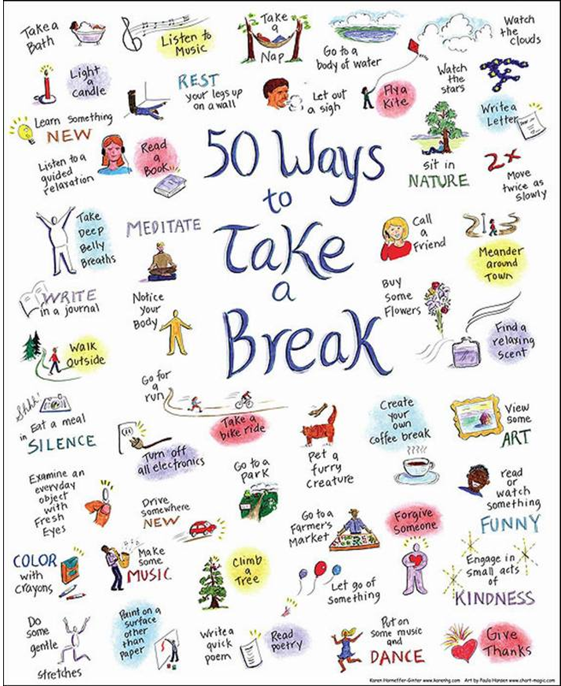 (This is a good point in the set to take a break)
654
Dry Eye Syndrome
Finally: The Cornea book discusses several conditions that mimic DES in their presentation—what are they?
--?
--?
--?
--?
--?
--?
Dry Eye Syndrome
Finally: The Cornea book discusses several conditions that mimic DES in their presentation—what are they?
--Conjunctivochalasis
--SLK
--Floppy eyelid syndrome
--Nighttime lagophthalmos
--Parkinson’s
--Mucous-membrane pemphigoid/OCP
Dry Eye Syndrome
Finally: The Cornea book discusses several conditions that mimic DES in their presentation—what are they?
--Conjunctivochalasis
--SLK
--Floppy eyeSLK
--Nighttime lagophthalmos
--Parkinson’s
--Mucous-membrane pemphigoid/OCP
Briefly, what is conj’chalasis?
Loose, redundant, nonedematous conj. It usually manifests as a ‘fold’ of conj draping on the lower-lid margin.

What is the cause?
Probably the mechanical trauma of the lids rubbing against the bulbar conj during blinking

What do conj’chalasis pts c/o about?
The same things DES pts do: FBS, red eyes, and tearing

What is going on, ie, what happens that produces their discomfort?
The redundant conj chafes against itself during blinking/eye movements
Dry Eye Syndrome
Finally: The Cornea book discusses several conditions that mimic DES in their presentation—what are they?
--Conjunctivochalasis
--SLK
--Floppy eyeSLK
--Nighttime lagophthalmos
--Parkinson’s
--Mucous-membrane pemphigoid/OCP
Briefly, what is conj’chalasis?
Loose, redundant, nonedematous conj. It usually manifests as a ‘fold’ of conj draping on the lower-lid margin.

What is the cause?
Probably the mechanical trauma of the lids rubbing against the bulbar conj during blinking

What do conj’chalasis pts c/o about?
The same things DES pts do: FBS, red eyes, and tearing

What is going on, ie, what happens that produces their discomfort?
The redundant conj chafes against itself during blinking/eye movements
Dry Eye Syndrome
Finally: The Cornea book discusses several conditions that mimic DES in their presentation—what are they?
--Conjunctivochalasis
--SLK
--Floppy eyeSLK
--Nighttime lagophthalmos
--Parkinson’s
--Mucous-membrane pemphigoid/OCP
Briefly, what is conj’chalasis?
Loose, redundant, nonedematous conj. It usually manifests as a ‘fold’ of conj draping on the lower-lid margin.

What is the cause?
Probably the mechanical trauma of the lids rubbing against the bulbar conj during blinking

What do conj’chalasis pts c/o about?
The same things DES pts do: FBS, red eyes, and tearing

What is going on, ie, what happens that produces their discomfort?
The redundant conj chafes against itself during blinking/eye movements
Dry Eye Syndrome
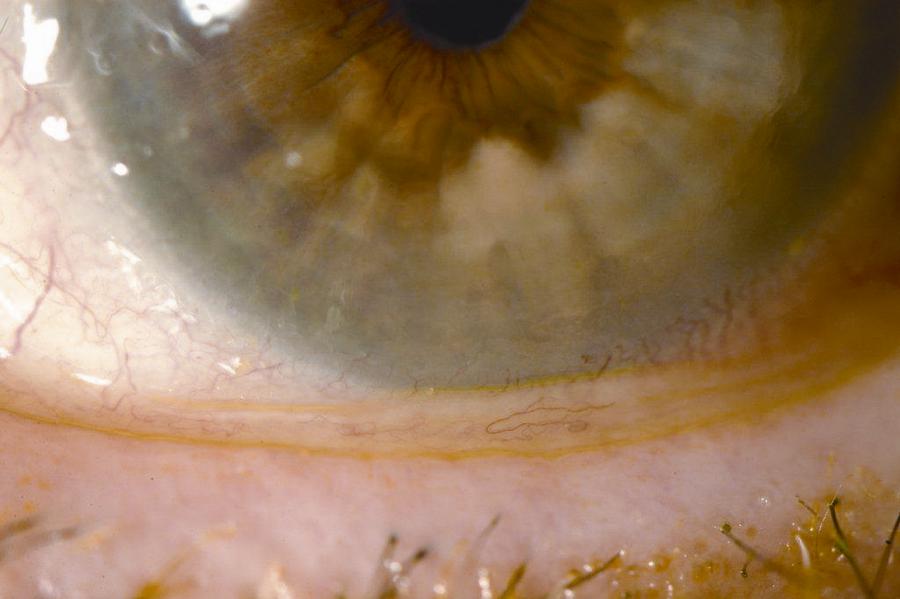 Conjunctivochalasis
Dry Eye Syndrome
Finally: The Cornea book discusses several conditions that mimic DES in their presentation—what are they?
--Conjunctivochalasis
--SLK
--Floppy eyeSLK
--Nighttime lagophthalmos
--Parkinson’s
--Mucous-membrane pemphigoid/OCP
Briefly, what is conj’chalasis?
Loose, redundant, nonedematous conj. It usually manifests as a ‘fold’ of conj draping on the lower-lid margin.

What is the cause?
Probably the mechanical trauma of the lids rubbing against the bulbar conj during blinking

What do conj’chalasis pts c/o about?
The same things DES pts do: FBS, red eyes, and tearing

What is going on, ie, what happens that produces their discomfort?
The redundant conj chafes against itself during blinking/eye movements
Dry Eye Syndrome
Finally: The Cornea book discusses several conditions that mimic DES in their presentation—what are they?
--Conjunctivochalasis
--SLK
--Floppy eyeSLK
--Nighttime lagophthalmos
--Parkinson’s
--Mucous-membrane pemphigoid/OCP
Briefly, what is conj’chalasis?
Loose, redundant, nonedematous conj. It usually manifests as a ‘fold’ of conj draping on the lower-lid margin.

What is the cause?
Probably the mechanical trauma of the lids rubbing against the bulbar conj during blinking

What do conj’chalasis pts c/o about?
The same things DES pts do: FBS, red eyes, and tearing

What is going on, ie, what happens that produces their discomfort?
The redundant conj chafes against itself during blinking/eye movements
Dry Eye Syndrome
Finally: The Cornea book discusses several conditions that mimic DES in their presentation—what are they?
--Conjunctivochalasis
--SLK
--Floppy eyeSLK
--Nighttime lagophthalmos
--Parkinson’s
--Mucous-membrane pemphigoid/OCP
Briefly, what is conj’chalasis?
Loose, redundant, nonedematous conj. It usually manifests as a ‘fold’ of conj draping on the lower-lid margin.

What is the cause?
Probably the mechanical trauma of the lids rubbing against the bulbar conj during blinking

What do conj’chalasis pts c/o about?
The same things DES pts do: FBS, red eyes, and tearing

What is going on, ie, what happens that produces their discomfort?
The redundant conj chafes against itself during blinking/eye movements
Dry Eye Syndrome
Finally: The Cornea book discusses several conditions that mimic DES in their presentation—what are they?
--Conjunctivochalasis
--SLK
--Floppy eyeSLK
--Nighttime lagophthalmos
--Parkinson’s
--Mucous-membrane pemphigoid/OCP
Briefly, what is conj’chalasis?
Loose, redundant, nonedematous conj. It usually manifests as a ‘fold’ of conj draping on the lower-lid margin.

What is the cause?
Probably the mechanical trauma of the lids rubbing against the bulbar conj during blinking

What do conj’chalasis pts c/o about?
The same things DES pts do: FBS, red eyes, and tearing

What is going on, ie, what happens that produces their discomfort?
The redundant conj chafes against itself during blinking/eye movements
Dry Eye Syndrome
Finally: The Cornea book discusses several conditions that mimic DES in their presentation—what are they?
--Conjunctivochalasis
--SLK
--Floppy eyeSLK
--Nighttime lagophthalmos
--Parkinson’s
--Mucous-membrane pemphigoid/OCP
Briefly, what is conj’chalasis?
Loose, redundant, nonedematous conj. It usually manifests as a ‘fold’ of conj draping on the lower-lid margin.

What is the cause?
Probably the mechanical trauma of the lids rubbing against the bulbar conj during blinking

What do conj’chalasis pts c/o about?
The same things DES pts do: FBS, red eyes, and tearing

What is going on, ie, what happens that produces their discomfort?
The redundant conj chafes against itself during blinking/eye movements
Dry Eye Syndrome
Finally: The Cornea book discusses several conditions that mimic DES in their presentation—what are they?
--Conjunctivochalasis
--SLK
--Floppy eyeSLK
--Nighttime lagophthalmos
--Parkinson’s
--Mucous-membrane pemphigoid/OCP
Briefly, what is conj’chalasis?
Loose, redundant, nonedematous conj. It usually manifests as a ‘fold’ of conj draping on the lower-lid margin.

What is the cause?
Probably the mechanical trauma of the lids rubbing against the bulbar conj during blinking

What do conj’chalasis pts c/o about?
The same things DES pts do: FBS, red eyes, and tearing

What is going on, ie, what happens that produces their discomfort?
The redundant conj chafes against itself during blinking/eye movements
Dry Eye Syndrome
Finally: The Cornea book discusses several conditions that mimic DES in their presentation—what are they?
--Conjunctivochalasis
--SLK
--Floppy eyeSLK
--Nighttime lagophthalmos
--Parkinson’s
--Mucous-membrane pemphigoid/OCP
Briefly, what is conj’chalasis?
Loose, redundant, nonedematous conj. It usually manifests as a ‘fold’ of conj draping on the lower-lid margin.

What is the cause?
Probably the mechanical trauma of the lids rubbing against the bulbar conj during blinking

What do conj’chalasis pts c/o about?
The same things DES pts do: FBS, red eyes, and tearing

What is going on, ie, what happens that produces their discomfort?
The redundant conj chafes against itself during blinking/eye movements
How is conj’chalasis managed?
It’s reasonable to start with ATs, antihistamines, steroids etc (although one of the characteristics of conj’chalasis is that it doesn’t respond well to DES-tx maneuvers). Often, surgical intervention (in the form of thermal cicatrization or excision) to remove the redundant conj is required for resolution.
Dry Eye Syndrome
Finally: The Cornea book discusses several conditions that mimic DES in their presentation—what are they?
--Conjunctivochalasis
--SLK
--Floppy eyeSLK
--Nighttime lagophthalmos
--Parkinson’s
--Mucous-membrane pemphigoid/OCP
Briefly, what is conj’chalasis?
Loose, redundant, nonedematous conj. It usually manifests as a ‘fold’ of conj draping on the lower-lid margin.

What is the cause?
Probably the mechanical trauma of the lids rubbing against the bulbar conj during blinking

What do conj’chalasis pts c/o about?
The same things DES pts do: FBS, red eyes, and tearing

What is going on, ie, what happens that produces their discomfort?
The redundant conj chafes against itself during blinking/eye movements
How is conj’chalasis managed?
It’s reasonable to start with ATs, antihistamines, steroids etc (although one of the characteristics of conj’chalasis is that it doesn’t respond well to DES-tx maneuvers). Often, surgical intervention (in the form of thermal cicatrization or excision) to remove the redundant conj is required for resolution.
Dry Eye Syndrome
Finally: The Cornea book discusses several conditions that mimic DES in their presentation—what are they?
--Conjunctivochalasis
--SLK
--Floppy eyeSLK
--Nighttime lagophthalmos
--Parkinson’s
--Mucous-membrane pemphigoid/OCP
Briefly, what is conj’chalasis?
Loose, redundant, nonedematous conj. It usually manifests as a ‘fold’ of conj draping on the lower-lid margin.

What is the cause?
Probably the mechanical trauma of the lids rubbing against the bulbar conj during blinking

What do conj’chalasis pts c/o about?
The same things DES pts do: FBS, red eyes, and tearing

What is going on, ie, what happens that produces their discomfort?
The redundant conj chafes against itself during blinking/eye movements
How is conj’chalasis managed?
It’s reasonable to start with ATs, antihistamines, steroids etc (although one of the characteristics of conj’chalasis is that it doesn’t respond well to DES-tx maneuvers). Often, surgical intervention (in the form of thermal cicatrization or excision) to remove the redundant conj is required for resolution.
Dry Eye Syndrome
Finally: The Cornea book discusses several conditions that mimic DES in their presentation—what are they?
--Conjunctivochalasis
--SLK
--Floppy eyelid syndrome
--Nighttime lagophthalmos
--Parkinson’s
--Mucous-membrane pemphigoid/OCP
In a nutshell, what is SLK?
A chronic/recurrent inflammatory condition of the superior limbal cornea and adjacent conj

Is it common, or rare?
Rare

Is there a gender predilection?
Yes,  ♀  are  far  more likely to be affected
Dry Eye Syndrome
Finally: The Cornea book discusses several conditions that mimic DES in their presentation—what are they?
--Conjunctivochalasis
--SLK
--Floppy eyelid syndrome
--Nighttime lagophthalmos
--Parkinson’s
--Mucous-membrane pemphigoid/OCP
In a nutshell, what is SLK?
A chronic/recurrent inflammatory condition of the superior limbal cornea and adjacent conj

Is it common, or rare?
Rare

Is there a gender predilection?
Yes,  ♀  are  far  more likely to be affected
Dry Eye Syndrome
Finally: The Cornea book discusses several conditions that mimic DES in their presentation—what are they?
--Conjunctivochalasis
--SLK
--Floppy eyelid syndrome
--Nighttime lagophthalmos
--Parkinson’s
--Mucous-membrane pemphigoid/OCP
In a nutshell, what is SLK?
A chronic/recurrent inflammatory condition of the superior limbal cornea and adjacent conj

Is it common, or rare?
Rare

Is there a gender predilection?
Yes,  ♀  are  far  more likely to be affected
Dry Eye Syndrome
Finally: The Cornea book discusses several conditions that mimic DES in their presentation—what are they?
--Conjunctivochalasis
--SLK
--Floppy eyelid syndrome
--Nighttime lagophthalmos
--Parkinson’s
--Mucous-membrane pemphigoid/OCP
In a nutshell, what is SLK?
A chronic/recurrent inflammatory condition of the superior limbal cornea and adjacent conj

Is it common, or rare?
Rare

Is there a gender predilection?
Yes,  ♀  are  far  more likely to be affected
Dry Eye Syndrome
Finally: The Cornea book discusses several conditions that mimic DES in their presentation—what are they?
--Conjunctivochalasis
--SLK
--Floppy eyelid syndrome
--Nighttime lagophthalmos
--Parkinson’s
--Mucous-membrane pemphigoid/OCP
In a nutshell, what is SLK?
A chronic/recurrent inflammatory condition of the superior limbal cornea and adjacent conj

Is it common, or rare?
Rare

Is there a gender predilection?
Yes,  ♀  are  far  more likely to be affected
Dry Eye Syndrome
Finally: The Cornea book discusses several conditions that mimic DES in their presentation—what are they?
--Conjunctivochalasis
--SLK
--Floppy eyelid syndrome
--Nighttime lagophthalmos
--Parkinson’s
--Mucous-membrane pemphigoid/OCP
In a nutshell, what is SLK?
A chronic/recurrent inflammatory condition of the superior limbal cornea and adjacent conj

Is it common, or rare?
Rare

Is there a gender predilection?
Yes,  ♀  are  far  more likely to be affected
M v F
s/w v far
Dry Eye Syndrome
Finally: The Cornea book discusses several conditions that mimic DES in their presentation—what are they?
--Conjunctivochalasis
--SLK
--Floppy eyelid syndrome
--Nighttime lagophthalmos
--Parkinson’s
--Mucous-membrane pemphigoid/OCP
In a nutshell, what is SLK?
A chronic/recurrent inflammatory condition of the superior limbal cornea and adjacent conj

Is it common, or rare?
Rare

Is there a gender predilection?
Yes,  ♀  are  far  more likely to be affected
Dry Eye Syndrome
Finally: The Cornea book discusses several conditions that mimic DES in their presentation—what are they?
--Conjunctivochalasis
--SLK
--Floppy eyelid syndrome
--Nighttime lagophthalmos
--Parkinson’s
--Mucous-membrane pemphigoid/OCP
In a nutshell, what is SLK?
A chronic/recurrent inflammatory condition of the superior limbal cornea and adjacent conj

Is it common, or rare?
Rare

Is there a gender predilection?
Yes,  ♀  are  far  more likely to be affected
What do SLK pts c/o?
The same things DES pts do: FBS, red eyes, and tearing

SLK has  three  classic findings associated with the superior bulbar conj. What are they?
--Injection
--It is redundant/loose
--It stains with  rose bengal,   lissamine green, and/or  fluorescein

SLK also has a classic tarsal conj finding—what is it?
Papillary reaction

SLK has  two  classic cornea findings—what are they?
--Superior  PEE/K
--Superior  filaments
Dry Eye Syndrome
Finally: The Cornea book discusses several conditions that mimic DES in their presentation—what are they?
--Conjunctivochalasis
--SLK
--Floppy eyelid syndrome
--Nighttime lagophthalmos
--Parkinson’s
--Mucous-membrane pemphigoid/OCP
In a nutshell, what is SLK?
A chronic/recurrent inflammatory condition of the superior limbal cornea and adjacent conj

Is it common, or rare?
Rare

Is there a gender predilection?
Yes,  ♀  are  far  more likely to be affected
What do SLK pts c/o?
The same things DES pts do: FBS, red eyes, and tearing

SLK has  three  classic findings associated with the superior bulbar conj. What are they?
--Injection
--It is redundant/loose
--It stains with  rose bengal,   lissamine green, and/or  fluorescein

SLK also has a classic tarsal conj finding—what is it?
Papillary reaction

SLK has  two  classic cornea findings—what are they?
--Superior  PEE/K
--Superior  filaments
Dry Eye Syndrome
Finally: The Cornea book discusses several conditions that mimic DES in their presentation—what are they?
--Conjunctivochalasis
--SLK
--Floppy eyelid syndrome
--Nighttime lagophthalmos
--Parkinson’s
--Mucous-membrane pemphigoid/OCP
In a nutshell, what is SLK?
A chronic/recurrent inflammatory condition of the superior limbal cornea and adjacent conj

Is it common, or rare?
Rare

Is there a gender predilection?
Yes,  ♀  are  far  more likely to be affected
What do SLK pts c/o?
The same things DES pts do: FBS, red eyes, and tearing

SLK has  three  classic findings associated with the superior bulbar conj. What are they?
--Injection
--It is redundant/loose
--It stains with  rose bengal,   lissamine green, and/or  fluorescein

SLK also has a classic tarsal conj finding—what is it?
Papillary reaction

SLK has  two  classic cornea findings—what are they?
--Superior  PEE/K
--Superior  filaments
#
Dry Eye Syndrome
Finally: The Cornea book discusses several conditions that mimic DES in their presentation—what are they?
--Conjunctivochalasis
--SLK
--Floppy eyelid syndrome
--Nighttime lagophthalmos
--Parkinson’s
--Mucous-membrane pemphigoid/OCP
In a nutshell, what is SLK?
A chronic/recurrent inflammatory condition of the superior limbal cornea and adjacent conj

Is it common, or rare?
Rare

Is there a gender predilection?
Yes,  ♀  are  far  more likely to be affected
What do SLK pts c/o?
The same things DES pts do: FBS, red eyes, and tearing

SLK has  three  classic findings associated with the superior bulbar conj. What are they?
--Injection
--It is redundant/loose
--It stains with  rose bengal,   lissamine green, and/or  fluorescein

SLK also has a classic tarsal conj finding—what is it?
Papillary reaction

SLK has  two  classic cornea findings—what are they?
--Superior  PEE/K
--Superior  filaments
Dry Eye Syndrome
Finally: The Cornea book discusses several conditions that mimic DES in their presentation—what are they?
--Conjunctivochalasis
--SLK
--Floppy eyelid syndrome
--Nighttime lagophthalmos
--Parkinson’s
--Mucous-membrane pemphigoid/OCP
In a nutshell, what is SLK?
A chronic/recurrent inflammatory condition of the superior limbal cornea and adjacent conj

Is it common, or rare?
Rare

Is there a gender predilection?
Yes,  ♀  are  far  more likely to be affected
What do SLK pts c/o?
The same things DES pts do: FBS, red eyes, and tearing

SLK has  three  classic findings associated with the superior bulbar conj. What are they?
--?
--?
--?rose bengal,   lissamine green, and/or  fluorescein

SLK also has a classic tarsal conj finding—what is it?
Papillary reaction

SLK has  two  classic cornea findings—what are they?
--Superior  PEE/K
--Superior  filaments
Dry Eye Syndrome
Finally: The Cornea book discusses several conditions that mimic DES in their presentation—what are they?
--Conjunctivochalasis
--SLK
--Floppy eyelid syndrome
--Nighttime lagophthalmos
--Parkinson’s
--Mucous-membrane pemphigoid/OCP
In a nutshell, what is SLK?
A chronic/recurrent inflammatory condition of the superior limbal cornea and adjacent conj

Is it common, or rare?
Rare

Is there a gender predilection?
Yes,  ♀  are  far  more likely to be affected
What do SLK pts c/o?
The same things DES pts do: FBS, red eyes, and tearing

SLK has  three  classic findings associated with the superior bulbar conj. What are they?
--Injection
--?
--? stains with  rose bengal,   lissamine green, and/or  fluorescein

SLK also has a classic tarsal conj finding—what is it?
Papillary reaction

SLK has  two  classic cornea findings—what are they?
--Superior  PEE/K
--Superior  filaments
vascular status
Dry Eye Syndrome
Finally: The Cornea book discusses several conditions that mimic DES in their presentation—what are they?
--Conjunctivochalasis
--SLK
--Floppy eyelid syndrome
--Nighttime lagophthalmos
--Parkinson’s
--Mucous-membrane pemphigoid/OCP
In a nutshell, what is SLK?
A chronic/recurrent inflammatory condition of the superior limbal cornea and adjacent conj

Is it common, or rare?
Rare

Is there a gender predilection?
Yes,  ♀  are  far  more likely to be affected
What do SLK pts c/o?
The same things DES pts do: FBS, red eyes, and tearing

SLK has  three  classic findings associated with the superior bulbar conj. What are they?
--Injection
--?
--? stains with  rose bengal,   lissamine green, and/or  fluorescein

SLK also has a classic tarsal conj finding—what is it?
Papillary reaction

SLK has  two  classic cornea findings—what are they?
--Superior  PEE/K
--Superior  filaments
Dry Eye Syndrome
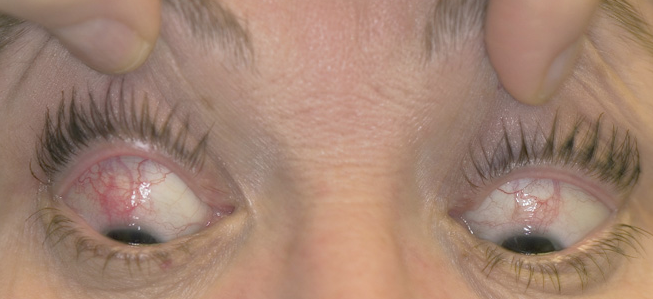 SLK: Superior conj injection
684
Dry Eye Syndrome
Finally: The Cornea book discusses several conditions that mimic DES in their presentation—what are they?
--Conjunctivochalasis
--SLK
--Floppy eyelid syndrome
--Nighttime lagophthalmos
--Parkinson’s
--Mucous-membrane pemphigoid/OCP
In a nutshell, what is SLK?
A chronic/recurrent inflammatory condition of the superior limbal cornea and adjacent conj

Is it common, or rare?
Rare

Is there a gender predilection?
Yes,  ♀  are  far  more likely to be affected
What do SLK pts c/o?
The same things DES pts do: FBS, red eyes, and tearing

SLK has  three  classic findings associated with the superior bulbar conj. What are they?
--Injection
--It is  redundant/loose
--? stains with  rose bengal,   lissamine green, and/or  fluorescein

SLK also has a classic tarsal conj finding—what is it?
Papillary reaction

SLK has  two  classic cornea findings—what are they?
--Superior  PEE/K
--Superior  filaments
tautness
Dry Eye Syndrome
Finally: The Cornea book discusses several conditions that mimic DES in their presentation—what are they?
--Conjunctivochalasis
--SLK
--Floppy eyelid syndrome
--Nighttime lagophthalmos
--Parkinson’s
--Mucous-membrane pemphigoid/OCP
In a nutshell, what is SLK?
A chronic/recurrent inflammatory condition of the superior limbal cornea and adjacent conj

Is it common, or rare?
Rare

Is there a gender predilection?
Yes,  ♀  are  far  more likely to be affected
What do SLK pts c/o?
The same things DES pts do: FBS, red eyes, and tearing

SLK has  three  classic findings associated with the superior bulbar conj. What are they?
--Injection
--It is  redundant/loose
--? stains with  rose bengal,   lissamine green, and/or  fluorescein

SLK also has a classic tarsal conj finding—what is it?
Papillary reaction

SLK has  two  classic cornea findings—what are they?
--Superior  PEE/K
--Superior  filaments
Dry Eye Syndrome
Finally: The Cornea book discusses several conditions that mimic DES in their presentation—what are they?
--Conjunctivochalasis
--SLK
--Floppy eyelid syndrome
--Nighttime lagophthalmos
--Parkinson’s
--Mucous-membrane pemphigoid/OCP
In a nutshell, what is SLK?
A chronic/recurrent inflammatory condition of the superior limbal cornea and adjacent conj

Is it common, or rare?
Rare

Is there a gender predilection?
Yes,  ♀  are  far  more likely to be affected
What do SLK pts c/o?
The same things DES pts do: FBS, red eyes, and tearing

SLK has  three  classic findings associated with the superior bulbar conj. What are they?
--Injection
--It is  redundant/loose
--It stains with  rose bengal,   lissamine green, and/or  fluorescein

SLK also has a classic tarsal conj finding—what is it?
Papillary reaction

SLK has  two  classic cornea findings—what are they?
--Superior  PEE/K
--Superior  filaments
Dry Eye Syndrome
Finally: The Cornea book discusses several conditions that mimic DES in their presentation—what are they?
--Conjunctivochalasis
--SLK
--Floppy eyelid syndrome
--Nighttime lagophthalmos
--Parkinson’s
--Mucous-membrane pemphigoid/OCP
In a nutshell, what is SLK?
A chronic/recurrent inflammatory condition of the superior limbal cornea and adjacent conj

Is it common, or rare?
Rare

Is there a gender predilection?
Yes,  ♀  are  far  more likely to be affected
What do SLK pts c/o?
The same things DES pts do: FBS, red eyes, and tearing

SLK has  three  classic findings associated with the superior bulbar conj. What are they?
--Injection
--It is  redundant/loose
--It stains with  rose bengal,   lissamine green, and/or  fluorescein

SLK also has a classic tarsal conj finding—what is it?
Papillary reaction

SLK has  two  classic cornea findings—what are they?
--Superior  PEE/K
--Superior  filaments
Dry Eye Syndrome
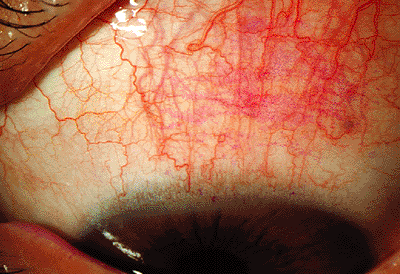 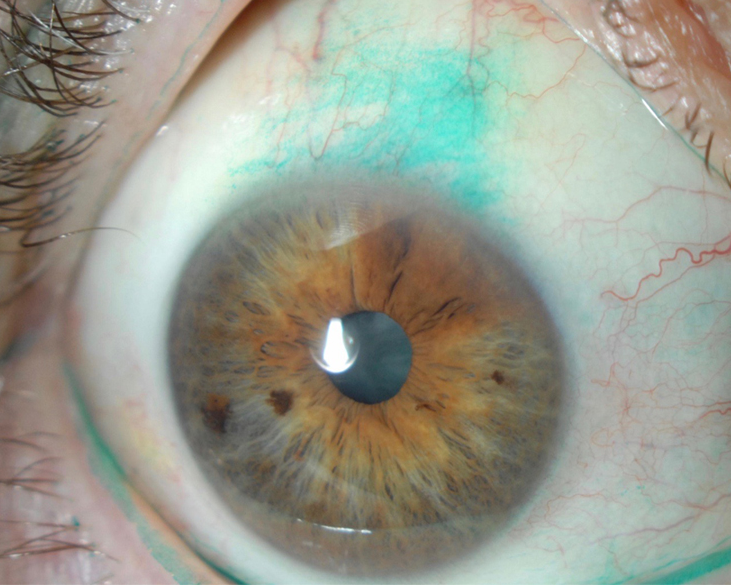 Superior rose bengal staining
Superior lissamine green staining
SLK staining
689
Dry Eye Syndrome
Finally: The Cornea book discusses several conditions that mimic DES in their presentation—what are they?
--Conjunctivochalasis
--SLK
--Floppy eyelid syndrome
--Nighttime lagophthalmos
--Parkinson’s
--Mucous-membrane pemphigoid/OCP
In a nutshell, what is SLK?
A chronic/recurrent inflammatory condition of the superior limbal cornea and adjacent conj

Is it common, or rare?
Rare

Is there a gender predilection?
Yes,  ♀  are  far  more likely to be affected
What do SLK pts c/o?
The same things DES pts do: FBS, red eyes, and tearing

SLK has  three  classic findings associated with the superior bulbar conj. What are they?
--Injection
--It is  redundant/loose
--It stains with  rose bengal,   lissamine green, and/or  fluorescein

SLK also has a classic tarsal conj finding—what is it?
Papillary reaction

SLK has  two  classic cornea findings—what are they?
--Superior  PEE/K
--Superior  filaments
Dry Eye Syndrome
Finally: The Cornea book discusses several conditions that mimic DES in their presentation—what are they?
--Conjunctivochalasis
--SLK
--Floppy eyelid syndrome
--Nighttime lagophthalmos
--Parkinson’s
--Mucous-membrane pemphigoid/OCP
In a nutshell, what is SLK?
A chronic/recurrent inflammatory condition of the superior limbal cornea and adjacent conj

Is it common, or rare?
Rare

Is there a gender predilection?
Yes,  ♀  are  far  more likely to be affected
What do SLK pts c/o?
The same things DES pts do: FBS, red eyes, and tearing

SLK has  three  classic findings associated with the superior bulbar conj. What are they?
--Injection
--It is  redundant/loose
--It stains with  rose bengal,   lissamine green, and/or  fluorescein

SLK also has a classic tarsal conj finding—what is it?
Papillary reaction

SLK has  two  classic cornea findings—what are they?
--Superior  PEE/K
--Superior  filaments
Dry Eye Syndrome
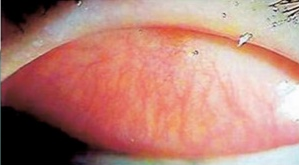 SLK: Superior tarsal conj papillary rxn
692
Dry Eye Syndrome
Finally: The Cornea book discusses several conditions that mimic DES in their presentation—what are they?
--Conjunctivochalasis
--SLK
--Floppy eyelid syndrome
--Nighttime lagophthalmos
--Parkinson’s
--Mucous-membrane pemphigoid/OCP
In a nutshell, what is SLK?
A chronic/recurrent inflammatory condition of the superior limbal cornea and adjacent conj

Is it common, or rare?
Rare

Is there a gender predilection?
Yes,  ♀  are  far  more likely to be affected
What do SLK pts c/o?
The same things DES pts do: FBS, red eyes, and tearing

SLK has  three  classic findings associated with the superior bulbar conj. What are they?
--Injection
--It is  redundant/loose
--It stains with  rose bengal,   lissamine green, and/or  fluorescein

SLK also has a classic tarsal conj finding—what is it?
Papillary reaction

SLK has  two  classic cornea findings. What are they?
--Superior  PEE/K
--Superior  filaments
#
Dry Eye Syndrome
Finally: The Cornea book discusses several conditions that mimic DES in their presentation—what are they?
--Conjunctivochalasis
--SLK
--Floppy eyelid syndrome
--Nighttime lagophthalmos
--Parkinson’s
--Mucous-membrane pemphigoid/OCP
In a nutshell, what is SLK?
A chronic/recurrent inflammatory condition of the superior limbal cornea and adjacent conj

Is it common, or rare?
Rare

Is there a gender predilection?
Yes,  ♀  are  far  more likely to be affected
What do SLK pts c/o?
The same things DES pts do: FBS, red eyes, and tearing

SLK has  three  classic findings associated with the superior bulbar conj. What are they?
--Injection
--It is  redundant/loose
--It stains with  rose bengal,   lissamine green, and/or  fluorescein

SLK also has a classic tarsal conj finding—what is it?
Papillary reaction

SLK has  two  classic cornea findings. What are they?
--Superior  PEE/K
--Superior  filaments
Dry Eye Syndrome
Finally: The Cornea book discusses several conditions that mimic DES in their presentation—what are they?
--Conjunctivochalasis
--SLK
--Floppy eyelid syndrome
--Nighttime lagophthalmos
--Parkinson’s
--Mucous-membrane pemphigoid/OCP
In a nutshell, what is SLK?
A chronic/recurrent inflammatory condition of the superior limbal cornea and adjacent conj

Is it common, or rare?
Rare

Is there a gender predilection?
Yes,  ♀  are  far  more likely to be affected
What do SLK pts c/o?
The same things DES pts do: FBS, red eyes, and tearing

SLK has  three  classic findings associated with the superior bulbar conj. What are they?
--Injection
--It is  redundant/loose
--It stains with  rose bengal,   lissamine green, and/or  fluorescein

SLK also has a classic tarsal conj finding—what is it?
Papillary reaction

SLK has  two  classic cornea findings. What are they?
--?
--?
Dry Eye Syndrome
Finally: The Cornea book discusses several conditions that mimic DES in their presentation—what are they?
--Conjunctivochalasis
--SLK
--Floppy eyelid syndrome
--Nighttime lagophthalmos
--Parkinson’s
--Mucous-membrane pemphigoid/OCP
In a nutshell, what is SLK?
A chronic/recurrent inflammatory condition of the superior limbal cornea and adjacent conj

Is it common, or rare?
Rare

Is there a gender predilection?
Yes,  ♀  are  far  more likely to be affected
What do SLK pts c/o?
The same things DES pts do: FBS, red eyes, and tearing

SLK has  three  classic findings associated with the superior bulbar conj. What are they?
--Injection
--It is  redundant/loose
--It stains with  rose bengal,   lissamine green, and/or  fluorescein

SLK also has a classic tarsal conj finding—what is it?
Papillary reaction

SLK has  two  classic cornea findings. What are they?
--Superior  PEE/K
--Superior  filaments
abb.
Dry Eye Syndrome
Finally: The Cornea book discusses several conditions that mimic DES in their presentation—what are they?
--Conjunctivochalasis
--SLK
--Floppy eyelid syndrome
--Nighttime lagophthalmos
--Parkinson’s
--Mucous-membrane pemphigoid/OCP
In a nutshell, what is SLK?
A chronic/recurrent inflammatory condition of the superior limbal cornea and adjacent conj

Is it common, or rare?
Rare

Is there a gender predilection?
Yes,  ♀  are  far  more likely to be affected
What do SLK pts c/o?
The same things DES pts do: FBS, red eyes, and tearing

SLK has  three  classic findings associated with the superior bulbar conj. What are they?
--Injection
--It is  redundant/loose
--It stains with  rose bengal,   lissamine green, and/or  fluorescein

SLK also has a classic tarsal conj finding—what is it?
Papillary reaction

SLK has  two  classic cornea findings. What are they?
--Superior  PEE/K
--Superior  filaments
Dry Eye Syndrome
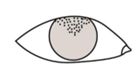 K staining pattern in SLK
698
Dry Eye Syndrome
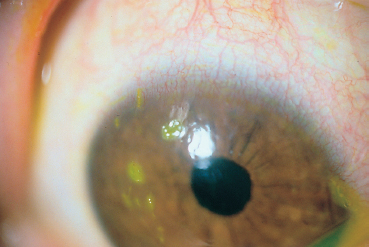 SLK: Superior corneal filaments
699
Dry Eye Syndrome
Finally: The Cornea book discusses several conditions that mimic DES in their presentation—what are they?
--Conjunctivochalasis
--SLK
--Floppy eyelid syndrome
--Nighttime lagophthalmos
--Parkinson’s
--Mucous-membrane pemphigoid/OCP
In a nutshell, what is SLK?
A chronic/recurrent inflammatory condition of the superior limbal cornea and adjacent conj

Is it common, or rare?
Rare

Is there a gender predilection?
Yes,  ♀  are  far  more likely to be affected
What do SLK pts c/o?
The same things DES pts do: FBS, red eyes, and tearing

SLK has  three  classic findings associated with the superior bulbar conj. What are they?
--Injection
--It is redundant/loose
--It stains with  rose bengal,   lissamine green, and/or  fluorescein

SLK also has a classic tarsal conj finding—what is it?
Papillary reaction

SLK has  two  classic cornea findings—what are they?
--Superior  PEE/K
--Superior  filaments
So, SLK pts have irritated and redundant superior bulbar conj, irritated superior tarsal conj, and superior corneal abnormalities. What’s the mechanism for all this?
The  mechanical  theory is the most widely accepted. According to this theory,  the superior lid is too tightly apposed to the globe, and the resulting excessive contact and rubbing produces the signs/symptoms of SLK.

Why do SLK pts have overly tight superior lids?
In many cases, because of concomitant  thyroid dz  producing orbital congestion that forces the globes forward against the lids. Check thyroid labs on all SLK pts!
Dry Eye Syndrome
Finally: The Cornea book discusses several conditions that mimic DES in their presentation—what are they?
--Conjunctivochalasis
--SLK
--Floppy eyelid syndrome
--Nighttime lagophthalmos
--Parkinson’s
--Mucous-membrane pemphigoid/OCP
In a nutshell, what is SLK?
A chronic/recurrent inflammatory condition of the superior limbal cornea and adjacent conj

Is it common, or rare?
Rare

Is there a gender predilection?
Yes,  ♀  are  far  more likely to be affected
What do SLK pts c/o?
The same things DES pts do: FBS, red eyes, and tearing

SLK has  three  classic findings associated with the superior bulbar conj. What are they?
--Injection
--It is redundant/loose
--It stains with  rose bengal,   lissamine green, and/or  fluorescein

SLK also has a classic tarsal conj finding—what is it?
Papillary reaction

SLK has  two  classic cornea findings—what are they?
--Superior  PEE/K
--Superior  filaments
So, SLK pts have irritated and redundant superior bulbar conj, irritated superior tarsal conj, and superior corneal abnormalities. What’s the mechanism for all this?
The  mechanical  theory is the most widely accepted. According to this theory,  the superior lid is too tightly apposed to the globe, and the resulting excessive contact and rubbing produces the signs/symptoms of SLK.

Why do SLK pts have overly tight superior lids?
In many cases, because of concomitant  thyroid dz  producing orbital congestion that forces the globes forward against the lids. Check thyroid labs on all SLK pts!
Dry Eye Syndrome
Finally: The Cornea book discusses several conditions that mimic DES in their presentation—what are they?
--Conjunctivochalasis
--SLK
--Floppy eyelid syndrome
--Nighttime lagophthalmos
--Parkinson’s
--Mucous-membrane pemphigoid/OCP
In a nutshell, what is SLK?
A chronic/recurrent inflammatory condition of the superior limbal cornea and adjacent conj

Is it common, or rare?
Rare

Is there a gender predilection?
Yes,  ♀  are  far  more likely to be affected
What do SLK pts c/o?
The same things DES pts do: FBS, red eyes, and tearing

SLK has  three  classic findings associated with the superior bulbar conj. What are they?
--Injection
--It is redundant/loose
--It stains with  rose bengal,   lissamine green, and/or  fluorescein

SLK also has a classic tarsal conj finding—what is it?
Papillary reaction

SLK has  two  classic cornea findings—what are they?
--Superior  PEE/K
--Superior  filaments
So, SLK pts have irritated and redundant superior bulbar conj, irritated superior tarsal conj, and superior corneal abnormalities. What’s the mechanism for all this?
The  mechanical  theory is the most widely accepted. According to this theory,  the superior lid is too tightly apposed to the globe, and the resulting excessive contact and rubbing produces the signs/symptoms of SLK.

Why do SLK pts have overly tight superior lids?
In many cases, because of concomitant  thyroid dz  producing orbital congestion that forces the globes forward against the lids. Check thyroid labs on all SLK pts!
Dry Eye Syndrome
Finally: The Cornea book discusses several conditions that mimic DES in their presentation—what are they?
--Conjunctivochalasis
--SLK
--Floppy eyelid syndrome
--Nighttime lagophthalmos
--Parkinson’s
--Mucous-membrane pemphigoid/OCP
In a nutshell, what is SLK?
A chronic/recurrent inflammatory condition of the superior limbal cornea and adjacent conj

Is it common, or rare?
Rare

Is there a gender predilection?
Yes,  ♀  are  far  more likely to be affected
What do SLK pts c/o?
The same things DES pts do: FBS, red eyes, and tearing

SLK has  three  classic findings associated with the superior bulbar conj. What are they?
--Injection
--It is redundant/loose
--It stains with  rose bengal,   lissamine green, and/or  fluorescein

SLK also has a classic tarsal conj finding—what is it?
Papillary reaction

SLK has  two  classic cornea findings—what are they?
--Superior  PEE/K
--Superior  filaments
So, SLK pts have irritated and redundant superior bulbar conj, irritated superior tarsal conj, and superior corneal abnormalities. What’s the mechanism for all this?
The  mechanical  theory is the most widely accepted. According to this theory,  the superior lid is too tightly apposed to the globe, and the resulting excessive contact and rubbing produces the signs/symptoms of SLK.

Why do SLK pts have overly tight superior lids?
In many cases, because of concomitant  thyroid dz  producing orbital congestion that forces the globes forward against the lids. Check thyroid labs on all SLK pts!
Dry Eye Syndrome
Finally: The Cornea book discusses several conditions that mimic DES in their presentation—what are they?
--Conjunctivochalasis
--SLK
--Floppy eyelid syndrome
--Nighttime lagophthalmos
--Parkinson’s
--Mucous-membrane pemphigoid/OCP
In a nutshell, what is SLK?
A chronic/recurrent inflammatory condition of the superior limbal cornea and adjacent conj

Is it common, or rare?
Rare

Is there a gender predilection?
Yes,  ♀  are  far  more likely to be affected
What do SLK pts c/o?
The same things DES pts do: FBS, red eyes, and tearing

SLK has  three  classic findings associated with the superior bulbar conj. What are they?
--Injection
--It is redundant/loose
--It stains with  rose bengal,   lissamine green, and/or  fluorescein

SLK also has a classic tarsal conj finding—what is it?
Papillary reaction

SLK has  two  classic cornea findings—what are they?
--Superior  PEE/K
--Superior  filaments
So, SLK pts have irritated and redundant superior bulbar conj, irritated superior tarsal conj, and superior corneal abnormalities. What’s the mechanism for all this?
The  mechanical  theory is the most widely accepted. According to this theory,  the superior lid is too tightly apposed to the globe, and the resulting excessive contact and rubbing produces the signs/symptoms of SLK.

Why do SLK pts have overly tight superior lids?
In many cases, because of concomitant  thyroid dz  producing orbital congestion that forces the globes forward against the lids. Check thyroid labs on all SLK pts!
Dry Eye Syndrome
Finally: The Cornea book discusses several conditions that mimic DES in their presentation—what are they?
--Conjunctivochalasis
--SLK
--Floppy eyelid syndrome
--Nighttime lagophthalmos
--Parkinson’s
--Mucous-membrane pemphigoid/OCP
In a nutshell, what is SLK?
A chronic/recurrent inflammatory condition of the superior limbal cornea and adjacent conj

Is it common, or rare?
Rare

Is there a gender predilection?
Yes,  ♀  are  far  more likely to be affected
What do SLK pts c/o?
The same things DES pts do: FBS, red eyes, and tearing

SLK has  three  classic findings associated with the superior bulbar conj. What are they?
--Injection
--It is redundant/loose
--It stains with  rose bengal,   lissamine green, and/or  fluorescein

SLK also has a classic tarsal conj finding—what is it?
Papillary reaction

SLK has  two  classic cornea findings—what are they?
--Superior  PEE/K
--Superior  filaments
So, SLK pts have irritated and redundant superior bulbar conj, irritated superior tarsal conj, and superior corneal abnormalities. What’s the mechanism for all this?
The  mechanical  theory is the most widely accepted. According to this theory,  the superior lid is too tightly apposed to the globe, and the resulting excessive contact and rubbing produces the signs/symptoms of SLK.

Why do SLK pts have overly tight superior lids?
In many cases, because of concomitant  thyroid dz  producing orbital congestion that forces the globes forward against the lids. Check thyroid labs on all SLK pts!
classic systemic assn.
Dry Eye Syndrome
Finally: The Cornea book discusses several conditions that mimic DES in their presentation—what are they?
--Conjunctivochalasis
--SLK
--Floppy eyelid syndrome
--Nighttime lagophthalmos
--Parkinson’s
--Mucous-membrane pemphigoid/OCP
In a nutshell, what is SLK?
A chronic/recurrent inflammatory condition of the superior limbal cornea and adjacent conj

Is it common, or rare?
Rare

Is there a gender predilection?
Yes,  ♀  are  far  more likely to be affected
What do SLK pts c/o?
The same things DES pts do: FBS, red eyes, and tearing

SLK has  three  classic findings associated with the superior bulbar conj. What are they?
--Injection
--It is redundant/loose
--It stains with  rose bengal,   lissamine green, and/or  fluorescein

SLK also has a classic tarsal conj finding—what is it?
Papillary reaction

SLK has  two  classic cornea findings—what are they?
--Superior  PEE/K
--Superior  filaments
So, SLK pts have irritated and redundant superior bulbar conj, irritated superior tarsal conj, and superior corneal abnormalities. What’s the mechanism for all this?
The  mechanical  theory is the most widely accepted. According to this theory,  the superior lid is too tightly apposed to the globe, and the resulting excessive contact and rubbing produces the signs/symptoms of SLK.

Why do SLK pts have overly tight superior lids?
In many cases, because of concomitant  thyroid dz  producing orbital congestion that forces the globes forward against the lids. Check thyroid labs on all SLK pts!
Dry Eye Syndrome
Finally: The Cornea book discusses several conditions that mimic DES in their presentation—what are they?
--Conjunctivochalasis
--SLK
--Floppy eyelid syndrome
--Nighttime lagophthalmos
--Parkinson’s
--Mucous-membrane pemphigoid/OCP
In a nutshell, what is SLK?
A chronic/recurrent inflammatory condition of the superior limbal cornea and adjacent conj

Is it common, or rare?
Rare

Is there a gender predilection?
Yes,  ♀  are  far  more likely to be affected
What do SLK pts c/o?
The same things DES pts do: FBS, red eyes, and tearing

SLK has  three  classic findings associated with the superior bulbar conj. What are they?
--Injection
--It is redundant/loose
--It stains with  rose bengal,   lissamine green, and/or  fluorescein

SLK also has a classic tarsal conj finding—what is it?
Papillary reaction

SLK has  two  classic cornea findings—what are they?
--Superior  PEE/K
--Superior  filaments
So, SLK pts have irritated and redundant superior bulbar conj, irritated superior tarsal conj, and superior corneal abnormalities. What’s the mechanism for all this?
The  mechanical  theory is the most widely accepted. According to this theory,  the superior lid is too tightly apposed to the globe, and the resulting excessive contact and rubbing produces the signs/symptoms of SLK.

Why do SLK pts have overly tight superior lids?
In many cases, because of concomitant  thyroid dz  producing orbital congestion that forces the globes forward against the lids. Check thyroid labs on all SLK pts!
Dry Eye Syndrome
Finally: The Cornea book discusses several conditions that mimic DES in their presentation—what are they?
--Conjunctivochalasis
--SLK
--Floppy eyelid syndrome
--Nighttime lagophthalmos
--Parkinson’s
--Mucous-membrane pemphigoid/OCP
In a nutshell, what is SLK?
A chronic/recurrent inflammatory condition of the superior limbal cornea and adjacent conj

Is it common, or rare?
Rare

Is there a gender predilection?
Yes,  ♀  are  far  more likely to be affected
What do SLK pts c/o?
The same things DES pts do: FBS, red eyes, and tearing

SLK has  three  classic findings associated with the superior bulbar conj. What are they?
--Injection
--It is redundant/loose
--It stains with  rose bengal,   lissamine green, and/or  fluorescein

SLK also has a classic tarsal conj finding—what is it?
Papillary reaction

SLK has  two  classic cornea findings—what are they?
--Superior  PEE/K
--Superior  filaments
So, SLK pts have irritated and redundant superior bulbar conj, irritated superior tarsal conj, and superior corneal abnormalities. What’s the mechanism for all this?
The mechanical theory is the most widely accepted. According to this theory, the superior lid is too tightly apposed to the globe, and the resulting excessive contact and rubbing produces the signs/symptoms of SLK.

Why do SLK pts have overly tight superior lids?
In many cases, because of concomitant  thyroid dz  producing orbital congestion that forces the globes forward against the lids. Check thyroid labs on all SLK pts!
What are the two overarching goals in treating SLK?
--?…surface inflammation
--?…friction between the superior bulbar conj and superior tarsal conj

There are a number of medical treatment options. These include:
--Preservative-free ATs
--Topical anti-inflammatory meds
--Large (enough to cover the involved conj) diameter BCL

Is surgery ever indicated to resolve the redundant conj?
It is indeed
Dry Eye Syndrome
Finally: The Cornea book discusses several conditions that mimic DES in their presentation—what are they?
--Conjunctivochalasis
--SLK
--Floppy eyelid syndrome
--Nighttime lagophthalmos
--Parkinson’s
--Mucous-membrane pemphigoid/OCP
In a nutshell, what is SLK?
A chronic/recurrent inflammatory condition of the superior limbal cornea and adjacent conj

Is it common, or rare?
Rare

Is there a gender predilection?
Yes,  ♀  are  far  more likely to be affected
What do SLK pts c/o?
The same things DES pts do: FBS, red eyes, and tearing

SLK has  three  classic findings associated with the superior bulbar conj. What are they?
--Injection
--It is redundant/loose
--It stains with  rose bengal,   lissamine green, and/or  fluorescein

SLK also has a classic tarsal conj finding—what is it?
Papillary reaction

SLK has  two  classic cornea findings—what are they?
--Superior  PEE/K
--Superior  filaments
So, SLK pts have irritated and redundant superior bulbar conj, irritated superior tarsal conj, and superior corneal abnormalities. What’s the mechanism for all this?
The mechanical theory is the most widely accepted. According to this theory, the superior lid is too tightly apposed to the globe, and the resulting excessive contact and rubbing produces the signs/symptoms of SLK.

Why do SLK pts have overly tight superior lids?
In many cases, because of concomitant  thyroid dz  producing orbital congestion that forces the globes forward against the lids. Check thyroid labs on all SLK pts!
What are the two overarching goals in treating SLK?
--Reduce…surface inflammation
--Reduce…friction between the superior bulbar conj and superior tarsal conj

There are a number of medical treatment options. These include:
--Preservative-free ATs
--Topical anti-inflammatory meds
--Large (enough to cover the involved conj) diameter BCL

Is surgery ever indicated to resolve the redundant conj?
It is indeed
Dry Eye Syndrome
Finally: The Cornea book discusses several conditions that mimic DES in their presentation—what are they?
--Conjunctivochalasis
--SLK
--Floppy eyelid syndrome
--Nighttime lagophthalmos
--Parkinson’s
--Mucous-membrane pemphigoid/OCP
In a nutshell, what is SLK?
A chronic/recurrent inflammatory condition of the superior limbal cornea and adjacent conj

Is it common, or rare?
Rare

Is there a gender predilection?
Yes,  ♀  are  far  more likely to be affected
What do SLK pts c/o?
The same things DES pts do: FBS, red eyes, and tearing

SLK has  three  classic findings associated with the superior bulbar conj. What are they?
--Injection
--It is redundant/loose
--It stains with  rose bengal,   lissamine green, and/or  fluorescein

SLK also has a classic tarsal conj finding—what is it?
Papillary reaction

SLK has  two  classic cornea findings—what are they?
--Superior  PEE/K
--Superior  filaments
So, SLK pts have irritated and redundant superior bulbar conj, irritated superior tarsal conj, and superior corneal abnormalities. What’s the mechanism for all this?
The mechanical theory is the most widely accepted. According to this theory, the superior lid is too tightly apposed to the globe, and the resulting excessive contact and rubbing produces the signs/symptoms of SLK.

Why do SLK pts have overly tight superior lids?
In many cases, because of concomitant  thyroid dz  producing orbital congestion that forces the globes forward against the lids. Check thyroid labs on all SLK pts!
What are the two overarching goals in treating SLK?
--Reduce…surface inflammation
--Reduce…friction between the superior bulbar conj and superior tarsal conj

There are a number of medical treatment options. These include:
--Preservative-free ATs
--Topical anti-inflammatory meds
--Large (enough to cover the involved conj) diameter BCL

Is surgery ever indicated to resolve the redundant conj?
It is indeed
Dry Eye Syndrome
Finally: The Cornea book discusses several conditions that mimic DES in their presentation—what are they?
--Conjunctivochalasis
--SLK
--Floppy eyelid syndrome
--Nighttime lagophthalmos
--Parkinson’s
--Mucous-membrane pemphigoid/OCP
In a nutshell, what is SLK?
A chronic/recurrent inflammatory condition of the superior limbal cornea and adjacent conj

Is it common, or rare?
Rare

Is there a gender predilection?
Yes,  ♀  are  far  more likely to be affected
What do SLK pts c/o?
The same things DES pts do: FBS, red eyes, and tearing

SLK has  three  classic findings associated with the superior bulbar conj. What are they?
--Injection
--It is redundant/loose
--It stains with  rose bengal,   lissamine green, and/or  fluorescein

SLK also has a classic tarsal conj finding—what is it?
Papillary reaction

SLK has  two  classic cornea findings—what are they?
--Superior  PEE/K
--Superior  filaments
So, SLK pts have irritated and redundant superior bulbar conj, irritated superior tarsal conj, and superior corneal abnormalities. What’s the mechanism for all this?
The mechanical theory is the most widely accepted. According to this theory, the superior lid is too tightly apposed to the globe, and the resulting excessive contact and rubbing produces the signs/symptoms of SLK.

Why do SLK pts have overly tight superior lids?
In many cases, because of concomitant  thyroid dz  producing orbital congestion that forces the globes forward against the lids. Check thyroid labs on all SLK pts!
What are the two overarching goals in treating SLK?
--Reduce…surface inflammation
--Reduce…friction between the superior bulbar conj and superior tarsal conj

There are a number of medical treatment options. These include:
--?
--?
--?

Is surgery ever indicated to resolve the redundant conj?
It is indeed
Dry Eye Syndrome
Finally: The Cornea book discusses several conditions that mimic DES in their presentation—what are they?
--Conjunctivochalasis
--SLK
--Floppy eyelid syndrome
--Nighttime lagophthalmos
--Parkinson’s
--Mucous-membrane pemphigoid/OCP
In a nutshell, what is SLK?
A chronic/recurrent inflammatory condition of the superior limbal cornea and adjacent conj

Is it common, or rare?
Rare

Is there a gender predilection?
Yes,  ♀  are  far  more likely to be affected
What do SLK pts c/o?
The same things DES pts do: FBS, red eyes, and tearing

SLK has  three  classic findings associated with the superior bulbar conj. What are they?
--Injection
--It is redundant/loose
--It stains with  rose bengal,   lissamine green, and/or  fluorescein

SLK also has a classic tarsal conj finding—what is it?
Papillary reaction

SLK has  two  classic cornea findings—what are they?
--Superior  PEE/K
--Superior  filaments
So, SLK pts have irritated and redundant superior bulbar conj, irritated superior tarsal conj, and superior corneal abnormalities. What’s the mechanism for all this?
The mechanical theory is the most widely accepted. According to this theory, the superior lid is too tightly apposed to the globe, and the resulting excessive contact and rubbing produces the signs/symptoms of SLK.

Why do SLK pts have overly tight superior lids?
In many cases, because of concomitant  thyroid dz  producing orbital congestion that forces the globes forward against the lids. Check thyroid labs on all SLK pts!
What are the two overarching goals in treating SLK?
--Reduce…surface inflammation
--Reduce…friction between the superior bulbar conj and superior tarsal conj

There are a number of medical treatment options. These include:
--Preservative-free ATs
--Topical anti-inflammatory meds
--Large (enough to cover the involved conj) diameter BCL

Is surgery ever indicated to resolve the redundant conj?
It is indeed
Dry Eye Syndrome
Finally: The Cornea book discusses several conditions that mimic DES in their presentation—what are they?
--Conjunctivochalasis
--SLK
--Floppy eyelid syndrome
--Nighttime lagophthalmos
--Parkinson’s
--Mucous-membrane pemphigoid/OCP
In a nutshell, what is SLK?
A chronic/recurrent inflammatory condition of the superior limbal cornea and adjacent conj

Is it common, or rare?
Rare

Is there a gender predilection?
Yes,  ♀  are  far  more likely to be affected
What do SLK pts c/o?
The same things DES pts do: FBS, red eyes, and tearing

SLK has  three  classic findings associated with the superior bulbar conj. What are they?
--Injection
--It is redundant/loose
--It stains with  rose bengal,   lissamine green, and/or  fluorescein

SLK also has a classic tarsal conj finding—what is it?
Papillary reaction

SLK has  two  classic cornea findings—what are they?
--Superior  PEE/K
--Superior  filaments
So, SLK pts have irritated and redundant superior bulbar conj, irritated superior tarsal conj, and superior corneal abnormalities. What’s the mechanism for all this?
The mechanical theory is the most widely accepted. According to this theory, the superior lid is too tightly apposed to the globe, and the resulting excessive contact and rubbing produces the signs/symptoms of SLK.

Why do SLK pts have overly tight superior lids?
In many cases, because of concomitant  thyroid dz  producing orbital congestion that forces the globes forward against the lids. Check thyroid labs on all SLK pts!
What are the two overarching goals in treating SLK?
--Reduce…surface inflammation
--Reduce…friction between the superior bulbar conj and superior tarsal conj

There are a number of medical treatment options. These include:
--Preservative-free ATs
--Topical anti-inflammatory meds
--Large (enough to cover the involved conj) diameter BCL

Is surgery ever indicated to resolve the redundant conj?
It is indeed
Dry Eye Syndrome
Finally: The Cornea book discusses several conditions that mimic DES in their presentation—what are they?
--Conjunctivochalasis
--SLK
--Floppy eyelid syndrome
--Nighttime lagophthalmos
--Parkinson’s
--Mucous-membrane pemphigoid/OCP
In a nutshell, what is SLK?
A chronic/recurrent inflammatory condition of the superior limbal cornea and adjacent conj

Is it common, or rare?
Rare

Is there a gender predilection?
Yes,  ♀  are  far  more likely to be affected
What do SLK pts c/o?
The same things DES pts do: FBS, red eyes, and tearing

SLK has  three  classic findings associated with the superior bulbar conj. What are they?
--Injection
--It is redundant/loose
--It stains with  rose bengal,   lissamine green, and/or  fluorescein

SLK also has a classic tarsal conj finding—what is it?
Papillary reaction

SLK has  two  classic cornea findings—what are they?
--Superior  PEE/K
--Superior  filaments
So, SLK pts have irritated and redundant superior bulbar conj, irritated superior tarsal conj, and superior corneal abnormalities. What’s the mechanism for all this?
The mechanical theory is the most widely accepted. According to this theory, the superior lid is too tightly apposed to the globe, and the resulting excessive contact and rubbing produces the signs/symptoms of SLK.

Why do SLK pts have overly tight superior lids?
In many cases, because of concomitant  thyroid dz  producing orbital congestion that forces the globes forward against the lids. Check thyroid labs on all SLK pts!
What are the two overarching goals in treating SLK?
--Reduce…surface inflammation
--Reduce…friction between the superior bulbar conj and superior tarsal conj

There are a number of medical treatment options. These include:
--Preservative-free ATs
--Topical anti-inflammatory meds
--Large (enough to cover the involved conj) diameter BCL

Is surgery ever indicated to resolve the redundant conj?
It is indeed
Dry Eye Syndrome
Finally: The Cornea book discusses several conditions that mimic DES in their presentation—what are they?
--Conjunctivochalasis
--SLK
--Floppy eyelid syndrome
--Nighttime lagophthalmos
--Parkinson’s
--Mucous-membrane pemphigoid/OCP
In a nutshell, what is SLK?
A chronic/recurrent inflammatory condition of the superior limbal cornea and adjacent conj

Is it common, or rare?
Rare

Is there a gender predilection?
Yes,  ♀  are  far  more likely to be affected
For more on SLK, see slide-set K7
What do SLK pts c/o?
The same things DES pts do: FBS, red eyes, and tearing

SLK has  three  classic findings associated with the superior bulbar conj. What are they?
--Injection
--It is redundant/loose
--It stains with  rose bengal,   lissamine green, and/or  fluorescein

SLK also has a classic tarsal conj finding—what is it?
Papillary reaction

SLK has  two  classic cornea findings—what are they?
--Superior  PEE/K
--Superior  filaments
So, SLK pts have irritated and redundant superior bulbar conj, irritated superior tarsal conj, and superior corneal abnormalities. What’s the mechanism for all this?
The mechanical theory is the most widely accepted. According to this theory, the superior lid is too tightly apposed to the globe, and the resulting excessive contact and rubbing produces the signs/symptoms of SLK.

Why do SLK pts have overly tight superior lids?
In many cases, because of concomitant  thyroid dz  producing orbital congestion that forces the globes forward against the lids. Check thyroid labs on all SLK pts!
What are the two overarching goals in treating SLK?
--Reduce…surface inflammation
--Reduce…friction between the superior bulbar conj and superior tarsal conj

There are a number of medical treatment options. These include:
--Preservative-free ATs
--Topical anti-inflammatory meds
--Large (enough to cover the involved conj) diameter BCL

Is surgery ever indicated to resolve the redundant conj?
It is indeed
In a nutshell, what is floppy eyelid syndrome (FES)?
A condition characterized by 1) upper-lid  laxity  and 2) chronic  inflammation of the ocular surface

What do FES pts complain of?
FBS and mucous discharge that are worse in the  morning

What is the presumed pathogenic process in FES?
During sleep, the upper lids evert in response to face-rubbing against a pillow while sleeping in the prone position. Lid eversion results in contact between the eye and the bedding, and this contact traumatizes the ocular epithelia.


What is the main risk factor for FES? (It’s systemic, not ocular.)
Obesity

How is FES managed initially?
--Apply ointment to the involved eye(s) at qHS, and
--Prevent eversion by either  shielding  the eye(s) or  taping it/them shut

If FES fails to respond to the above, what’s next?
Surgical tightening of the lax upper lid(s)

With what potentially lethal systemic condition is FES strongly associated?
Obstructive sleep apnea. The BCSC states that all FES pts should be evaluated for OSA.
Dry Eye Syndrome
Finally: The Cornea book discusses several conditions that mimic DES in their presentation—what are they?
--Conjunctivochalasis
--SLK
--Floppy eyelid syndrome
--Nighttime lagophthalmos
--Parkinson’s
--Mucous-membrane pemphigoid/OCP
Floppy eyelid syndrome
In a nutshell, what is floppy eyelid syndrome (FES)?
A condition characterized by 1) upper-lid  laxity  and 2) chronic  inflammation of the ocular surface

What do FES pts complain of?
FBS and mucous discharge that are worse in the  morning

What is the presumed pathogenic process in FES?
During sleep, the upper lids evert in response to face-rubbing against a pillow while sleeping in the prone position. Lid eversion results in contact between the eye and the bedding, and this contact traumatizes the ocular epithelia.


What is the main risk factor for FES? (It’s systemic, not ocular.)
Obesity

How is FES managed initially?
--Apply ointment to the involved eye(s) at qHS, and
--Prevent eversion by either  shielding  the eye(s) or  taping it/them shut

If FES fails to respond to the above, what’s next?
Surgical tightening of the lax upper lid(s)

With what potentially lethal systemic condition is FES strongly associated?
Obstructive sleep apnea. The BCSC states that all FES pts should be evaluated for OSA.
Dry Eye Syndrome
Finally: The Cornea book discusses several conditions that mimic DES in their presentation—what are they?
--Conjunctivochalasis
--SLK
--Floppy eyelid syndrome
--Nighttime lagophthalmos
--Parkinson’s
--Mucous-membrane pemphigoid/OCP
Floppy eyelid syndrome
In a nutshell, what is floppy eyelid syndrome (FES)?
A condition characterized by 1) upper-lid  laxity  and 2) chronic  inflammation of the ocular surface

What do FES pts complain of?
FBS and mucous discharge that are worse in the  morning

What is the presumed pathogenic process in FES?
During sleep, the upper lids evert in response to face-rubbing against a pillow while sleeping in the prone position. Lid eversion results in contact between the eye and the bedding, and this contact traumatizes the ocular epithelia.


What is the main risk factor for FES? (It’s systemic, not ocular.)
Obesity

How is FES managed initially?
--Apply ointment to the involved eye(s) at qHS, and
--Prevent eversion by either  shielding  the eye(s) or  taping it/them shut

If FES fails to respond to the above, what’s next?
Surgical tightening of the lax upper lid(s)

With what potentially lethal systemic condition is FES strongly associated?
Obstructive sleep apnea. The BCSC states that all FES pts should be evaluated for OSA.
Dry Eye Syndrome
Finally: The Cornea book discusses several conditions that mimic DES in their presentation—what are they?
--Conjunctivochalasis
--SLK
--Floppy eyelid syndrome
--Nighttime lagophthalmos
--Parkinson’s
--Mucous-membrane pemphigoid/OCP
Floppy eyelid syndrome
In a nutshell, what is floppy eyelid syndrome (FES)?
A condition characterized by 1) upper-lid  laxity  and 2) chronic  inflammation of the ocular surface

What do FES pts complain of?
FBS and mucous discharge that are worse in the  morning

What is the presumed pathogenic process in FES?
During sleep, the upper lids evert in response to face-rubbing against a pillow while sleeping in the prone position. Lid eversion results in contact between the eye and the bedding, and this contact traumatizes the ocular epithelia.


What is the main risk factor for FES? (It’s systemic, not ocular.)
Obesity

How is FES managed initially?
--Apply ointment to the involved eye(s) at qHS, and
--Prevent eversion by either  shielding  the eye(s) or  taping it/them shut

If FES fails to respond to the above, what’s next?
Surgical tightening of the lax upper lid(s)

With what potentially lethal systemic condition is FES strongly associated?
Obstructive sleep apnea. The BCSC states that all FES pts should be evaluated for OSA.
Dry Eye Syndrome
How can you tell if the UL is lax?
Finally: The Cornea book discusses several conditions that mimic DES in their presentation—what are they?
--Conjunctivochalasis
--SLK
--Floppy eyelid syndrome
--Nighttime lagophthalmos
--Parkinson’s
--Mucous-membrane pemphigoid/OCP
Floppy eyelid syndrome
In a nutshell, what is floppy eyelid syndrome (FES)?
A condition characterized by 1) upper-lid  laxity  and 2) chronic  inflammation of the ocular surface

What do FES pts complain of?
FBS and mucous discharge that are worse in the  morning

What is the presumed pathogenic process in FES?
During sleep, the upper lids evert in response to face-rubbing against a pillow while sleeping in the prone position. Lid eversion results in contact between the eye and the bedding, and this contact traumatizes the ocular epithelia.


What is the main risk factor for FES? (It’s systemic, not ocular.)
Obesity

How is FES managed initially?
--Apply ointment to the involved eye(s) at qHS, and
--Prevent eversion by either  shielding  the eye(s) or  taping it/them shut

If FES fails to respond to the above, what’s next?
Surgical tightening of the lax upper lid(s)

With what potentially lethal systemic condition is FES strongly associated?
Obstructive sleep apnea. The BCSC states that all FES pts should be evaluated for OSA.
Dry Eye Syndrome
How can you tell if the UL is lax?
It will evert easily and dramatically with traction
Finally: The Cornea book discusses several conditions that mimic DES in their presentation—what are they?
--Conjunctivochalasis
--SLK
--Floppy eyelid syndrome
--Nighttime lagophthalmos
--Parkinson’s
--Mucous-membrane pemphigoid/OCP
Floppy eyelid syndrome
Dry Eye Syndrome
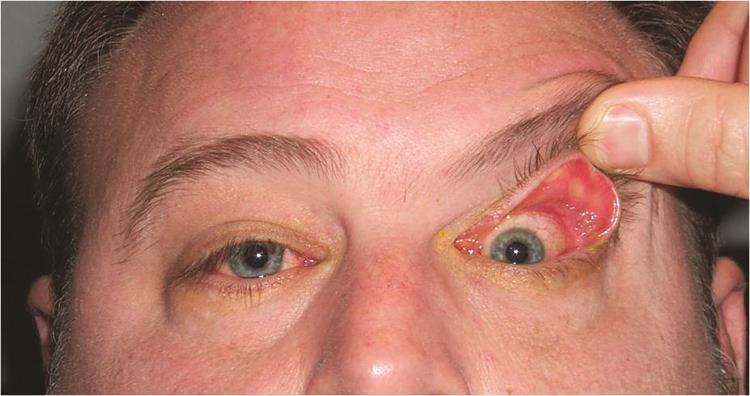 FES. Wow.
Dry Eye Syndrome
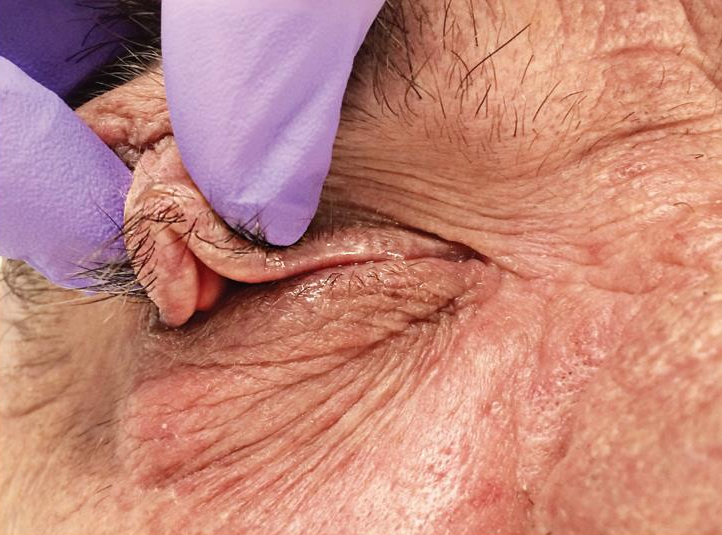 If you can’t tell, that’s an upper lid so lax it can be pinched like this
Dry Eye Syndrome
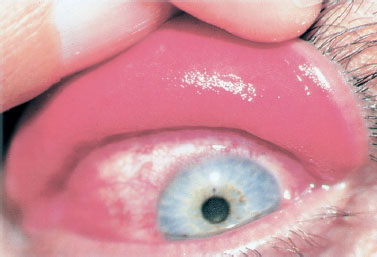 FES. Note the fine  papillary rxn  (another common finding)
two words
Dry Eye Syndrome
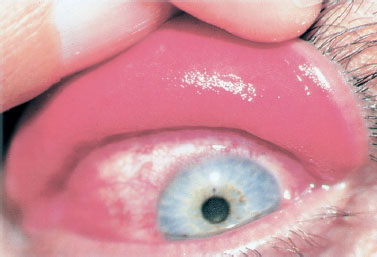 FES. Note the fine  papillary rxn  (another common finding)
Dry Eye Syndrome
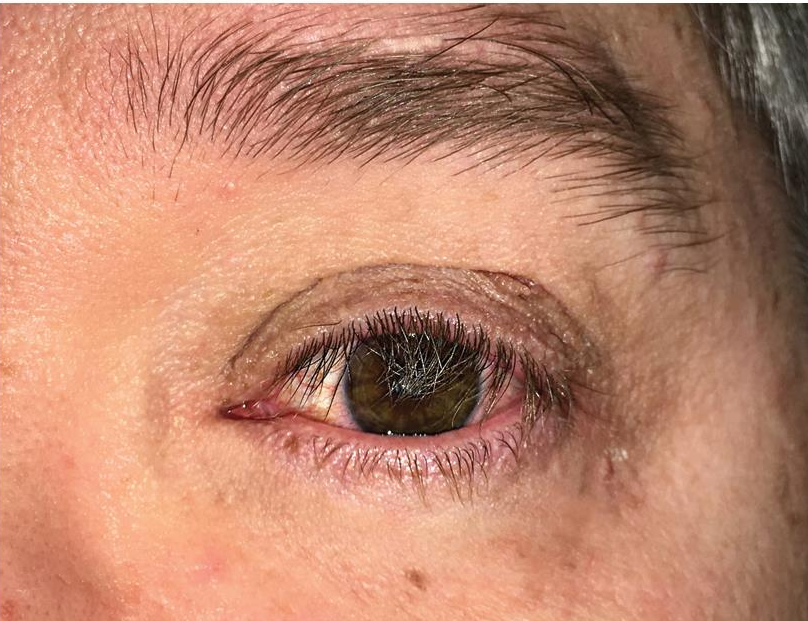 This image demonstrates  lash ptosis , another classic sign of FES
two words
Dry Eye Syndrome
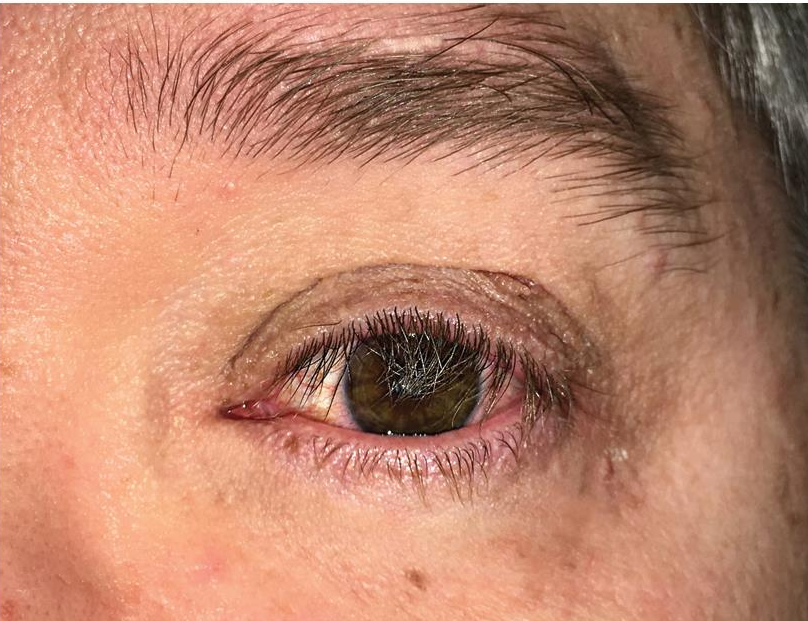 This image demonstrates  lash ptosis , another classic sign of FES
In a nutshell, what is floppy eyelid syndrome (FES)?
A condition characterized by 1) upper-lid  laxity  and 2) chronic  inflammation of the ocular surface

What do FES pts complain of?
FBS and mucous discharge that are worse in the  morning

What is the presumed pathogenic process in FES?
During sleep, the upper lids evert in response to face-rubbing against a pillow while sleeping in the prone position. Lid eversion results in contact between the eye and the bedding, and this contact traumatizes the ocular epithelia.


What is the main risk factor for FES? (It’s systemic, not ocular.)
Obesity

How is FES managed initially?
--Apply ointment to the involved eye(s) at qHS, and
--Prevent eversion by either  shielding  the eye(s) or  taping it/them shut

If FES fails to respond to the above, what’s next?
Surgical tightening of the lax upper lid(s)

With what potentially lethal systemic condition is FES strongly associated?
Obstructive sleep apnea. The BCSC states that all FES pts should be evaluated for OSA.
Dry Eye Syndrome
Finally: The Cornea book discusses several conditions that mimic DES in their presentation—what are they?
--Conjunctivochalasis
--SLK
--Floppy eyelid syndrome
--Nighttime lagophthalmos
--Parkinson’s
--Mucous-membrane pemphigoid/OCP
Floppy eyelid syndrome
In a nutshell, what is floppy eyelid syndrome (FES)?
A condition characterized by 1) upper-lid  laxity  and 2) chronic  inflammation of the ocular surface

What do FES pts complain of?
FBS and mucous discharge that are worse in the  morning

What is the presumed pathogenic process in FES?
During sleep, the upper lids evert in response to face-rubbing against a pillow while sleeping in the prone position. Lid eversion results in contact between the eye and the bedding, and this contact traumatizes the ocular epithelia.


What is the main risk factor for FES? (It’s systemic, not ocular.)
Obesity

How is FES managed initially?
--Apply ointment to the involved eye(s) at qHS, and
--Prevent eversion by either  shielding  the eye(s) or  taping it/them shut

If FES fails to respond to the above, what’s next?
Surgical tightening of the lax upper lid(s)

With what potentially lethal systemic condition is FES strongly associated?
Obstructive sleep apnea. The BCSC states that all FES pts should be evaluated for OSA.
Dry Eye Syndrome
morning vs evening
Finally: The Cornea book discusses several conditions that mimic DES in their presentation—what are they?
--Conjunctivochalasis
--SLK
--Floppy eyelid syndrome
--Nighttime lagophthalmos
--Parkinson’s
--Mucous-membrane pemphigoid/OCP
Floppy eyelid syndrome
In a nutshell, what is floppy eyelid syndrome (FES)?
A condition characterized by 1) upper-lid  laxity  and 2) chronic  inflammation of the ocular surface

What do FES pts complain of?
FBS and mucous discharge that are worse in the  morning

What is the presumed pathogenic process in FES?
During sleep, the upper lids evert in response to face-rubbing against a pillow while sleeping in the prone position. Lid eversion results in contact between the eye and the bedding, and this contact traumatizes the ocular epithelia.


What is the main risk factor for FES? (It’s systemic, not ocular.)
Obesity

How is FES managed initially?
--Apply ointment to the involved eye(s) at qHS, and
--Prevent eversion by either  shielding  the eye(s) or  taping it/them shut

If FES fails to respond to the above, what’s next?
Surgical tightening of the lax upper lid(s)

With what potentially lethal systemic condition is FES strongly associated?
Obstructive sleep apnea. The BCSC states that all FES pts should be evaluated for OSA.
Dry Eye Syndrome
Finally: The Cornea book discusses several conditions that mimic DES in their presentation—what are they?
--Conjunctivochalasis
--SLK
--Floppy eyelid syndrome
--Nighttime lagophthalmos
--Parkinson’s
--Mucous-membrane pemphigoid/OCP
Floppy eyelid syndrome
In a nutshell, what is floppy eyelid syndrome (FES)?
A condition characterized by 1) upper-lid  laxity  and 2) chronic  inflammation of the ocular surface

What do FES pts complain of?
FBS and mucous discharge that are worse in the  morning

What is the presumed pathogenic process in FES?
During sleep, the upper lids evert in response to face-rubbing against a pillow while sleeping in the prone position. Lid eversion results in contact between the eye and the bedding, and this contact traumatizes the ocular epithelia.


What is the main risk factor for FES? (It’s systemic, not ocular.)
Obesity

How is FES managed initially?
--Apply ointment to the involved eye(s) at qHS, and
--Prevent eversion by either  shielding  the eye(s) or  taping it/them shut

If FES fails to respond to the above, what’s next?
Surgical tightening of the lax upper lid(s)

With what potentially lethal systemic condition is FES strongly associated?
Obstructive sleep apnea. The BCSC states that all FES pts should be evaluated for OSA.
Dry Eye Syndrome
Finally: The Cornea book discusses several conditions that mimic DES in their presentation—what are they?
--Conjunctivochalasis
--SLK
--Floppy eyelid syndrome
--Nighttime lagophthalmos
--Parkinson’s
--Mucous-membrane pemphigoid/OCP
Floppy eyelid syndrome
In a nutshell, what is floppy eyelid syndrome (FES)?
A condition characterized by 1) upper-lid  laxity  and 2) chronic  inflammation of the ocular surface

What do FES pts complain of?
FBS and mucous discharge that are worse in the  morning

What is the presumed pathogenic process in FES?
During sleep, the upper lids evert in response to face-rubbing against a pillow while sleeping in the prone position. Lid eversion results in contact between the eye and the bedding, and this contact traumatizes the ocular epithelia.


What is the main risk factor for FES? (It’s systemic, not ocular.)
Obesity

How is FES managed initially?
--Apply ointment to the involved eye(s) at qHS, and
--Prevent eversion by either  shielding  the eye(s) or  taping it/them shut

If FES fails to respond to the above, what’s next?
Surgical tightening of the lax upper lid(s)

With what potentially lethal systemic condition is FES strongly associated?
Obstructive sleep apnea. The BCSC states that all FES pts should be evaluated for OSA.
Dry Eye Syndrome
Finally: The Cornea book discusses several conditions that mimic DES in their presentation—what are they?
--Conjunctivochalasis
--SLK
--Floppy eyelid syndrome
--Nighttime lagophthalmos
--Parkinson’s
--Mucous-membrane pemphigoid/OCP
Floppy eyelid syndrome
In a nutshell, what is floppy eyelid syndrome (FES)?
A condition characterized by 1) upper-lid  laxity  and 2) chronic  inflammation of the ocular surface

What do FES pts complain of?
FBS and mucous discharge that are worse in the  morning

What is the presumed pathogenic process in FES?
During sleep, the upper lids evert in response to face-rubbing against a pillow while sleeping in the prone position. Lid eversion results in contact between the eye and the bedding, and this contact traumatizes the ocular epithelia.


What is the main risk factor for FES? (It’s systemic, not ocular.)
Obesity

How is FES managed initially?
--Apply ointment to the involved eye(s) at qHS, and
--Prevent eversion by either  shielding  the eye(s) or  taping it/them shut

If FES fails to respond to the above, what’s next?
Surgical tightening of the lax upper lid(s)

With what potentially lethal systemic condition is FES strongly associated?
Obstructive sleep apnea. The BCSC states that all FES pts should be evaluated for OSA.
Dry Eye Syndrome
Finally: The Cornea book discusses several conditions that mimic DES in their presentation—what are they?
--Conjunctivochalasis
--SLK
--Floppy eyelid syndrome
--Nighttime lagophthalmos
--Parkinson’s
--Mucous-membrane pemphigoid/OCP
Floppy eyelid syndrome
In a nutshell, what is floppy eyelid syndrome (FES)?
A condition characterized by 1) upper-lid  laxity  and 2) chronic  inflammation of the ocular surface

What do FES pts complain of?
FBS and mucous discharge that are worse in the  morning

What is the presumed pathogenic process in FES?
During sleep, the upper lids evert in response to face-rubbing against a pillow while sleeping in the prone position. Lid eversion results in contact between the eye and the bedding, and this contact traumatizes the ocular epithelia.


What is the main risk factor for FES? (It’s systemic, not ocular.)
Obesity

How is FES managed initially?
--Apply ointment to the involved eye(s) at qHS, and
--Prevent eversion by either  shielding  the eye(s) or  taping it/them shut

If FES fails to respond to the above, what’s next?
Surgical tightening of the lax upper lid(s)

With what potentially lethal systemic condition is FES strongly associated?
Obstructive sleep apnea. The BCSC states that all FES pts should be evaluated for OSA.
Dry Eye Syndrome
Finally: The Cornea book discusses several conditions that mimic DES in their presentation—what are they?
--Conjunctivochalasis
--SLK
--Floppy eyelid syndrome
--Nighttime lagophthalmos
--Parkinson’s
--Mucous-membrane pemphigoid/OCP
Floppy eyelid syndrome
In a nutshell, what is floppy eyelid syndrome (FES)?
A condition characterized by 1) upper-lid  laxity  and 2) chronic  inflammation of the ocular surface

What do FES pts complain of?
FBS and mucous discharge that are worse in the  morning

What is the presumed pathogenic process in FES?
During sleep, the upper lids evert in response to face-rubbing against a pillow while sleeping in the prone position. Lid eversion results in contact between the eye and the bedding, and this contact traumatizes the ocular epithelia.


What is the main risk factor for FES? (It’s systemic, not ocular.)
Obesity

How is FES managed initially?
--Apply ointment to the involved eye(s) at qHS, and
--Prevent eversion by either  shielding  the eye(s) or  taping it/them shut

If FES fails to respond to the above, what’s next?
Surgical tightening of the lax upper lid(s)

With what potentially lethal systemic condition is FES strongly associated?
Obstructive sleep apnea. The BCSC states that all FES pts should be evaluated for OSA.
Dry Eye Syndrome
Finally: The Cornea book discusses several conditions that mimic DES in their presentation—what are they?
--Conjunctivochalasis
--SLK
--Floppy eyelid syndrome
--Nighttime lagophthalmos
--Parkinson’s
--Mucous-membrane pemphigoid/OCP
Floppy eyelid syndrome
In a nutshell, what is floppy eyelid syndrome (FES)?
A condition characterized by 1) upper-lid  laxity  and 2) chronic  inflammation of the ocular surface

What do FES pts complain of?
FBS and mucous discharge that are worse in the  morning

What is the presumed pathogenic process in FES?
During sleep, the upper lids evert in response to face-rubbing against a pillow while sleeping in the prone position. Lid eversion results in contact between the eye and the bedding, and this contact traumatizes the ocular epithelia.


What is the main risk factor for FES? (It’s systemic, not ocular.)
Obesity

How is FES managed initially?
--?
--?the eye(s) or  taping it/them shut

If FES fails to respond to the above, what’s next?
Surgical tightening of the lax upper lid(s)

With what potentially lethal systemic condition is FES strongly associated?
Obstructive sleep apnea. The BCSC states that all FES pts should be evaluated for OSA.
Dry Eye Syndrome
Finally: The Cornea book discusses several conditions that mimic DES in their presentation—what are they?
--Conjunctivochalasis
--SLK
--Floppy eyelid syndrome
--Nighttime lagophthalmos
--Parkinson’s
--Mucous-membrane pemphigoid/OCP
Floppy eyelid syndrome
In a nutshell, what is floppy eyelid syndrome (FES)?
A condition characterized by 1) upper-lid  laxity  and 2) chronic  inflammation of the ocular surface

What do FES pts complain of?
FBS and mucous discharge that are worse in the  morning

What is the presumed pathogenic process in FES?
During sleep, the upper lids evert in response to face-rubbing against a pillow while sleeping in the prone position. Lid eversion results in contact between the eye and the bedding, and this contact traumatizes the ocular epithelia.


What is the main risk factor for FES? (It’s systemic, not ocular.)
Obesity

How is FES managed initially?
--Apply  ointment  to the involved eye(s) at qHS
--?

If FES fails to respond to the above, what’s next?
Surgical tightening of the lax upper lid(s)

With what potentially lethal systemic condition is FES strongly associated?
Obstructive sleep apnea. The BCSC states that all FES pts should be evaluated for OSA.
Dry Eye Syndrome
Finally: The Cornea book discusses several conditions that mimic DES in their presentation—what are they?
--Conjunctivochalasis
--SLK
--Floppy eyelid syndrome
--Nighttime lagophthalmos
--Parkinson’s
--Mucous-membrane pemphigoid/OCP
Floppy eyelid syndrome
In a nutshell, what is floppy eyelid syndrome (FES)?
A condition characterized by 1) upper-lid  laxity  and 2) chronic  inflammation of the ocular surface

What do FES pts complain of?
FBS and mucous discharge that are worse in the  morning

What is the presumed pathogenic process in FES?
During sleep, the upper lids evert in response to face-rubbing against a pillow while sleeping in the prone position. Lid eversion results in contact between the eye and the bedding, and this contact traumatizes the ocular epithelia.


What is the main risk factor for FES? (It’s systemic, not ocular.)
Obesity

How is FES managed initially?
--Apply  ointment  to the involved eye(s) at qHS
--?

If FES fails to respond to the above, what’s next?
Surgical tightening of the lax upper lid(s)

With what potentially lethal systemic condition is FES strongly associated?
Obstructive sleep apnea. The BCSC states that all FES pts should be evaluated for OSA.
Dry Eye Syndrome
Finally: The Cornea book discusses several conditions that mimic DES in their presentation—what are they?
--Conjunctivochalasis
--SLK
--Floppy eyelid syndrome
--Nighttime lagophthalmos
--Parkinson’s
--Mucous-membrane pemphigoid/OCP
Floppy eyelid syndrome
In a nutshell, what is floppy eyelid syndrome (FES)?
A condition characterized by 1) upper-lid  laxity  and 2) chronic  inflammation of the ocular surface

What do FES pts complain of?
FBS and mucous discharge that are worse in the  morning

What is the presumed pathogenic process in FES?
During sleep, the upper lids evert in response to face-rubbing against a pillow while sleeping in the prone position. Lid eversion results in contact between the eye and the bedding, and this contact traumatizes the ocular epithelia.


What is the main risk factor for FES? (It’s systemic, not ocular.)
Obesity

How is FES managed initially?
--Apply  ointment  to the involved eye(s) at qHS, and
--Prevent eversion by either  shielding  the eye(s) or  taping it/them shut

If FES fails to respond to the above, what’s next?
Surgical tightening of the lax upper lid(s)

With what potentially lethal systemic condition is FES strongly associated?
Obstructive sleep apnea. The BCSC states that all FES pts should be evaluated for OSA.
Dry Eye Syndrome
Finally: The Cornea book discusses several conditions that mimic DES in their presentation—what are they?
--Conjunctivochalasis
--SLK
--Floppy eyelid syndrome
--Nighttime lagophthalmos
--Parkinson’s
--Mucous-membrane pemphigoid/OCP
Floppy eyelid syndrome
lotsa words
one word
In a nutshell, what is floppy eyelid syndrome (FES)?
A condition characterized by 1) upper-lid  laxity  and 2) chronic  inflammation of the ocular surface

What do FES pts complain of?
FBS and mucous discharge that are worse in the  morning

What is the presumed pathogenic process in FES?
During sleep, the upper lids evert in response to face-rubbing against a pillow while sleeping in the prone position. Lid eversion results in contact between the eye and the bedding, and this contact traumatizes the ocular epithelia.


What is the main risk factor for FES? (It’s systemic, not ocular.)
Obesity

How is FES managed initially?
--Apply  ointment  to the involved eye(s) at qHS, and
--Prevent eversion by either  shielding  the eye(s) or  taping it/them shut

If FES fails to respond to the above, what’s next?
Surgical tightening of the lax upper lid(s)

With what potentially lethal systemic condition is FES strongly associated?
Obstructive sleep apnea. The BCSC states that all FES pts should be evaluated for OSA.
Dry Eye Syndrome
Finally: The Cornea book discusses several conditions that mimic DES in their presentation—what are they?
--Conjunctivochalasis
--SLK
--Floppy eyelid syndrome
--Nighttime lagophthalmos
--Parkinson’s
--Mucous-membrane pemphigoid/OCP
Floppy eyelid syndrome
In a nutshell, what is floppy eyelid syndrome (FES)?
A condition characterized by 1) upper-lid  laxity  and 2) chronic  inflammation of the ocular surface

What do FES pts complain of?
FBS and mucous discharge that are worse in the  morning

What is the presumed pathogenic process in FES?
During sleep, the upper lids evert in response to face-rubbing against a pillow while sleeping in the prone position. Lid eversion results in contact between the eye and the bedding, and this contact traumatizes the ocular epithelia.


What is the main risk factor for FES? (It’s systemic, not ocular.)
Obesity

How is FES managed initially?
--Apply  ointment  to the involved eye(s) at qHS, and
--Prevent eversion by either  shielding  the eye(s) or  taping it/them shut

If FES fails to respond to the above, what’s next?
Surgical tightening of the lax upper lid(s)

With what potentially lethal systemic condition is FES strongly associated?
Obstructive sleep apnea. The BCSC states that all FES pts should be evaluated for OSA.
Dry Eye Syndrome
Finally: The Cornea book discusses several conditions that mimic DES in their presentation—what are they?
--Conjunctivochalasis
--SLK
--Floppy eyelid syndrome
--Nighttime lagophthalmos
--Parkinson’s
--Mucous-membrane pemphigoid/OCP
Floppy eyelid syndrome
In a nutshell, what is floppy eyelid syndrome (FES)?
A condition characterized by 1) upper-lid  laxity  and 2) chronic  inflammation of the ocular surface

What do FES pts complain of?
FBS and mucous discharge that are worse in the  morning

What is the presumed pathogenic process in FES?
During sleep, the upper lids evert in response to face-rubbing against a pillow while sleeping in the prone position. Lid eversion results in contact between the eye and the bedding, and this contact traumatizes the ocular epithelia.


What is the main risk factor for FES? (It’s systemic, not ocular.)
Obesity

How is FES managed initially?
--Apply  ointment  to the involved eye(s) at qHS, and
--Prevent eversion by either  shielding  the eye(s) or  taping it/them shut

If FES fails to respond to the above, what’s next?
Surgical tightening of the lax upper lid(s)

With what potentially lethal systemic condition is FES strongly associated?
Obstructive sleep apnea. The BCSC states that all FES pts should be evaluated for OSA.
Dry Eye Syndrome
Finally: The Cornea book discusses several conditions that mimic DES in their presentation—what are they?
--Conjunctivochalasis
--SLK
--Floppy eyelid syndrome
--Nighttime lagophthalmos
--Parkinson’s
--Mucous-membrane pemphigoid/OCP
Floppy eyelid syndrome
In a nutshell, what is floppy eyelid syndrome (FES)?
A condition characterized by 1) upper-lid  laxity  and 2) chronic  inflammation of the ocular surface

What do FES pts complain of?
FBS and mucous discharge that are worse in the  morning

What is the presumed pathogenic process in FES?
During sleep, the upper lids evert in response to face-rubbing against a pillow while sleeping in the prone position. Lid eversion results in contact between the eye and the bedding, and this contact traumatizes the ocular epithelia.


What is the main risk factor for FES? (It’s systemic, not ocular.)
Obesity

How is FES managed initially?
--Apply  ointment  to the involved eye(s) at qHS, and
--Prevent eversion by either  shielding  the eye(s) or  taping it/them shut

If FES fails to respond to the above, what’s next?
Surgical tightening of the lax upper lid(s)

With what potentially lethal systemic condition is FES strongly associated?
Obstructive sleep apnea. The BCSC states that all FES pts should be evaluated for OSA.
Dry Eye Syndrome
Finally: The Cornea book discusses several conditions that mimic DES in their presentation—what are they?
--Conjunctivochalasis
--SLK
--Floppy eyelid syndrome
--Nighttime lagophthalmos
--Parkinson’s
--Mucous-membrane pemphigoid/OCP
Floppy eyelid syndrome
In a nutshell, what is floppy eyelid syndrome (FES)?
A condition characterized by 1) upper-lid  laxity  and 2) chronic  inflammation of the ocular surface

What do FES pts complain of?
FBS and mucous discharge that are worse in the  morning

What is the presumed pathogenic process in FES?
During sleep, the upper lids evert in response to face-rubbing against a pillow while sleeping in the prone position. Lid eversion results in contact between the eye and the bedding, and this contact traumatizes the ocular epithelia.


What is the main risk factor for FES? (It’s systemic, not ocular.)
Obesity

How is FES managed initially?
--Apply  ointment  to the involved eye(s) at qHS, and
--Prevent eversion by either  shielding  the eye(s) or  taping it/them shut

If FES fails to respond to the above, what’s next?
Surgical tightening of the lax upper lid(s)

With what potentially lethal systemic condition is FES strongly associated?
Obstructive sleep apnea. The BCSC states that all FES pts should be evaluated for OSA.
Dry Eye Syndrome
Finally: The Cornea book discusses several conditions that mimic DES in their presentation—what are they?
--Conjunctivochalasis
--SLK
--Floppy eyelid syndrome
--Nighttime lagophthalmos
--Parkinson’s
--Mucous-membrane pemphigoid/OCP
Floppy eyelid syndrome
In a nutshell, what is floppy eyelid syndrome (FES)?
A condition characterized by 1) upper-lid  laxity  and 2) chronic  inflammation of the ocular surface

What do FES pts complain of?
FBS and mucous discharge that are worse in the  morning

What is the presumed pathogenic process in FES?
During sleep, the upper lids evert in response to face-rubbing against a pillow while sleeping in the prone position. Lid eversion results in contact between the eye and the bedding, and this contact traumatizes the ocular epithelia.


What is the main risk factor for FES? (It’s systemic, not ocular.)
Obesity

How is FES managed initially?
--Apply  ointment  to the involved eye(s) at qHS, and
--Prevent eversion by either  shielding  the eye(s) or  taping it/them shut

If FES fails to respond to the above, what’s next?
Surgical tightening of the lax upper lid(s)

With what potentially lethal systemic condition is FES strongly associated?
Obstructive sleep apnea. The BCSC states that all FES pts should be evaluated for OSA.
Dry Eye Syndrome
Finally: The Cornea book discusses several conditions that mimic DES in their presentation—what are they?
--Conjunctivochalasis
--SLK
--Floppy eyelid syndrome
--Nighttime lagophthalmos
--Parkinson’s
--Mucous-membrane pemphigoid/OCP
Floppy eyelid syndrome